Escuela Normal de Educación Preescolar
Licenciatura en educación preescolar.
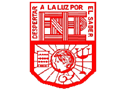 CICLO ESCOLAR 2021-2022

Curso:
Aprendizaje en el servicio.
Maestra:
Guadalupe Elizabeth Ramos Suárez
Alumna:
Corina Beltrán García N.L.1
 
 
“EVALUACIÓN CONTINUA” 
 

 
 
Saltillo, Coahuila a 10 de septiembre del 2021.
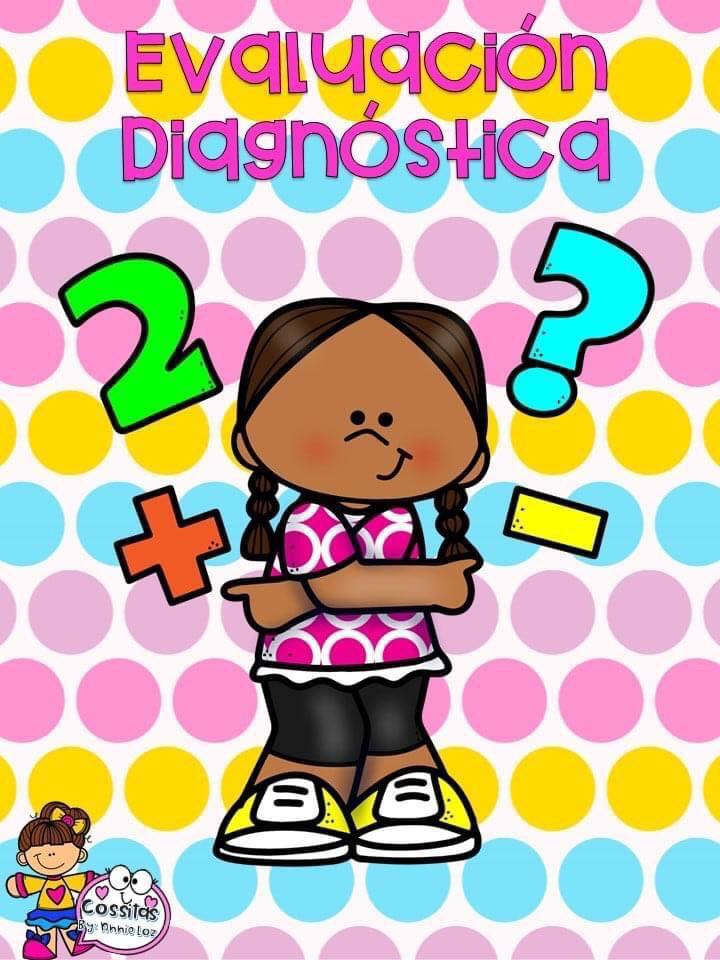 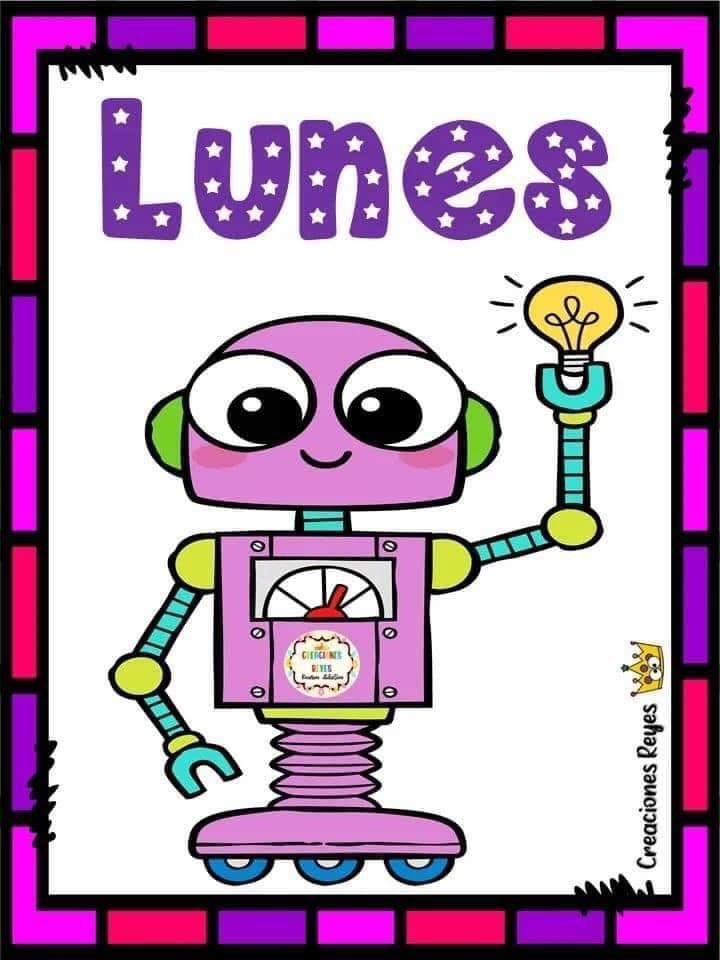 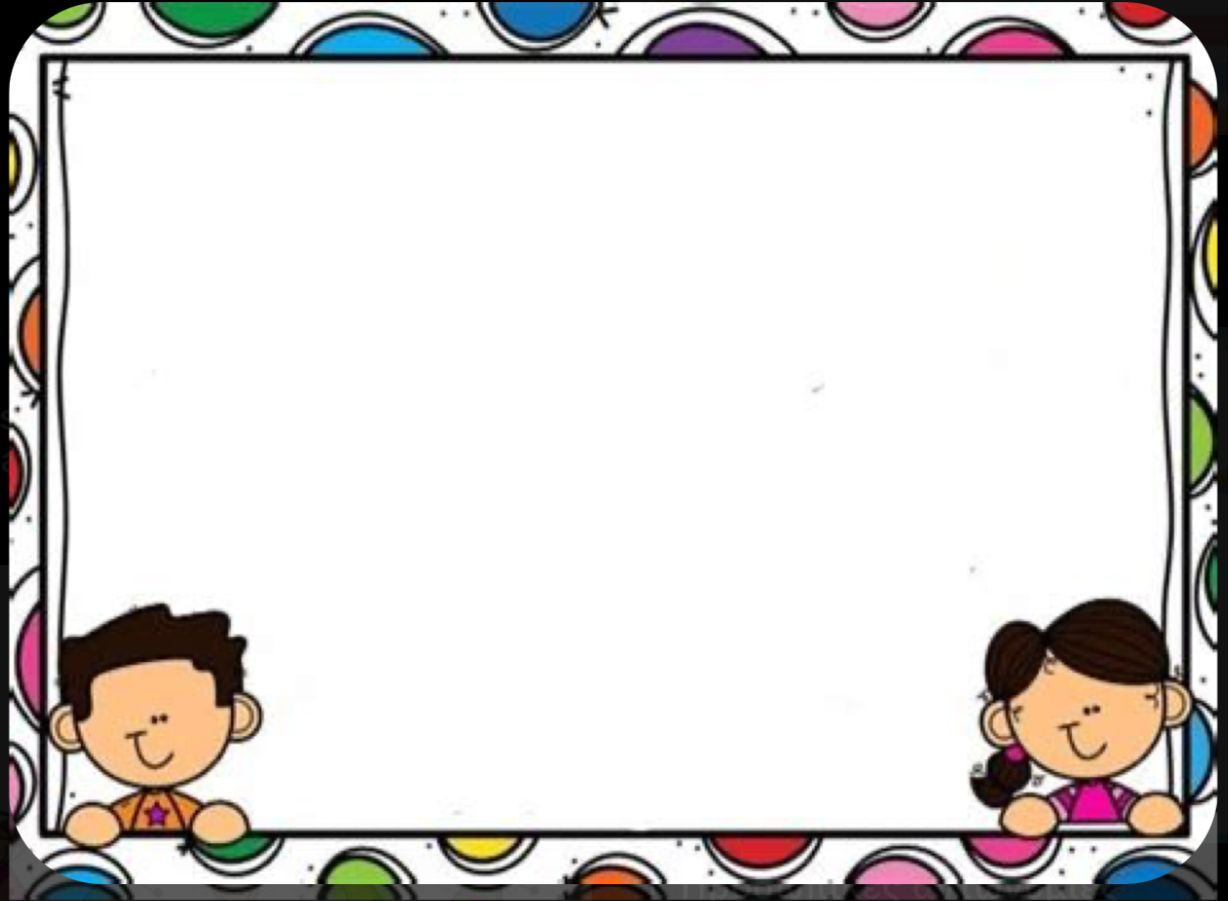 El día de hoy no hubo sesión virtual a través de videollamada por alguna plataforma puesto que al inicio del ciclo escolar los padres de familia acordaron determinados días para conectarse en línea debido a sus posibilidades económicas, temporales y electrónicas. 
Este día se enviaron actividades a los alumnos a través del grupo de WhatsApp favoreciendo actividades de lenguaje y comunicación y educación socioemocional. 
Estas actividades aún no cuentan con evaluación ya que se envían y evalúan el fin de semana acorde a la organización con la educadora titular y los padres de familia.
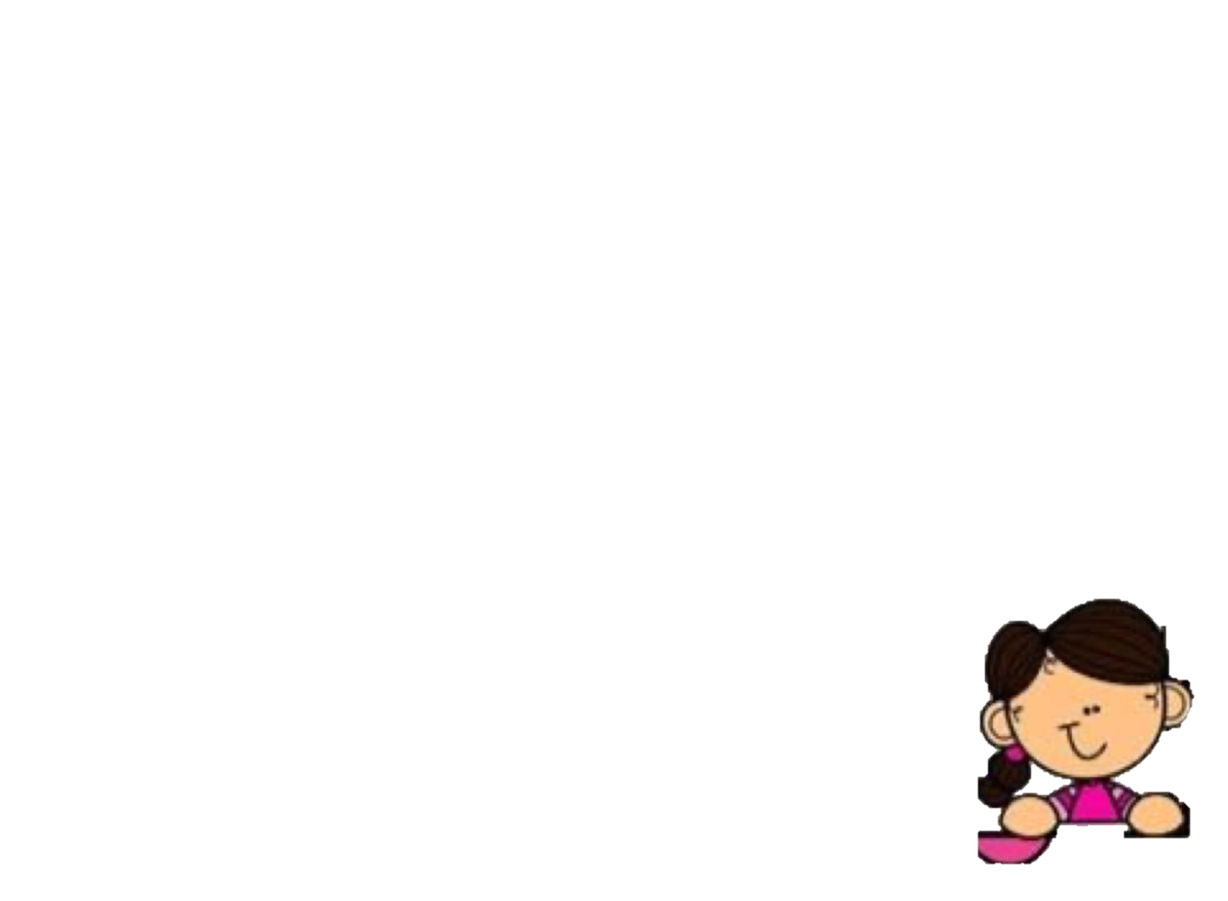 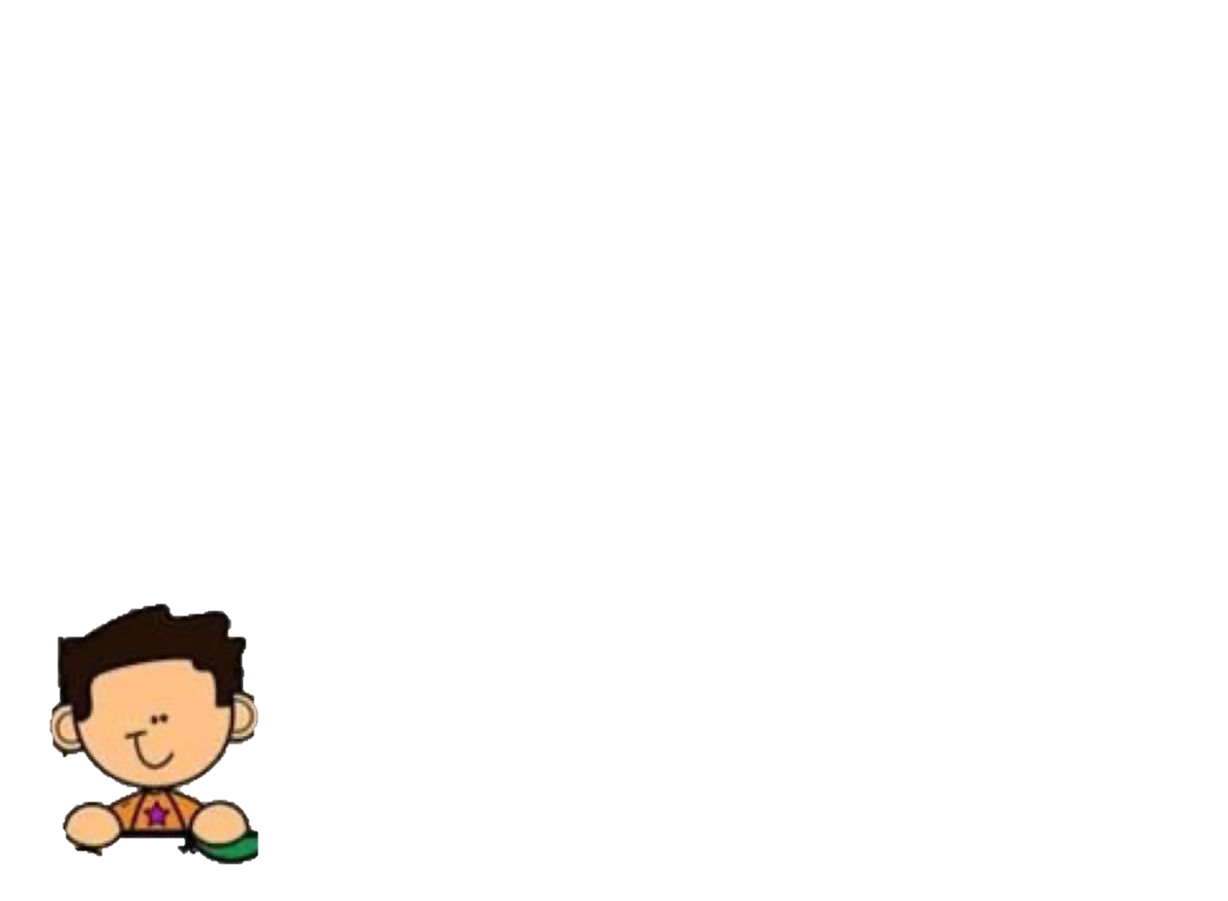 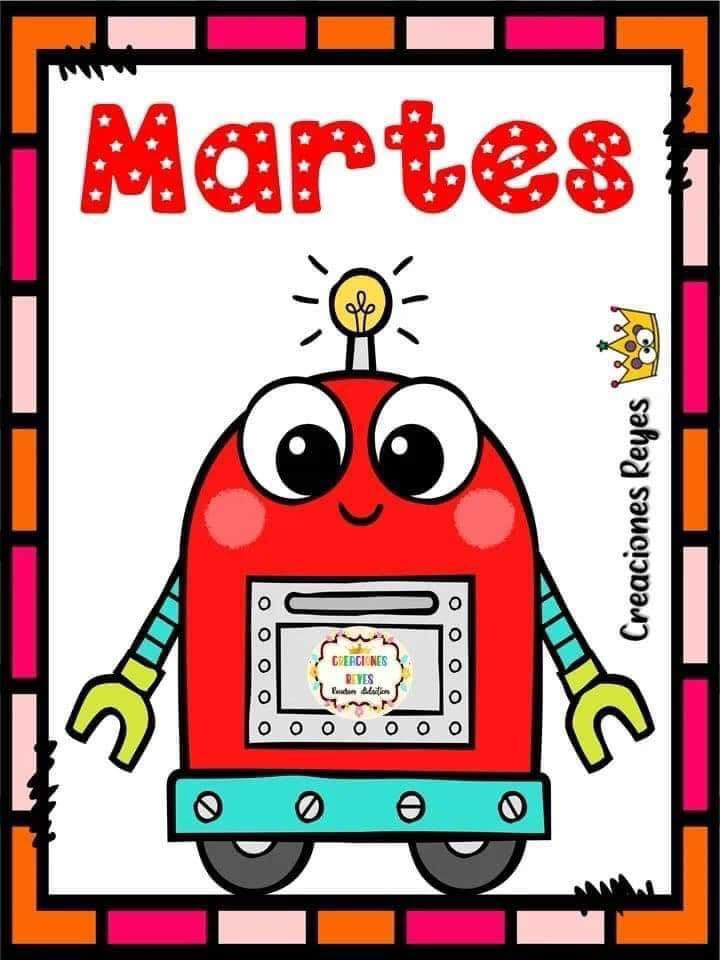 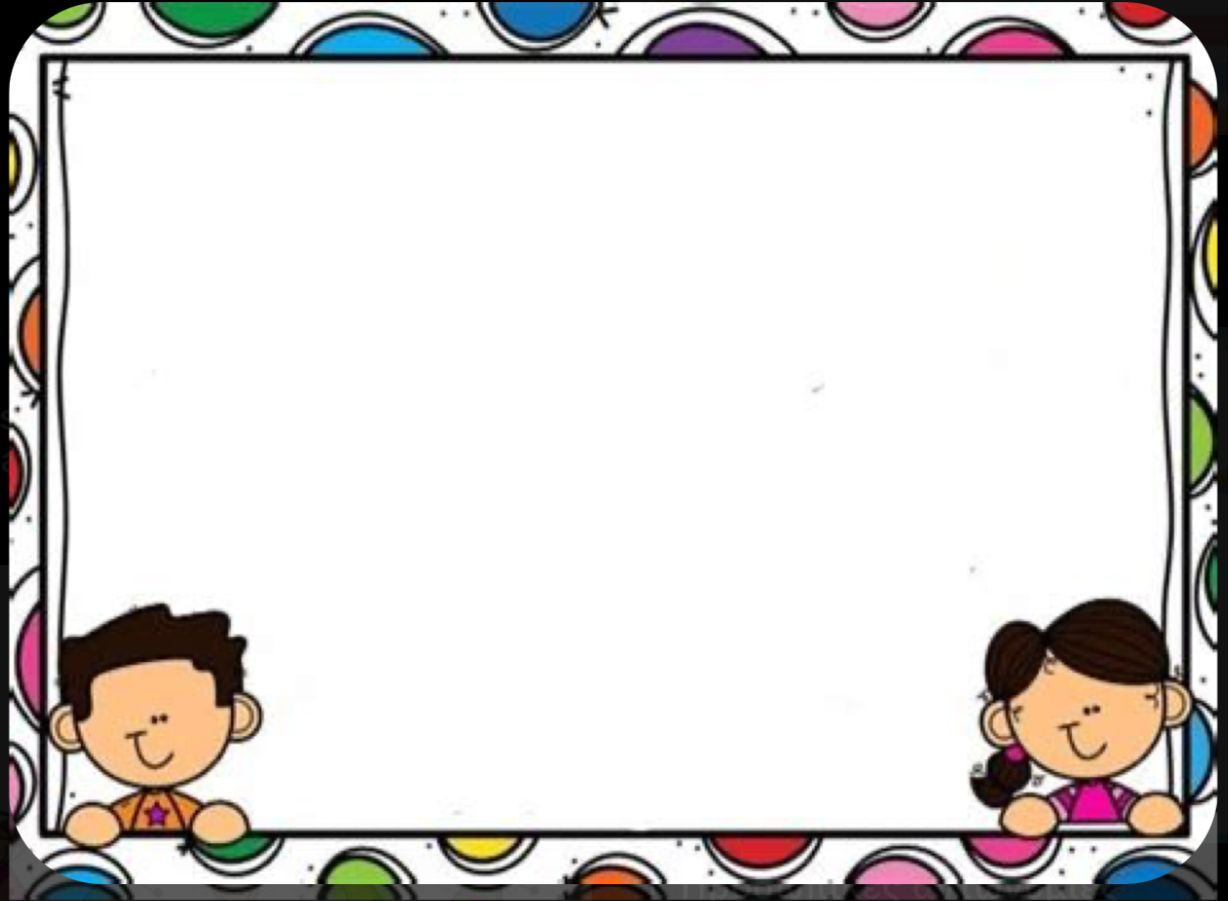 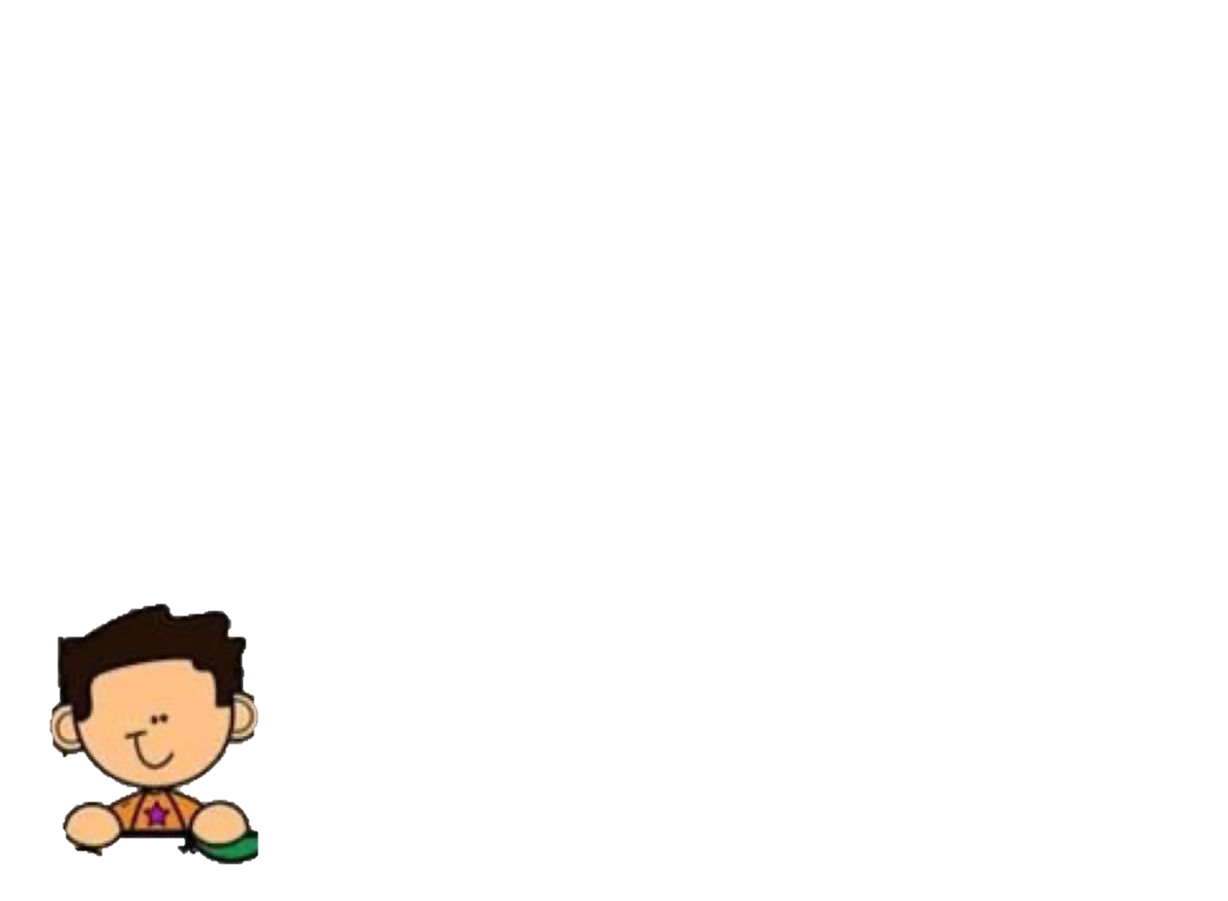 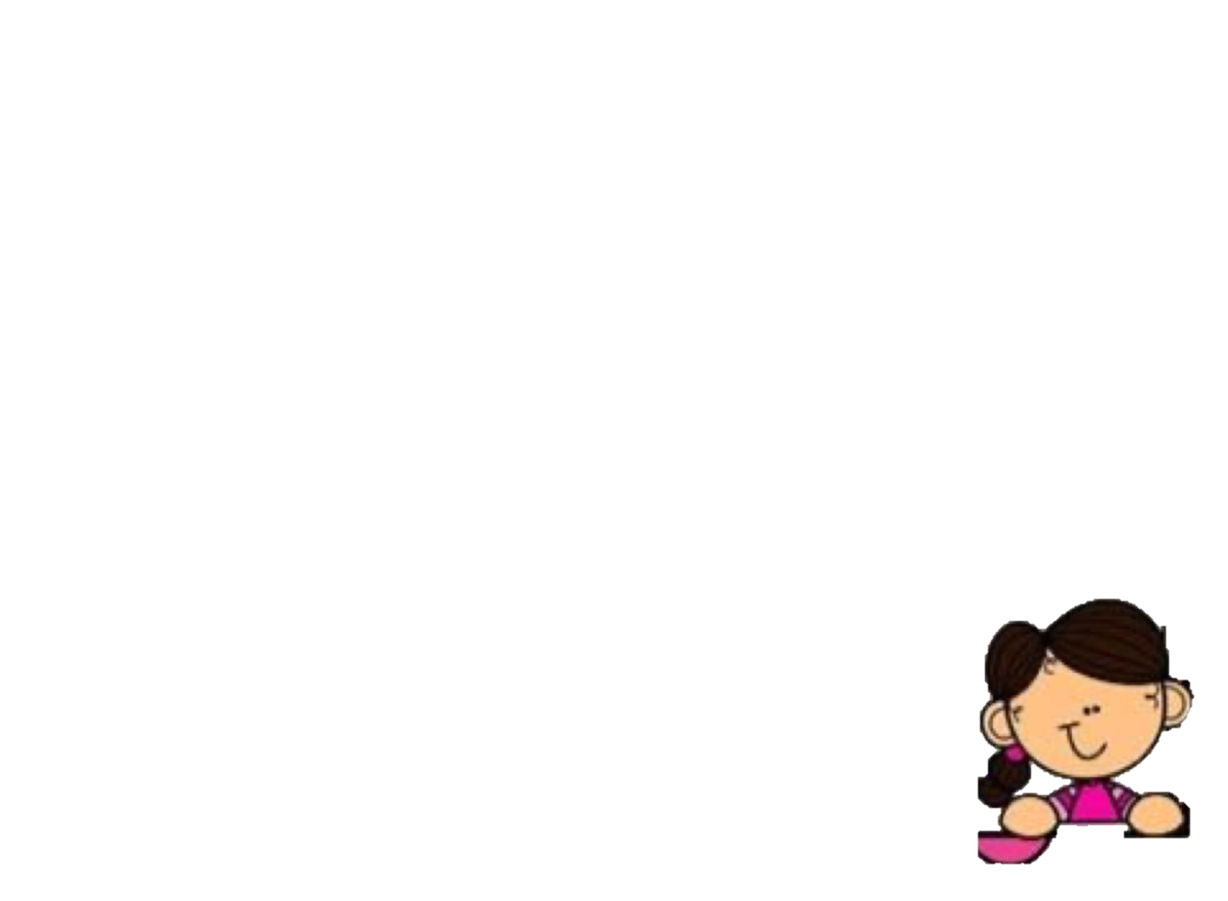 Es un niño muy participativo, aporta ideas a la clase que la enriquecen, expresa con eficacia sus ideas y tiene conocimiento de los temas como las vocales, su nombre e incluso letras consonantes. Identifica sentimientos negativos y expone estrategias de auto regulación.
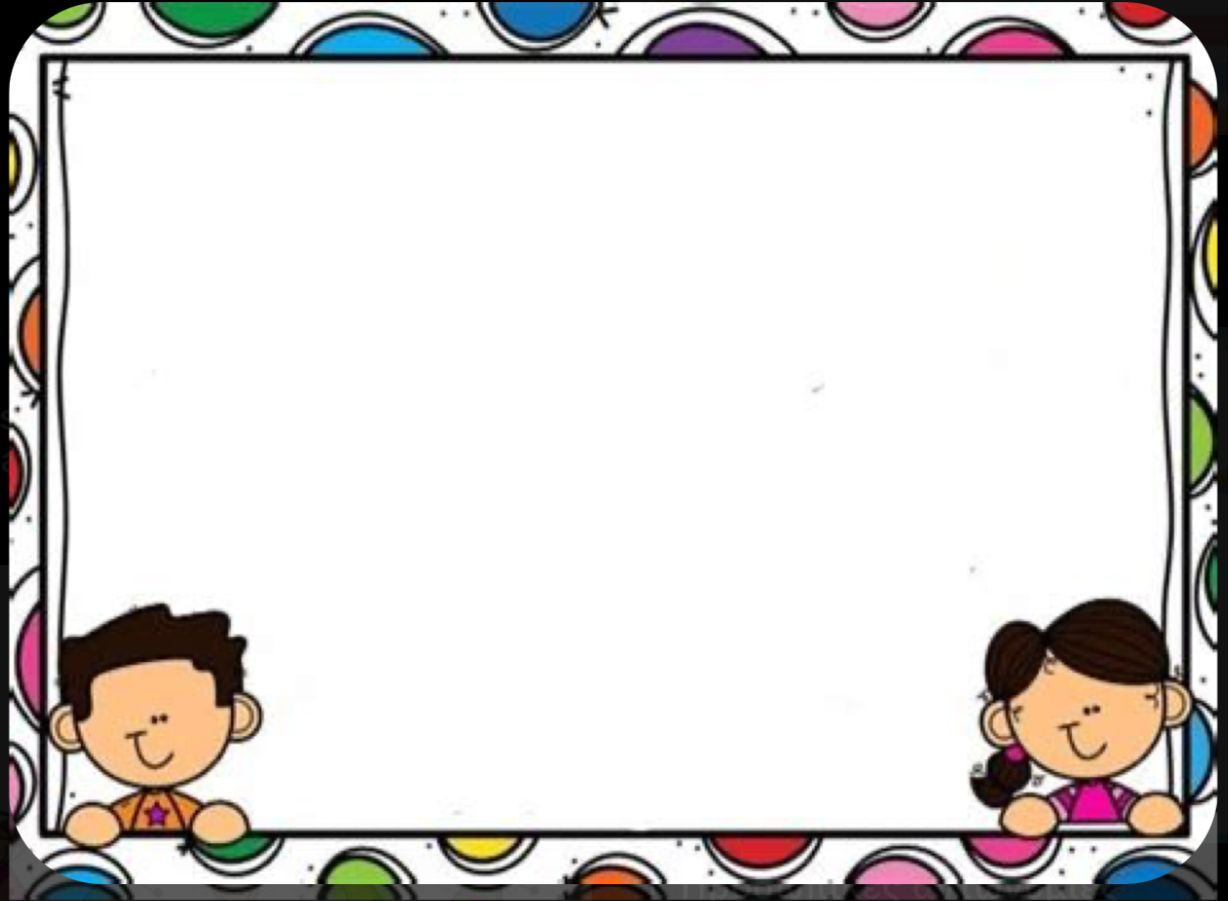 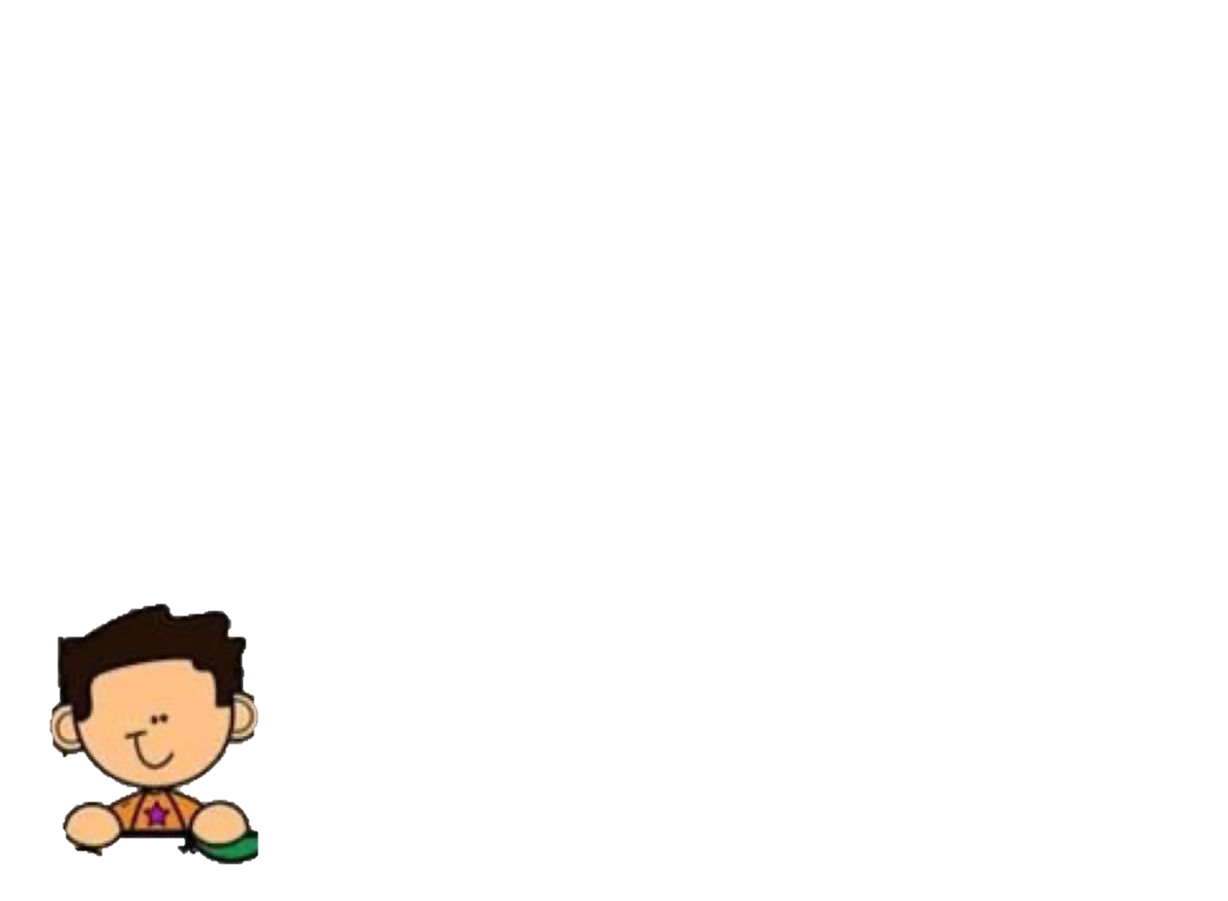 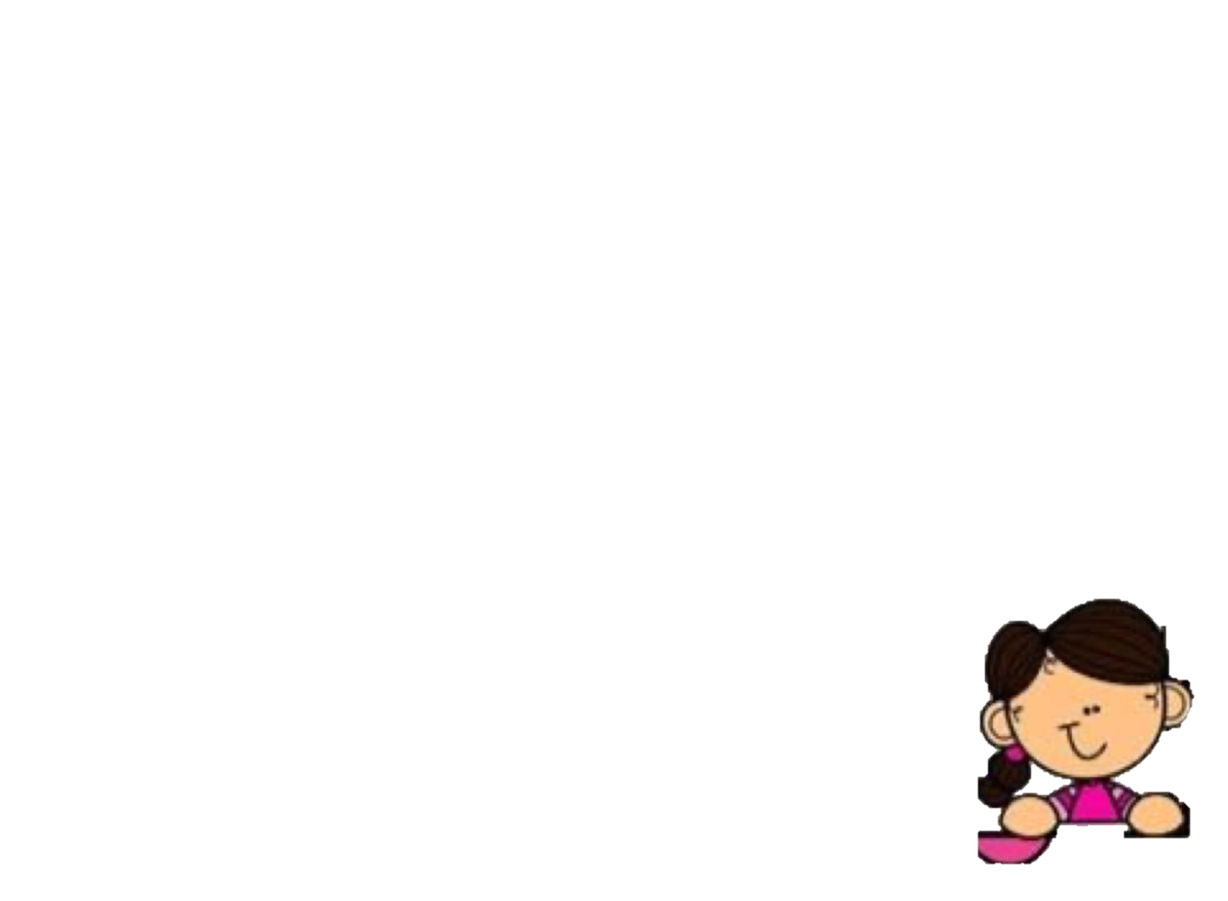 Es una alumna poco participativa, tiene problemas de lenguaje oral al no saber pronunciar algunas letras como la R, distingue sus emociones y cómo las puede controlar, también conoce las vocales y palabras que inician con estas.
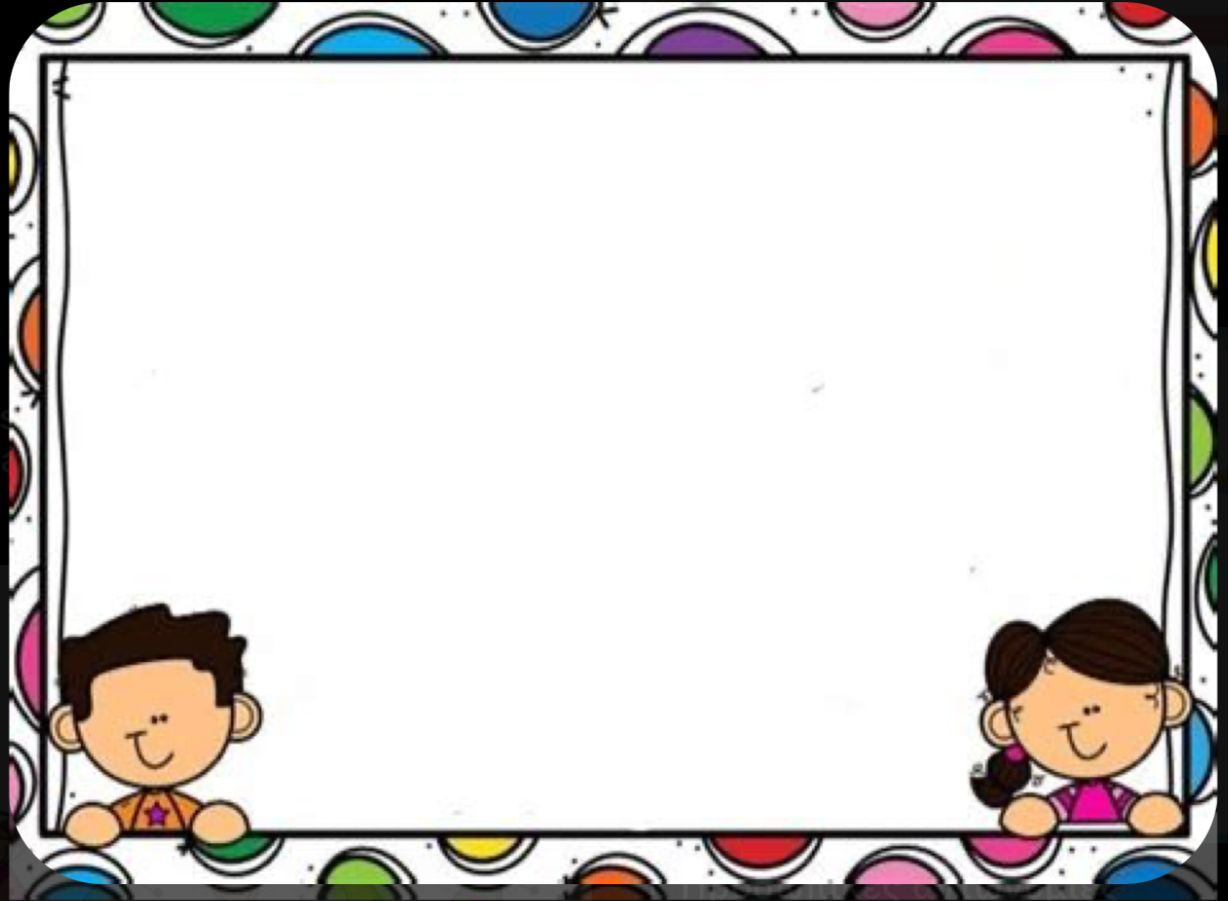 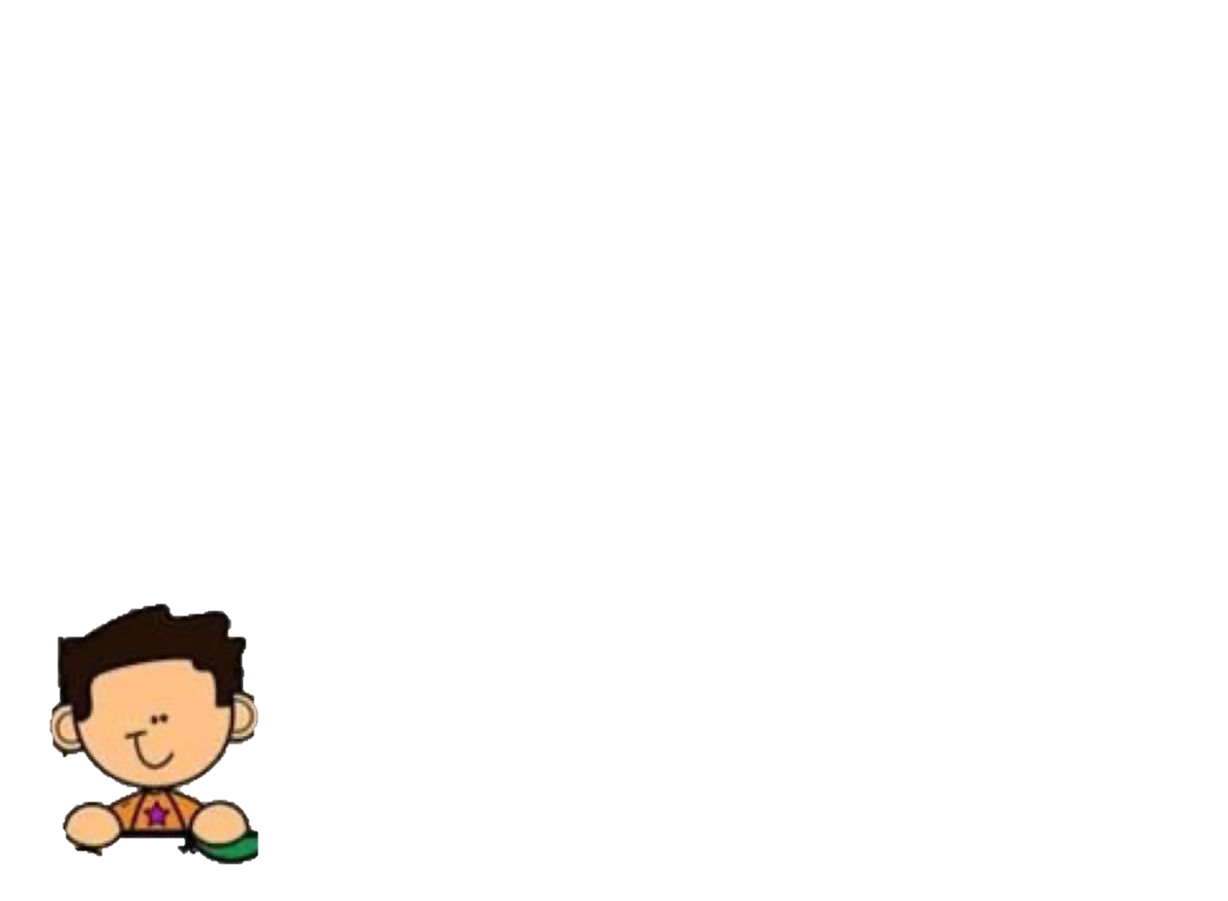 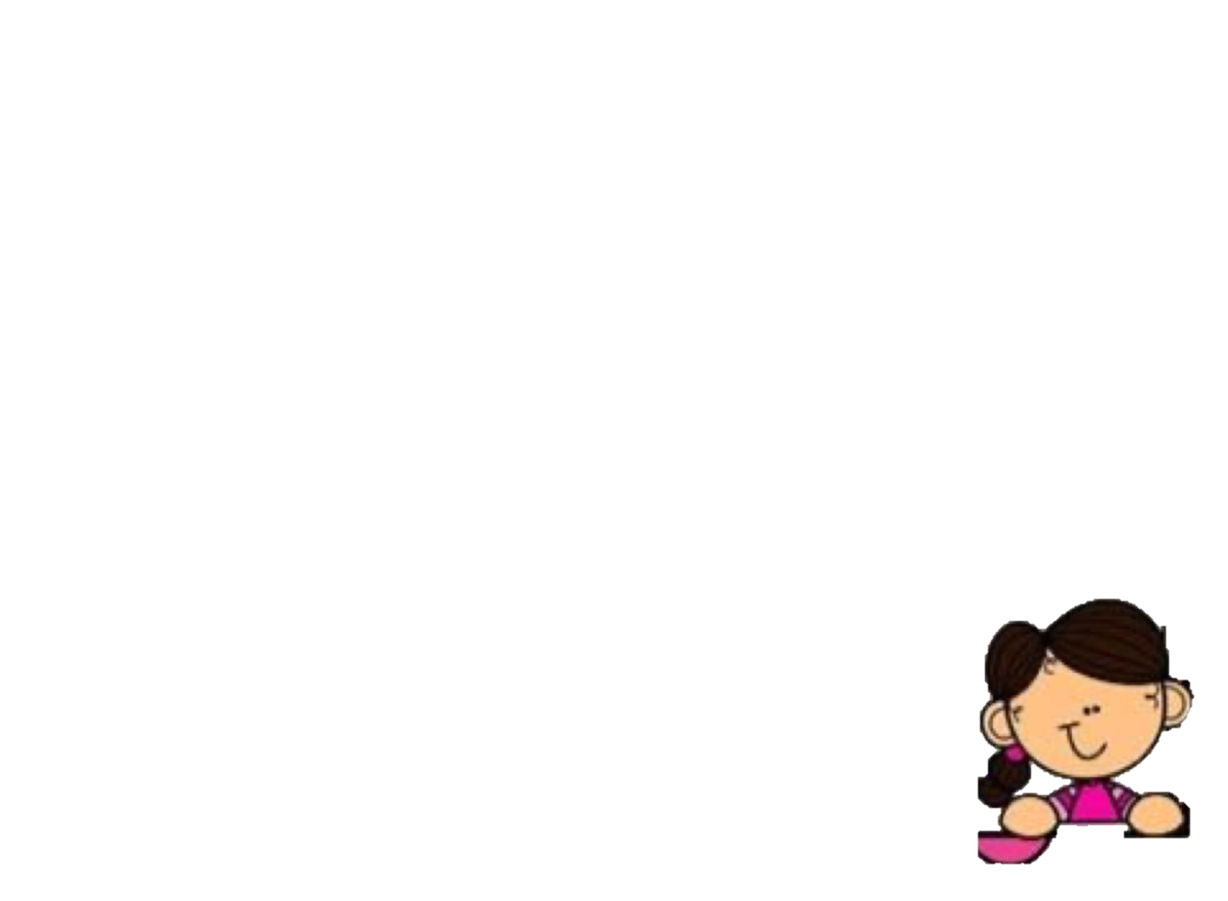 Conoce las vocales y palabras que inician con estas, también distingue sus emociones y expone estrategias claras para su auto regulación. Sabe del tema y aporta ideas enriquecedoras.
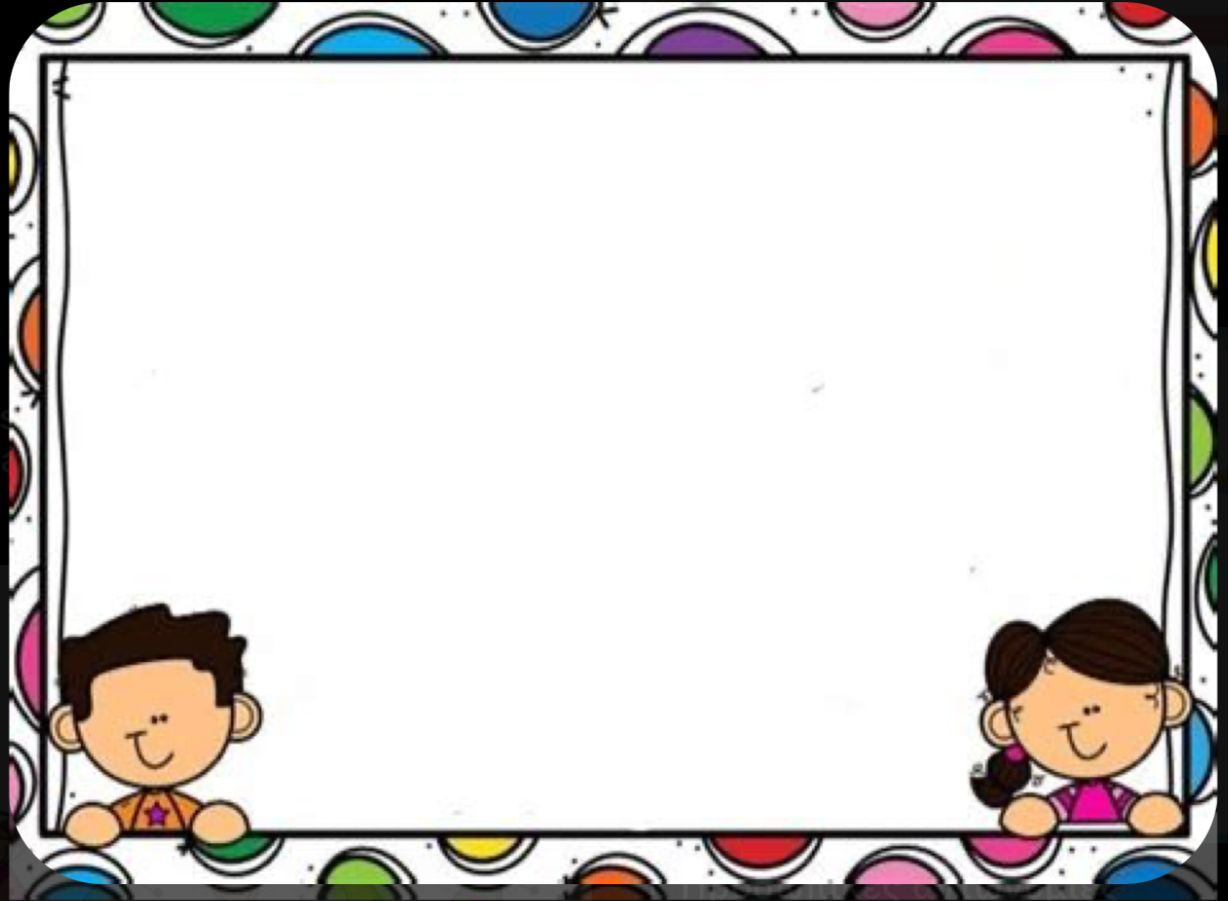 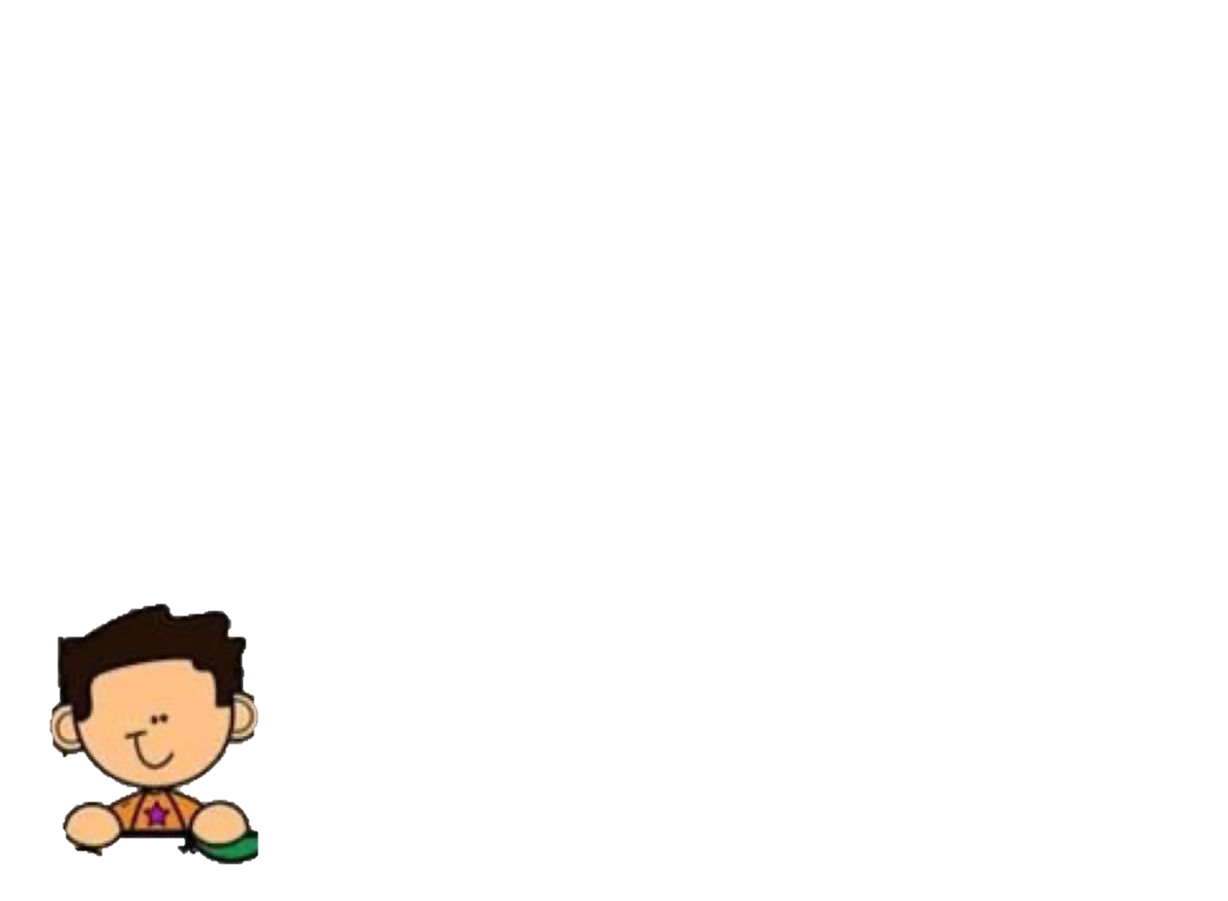 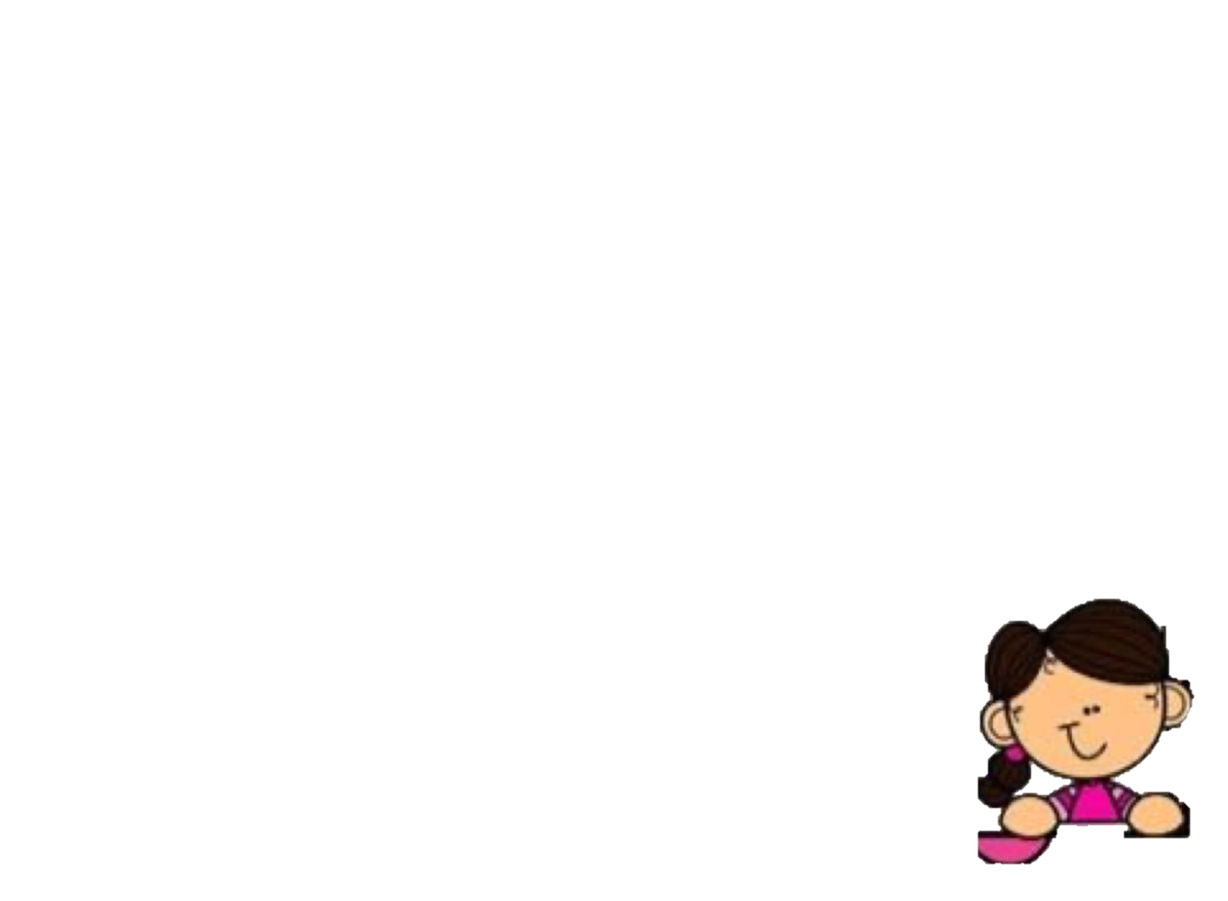 Es muy tímida, responde cuestionamientos a menos de que le preguntes directamente, es muy apegada a su hermana y toman clases juntas. Cuando participa sus ideas son claras y le gusta jugar al mismo tiempo que aprender.
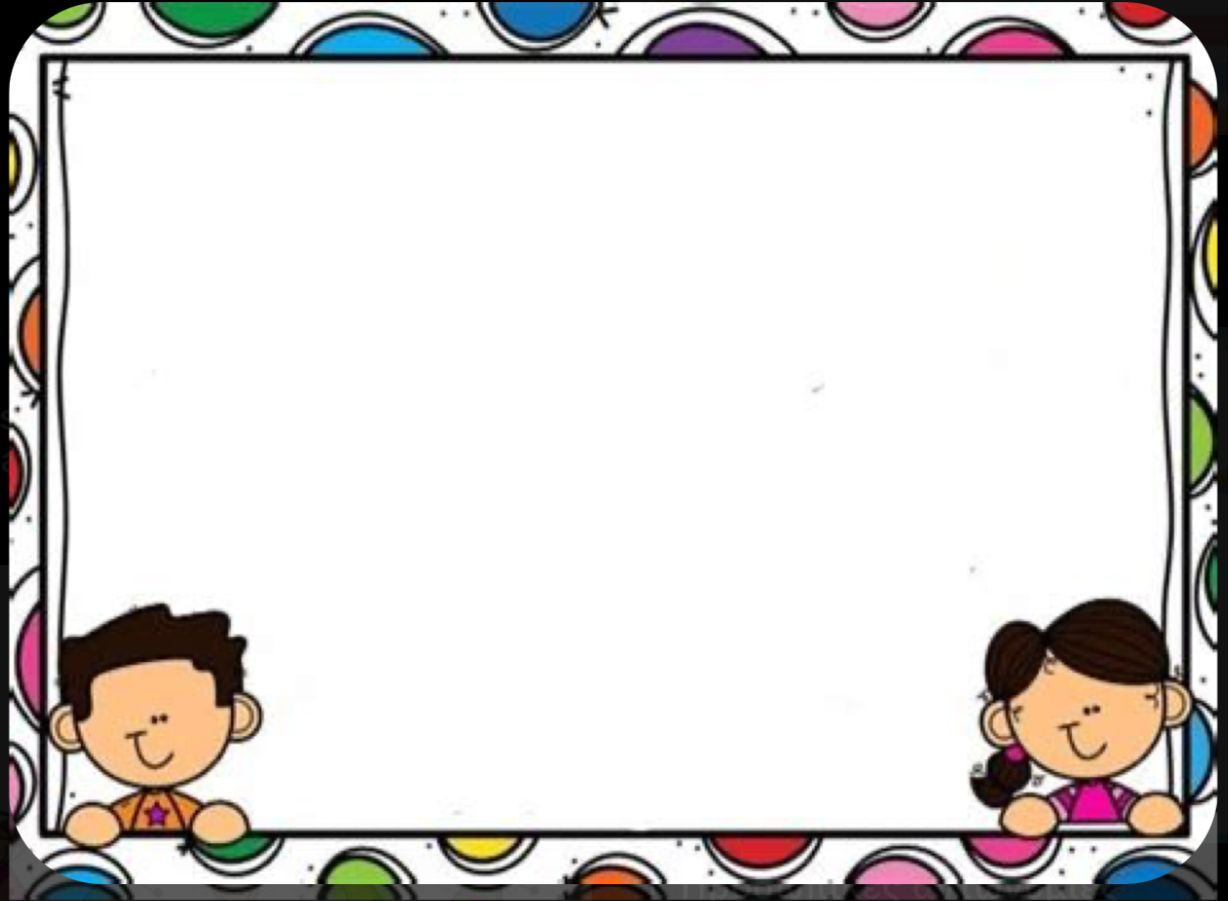 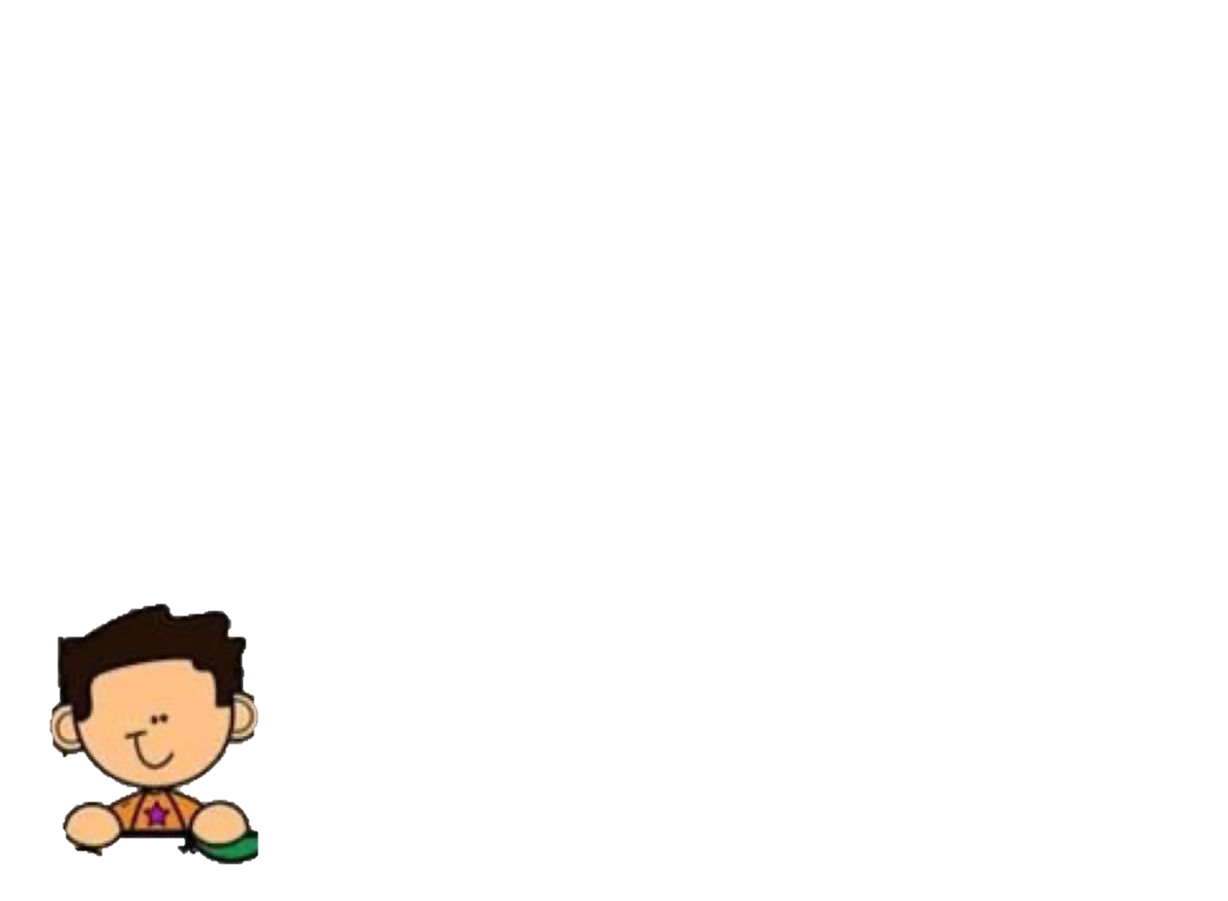 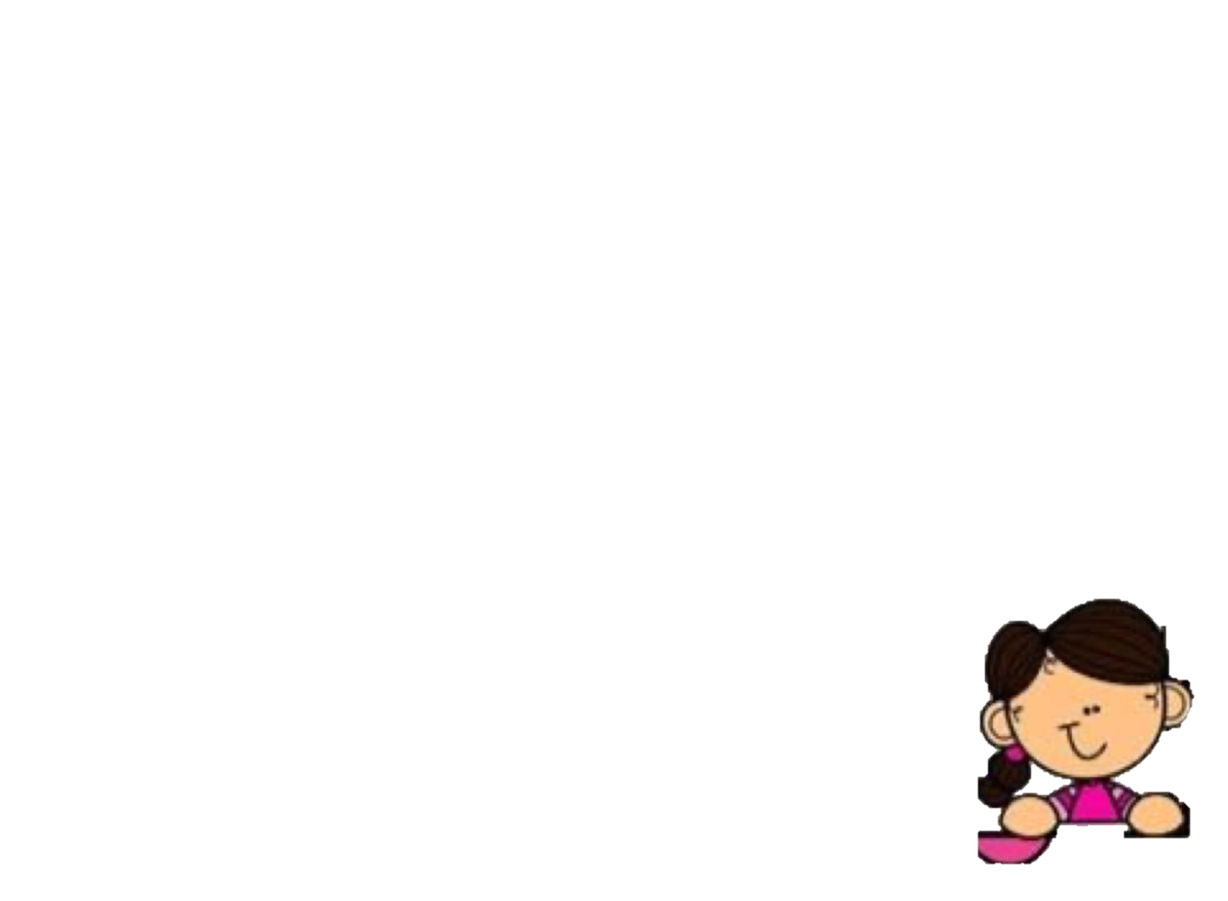 Es un alumno muy participativo, conoce de los temas de vocales y emociones, expone estrategias de auto regulación y dice palabras que inician con las vocales y con algunas otras consonantes, es muy platicador  y le gusta intercambiar ideas con sus compañeros.
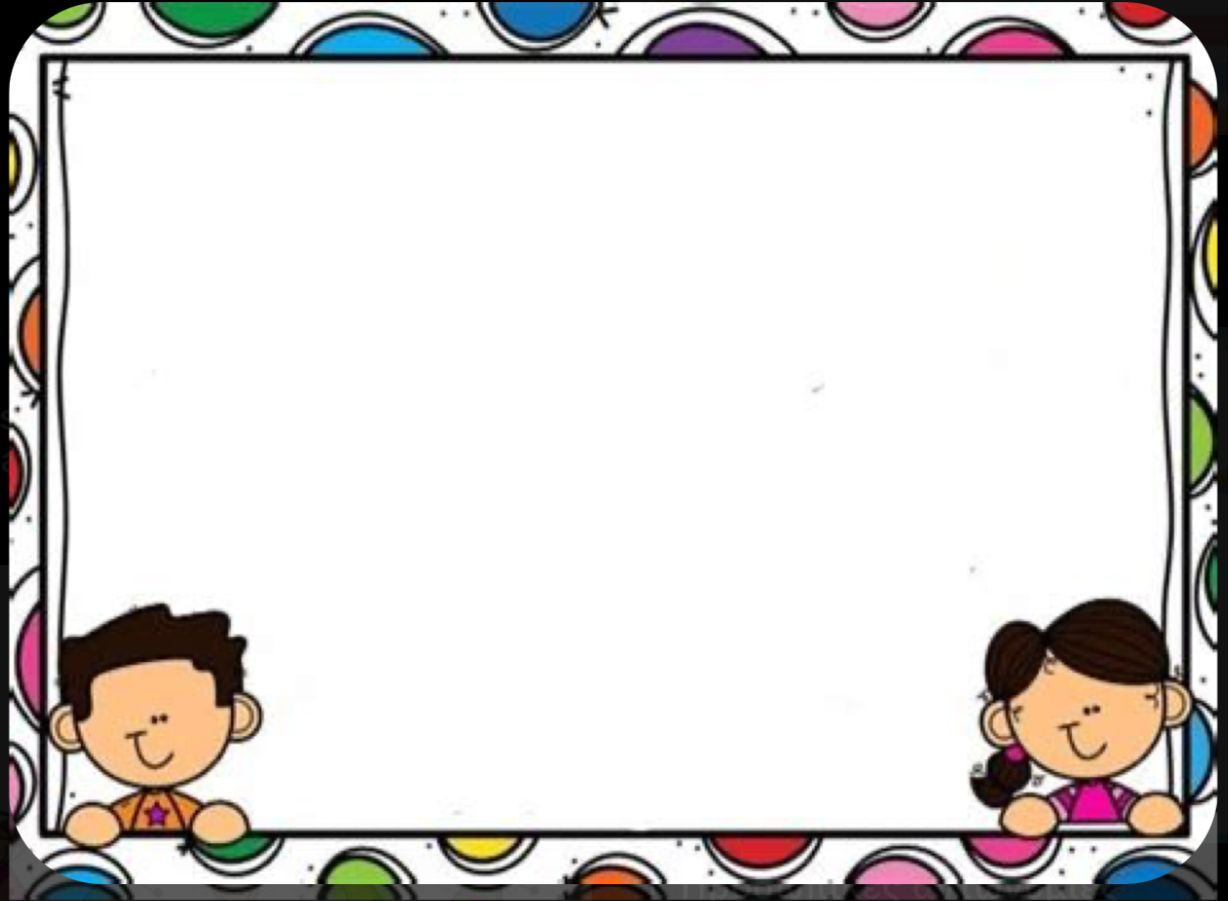 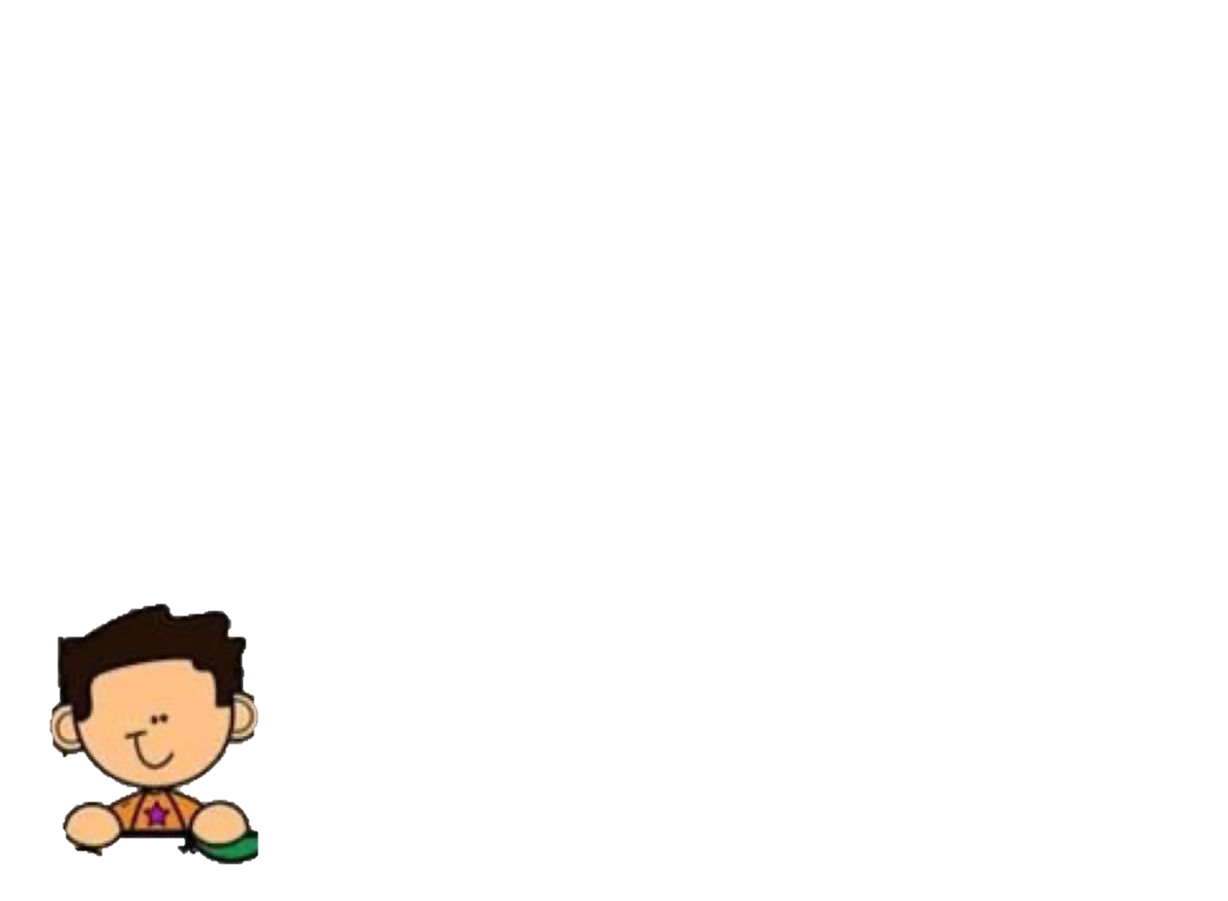 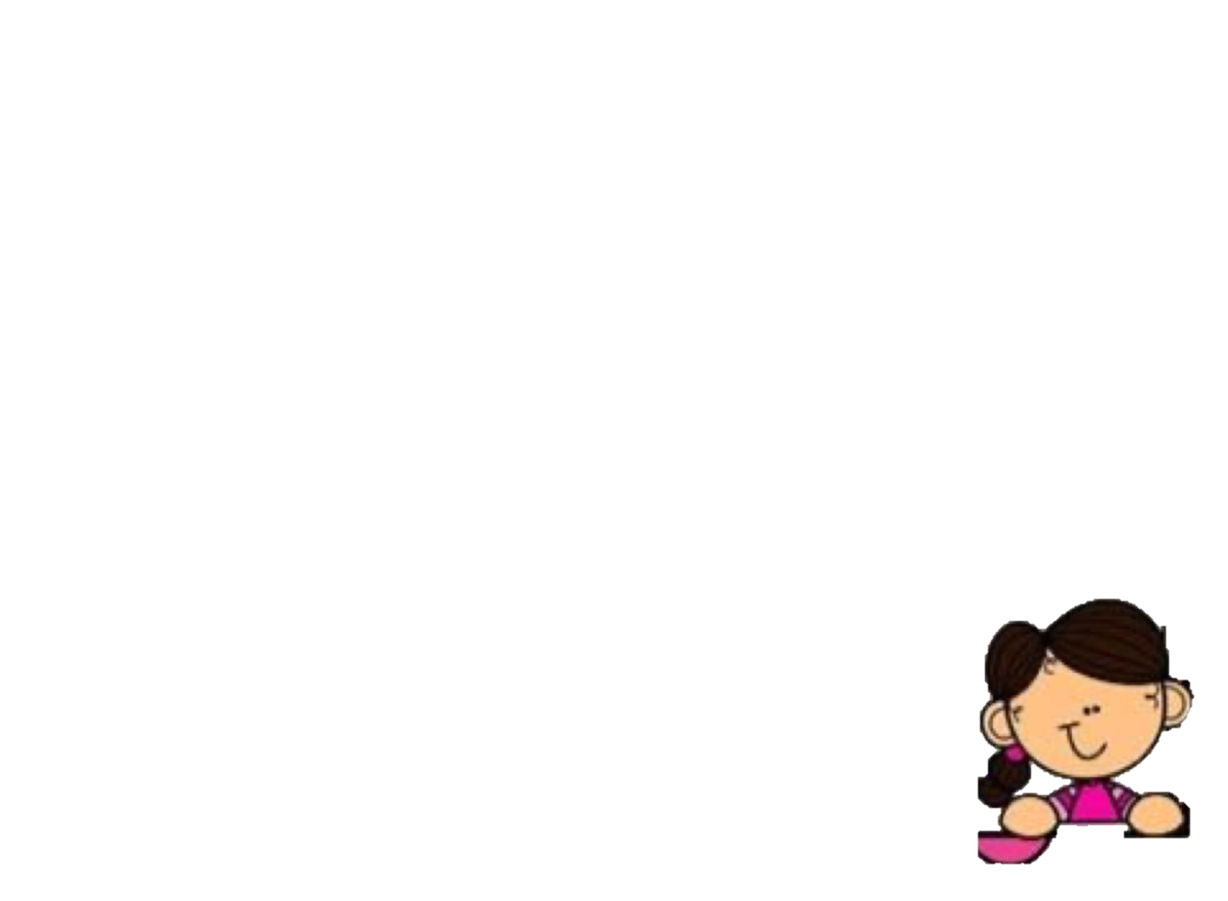 Conoce la vocales, es introvertido, habla solo cuando le pides que participe, conoce las emociones básicas y cuestiona acerca de estrategias para controlarlas. Le gusta interactuar con sus compañeros y al momento de jugar está muy atento.
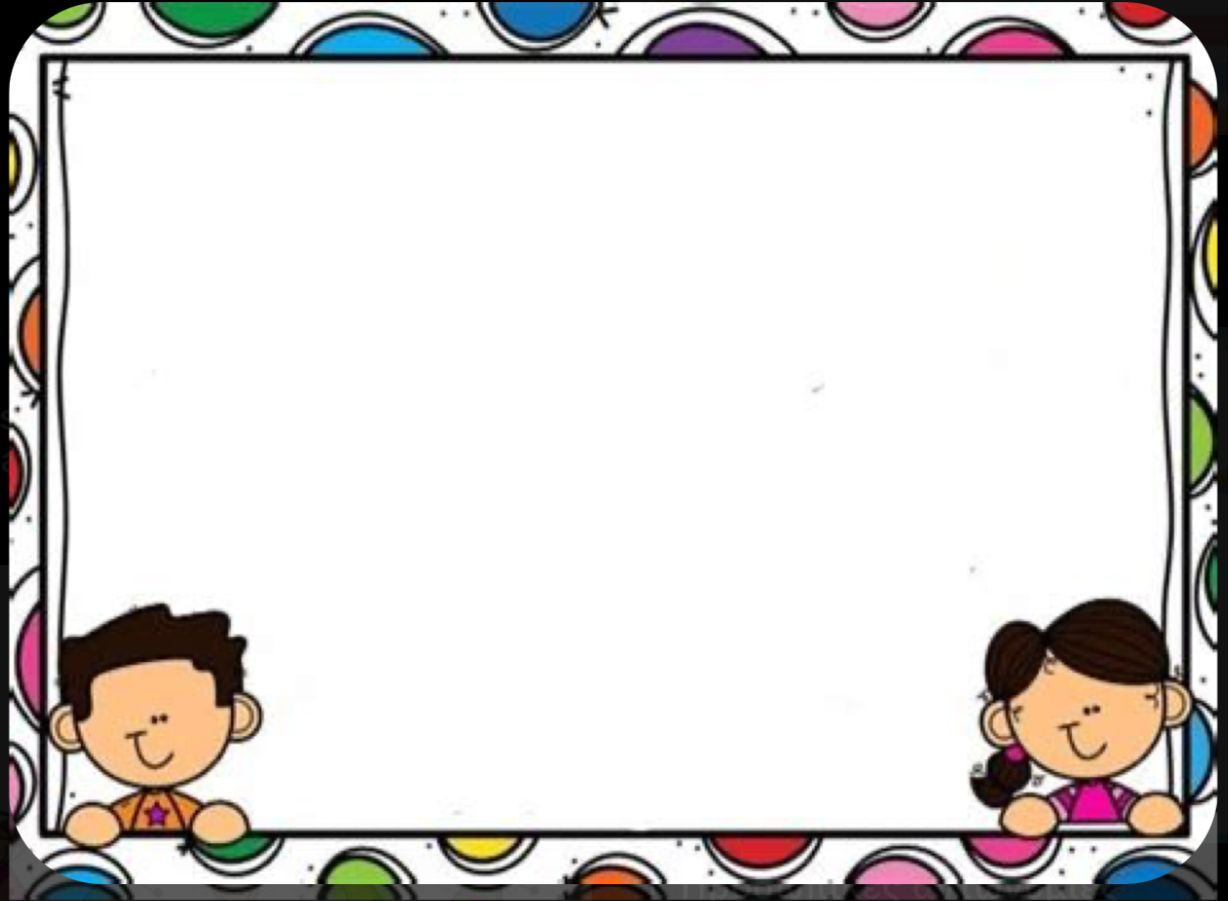 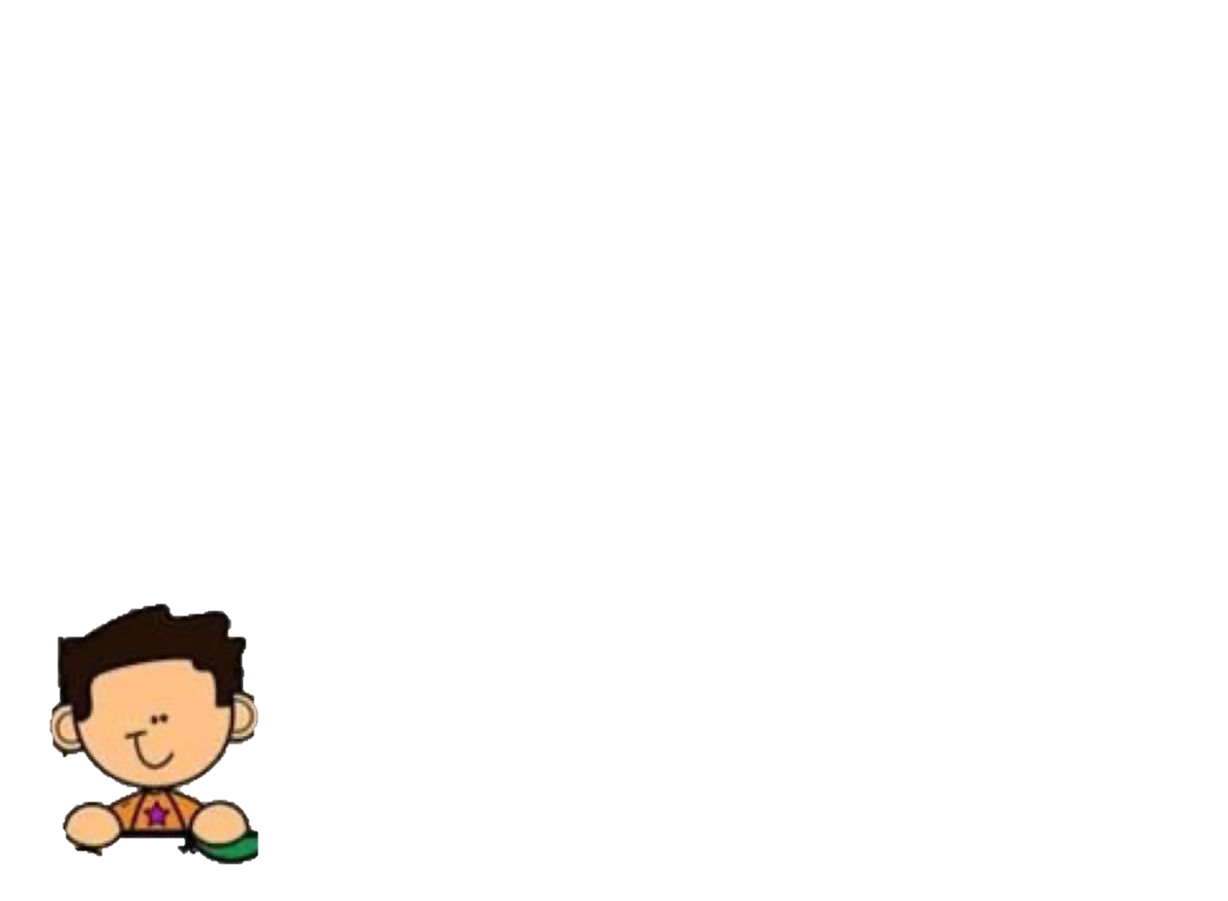 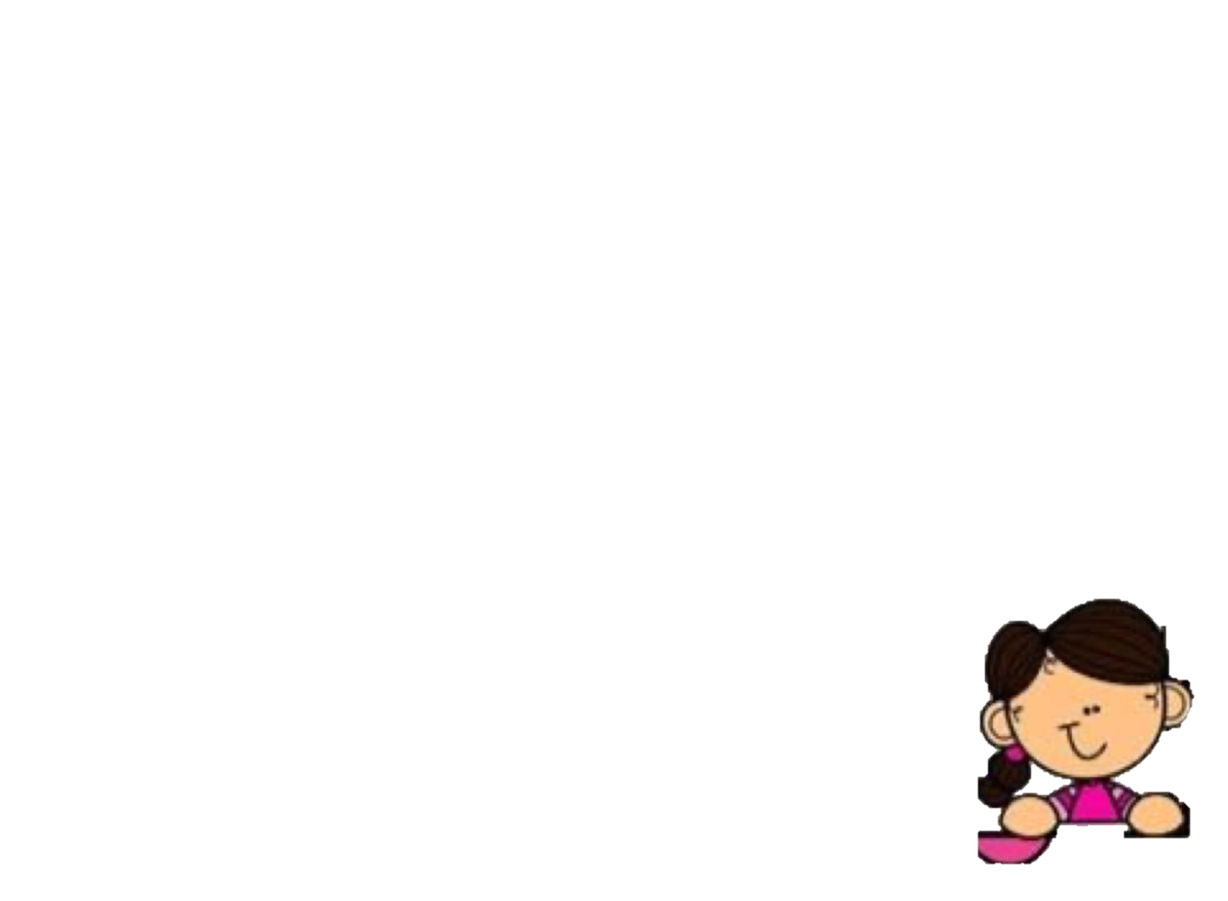 Es muy atenta en las clases, no puede moverle mucho al aparato tecnológico desde el que se conecta por lo que sus participaciones son pocas, conoce las vocales e identifica las que tiene su nombre, distingue palabras que inician con estas.
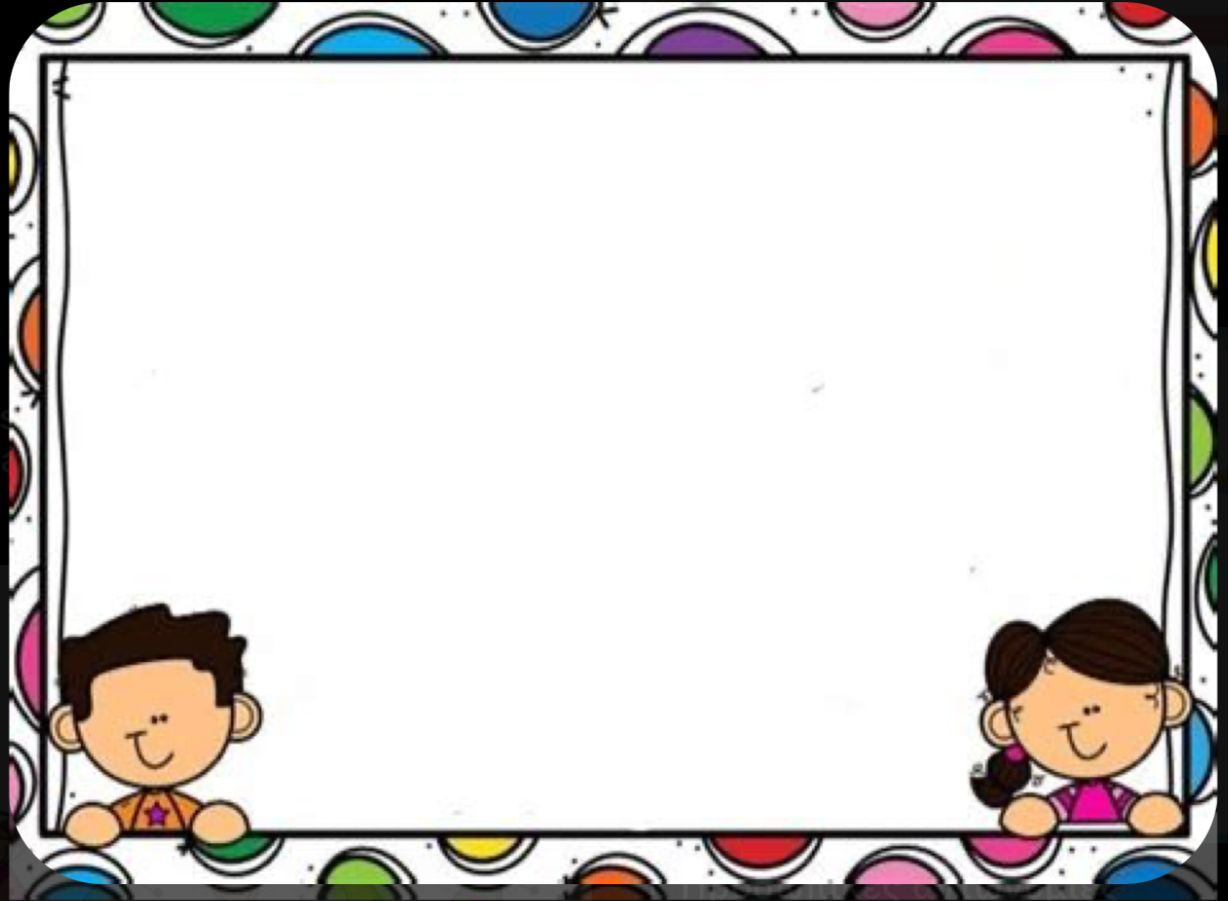 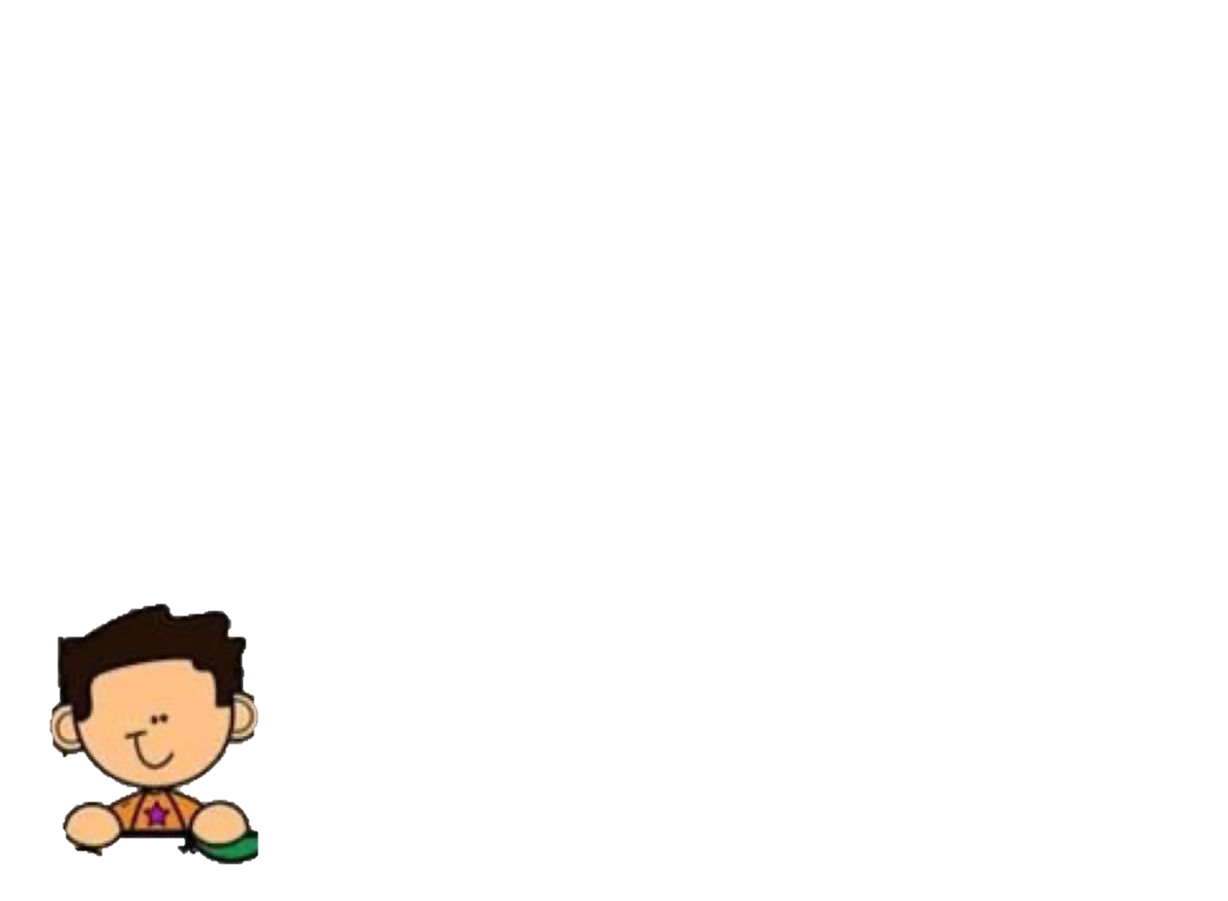 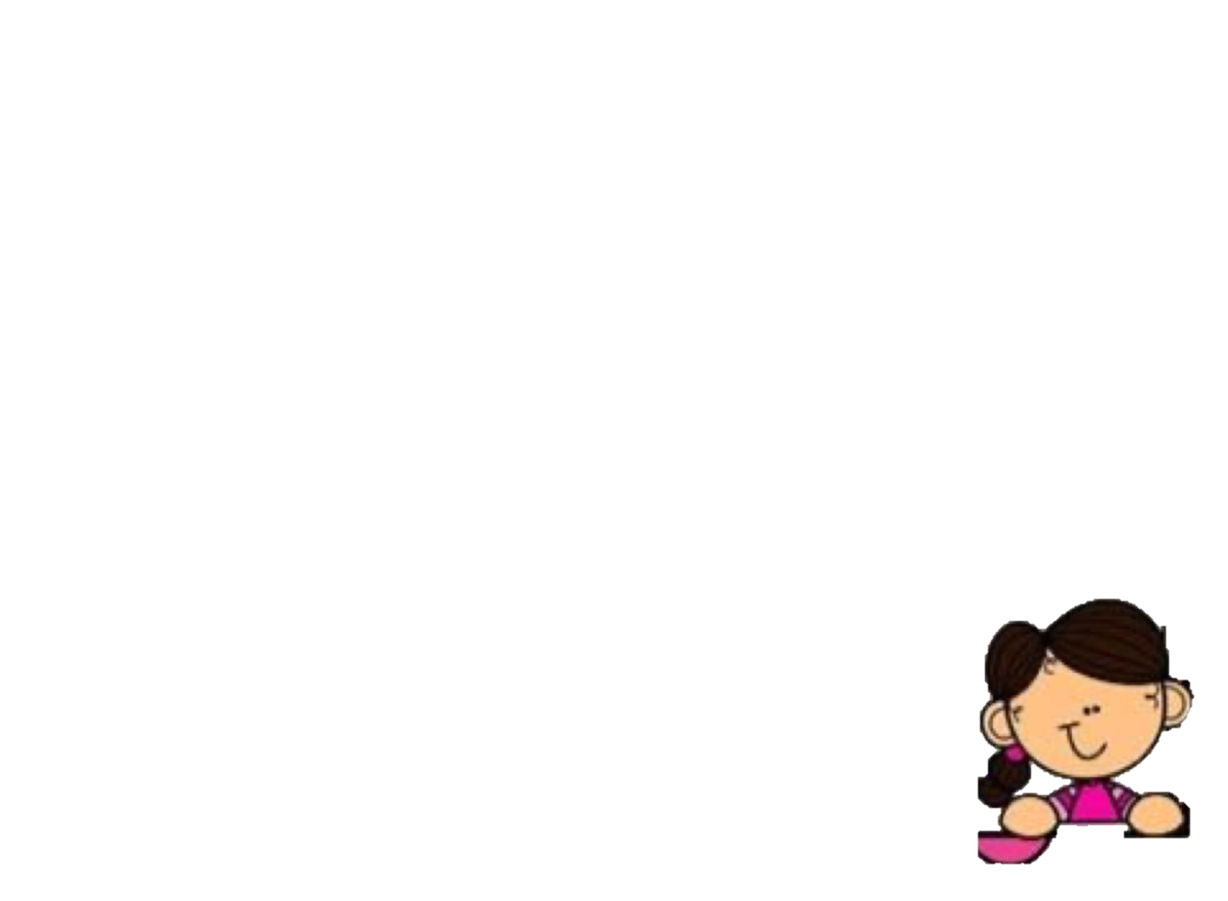 Es una alumna muy ocurrente, los padres de familia siempre están al pendiente de las clases y la apoyan con decirle elementos con los que puede participar. Conoce las vocales y palabras que inicien con estas. Distingue otras letras de su nombre que son consonantes, es muy participativa y le gusta hablar de otros temas que no son de la clase.
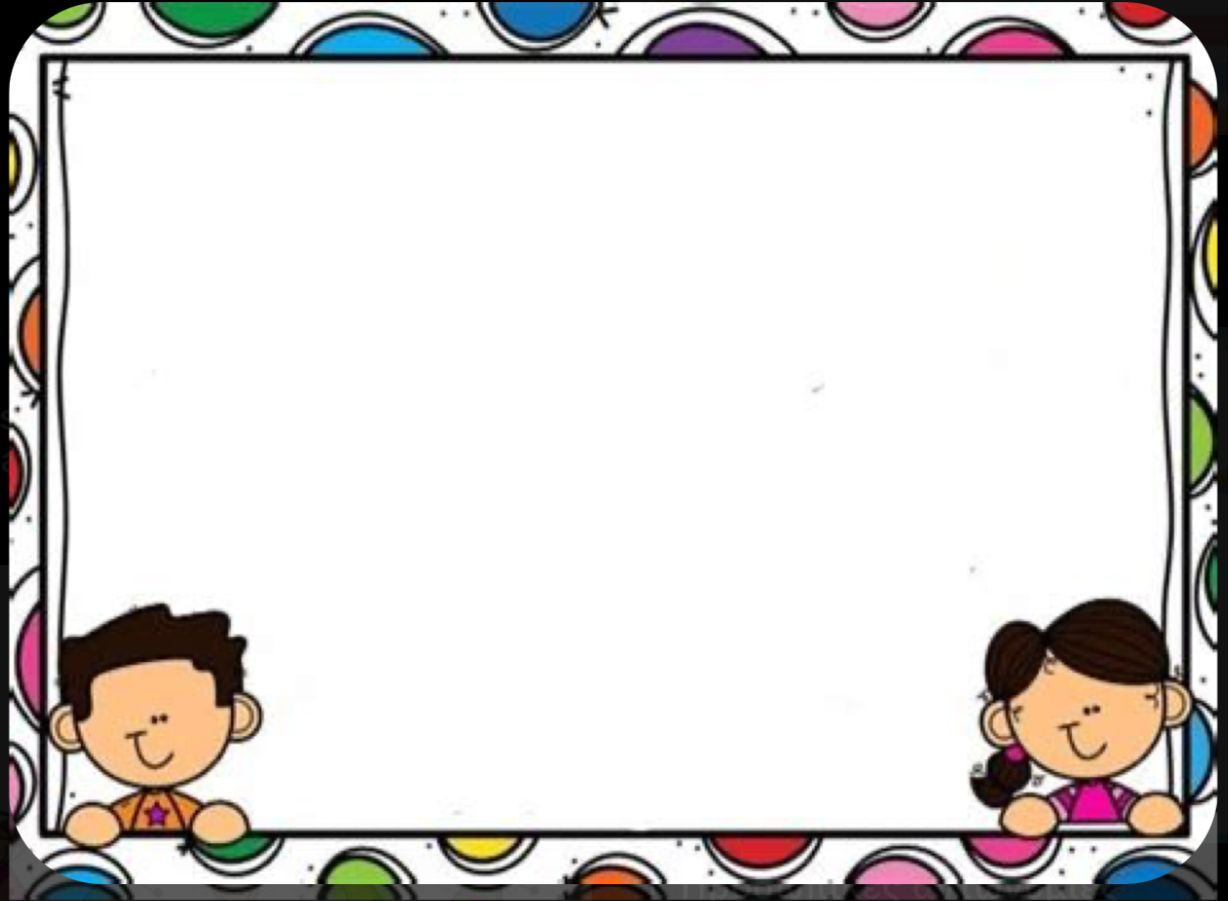 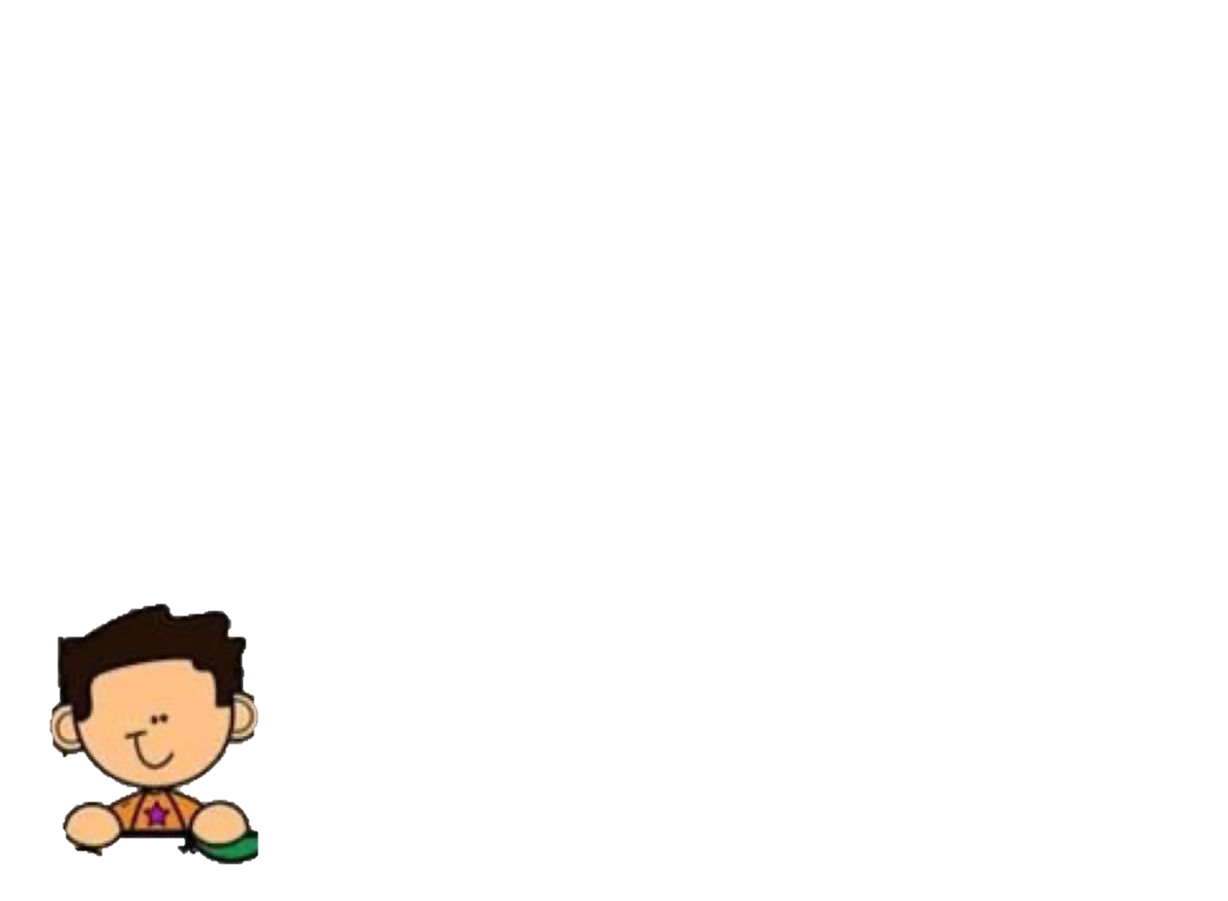 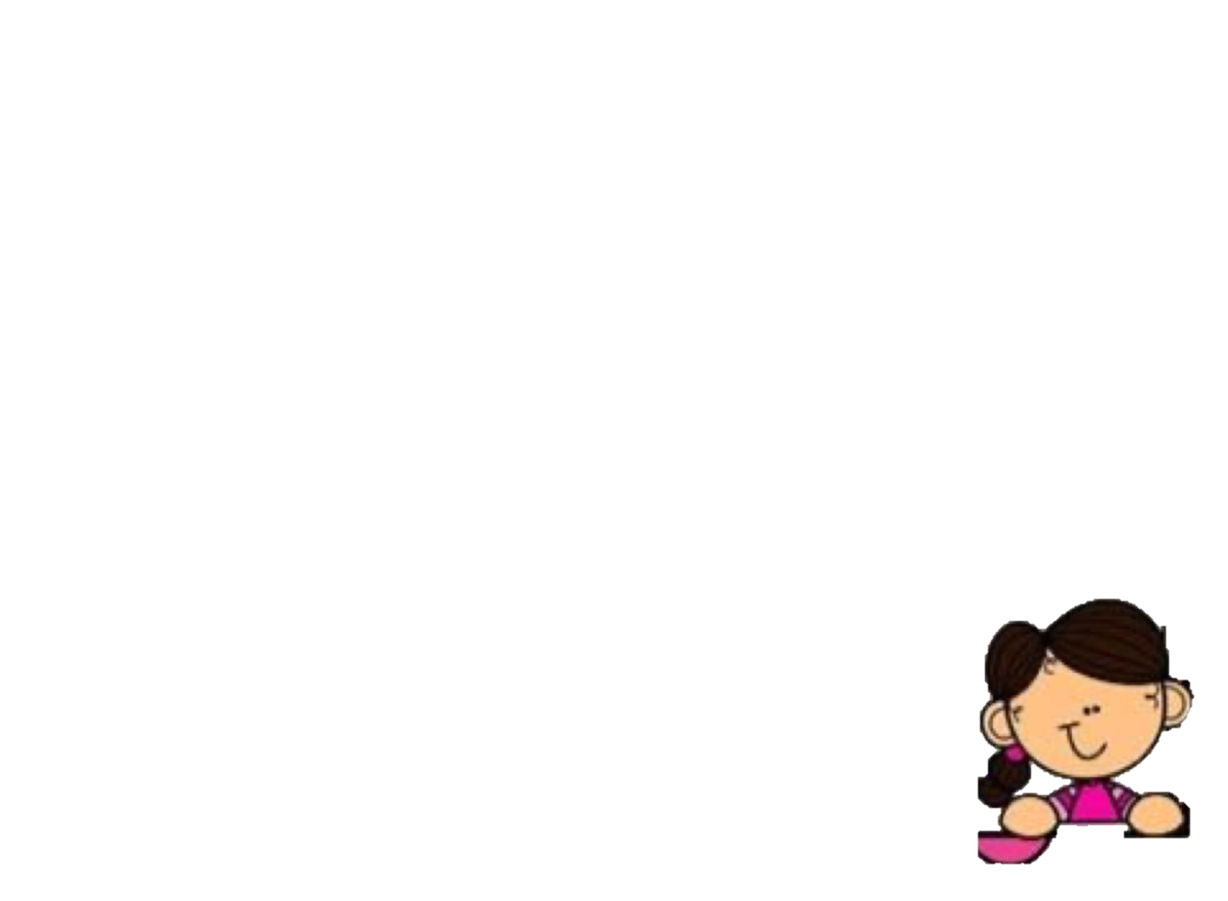 Aporta ideas claras y con eficacia sobre los temas vistos, identifica estrategias de auto regulación con sentimientos y emociones negativas, conoce las maneras de representar cada emoción y sinónimos para nombrarlas. Conoce las letras que conforman su nombre y menciona palabras que incian con las vocales.
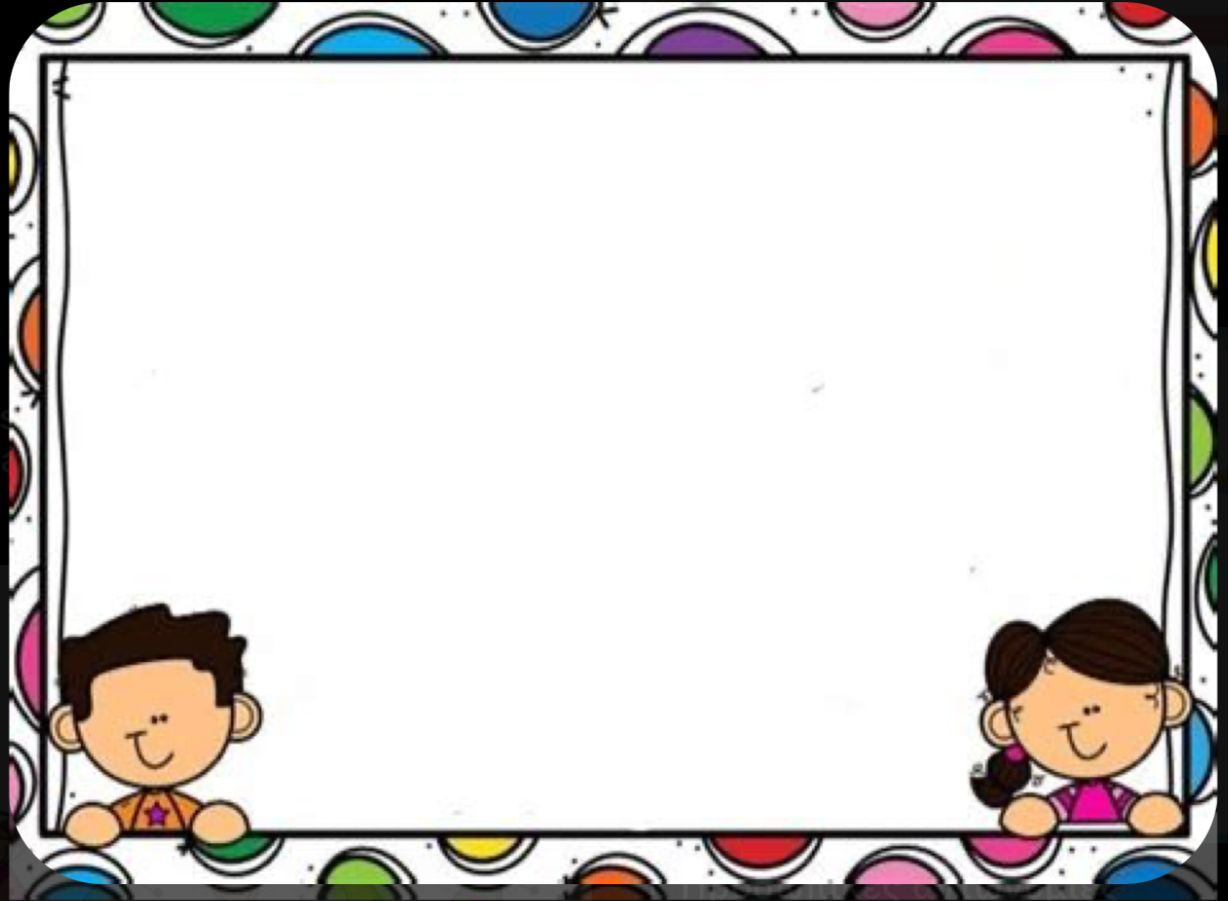 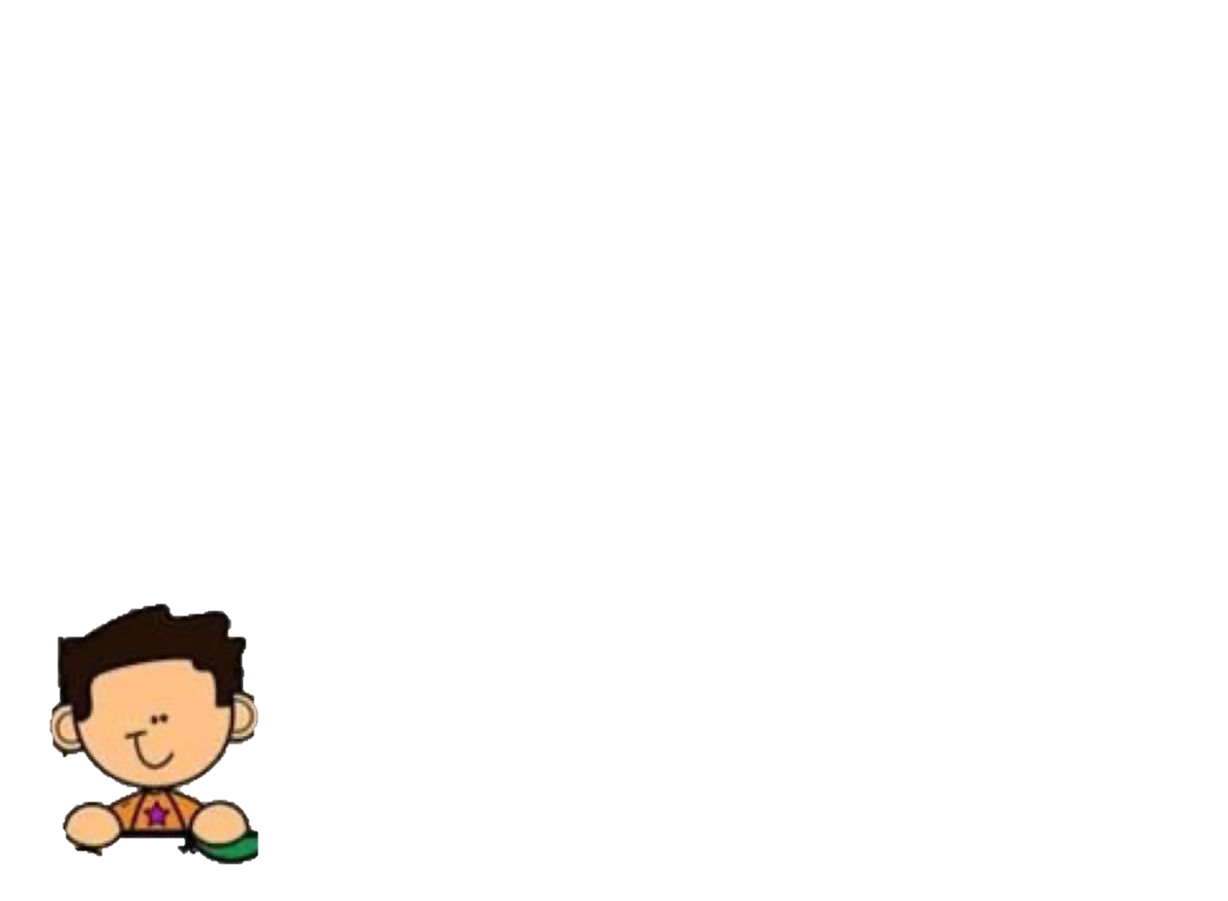 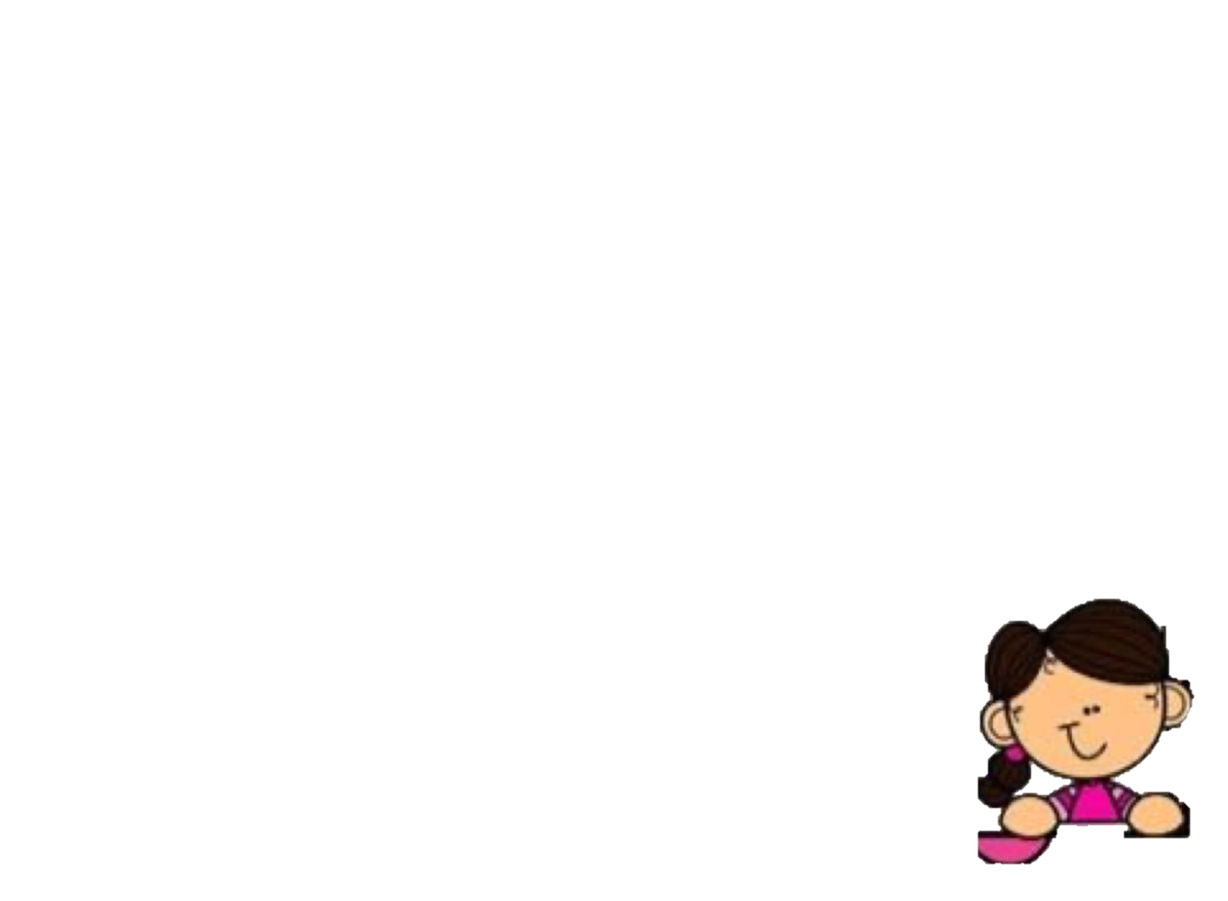 En un alumno muy participativo, conoce mucho de los temas vistos, aporta ideas con eficacia y claras a la clase, conoce las vocales e incluso otras letras consonantes, palabras que inician con estas e identifica su nombre y las letras que lo conforman.
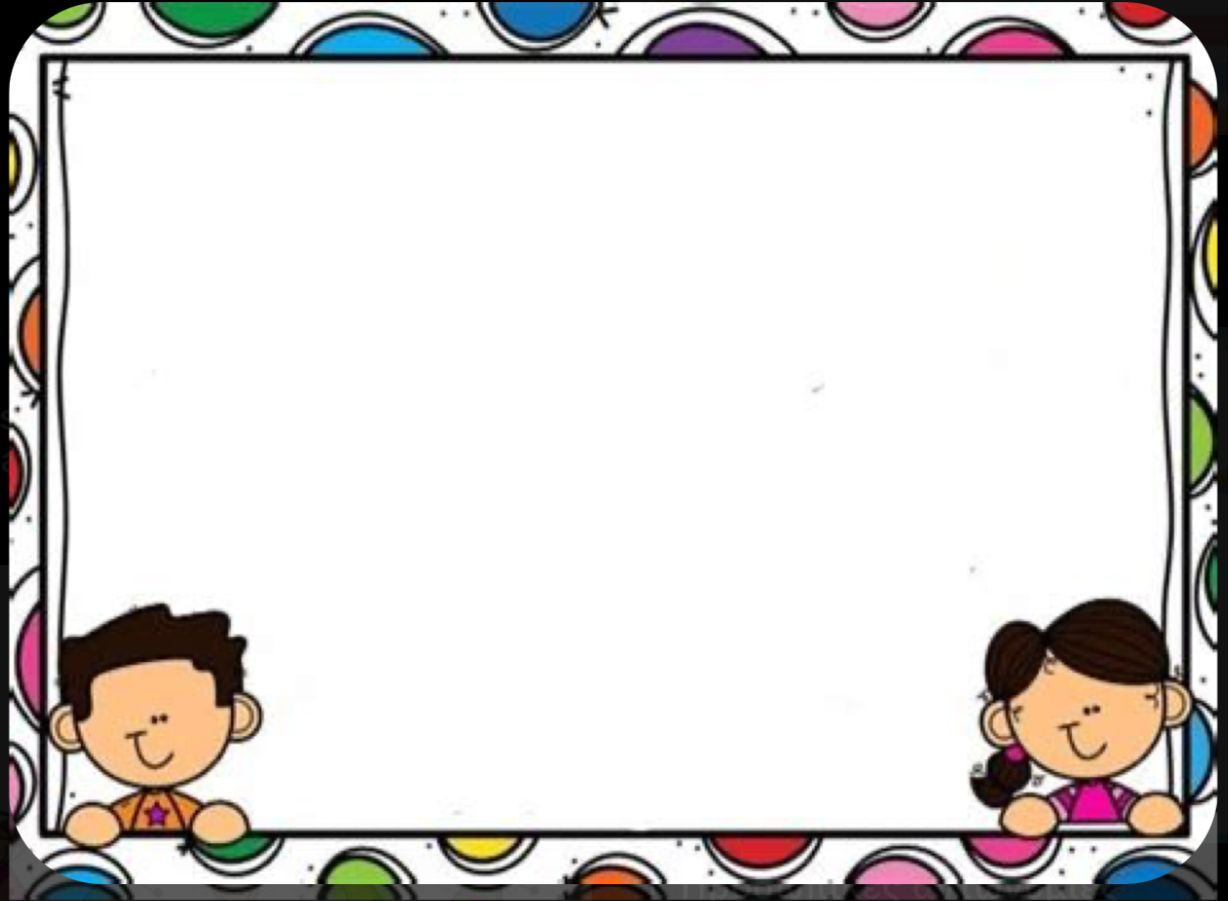 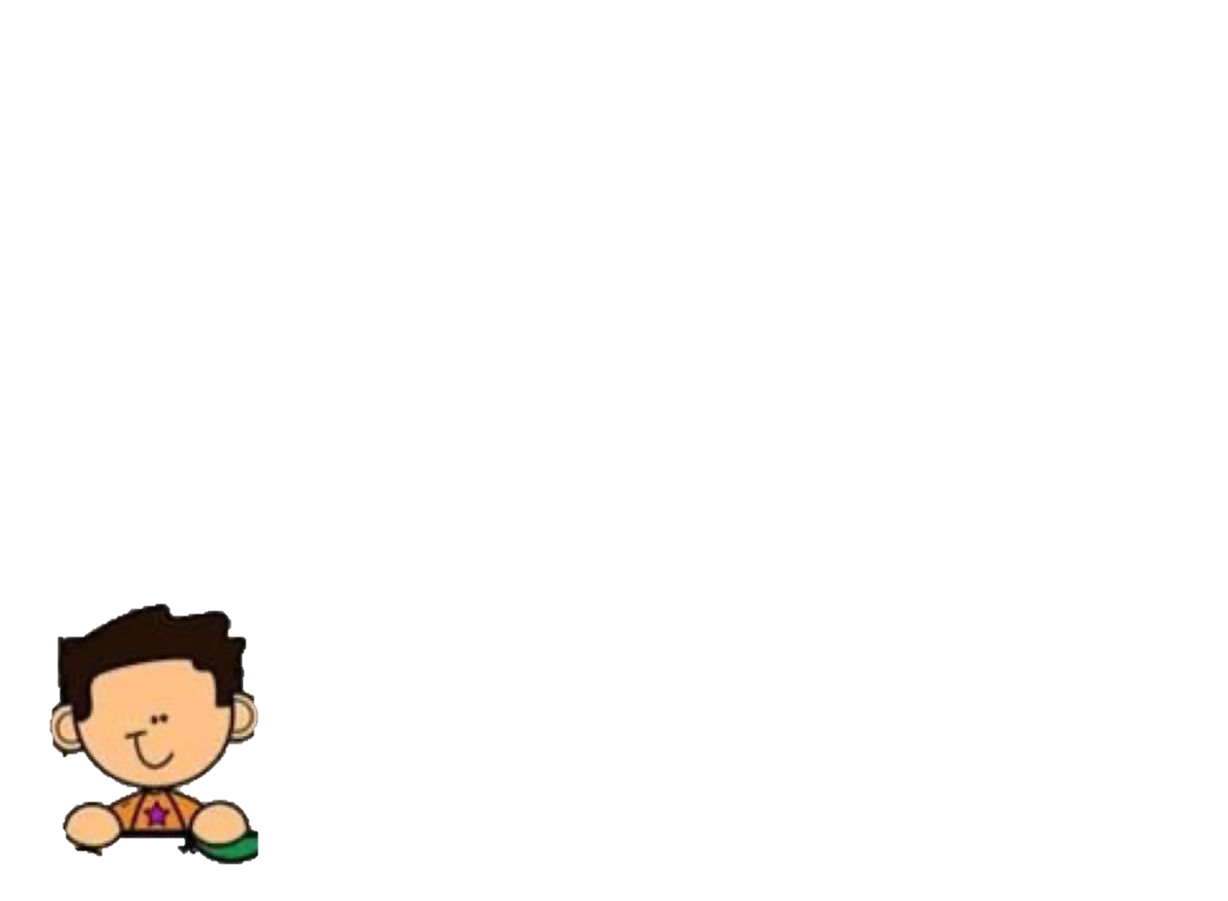 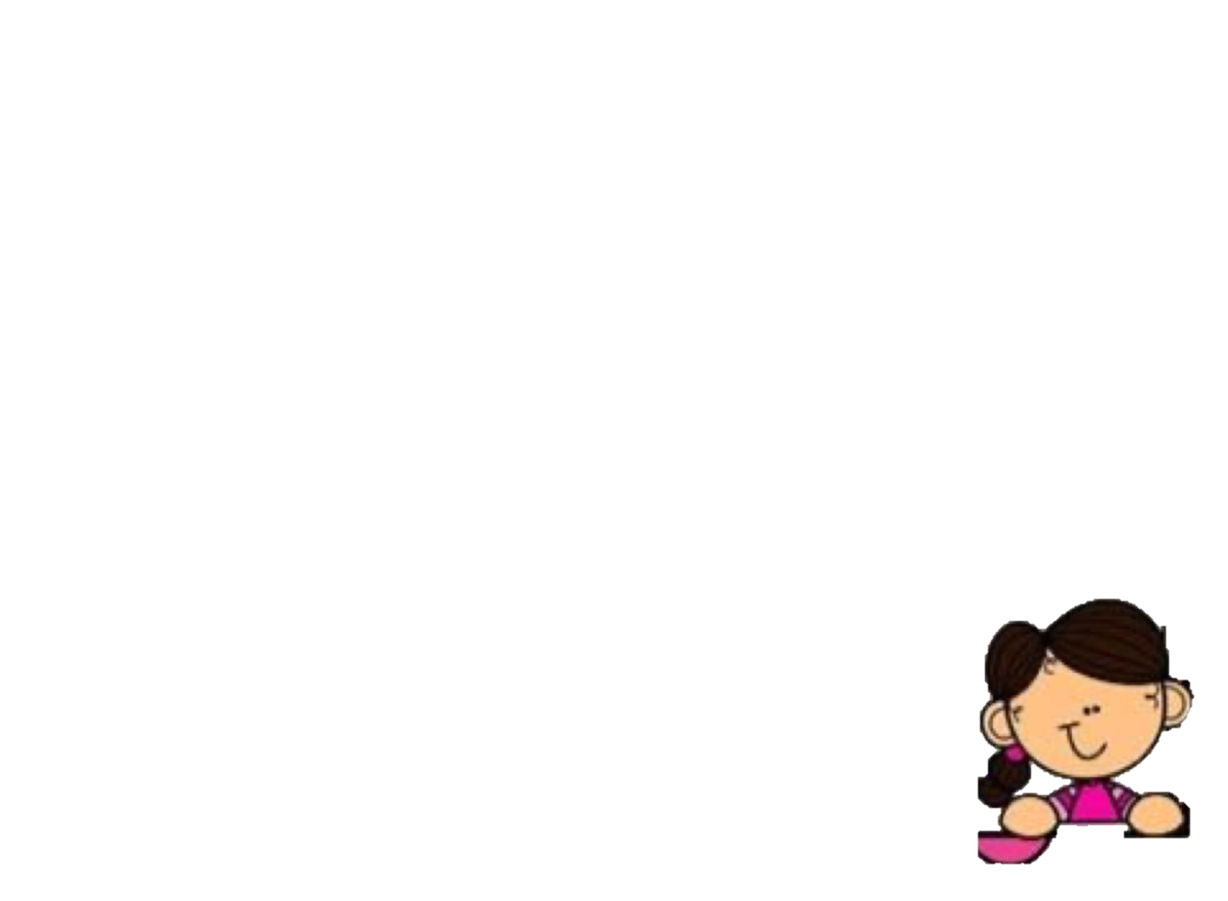 Le encanta participar en cada clase, es muy habladora, expresa ideas claras a sus compañeros, defiende sus posturas. Conoce e identifica las letras de su nombre. Sabe las vocales y menciona palabras que inician con estas.
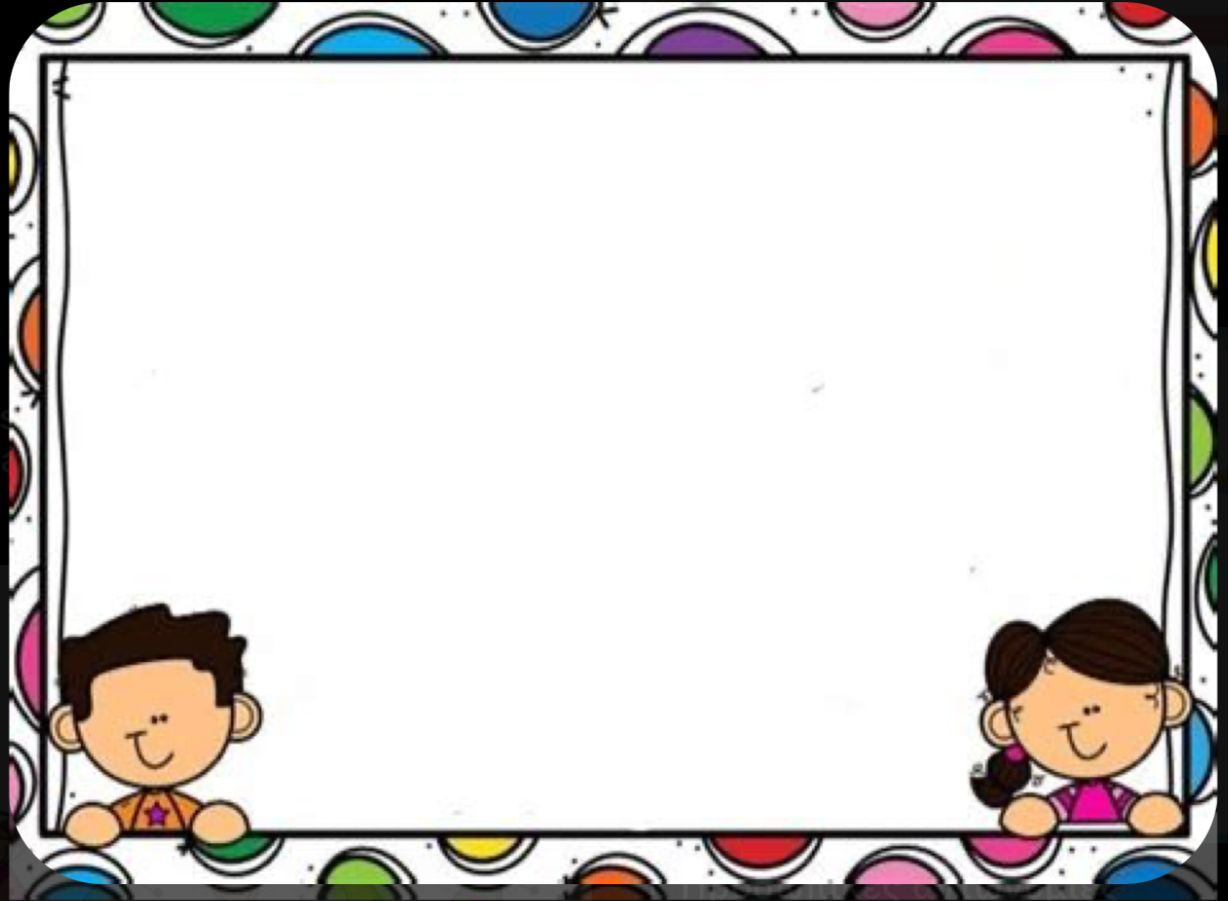 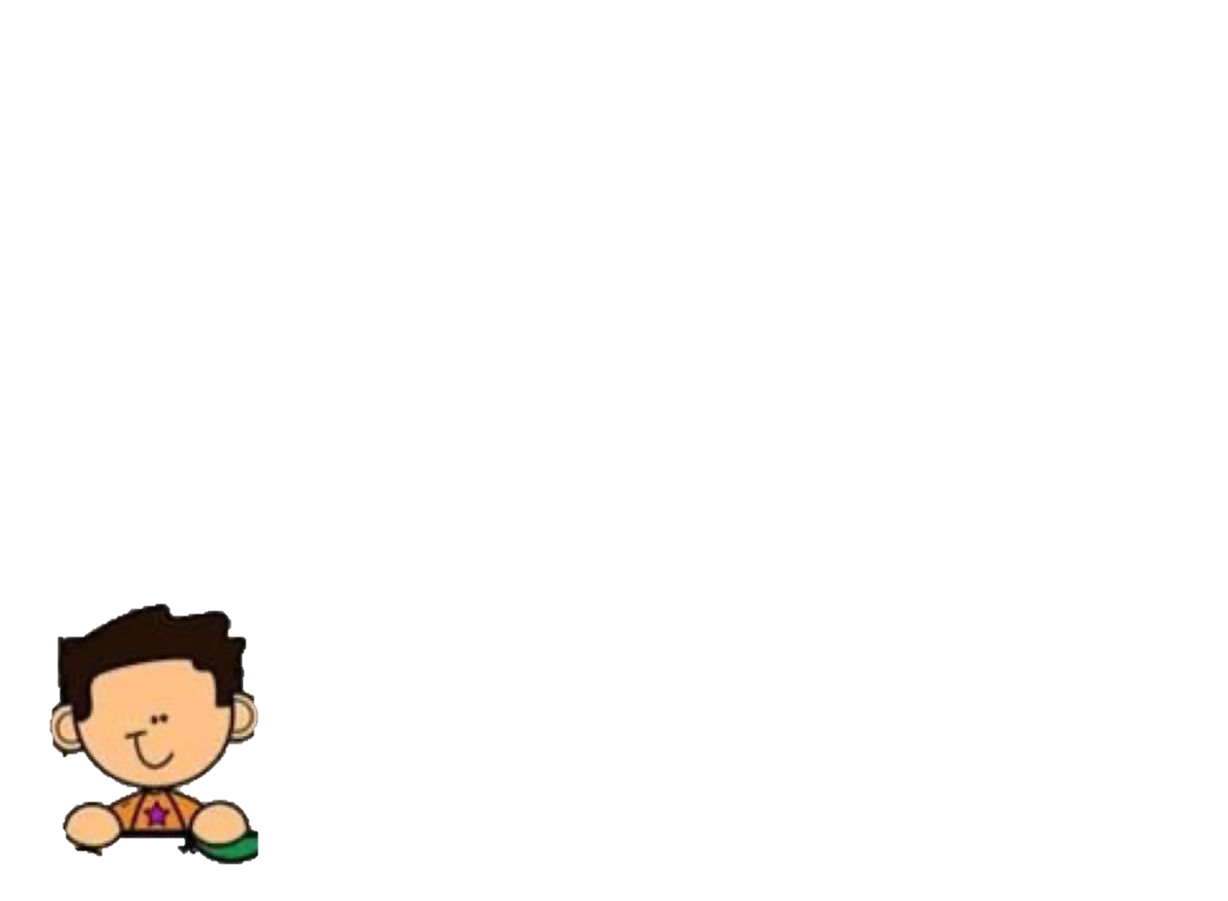 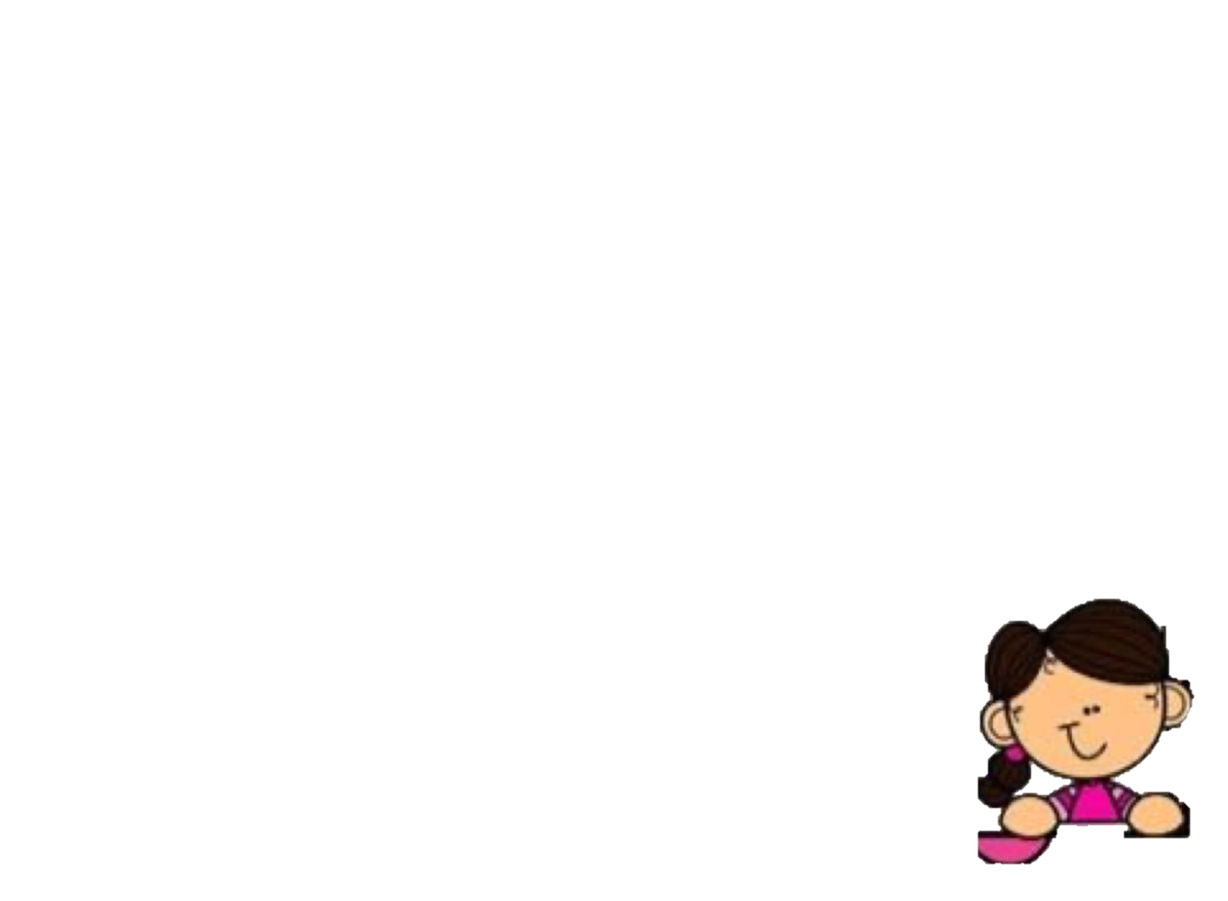 Es una niña muy habladora, participativa, le encanta cantar y jugar. Conoce las emociones básicas y estrategias para regularlas. Conoce su nombre y las letras que lo conforman ya sea vocales o consonantes y expresa palabras que inician con estas.
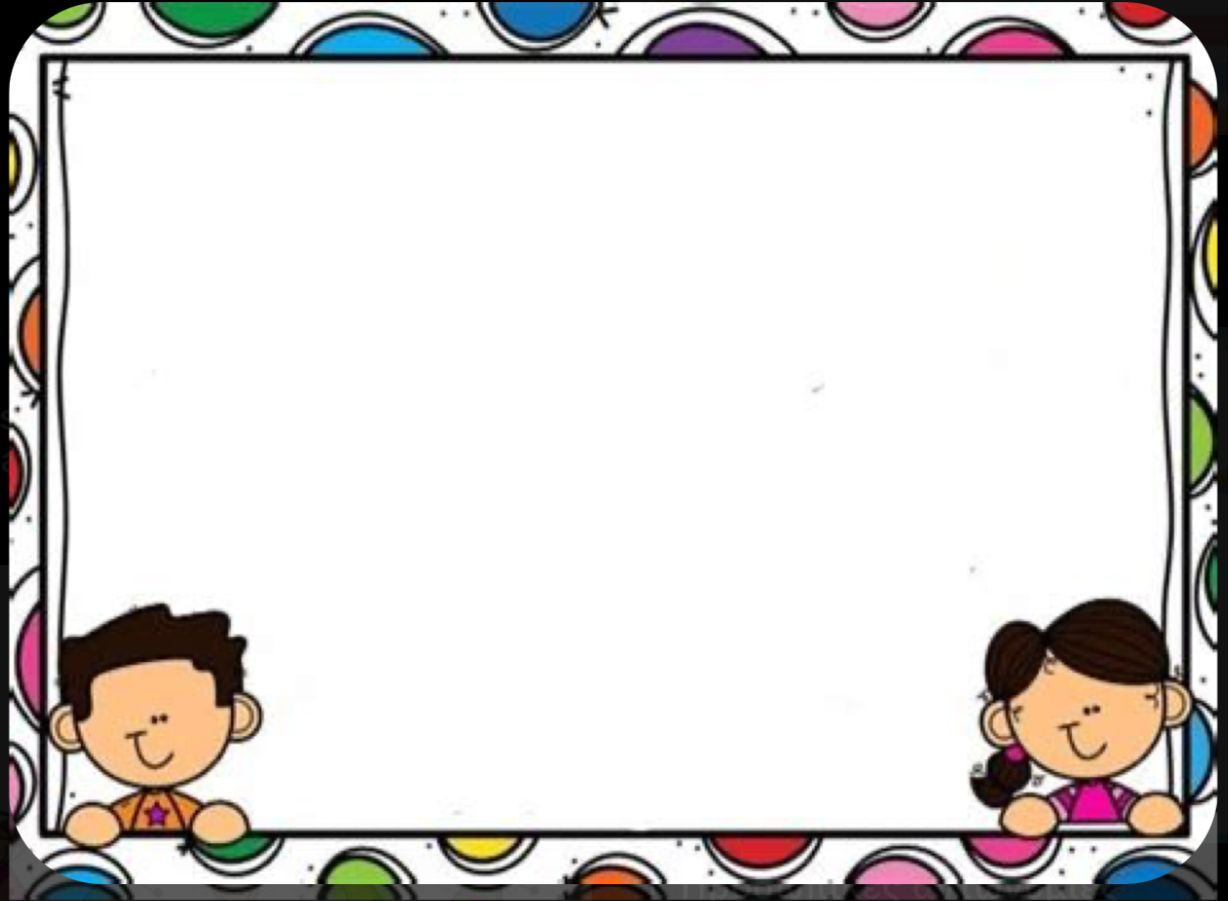 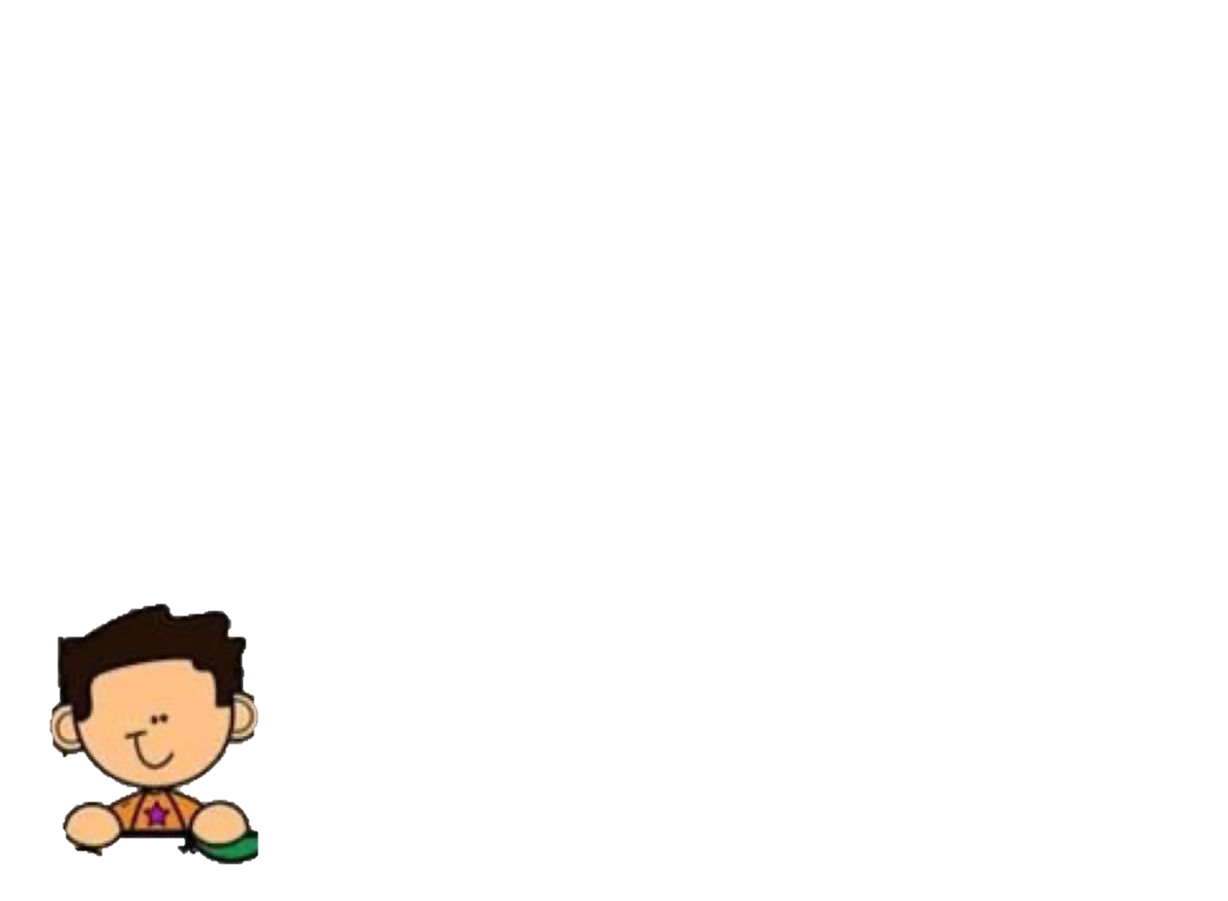 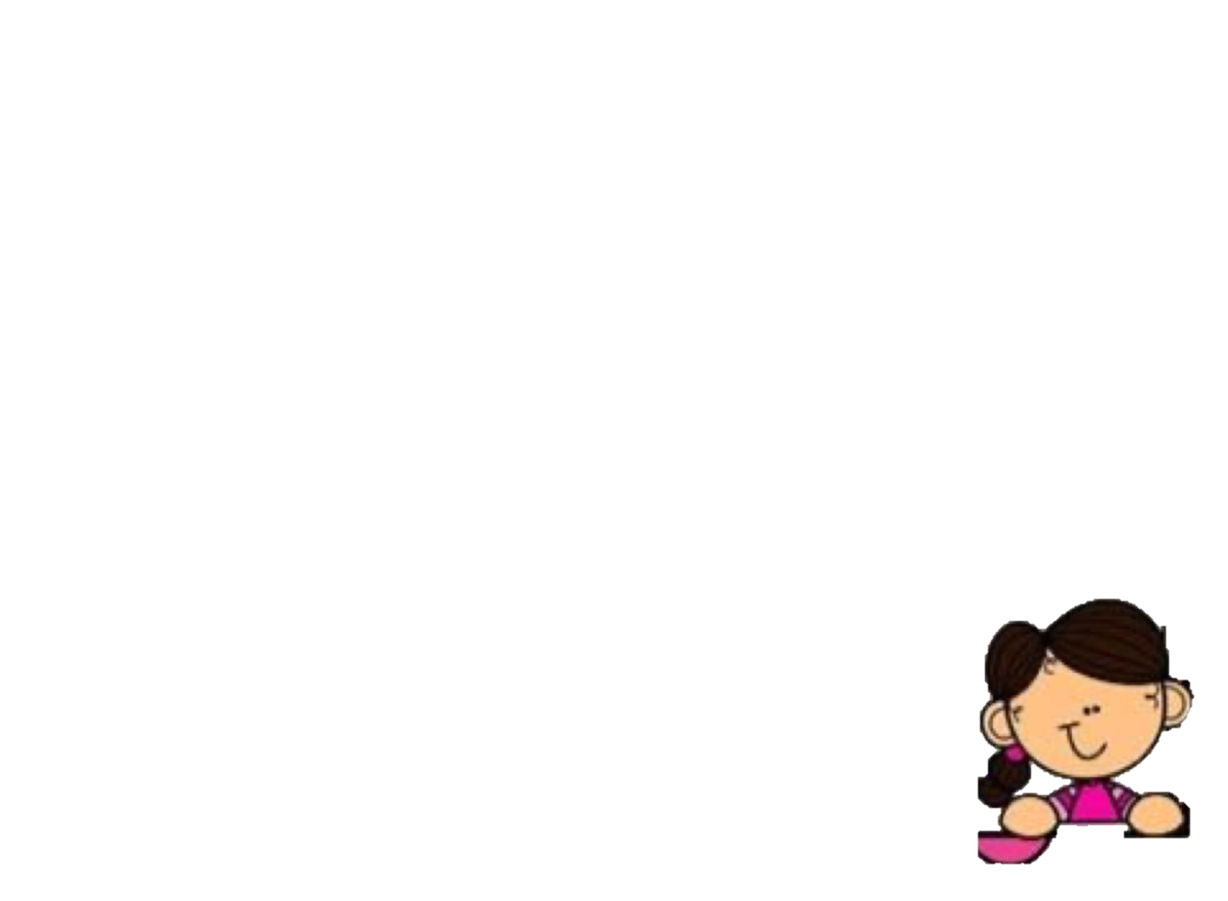 Algunas veces batalla un poco para ingresar a la clase pero aún así cuando pierde pocos minutos de clase se pone al corriente y participa con lo que se indica. Conoce su nombre, las vocales, las letras consonantes, las emociones básicas y estrategias de auto regulación.
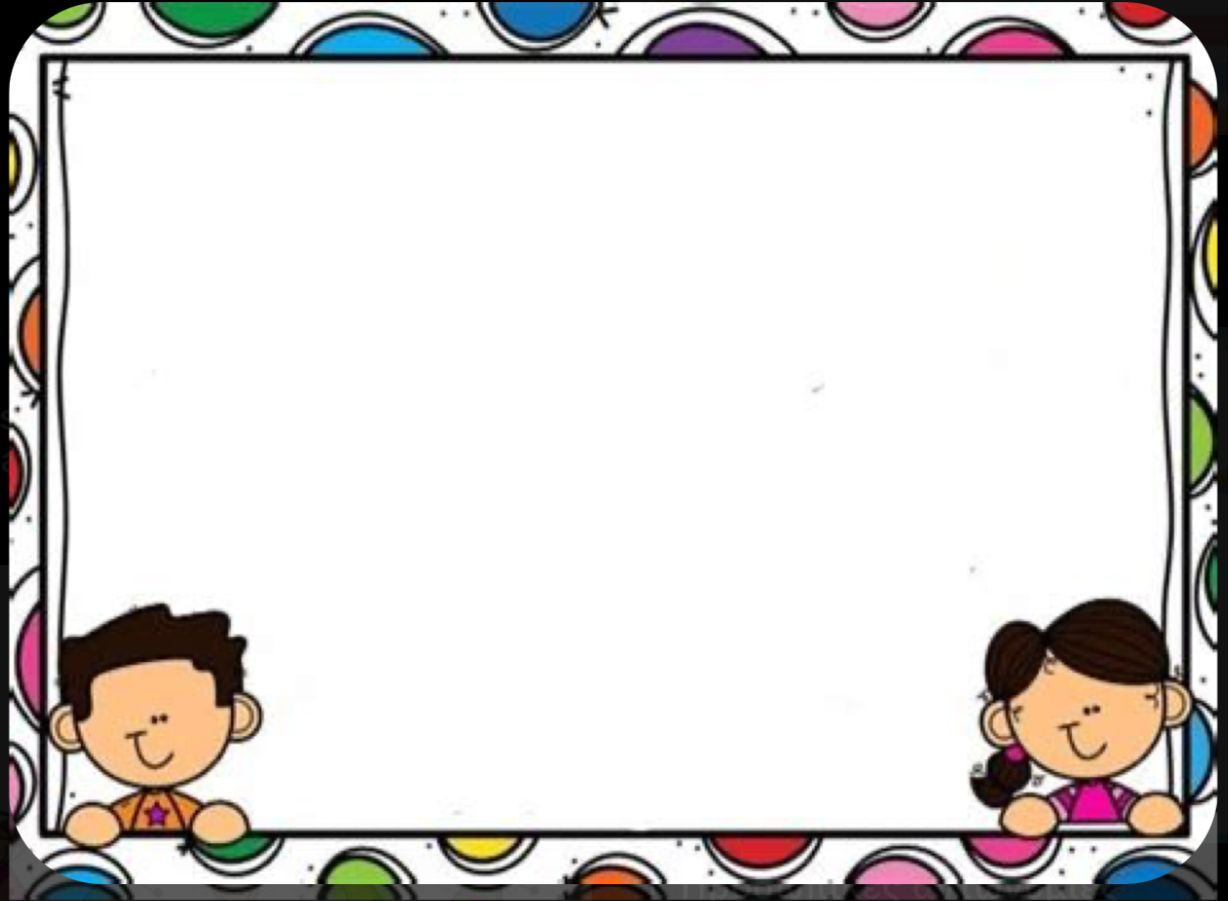 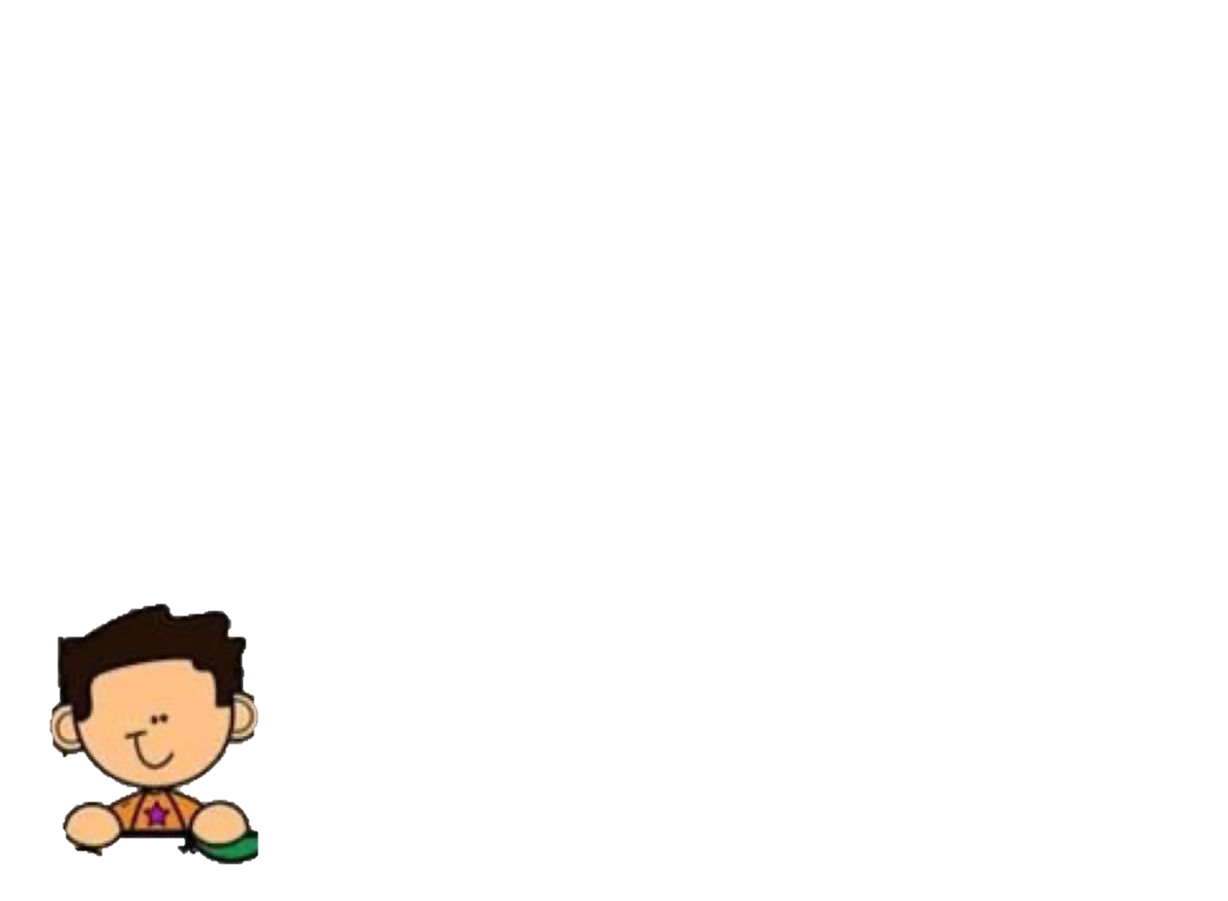 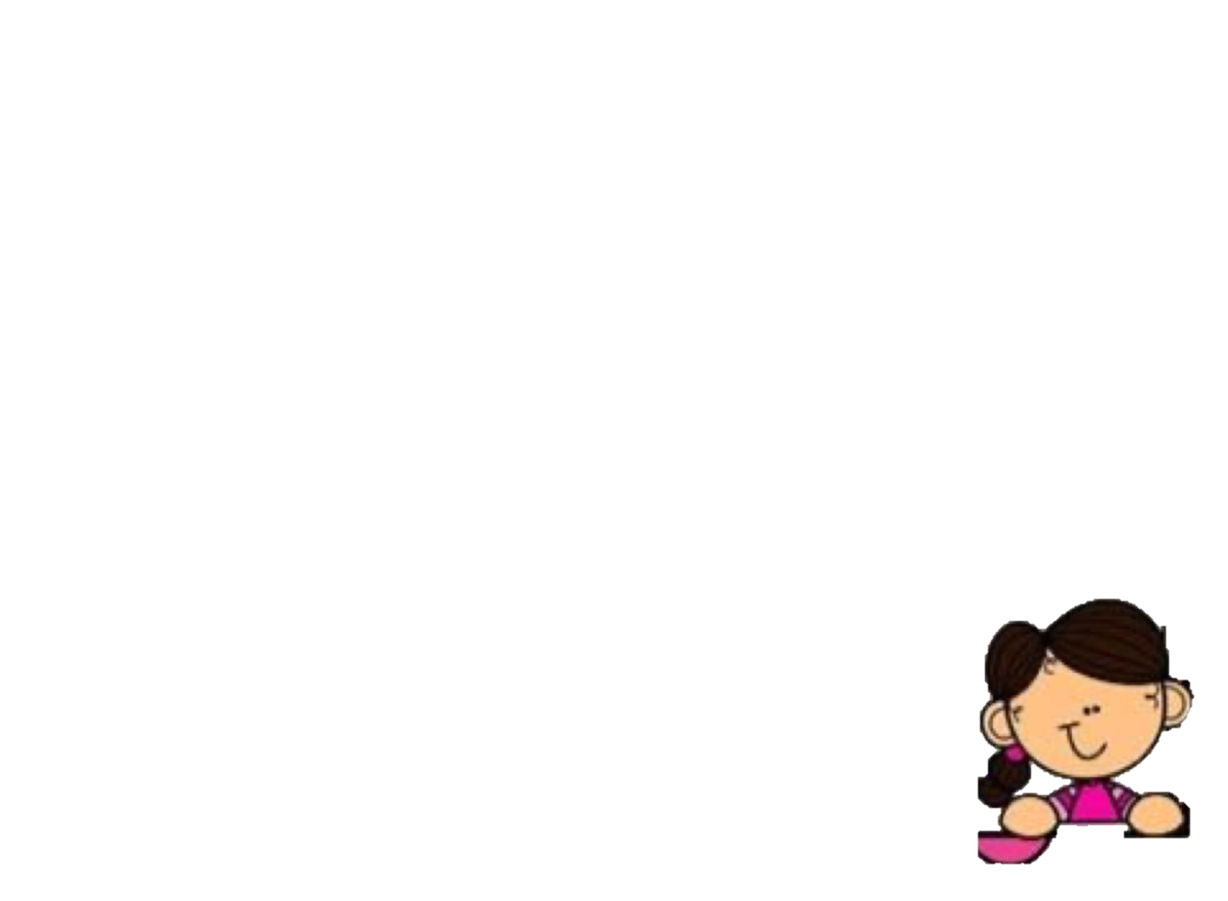 Participa aportando ideas claras a la clase, conoce su nombre, las emociones negativas y positivas y como se representan cada una. Logra distinguir estrategias de auto regulación y además de las vocales conoce letras y palabras que inicien con una consonante.
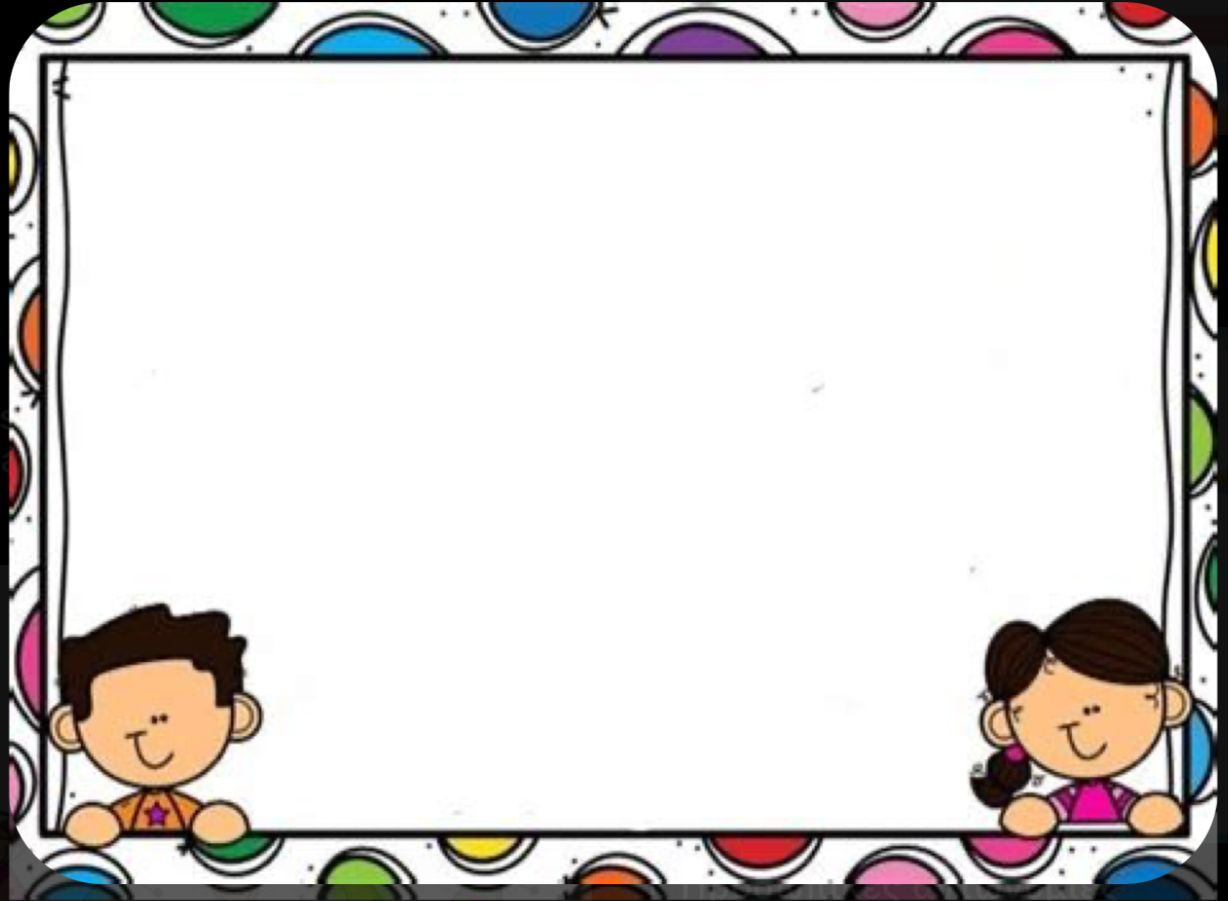 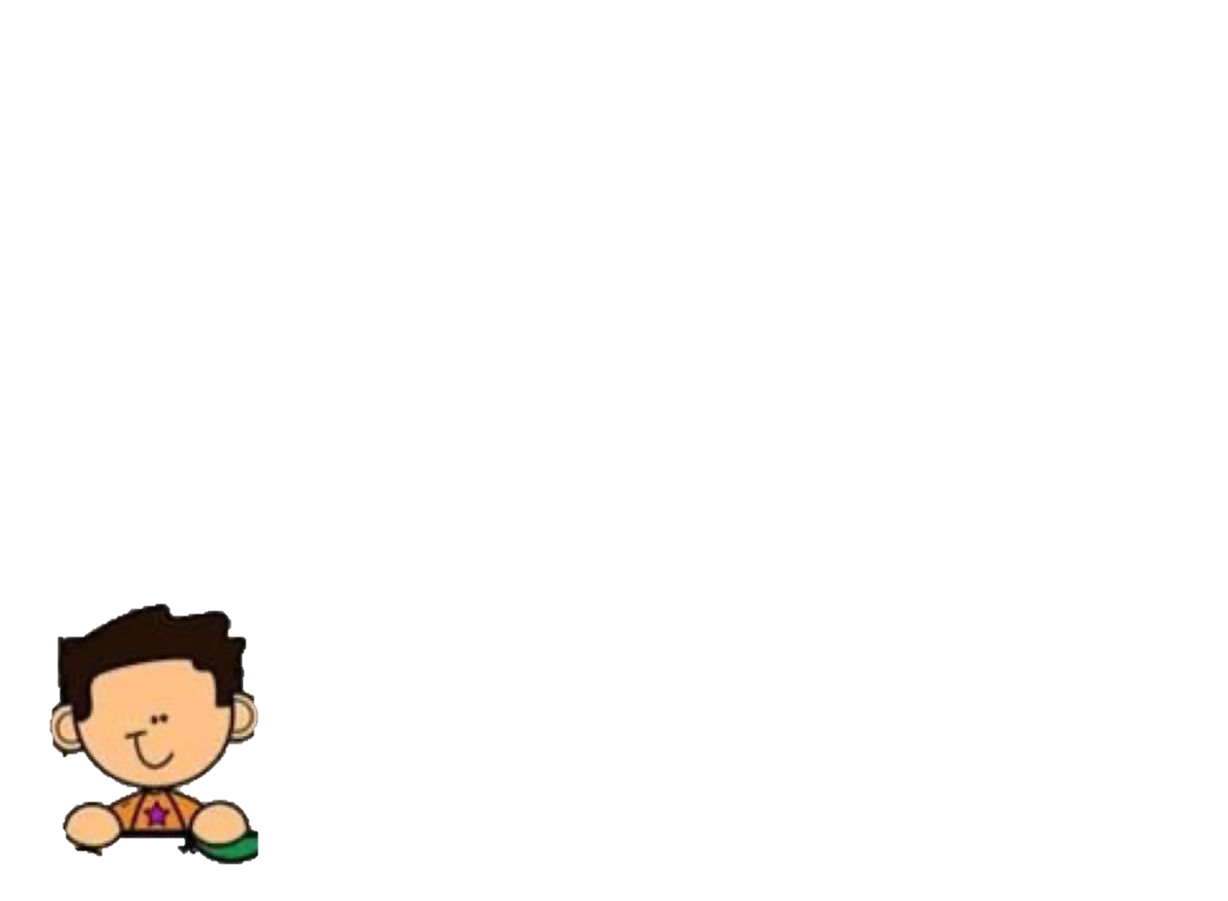 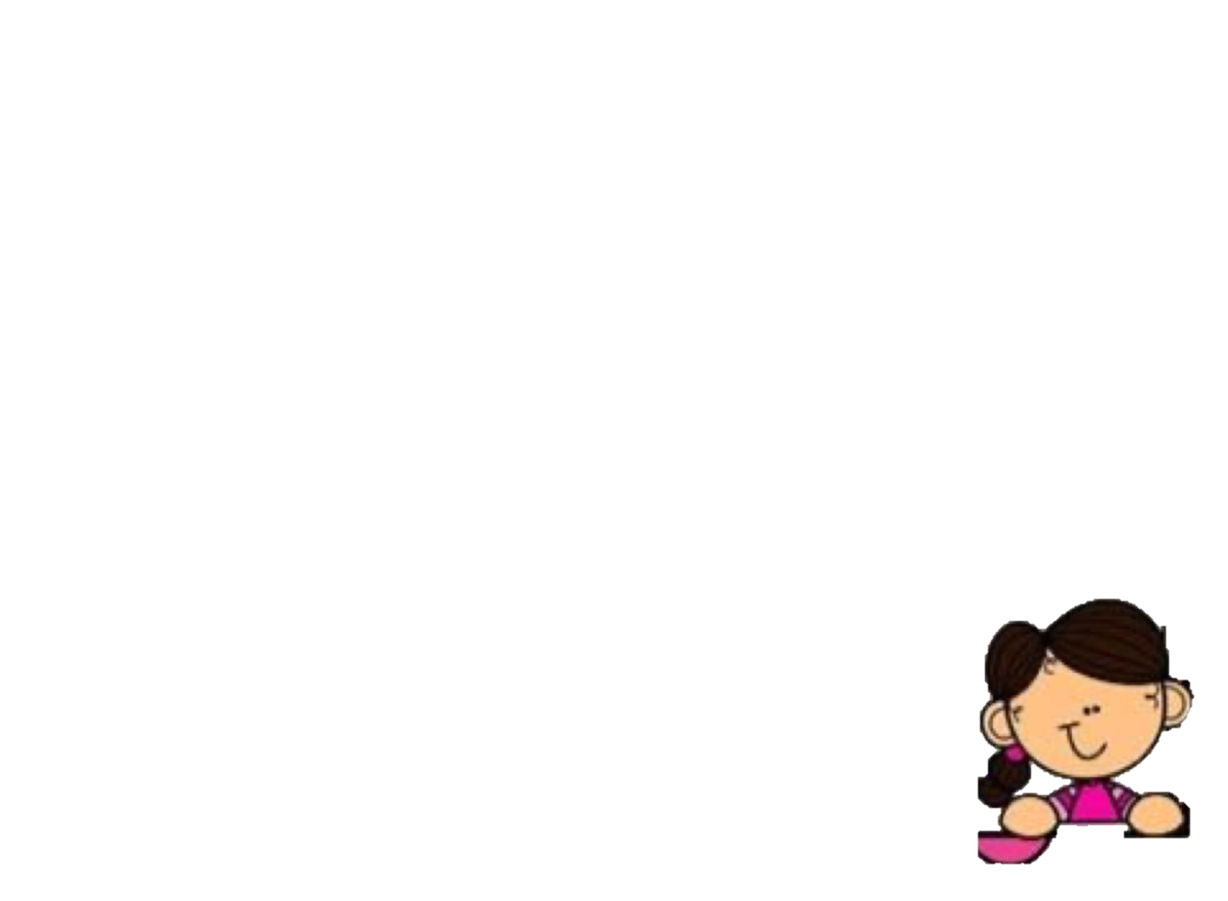 Es una alumna muy tranquila, responde cuestionamientos a menos que se los hagas directamente. Conoce las vocales, las letras consonantes y las emociones básicas, además representa cada una con expresiones faciales.
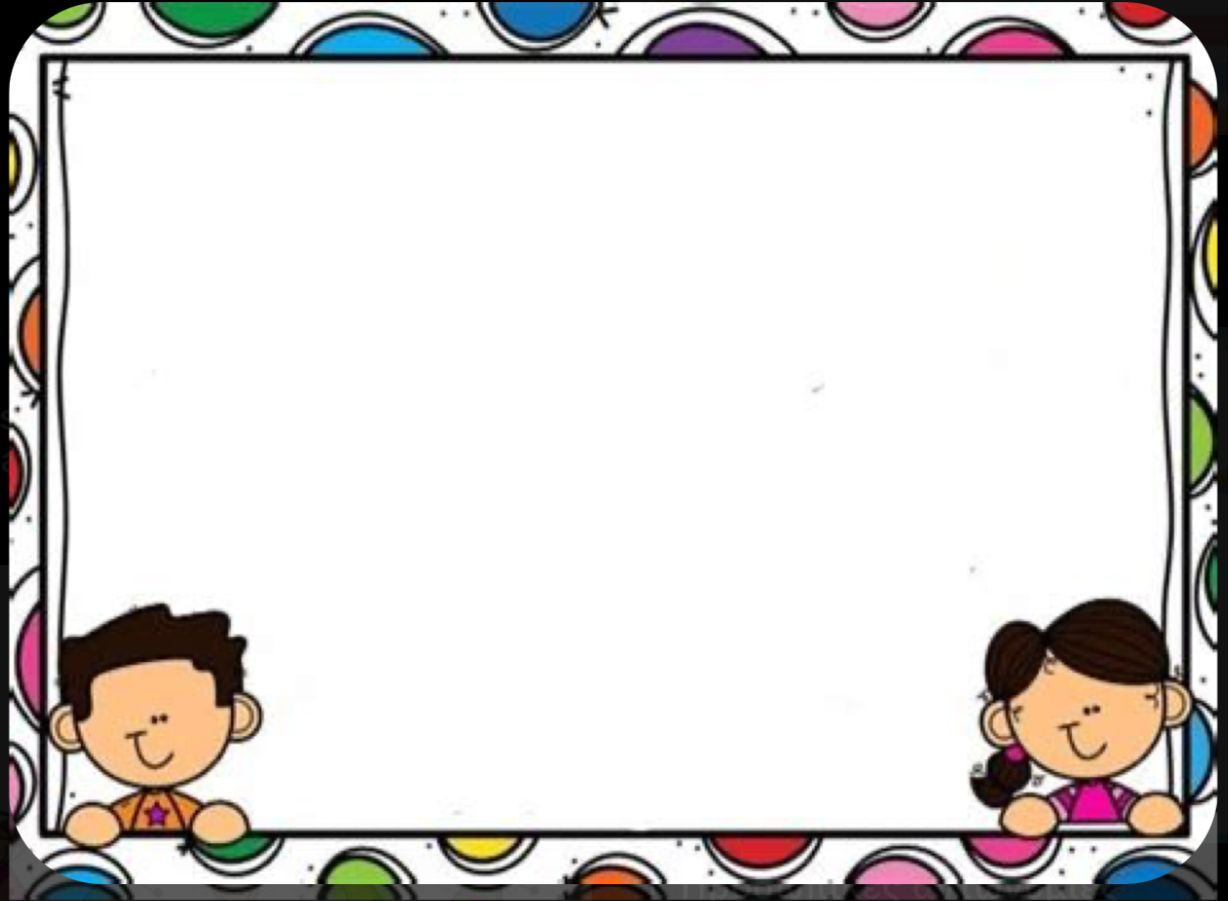 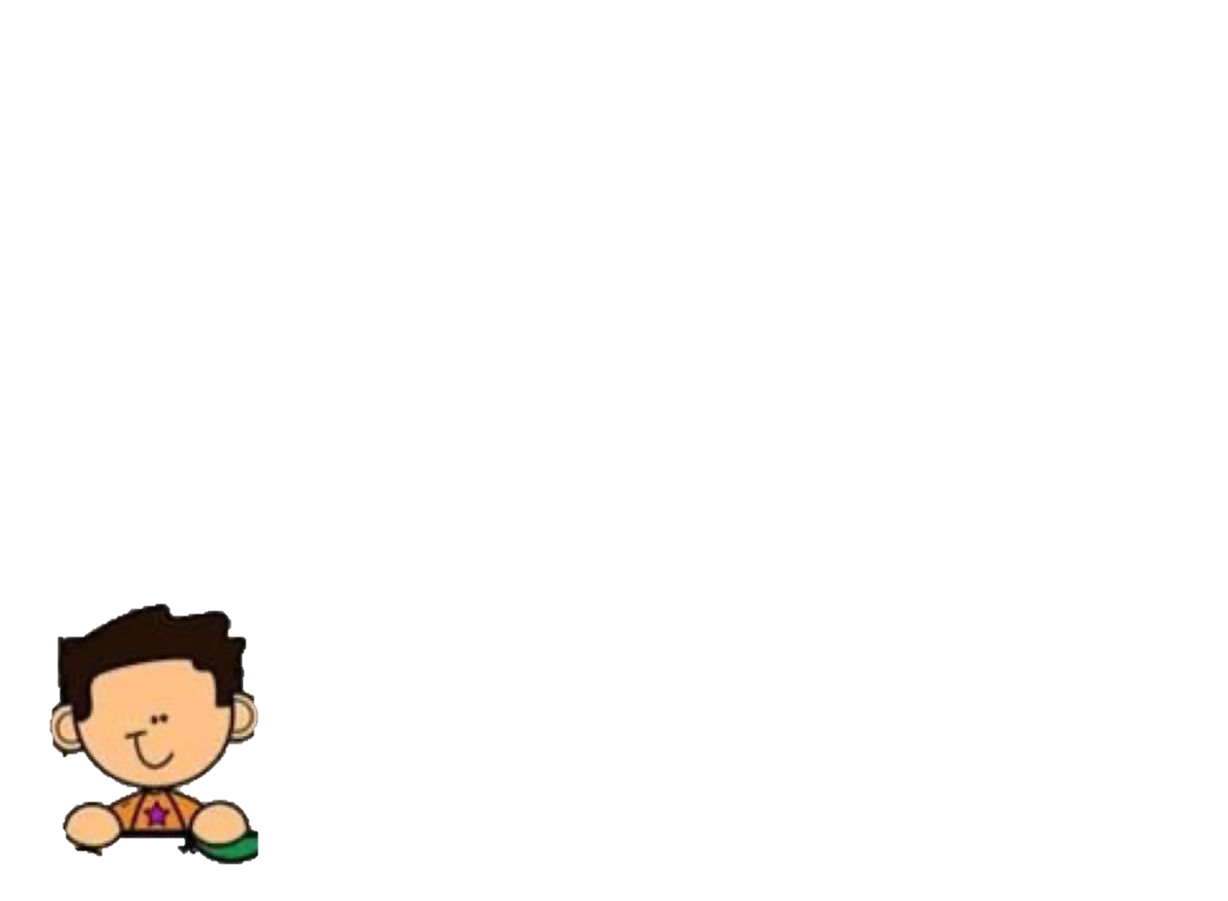 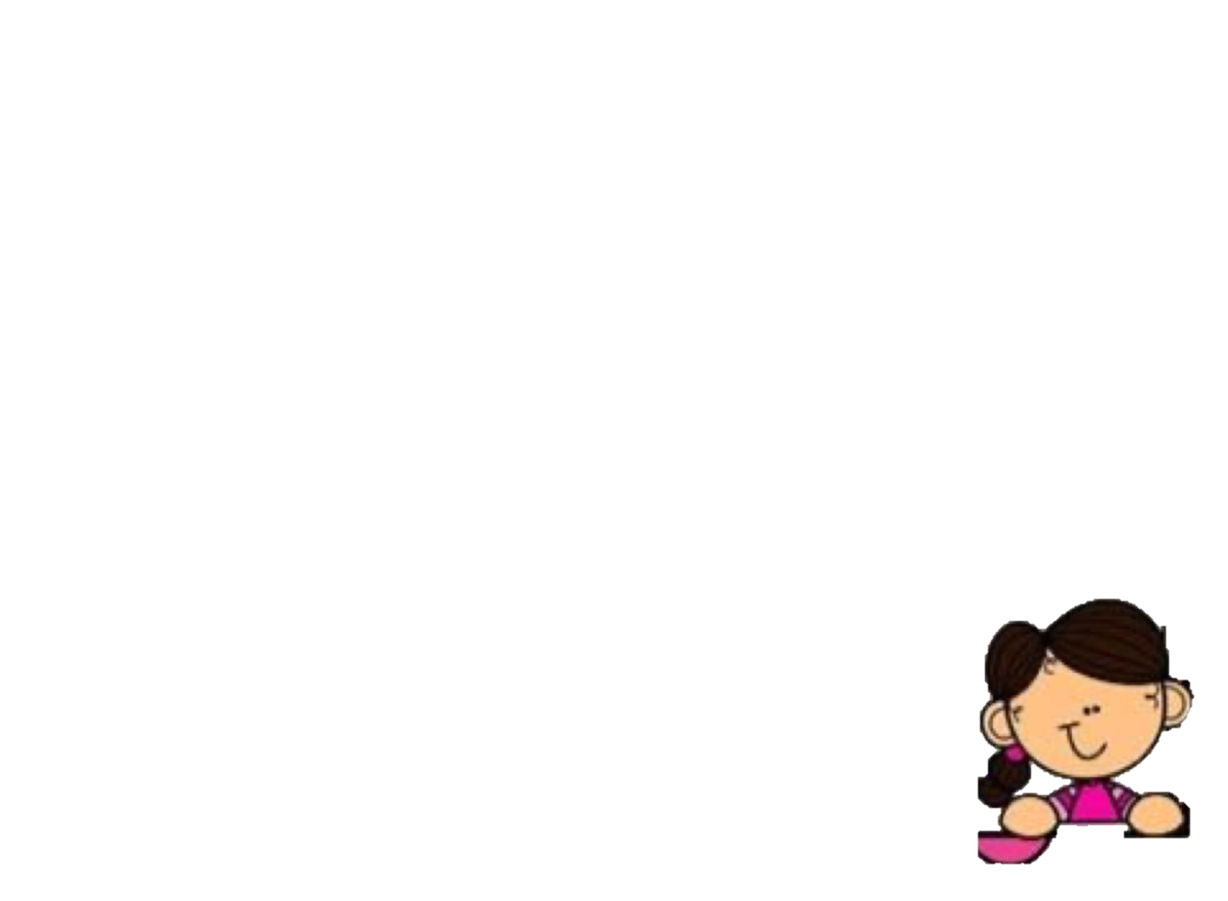 Es una niña muy participativa, algunas veces no comprende muy bien el tema pero se lo explico y aporta ideas claras referentes a estos como las vocales, consonantes y emociones básica. Conoce su nombre y las letras que lo conforman.
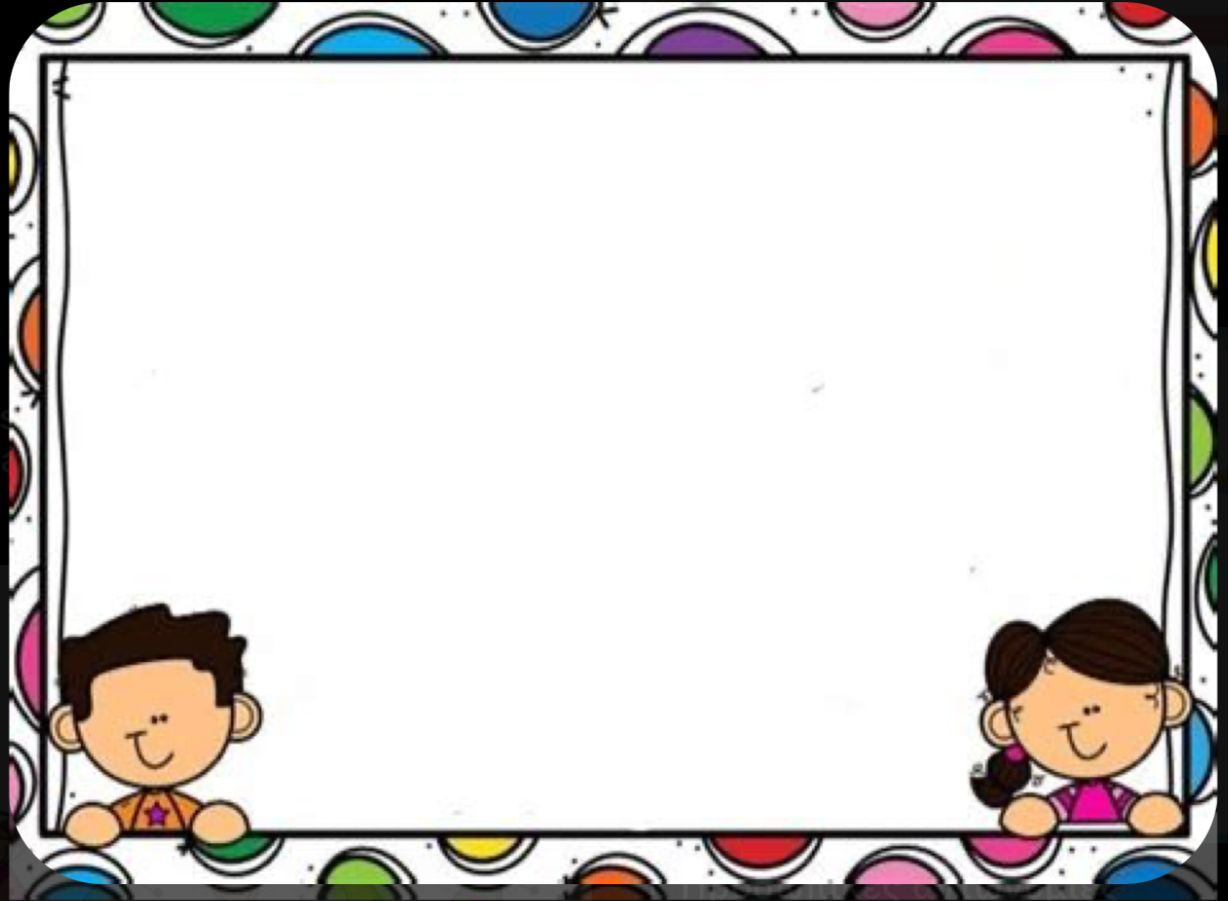 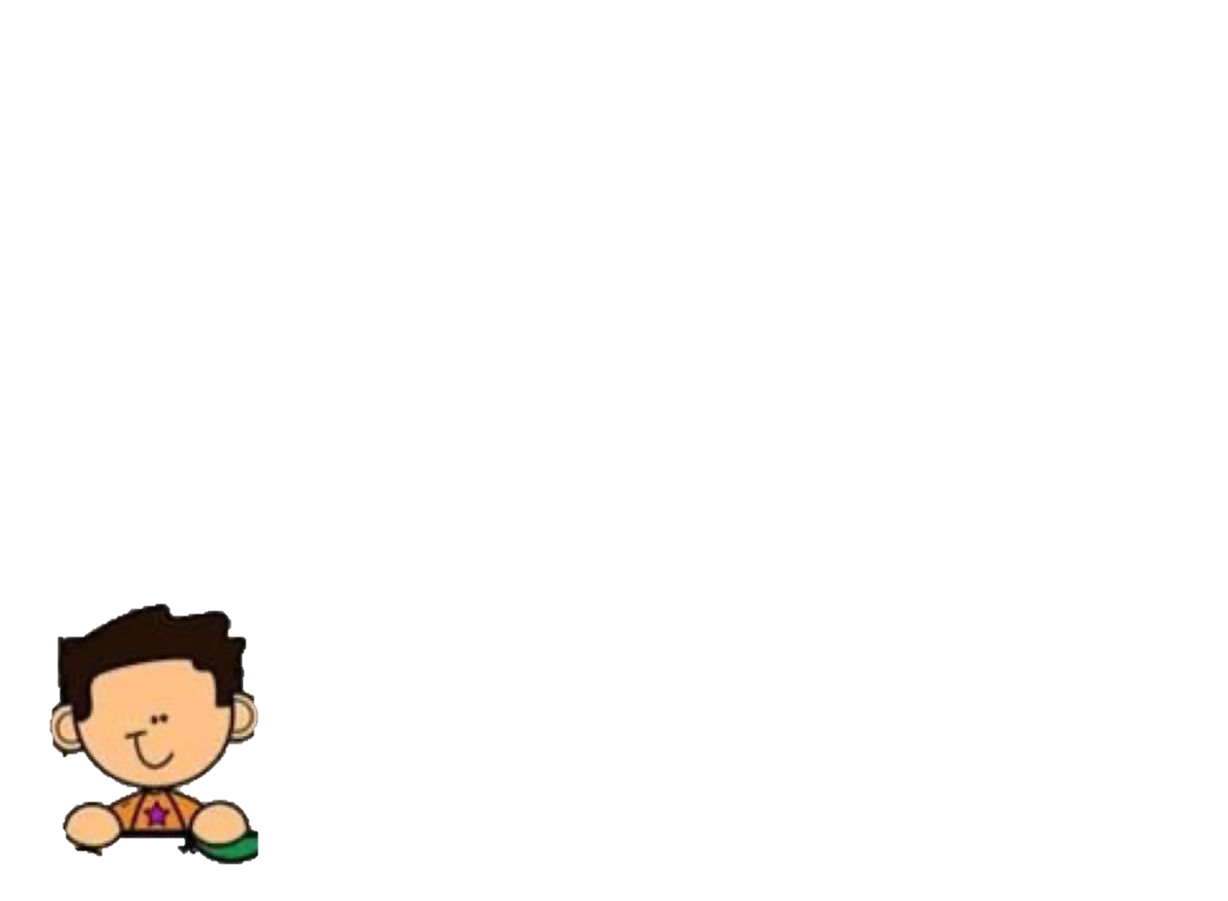 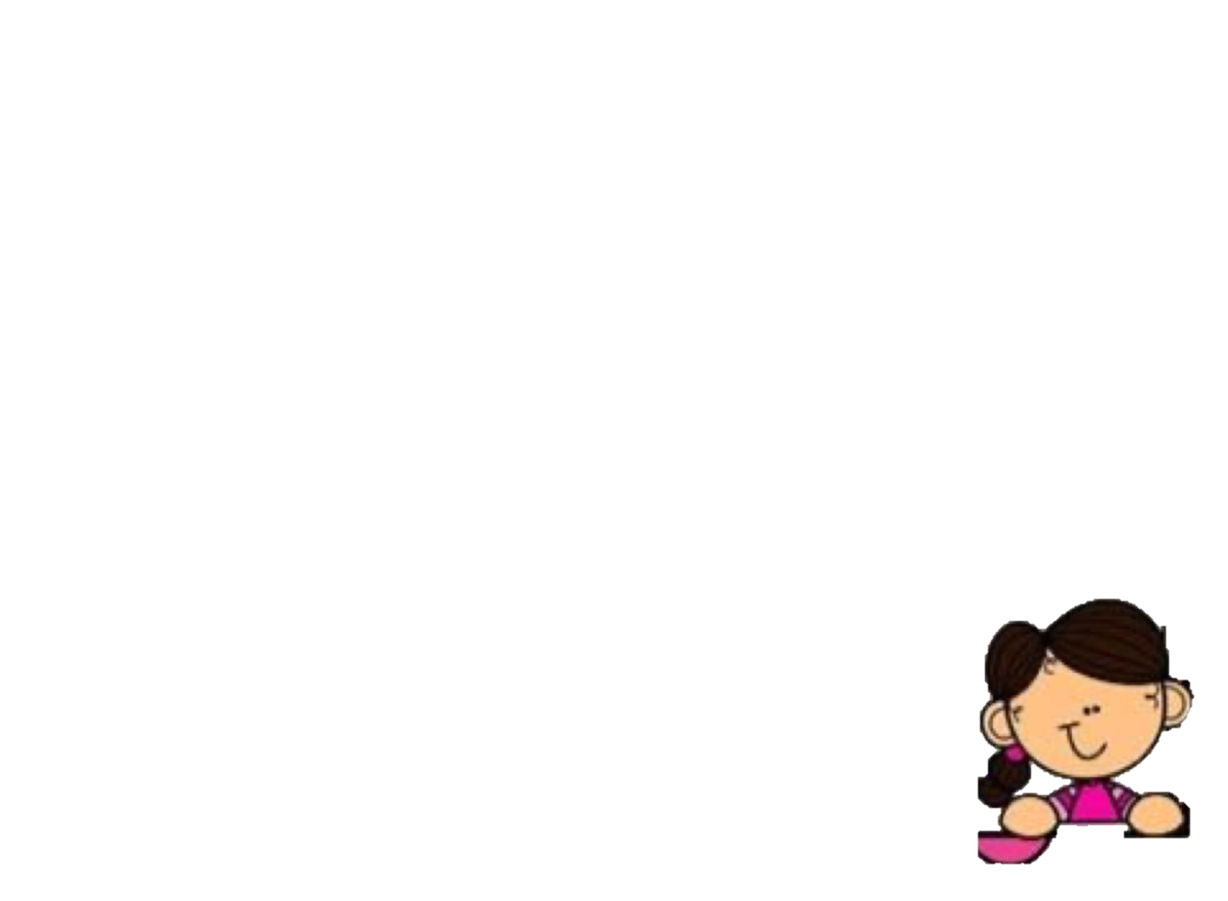 Es una niña que tiene síndrome de Williams pero a pesar de su situación siempre realiza las actividades con gusto, conoce su nombre, las emociones básicas y hace representaciones gestuales de estas.
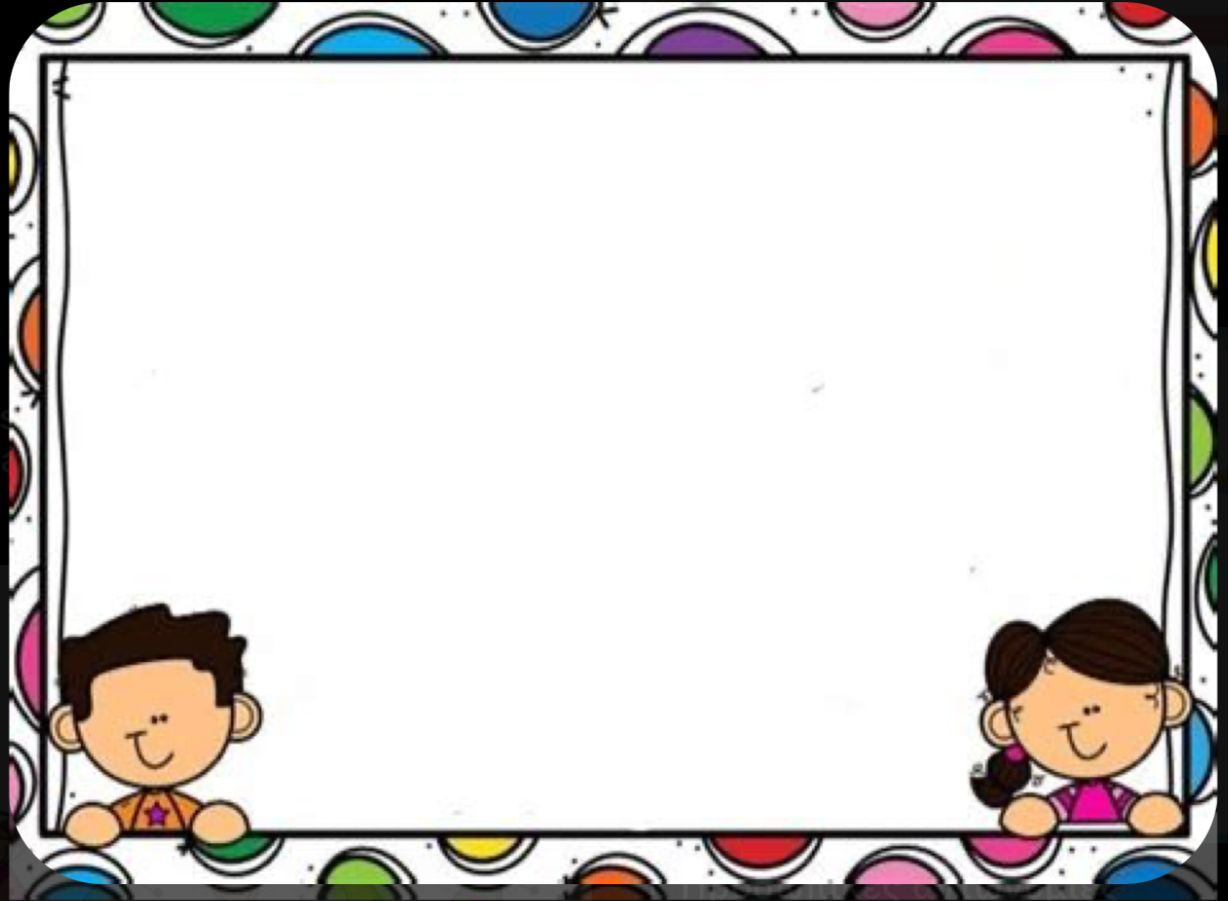 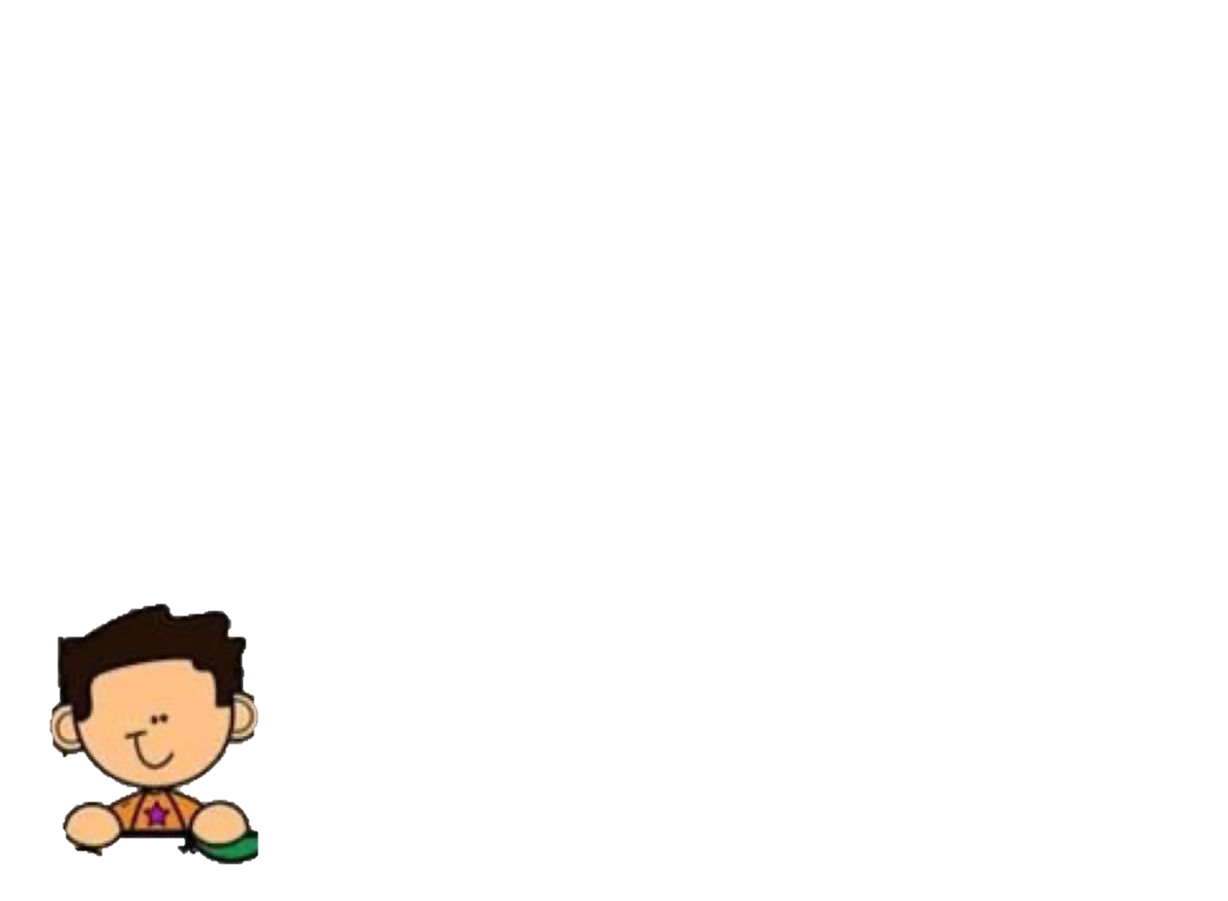 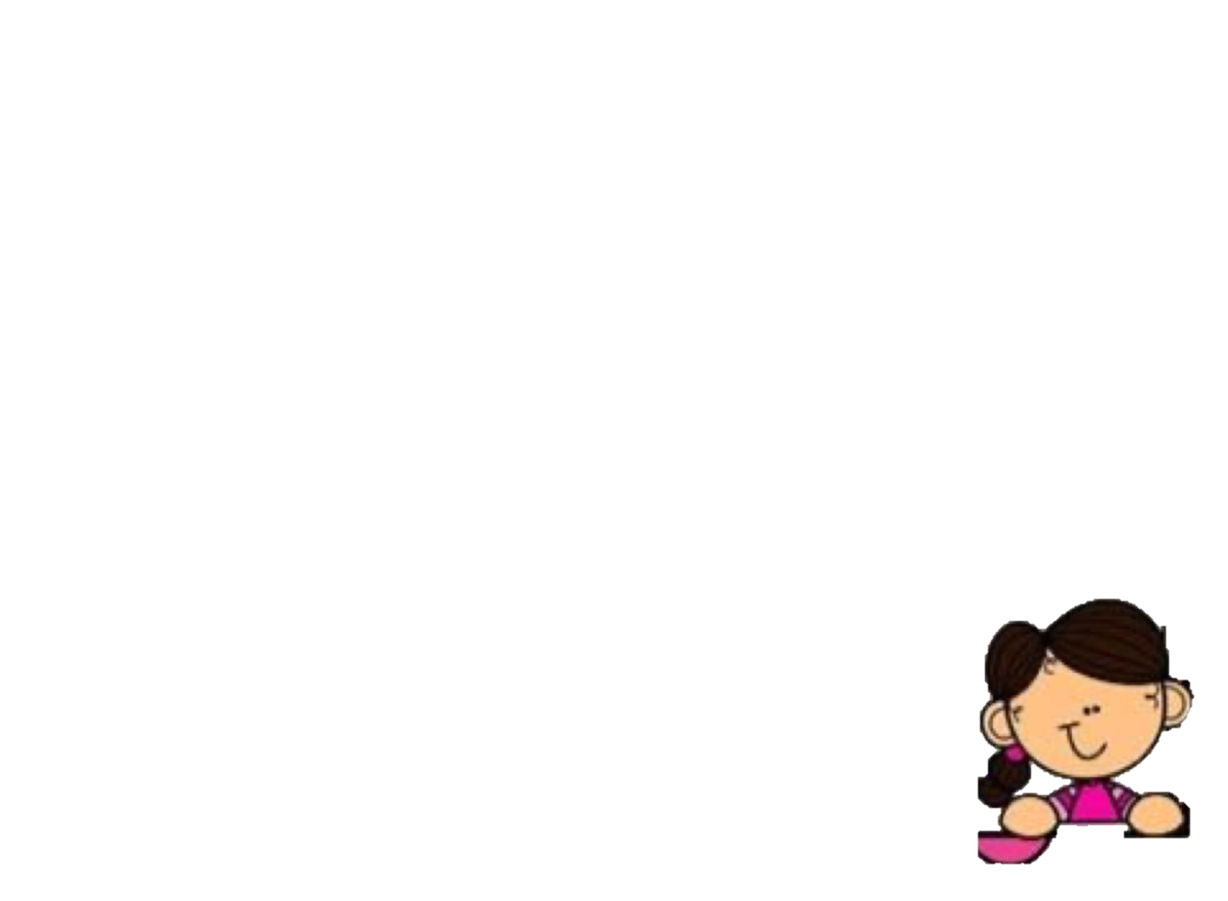 Es una alumna muy tímida, en estos días ha estado participando un poco más, conoce las vocales y palabras que inician con estas. Identifica su nombre y distingue las emociones básicas.
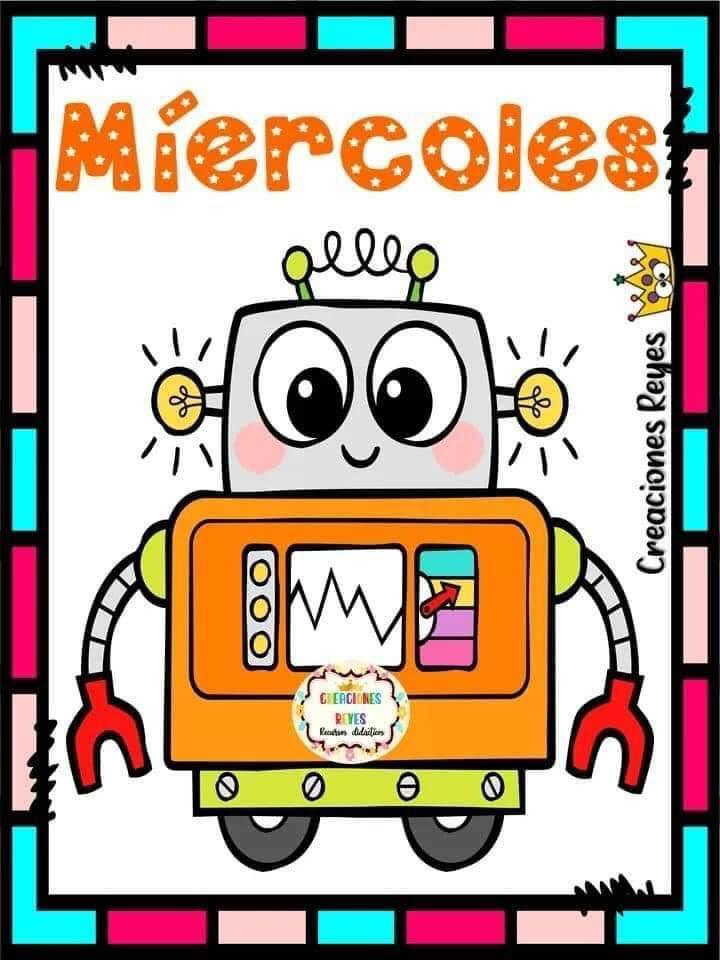 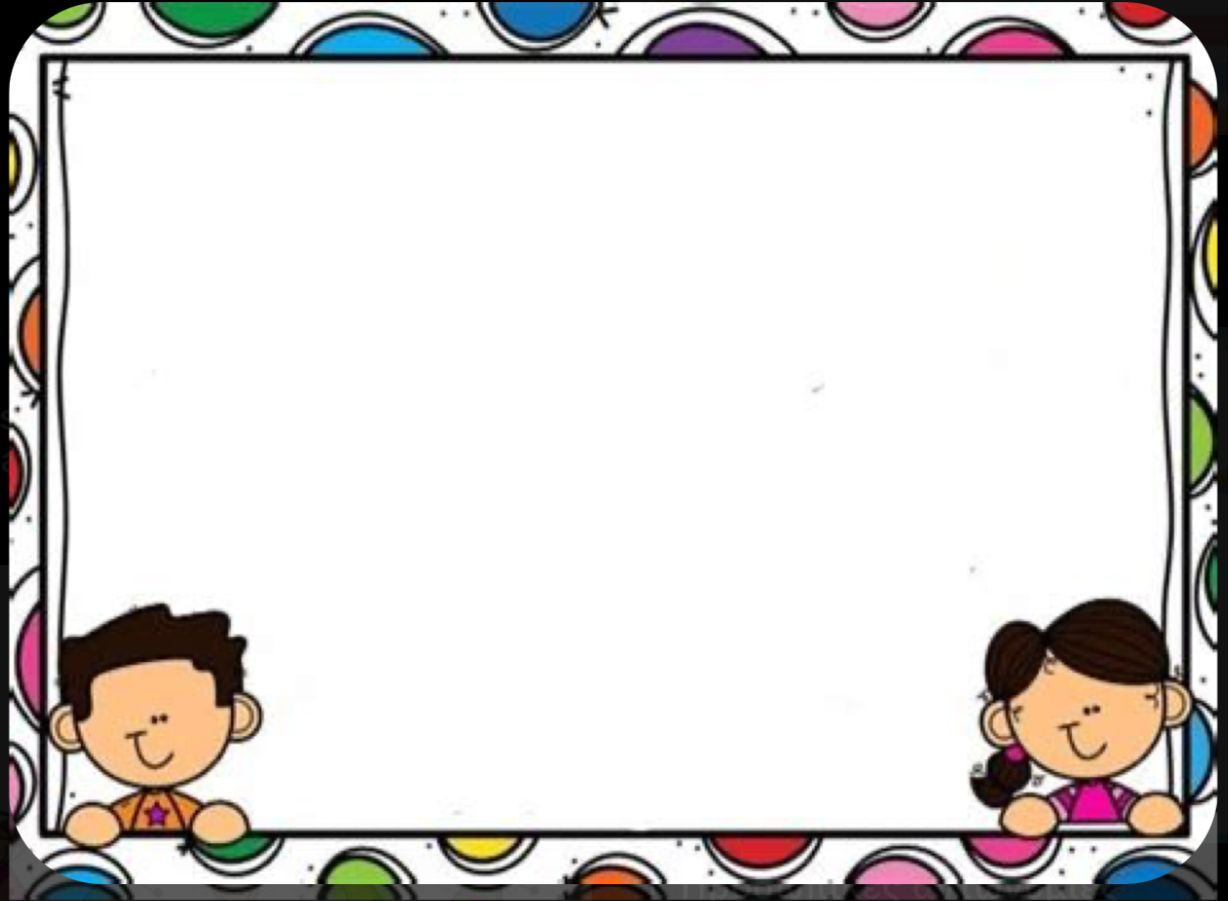 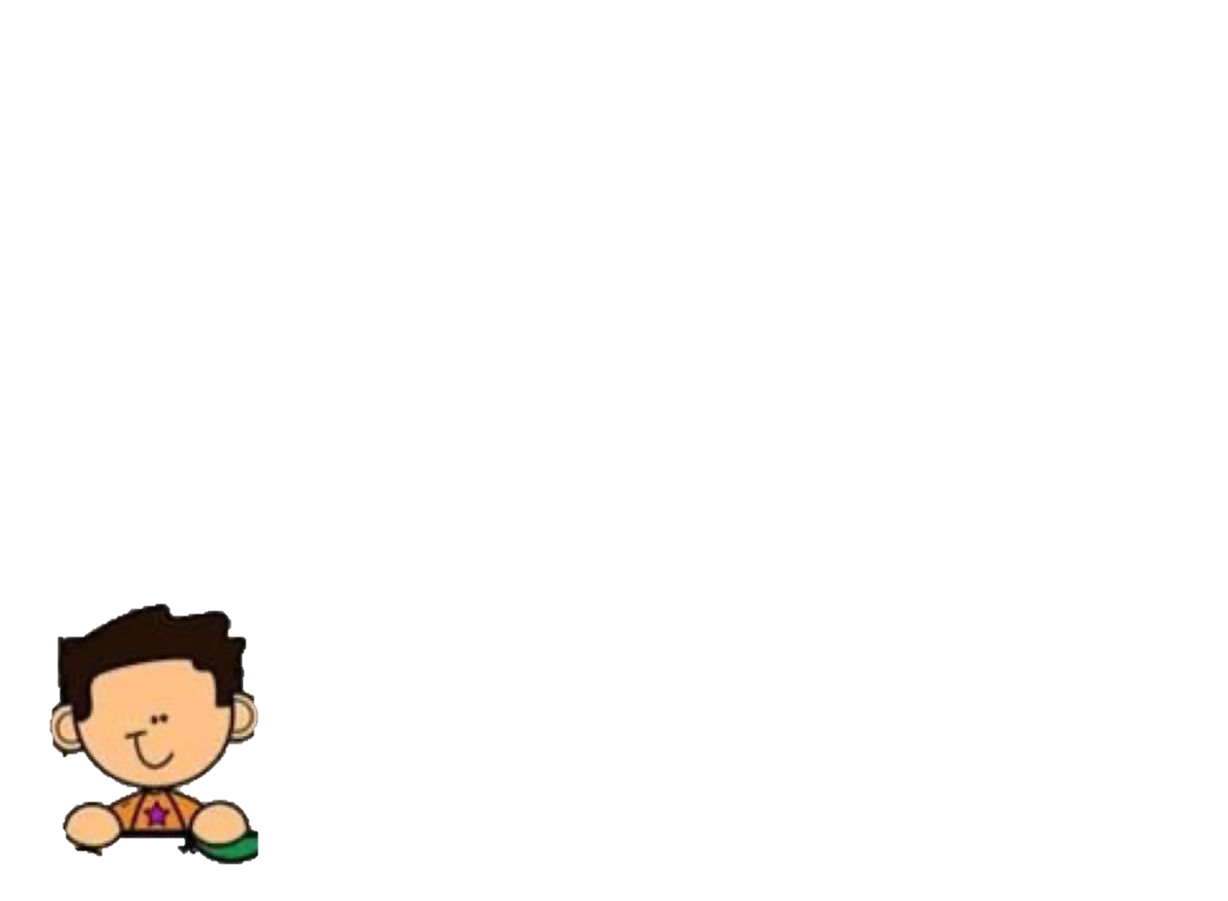 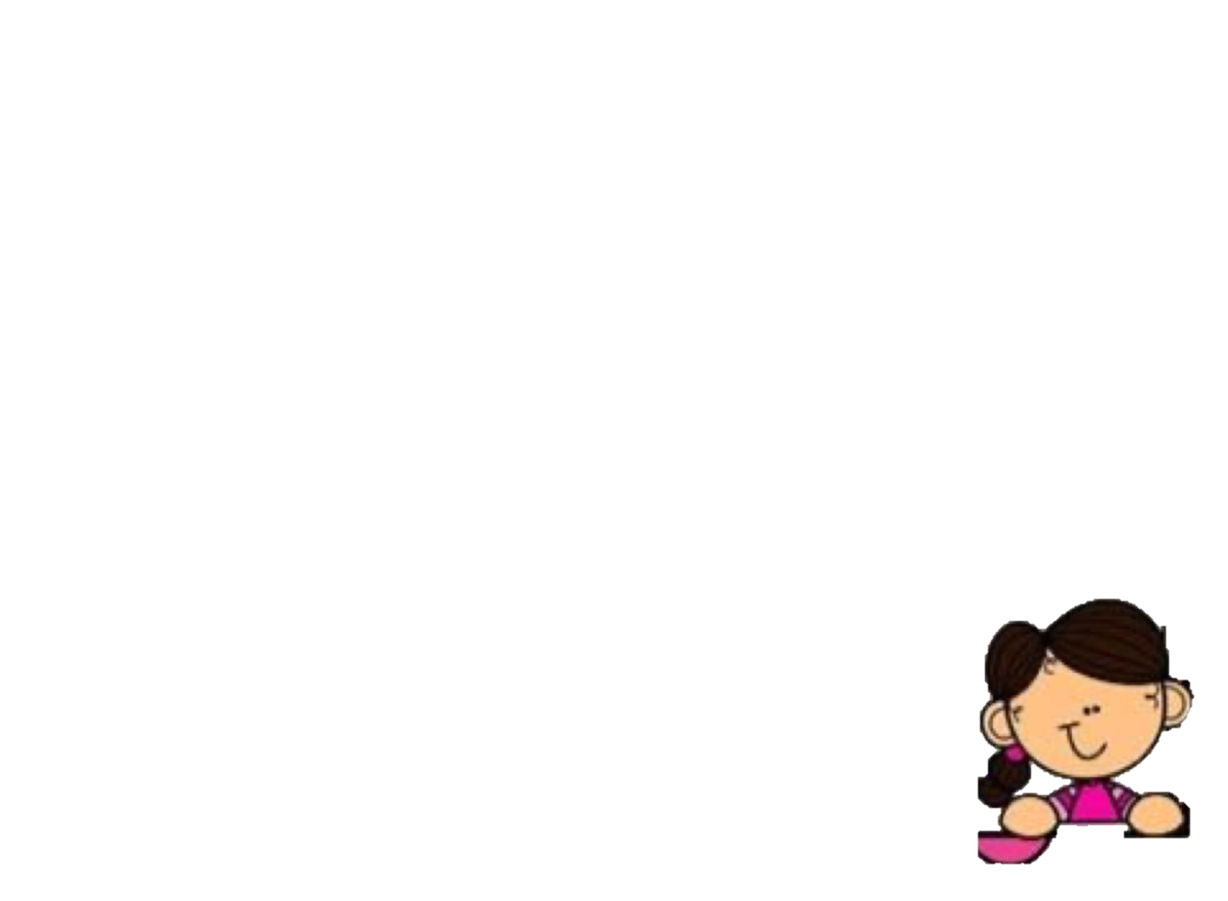 Conoce qué puede hacer en diferentes circunstancias para no reaccionar con alguna emoción negativa, identifica letras consonantes como la s, t y r y palabras que inician con estas.
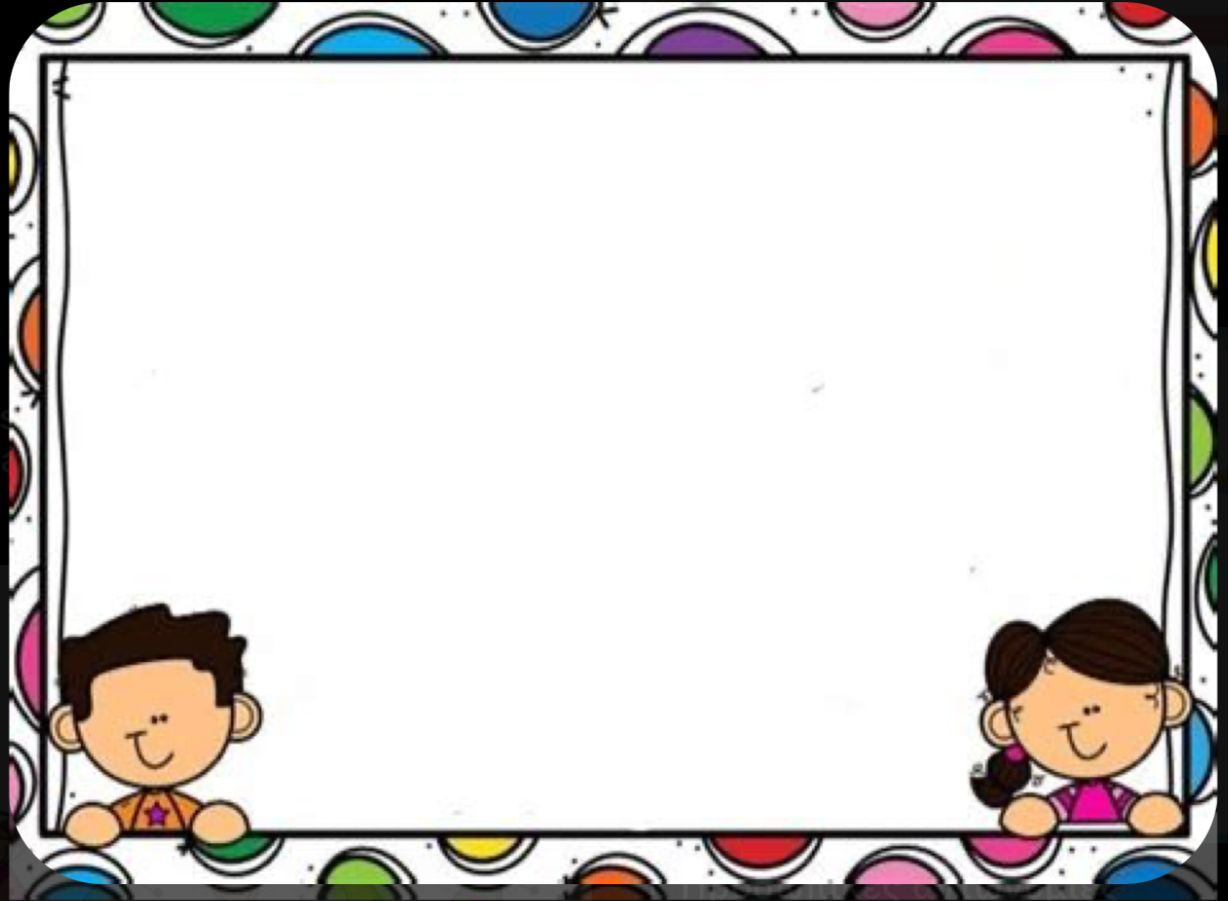 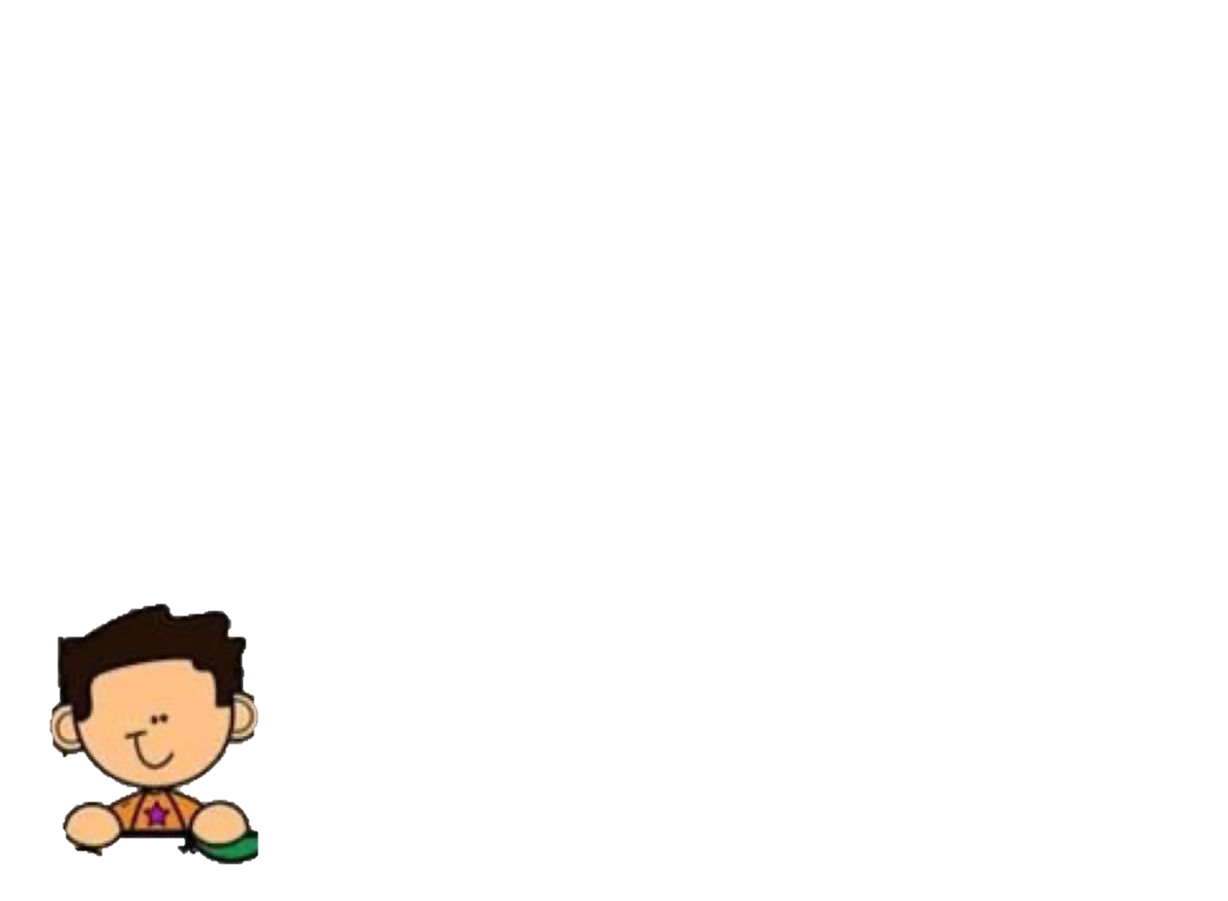 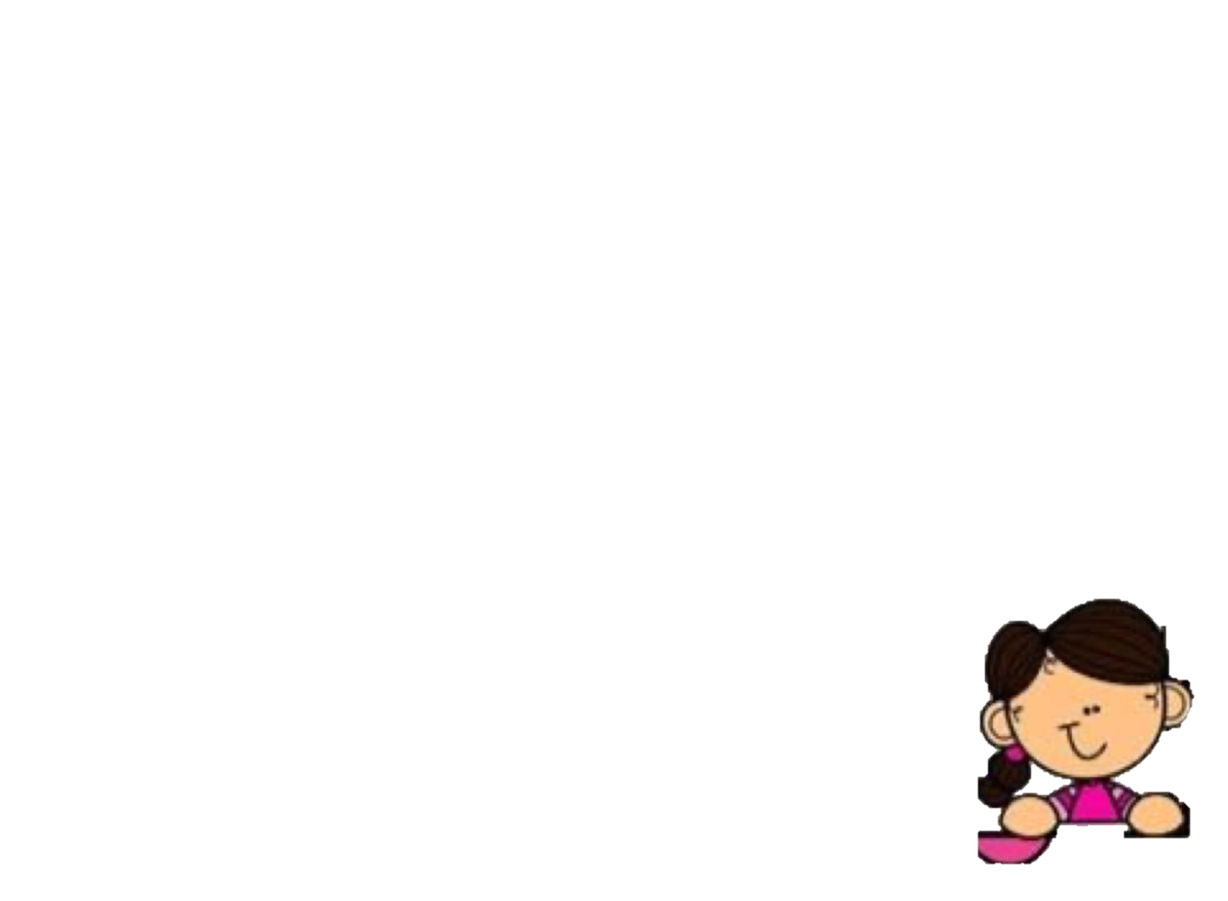 Expone ideas claras de lo que puede hacer en determinadas situaciones tratando de regular emociones. Conoce las letras de su nombre e identifica otras palabras que inicien con estas.
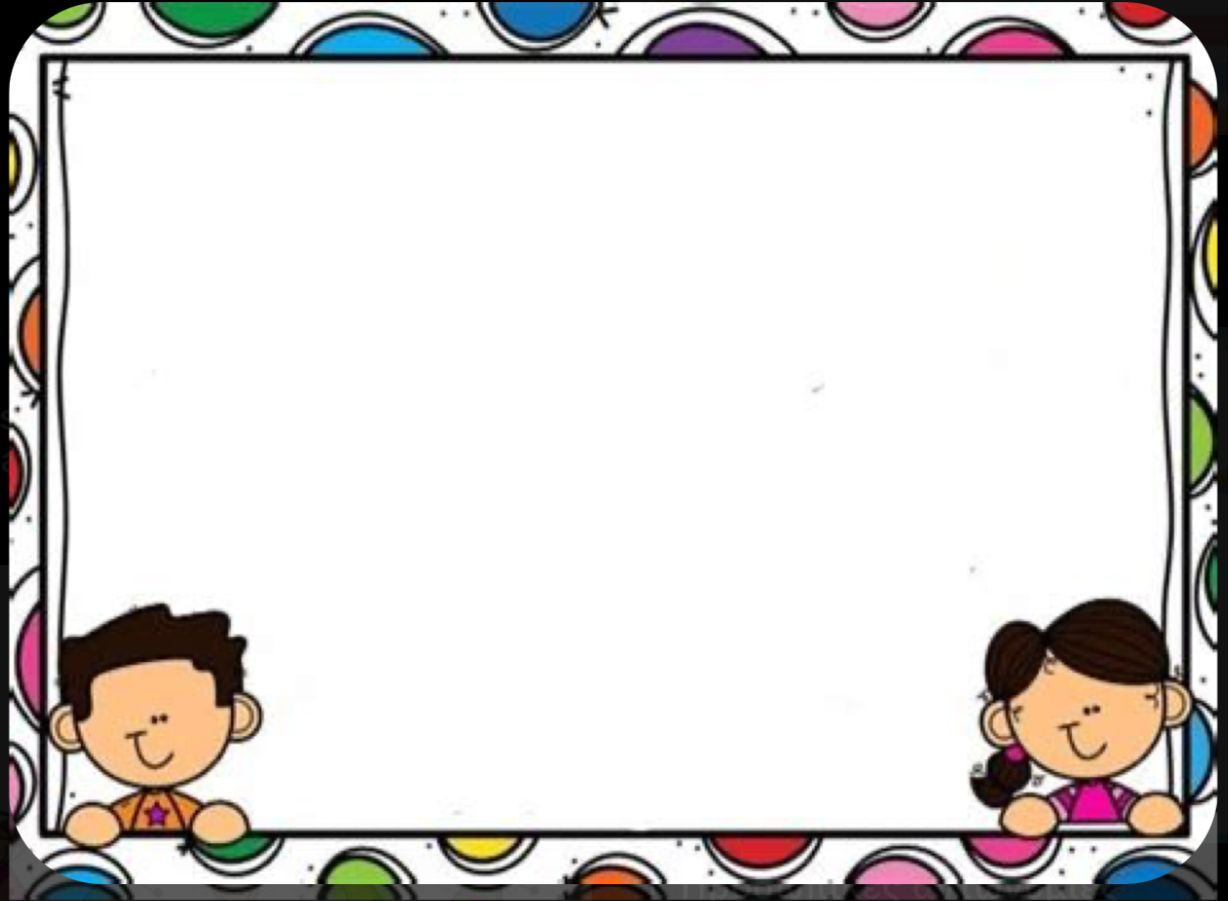 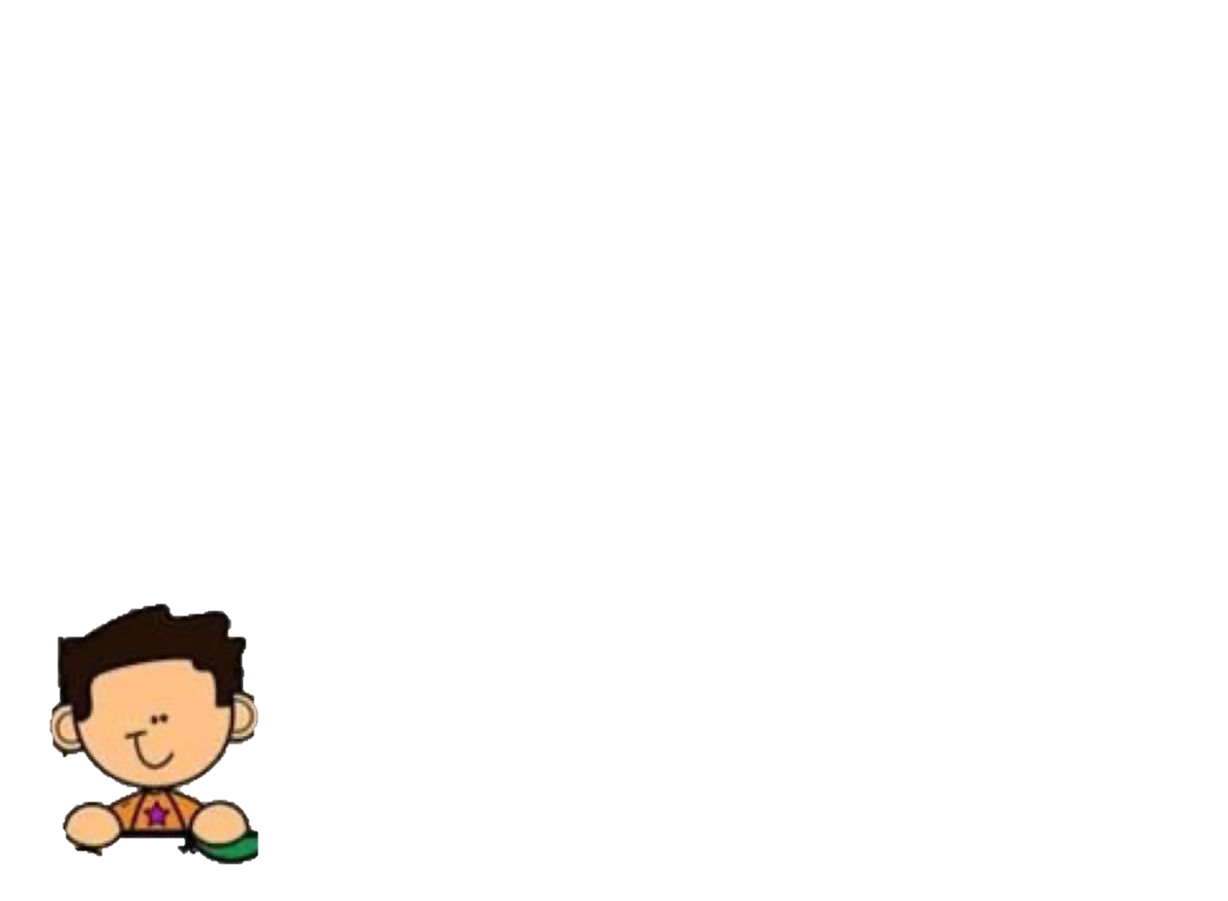 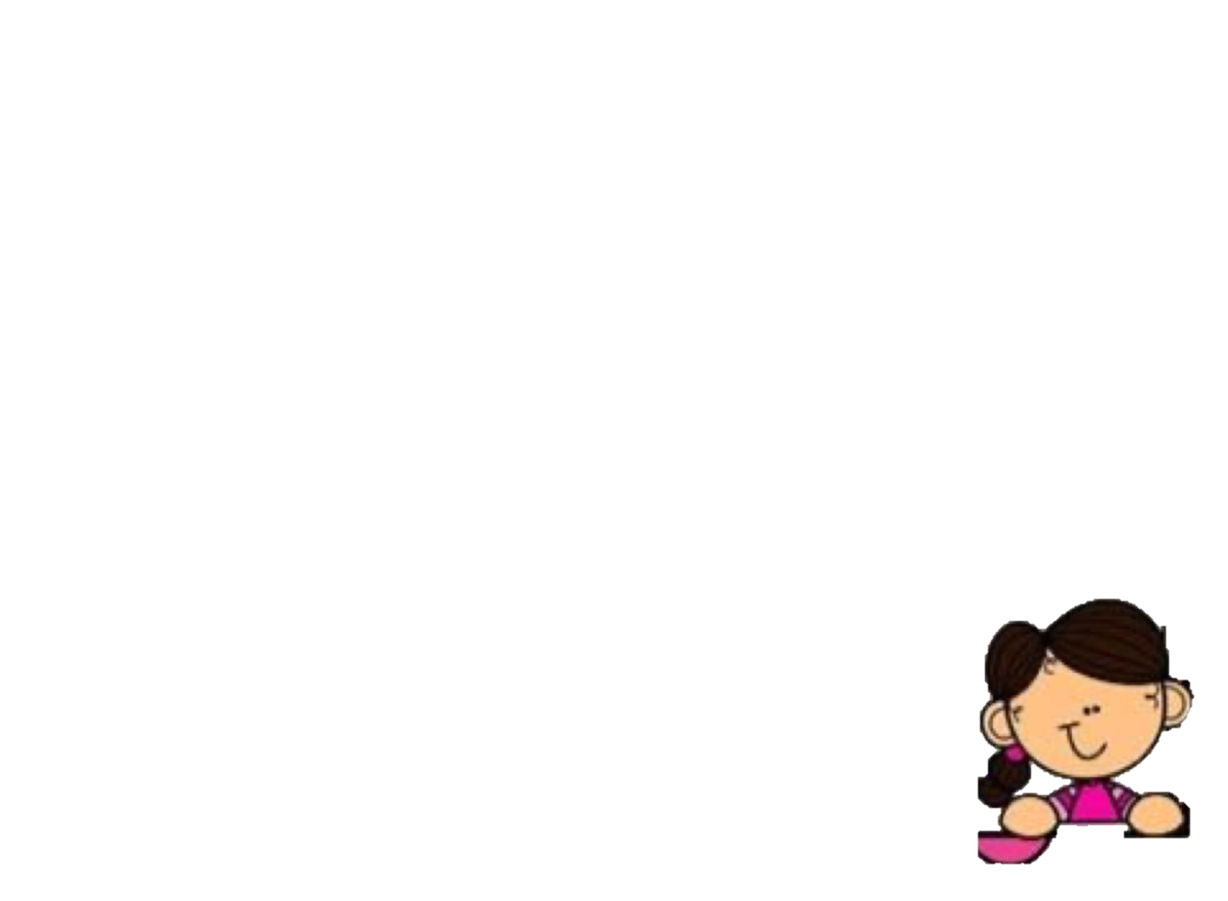 Es una niña muy participativa, expone ideas claras ante sus compañeros, conoce su nombre e incluso logra identificar los nombres de los demás, identifica las emociones básicas y responde cuestionamientos de manera clara.
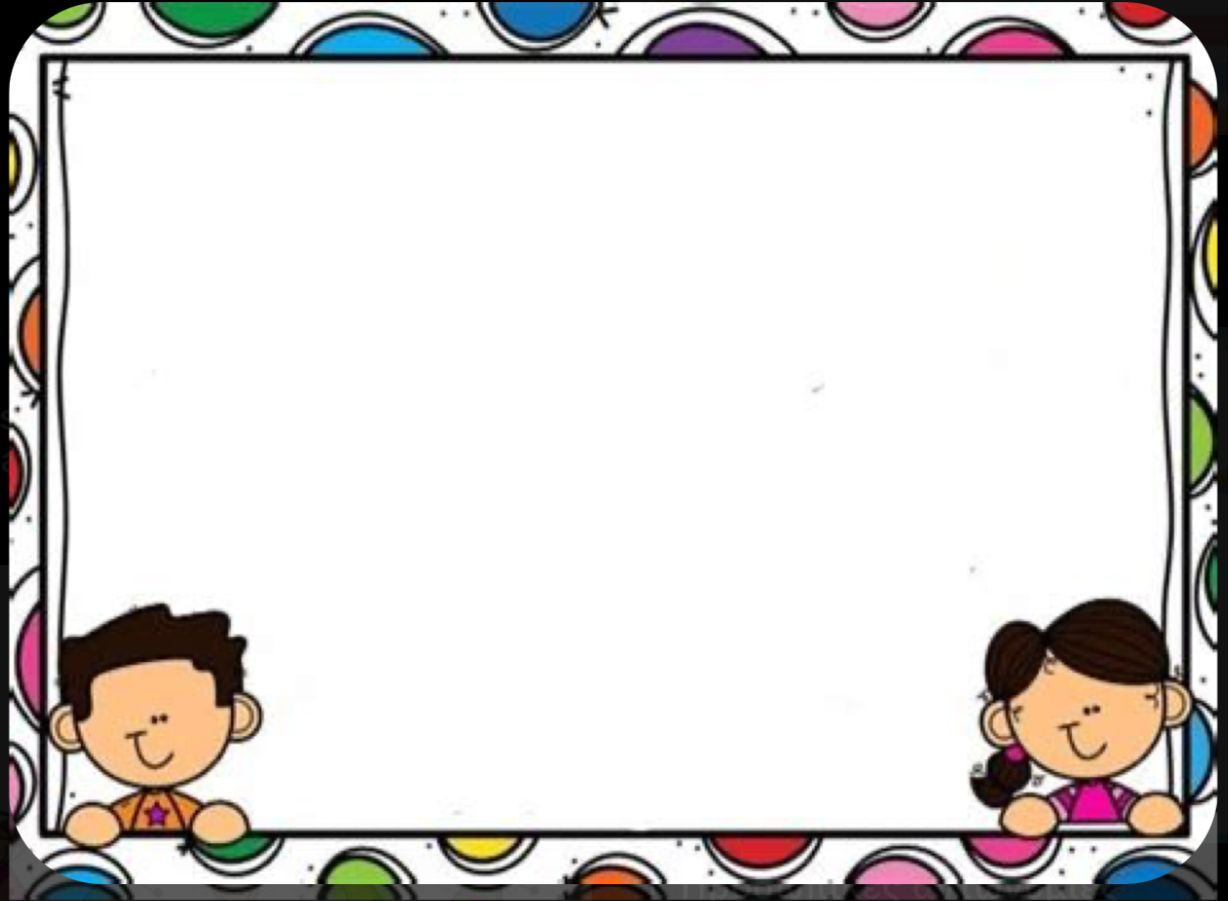 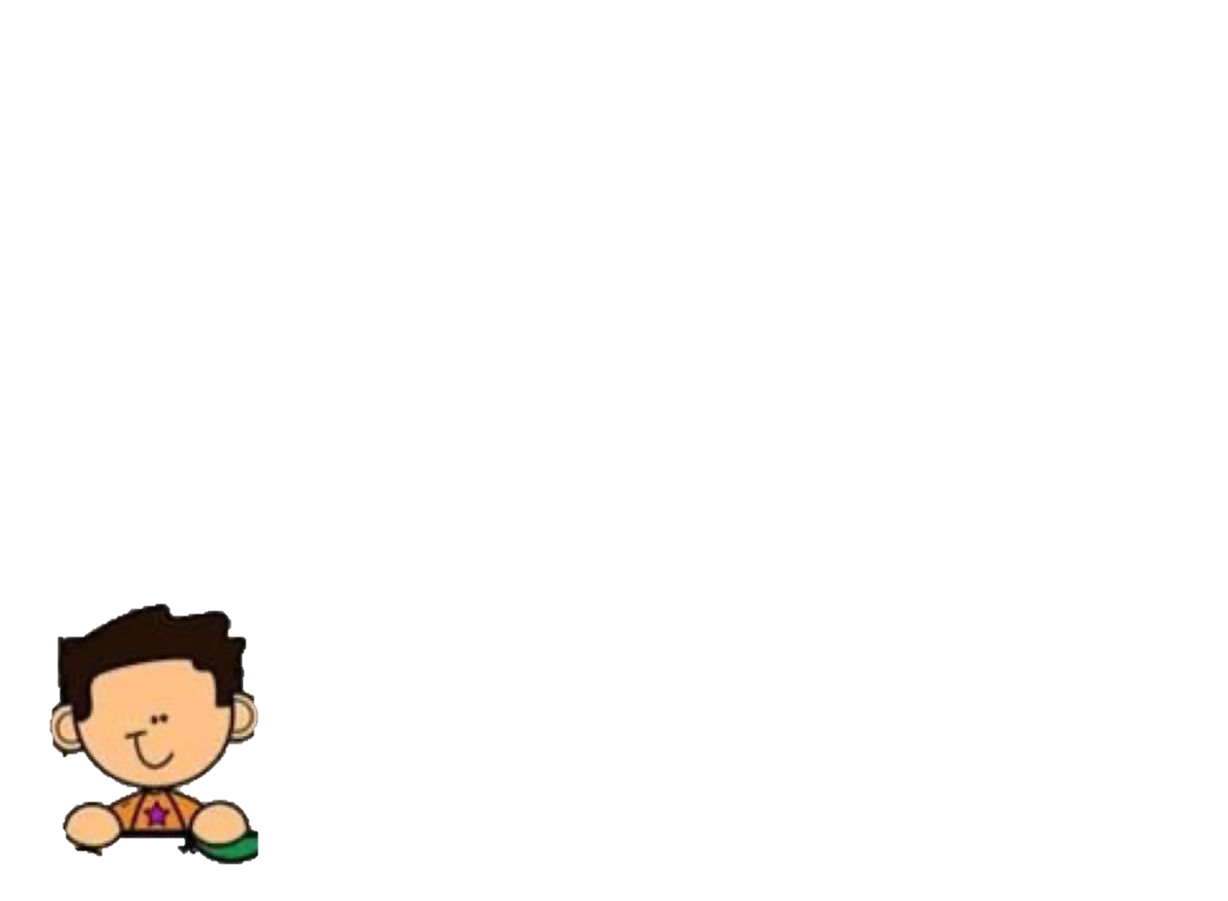 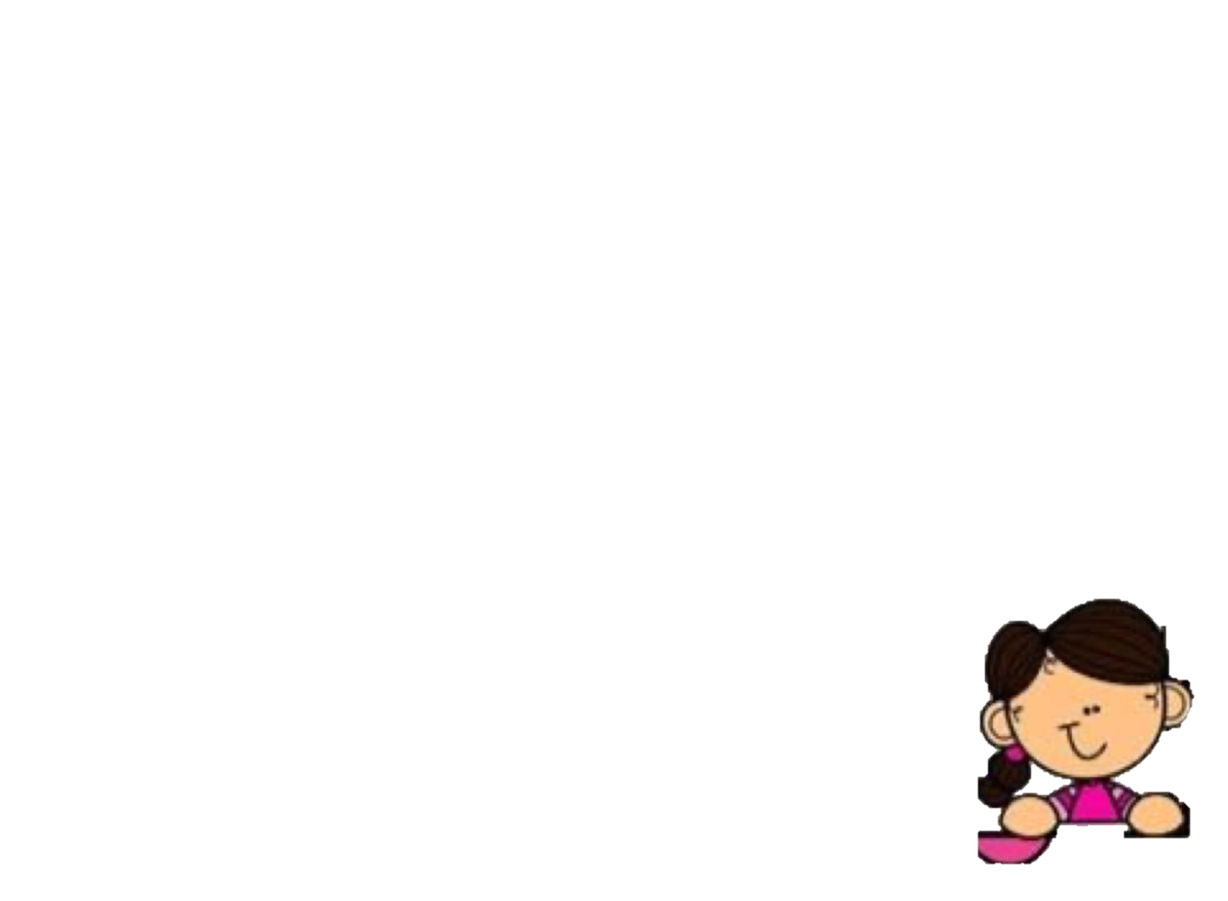 Alvin es un niño muy participativo, aporta ideas enriquecedoras a la clase, conoce las vocales e identifica otras letras como la s, t, p y r y menciona palabras que inician con estas.
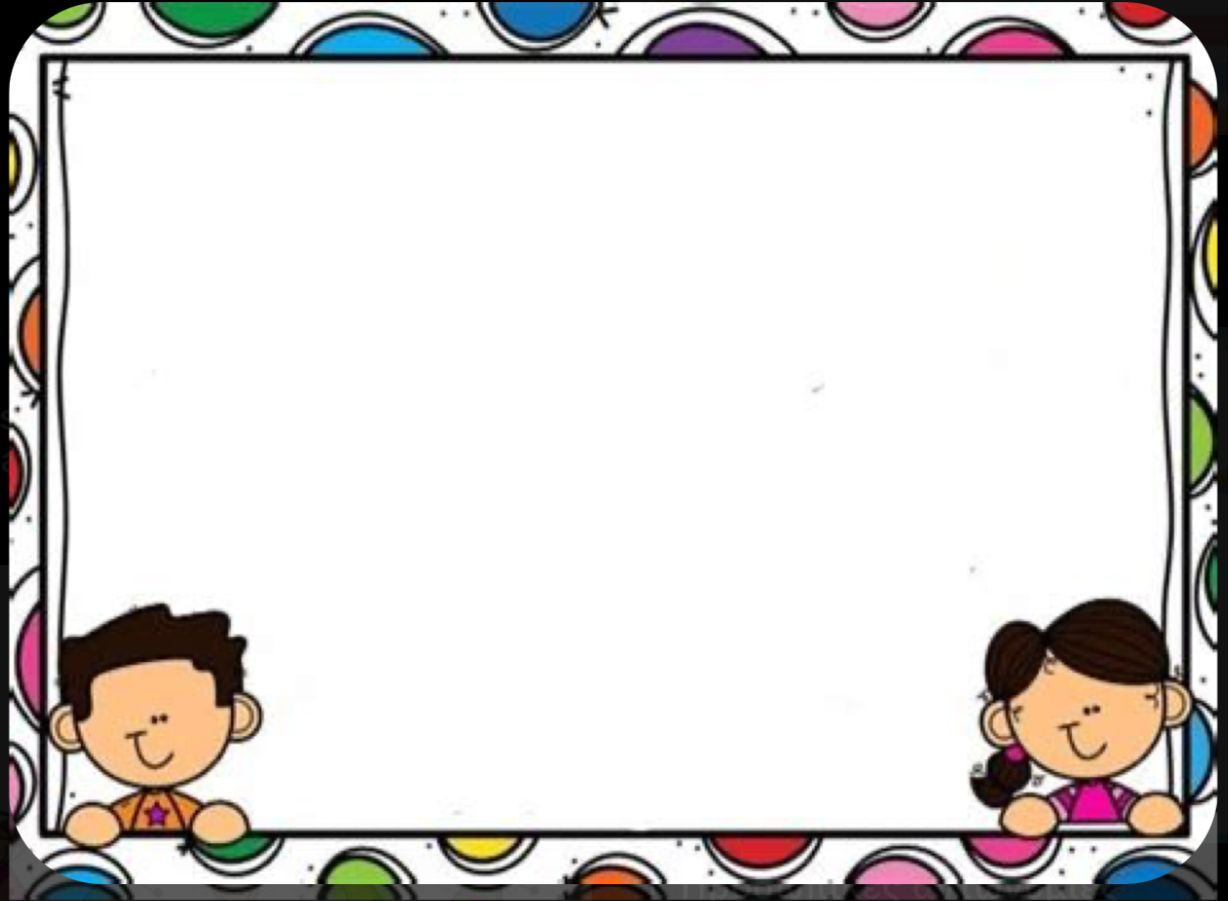 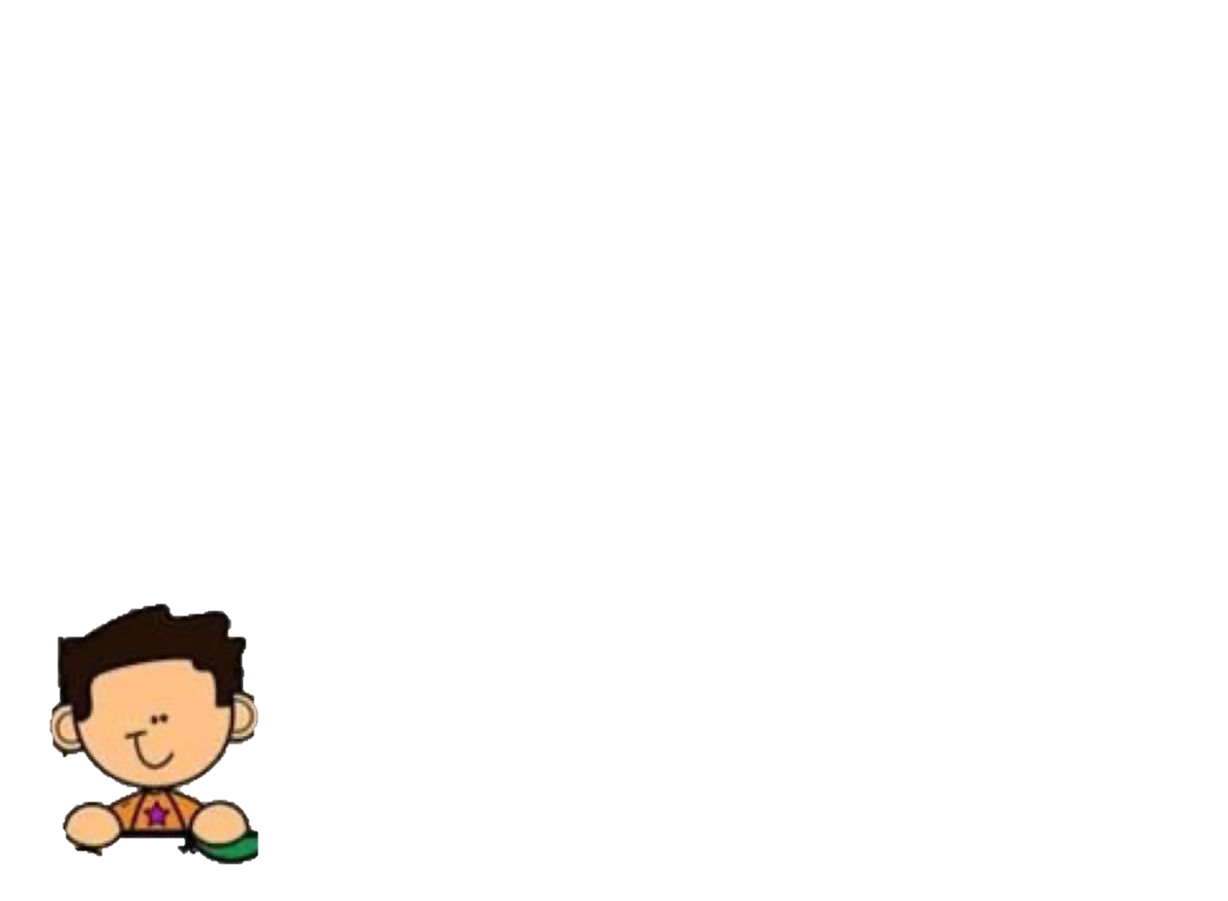 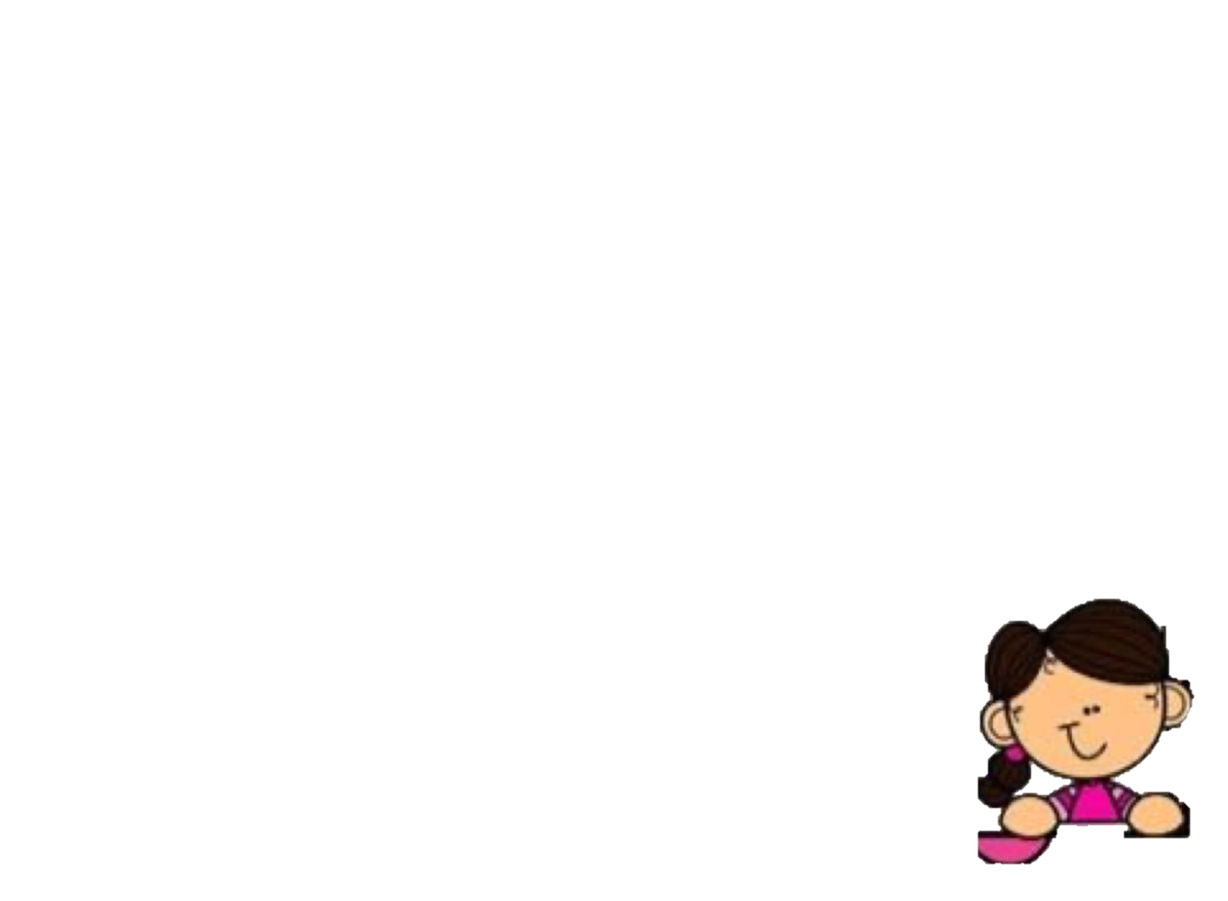 Responde como puede reaccionar ante diversas emociones que se le pueden presentar y expresa facialmente sus representaciones, conoce su nombre, es muy participativo, identifica las emociones básicas.
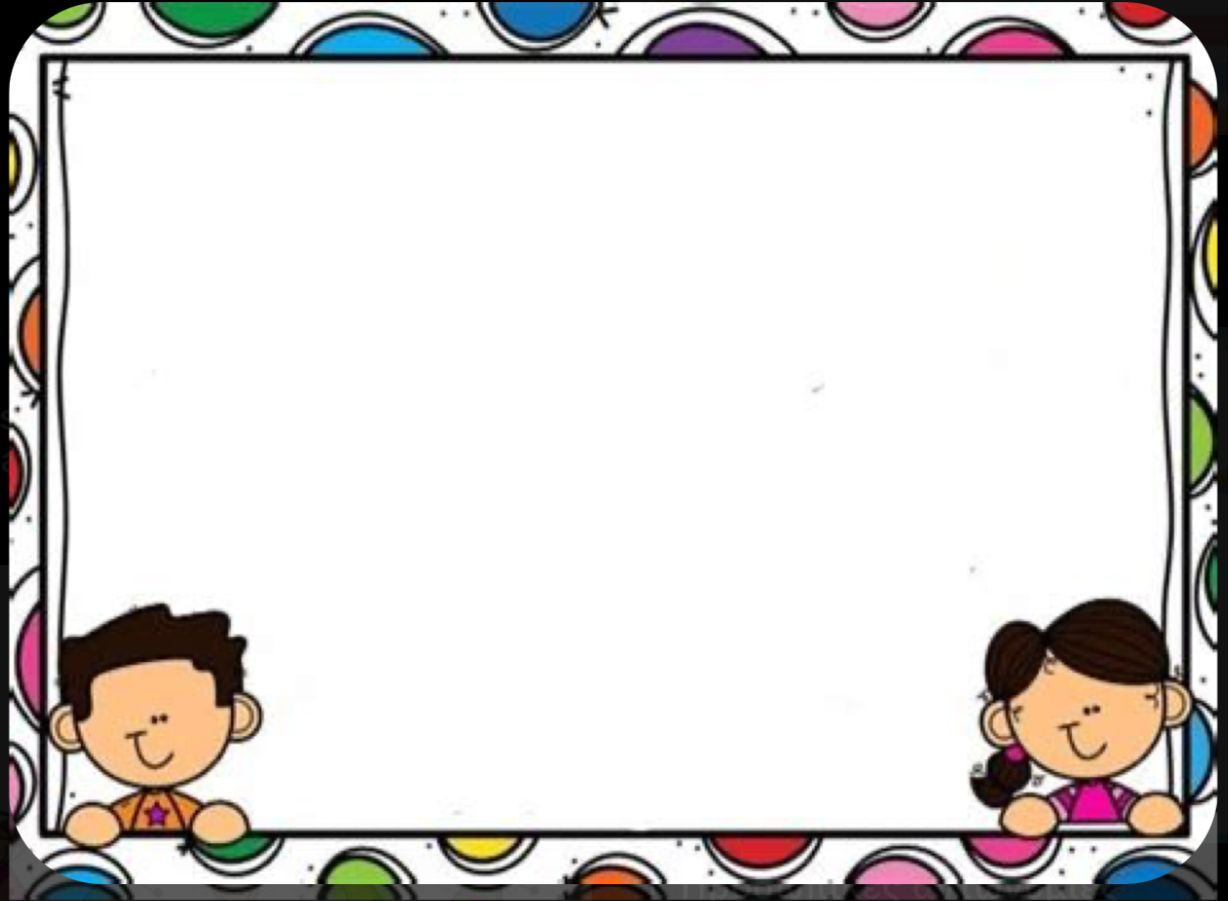 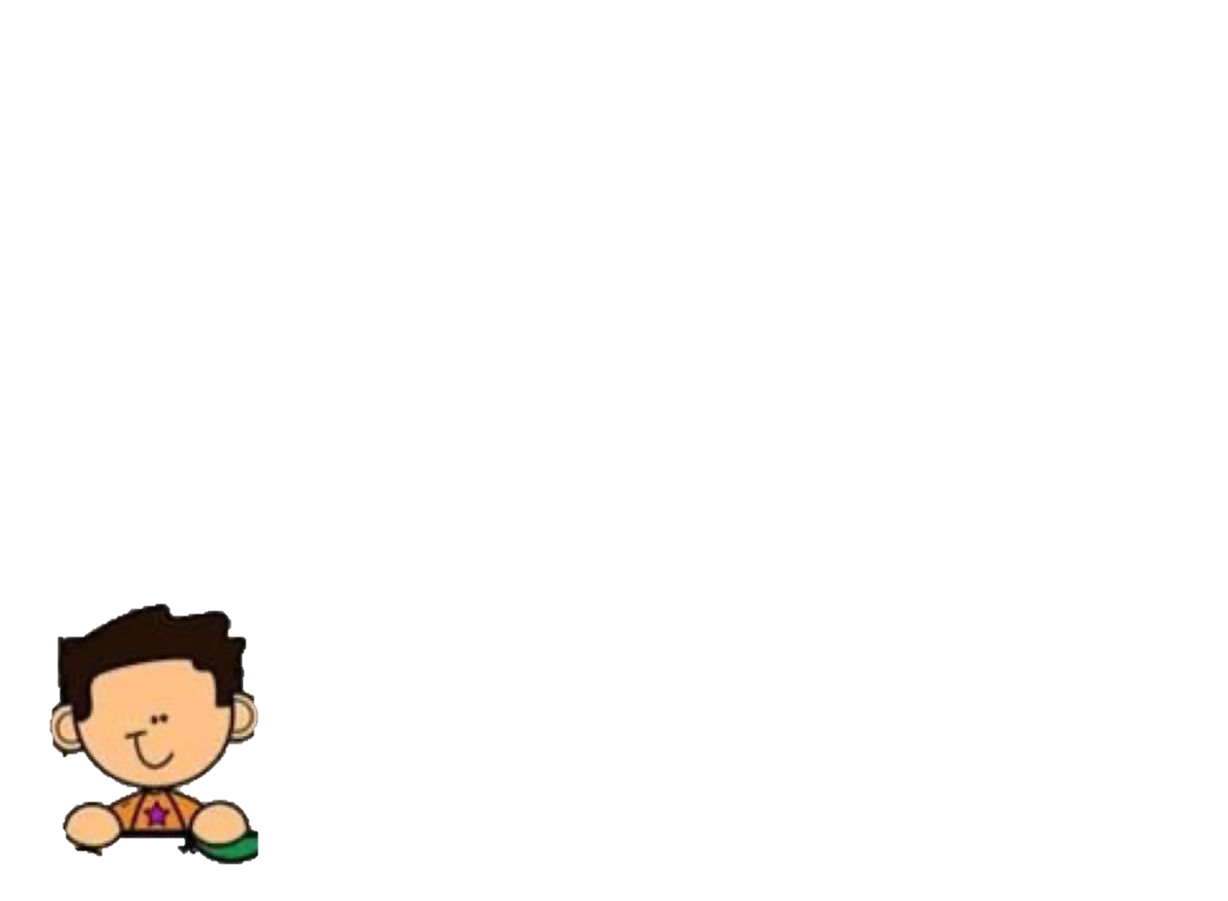 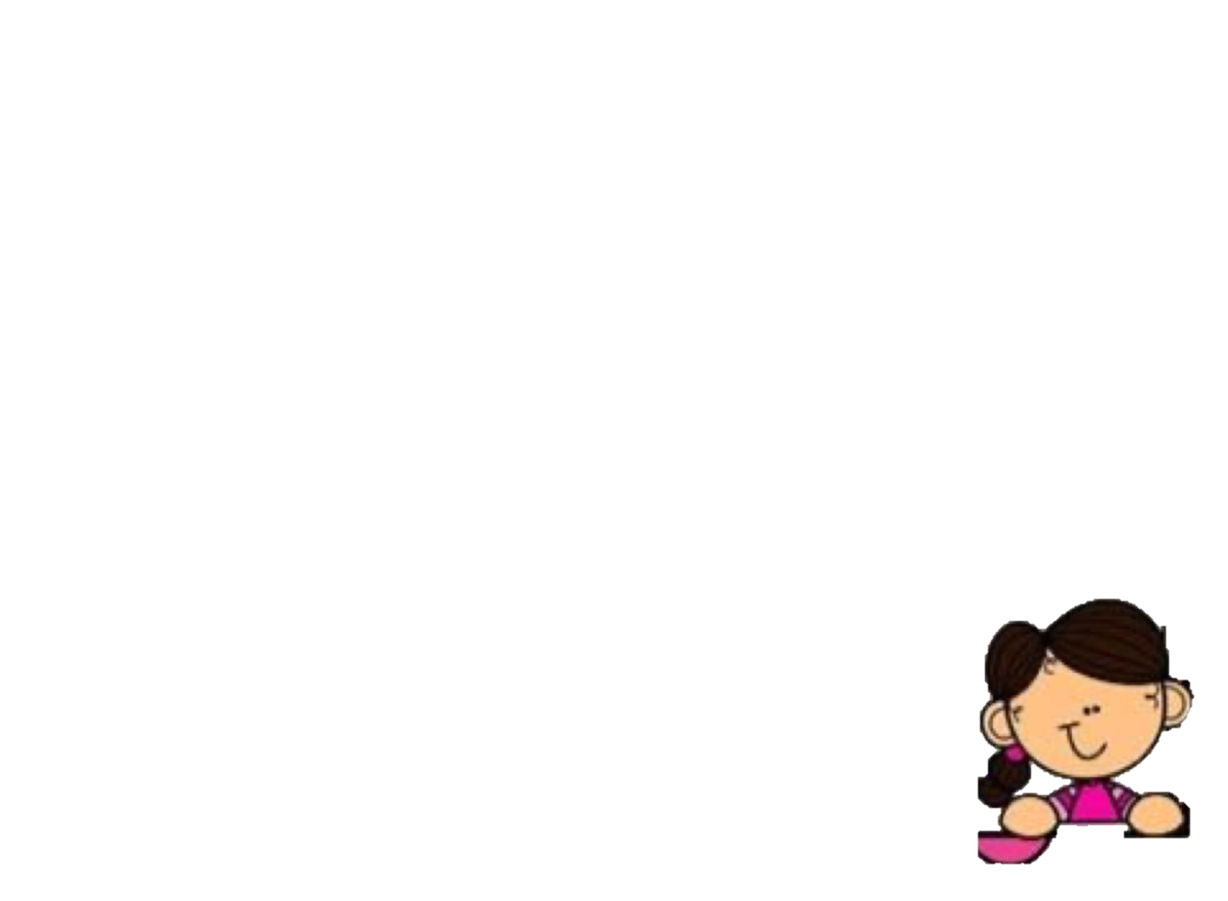 Responde cuestionamientos amenos que le pregunte directamente, conoce letras consonantes como la s, t y r y menciona palabras que inician con estas, además sabe cómo se pueden regular las emociones.
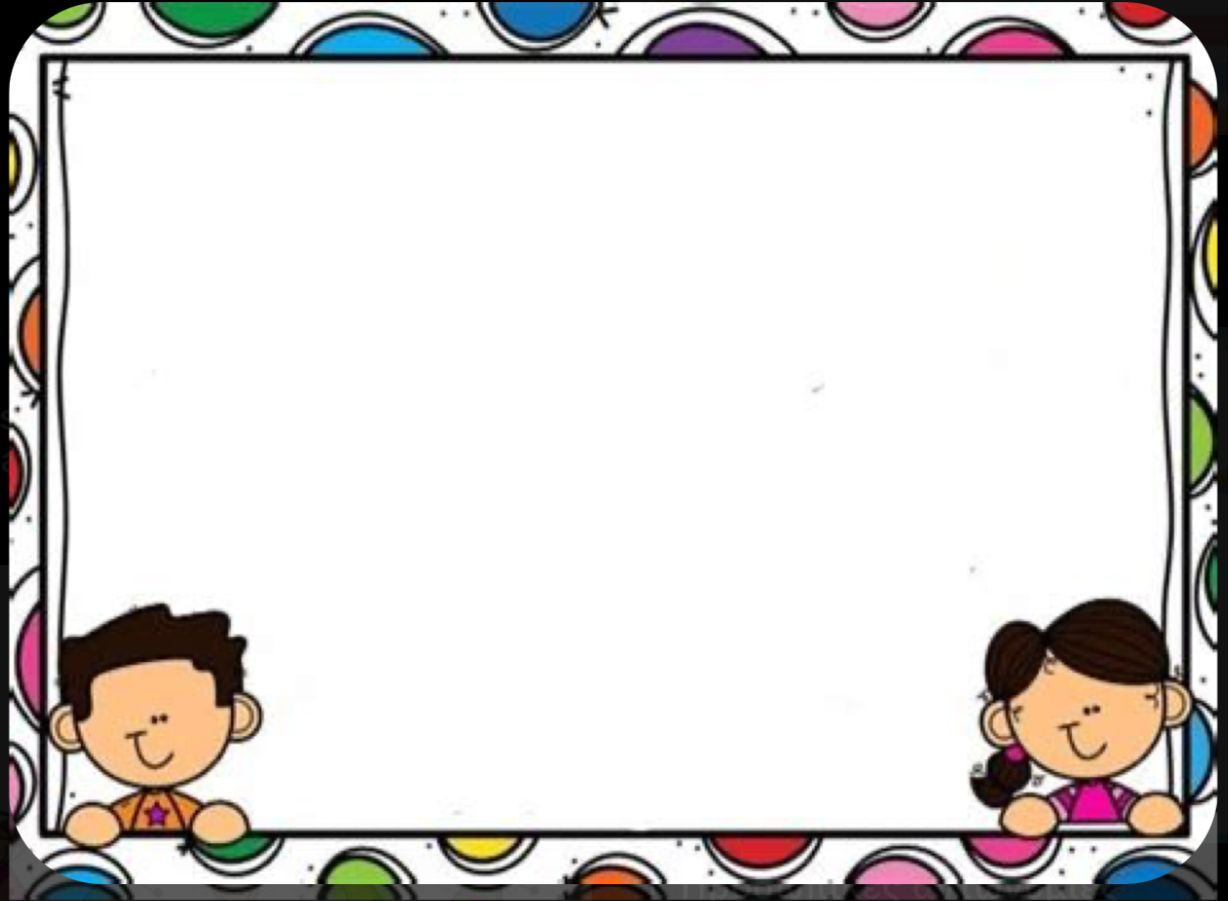 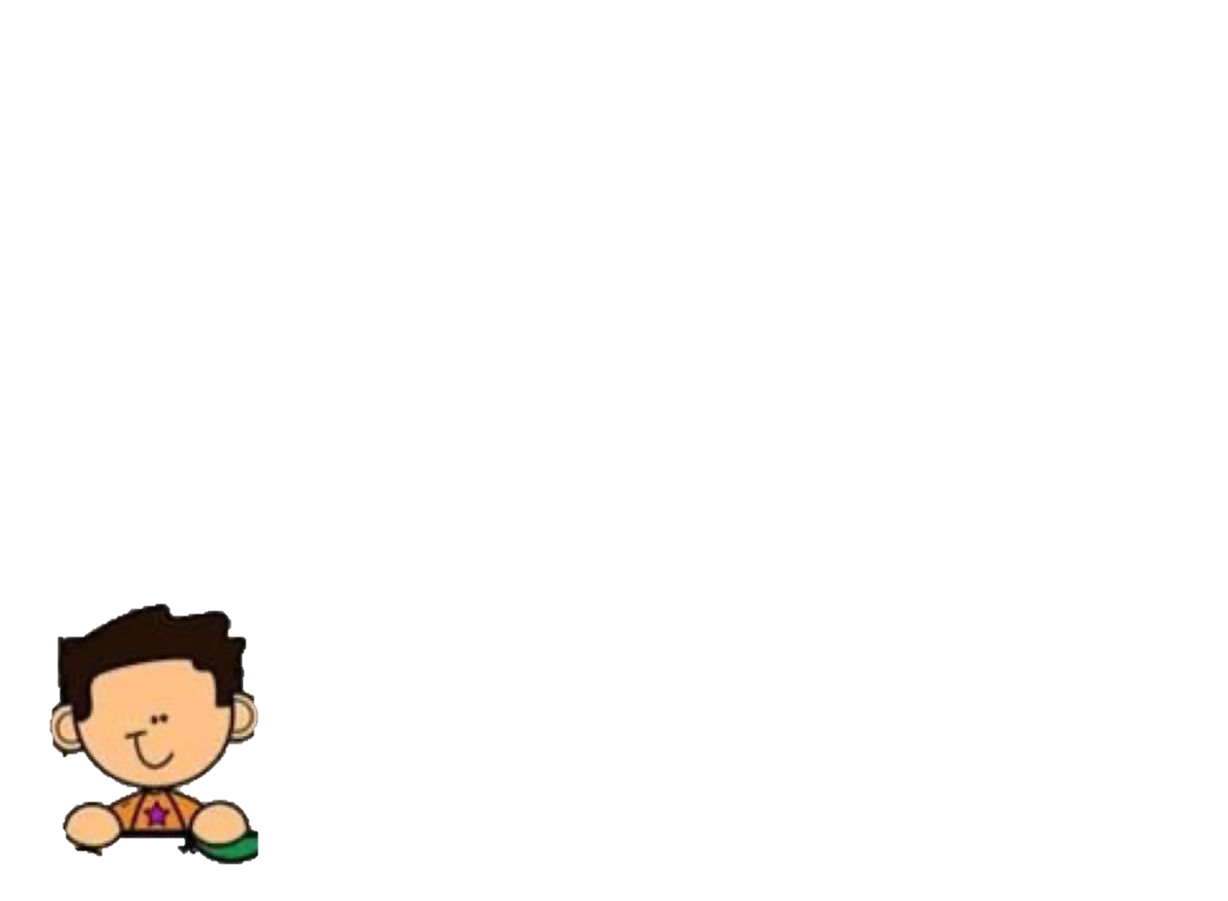 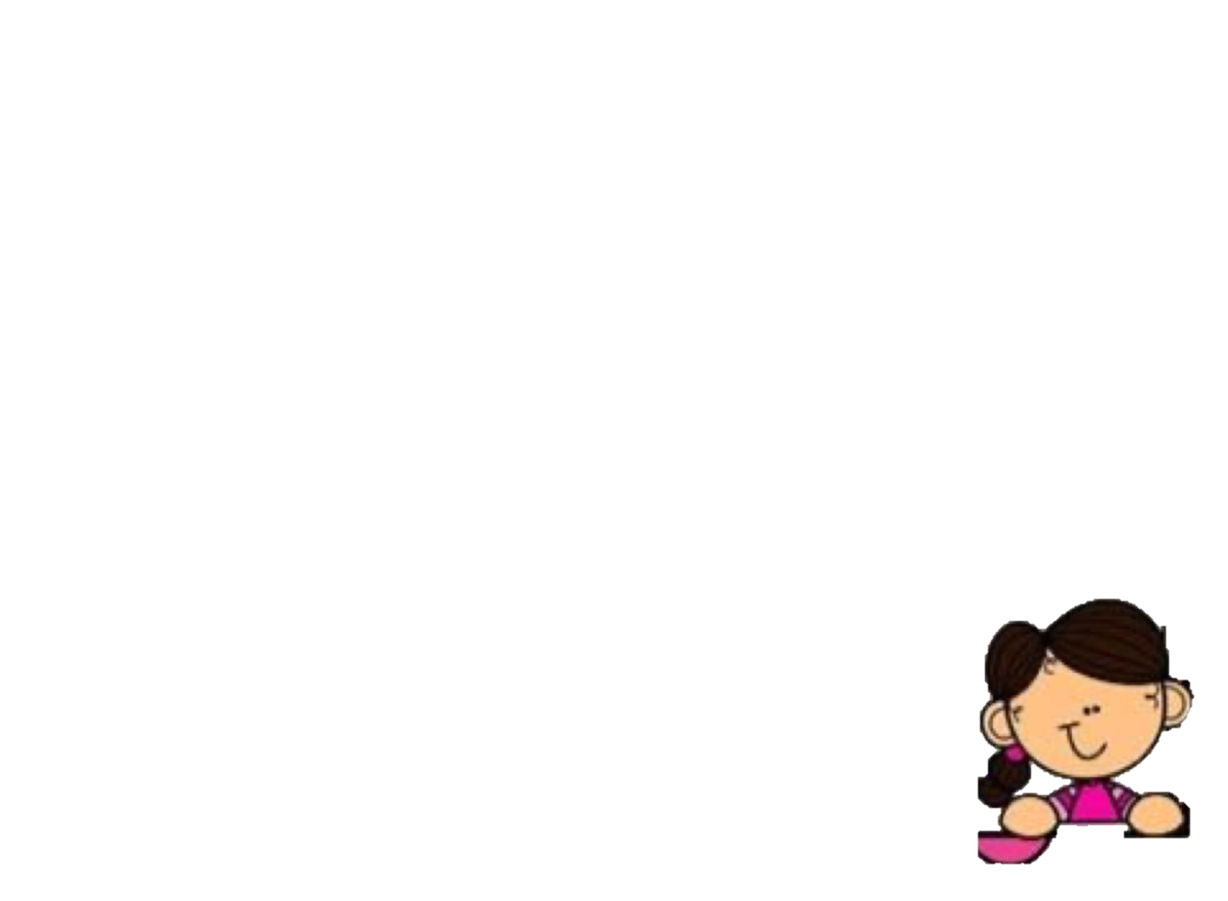 Participa a menos de que su hermana le de la seguridad para hablar, siempre participan juntas, conocen las consonantes pero aún batalla un poco para distinguir palabras que inicien con estas. Las emociones básicas las representa gestual y adecuadamente
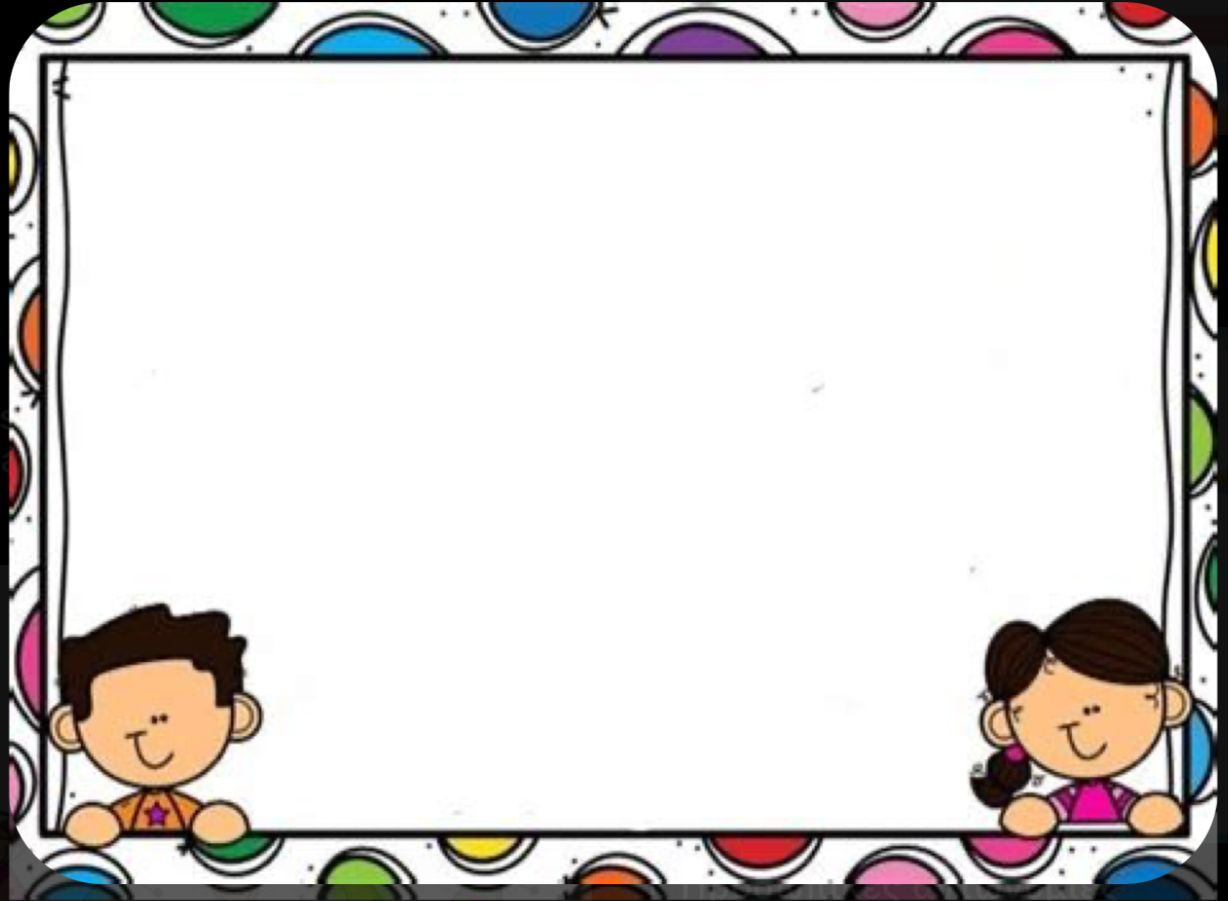 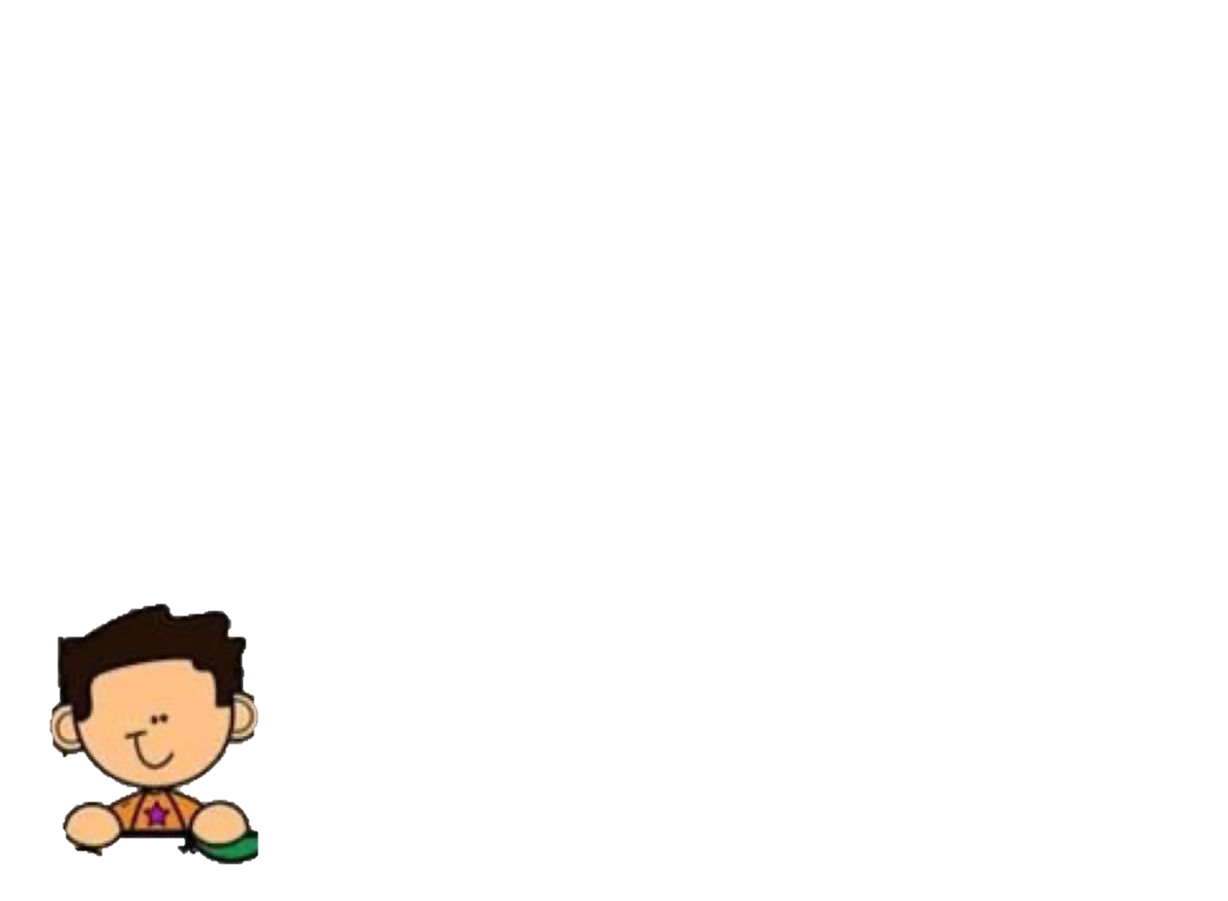 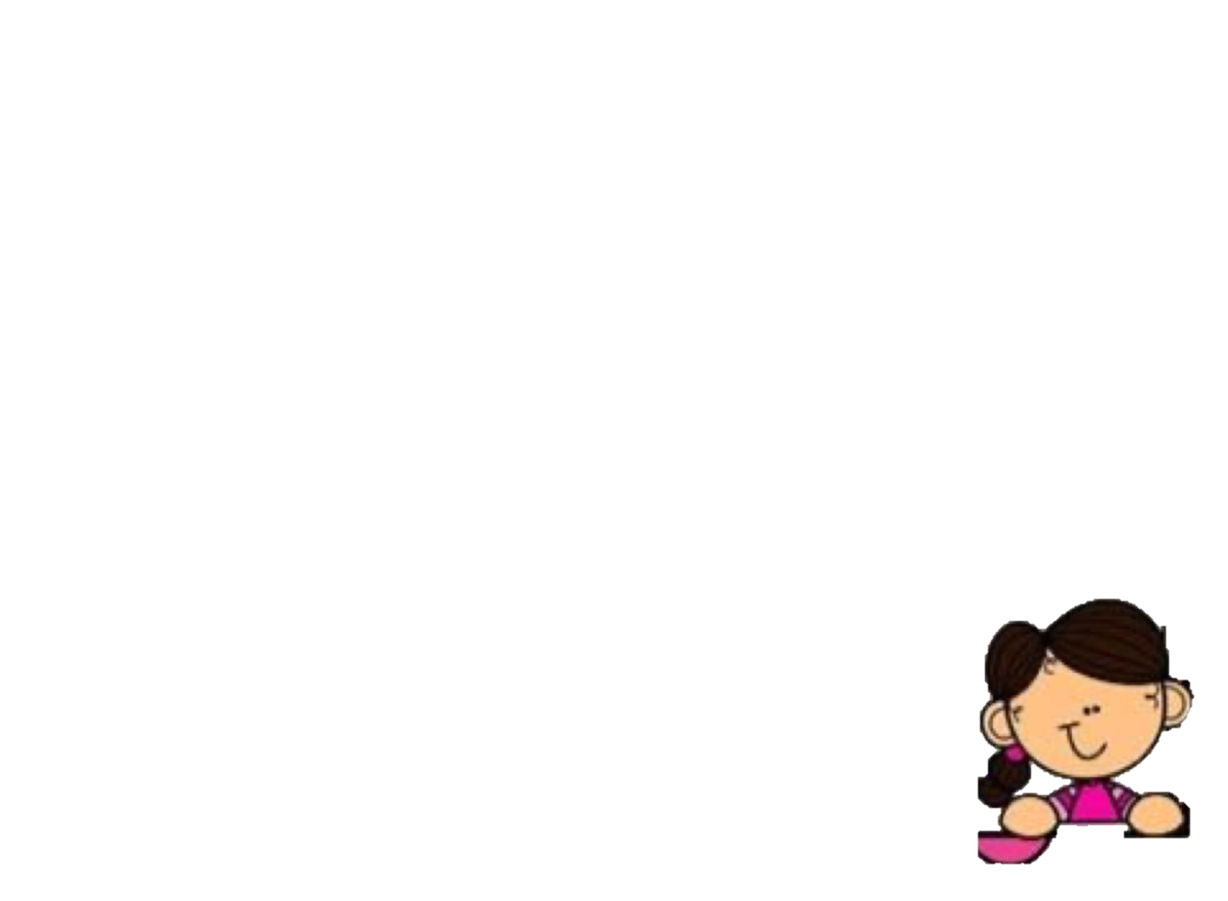 Es extrovertida, le gusta participar, conoce las vocales e incluso algunas otras letras consonantes, expresa palabras que inician con estas, distingue estrategias de control de emociones y conoce las emociones básicas.
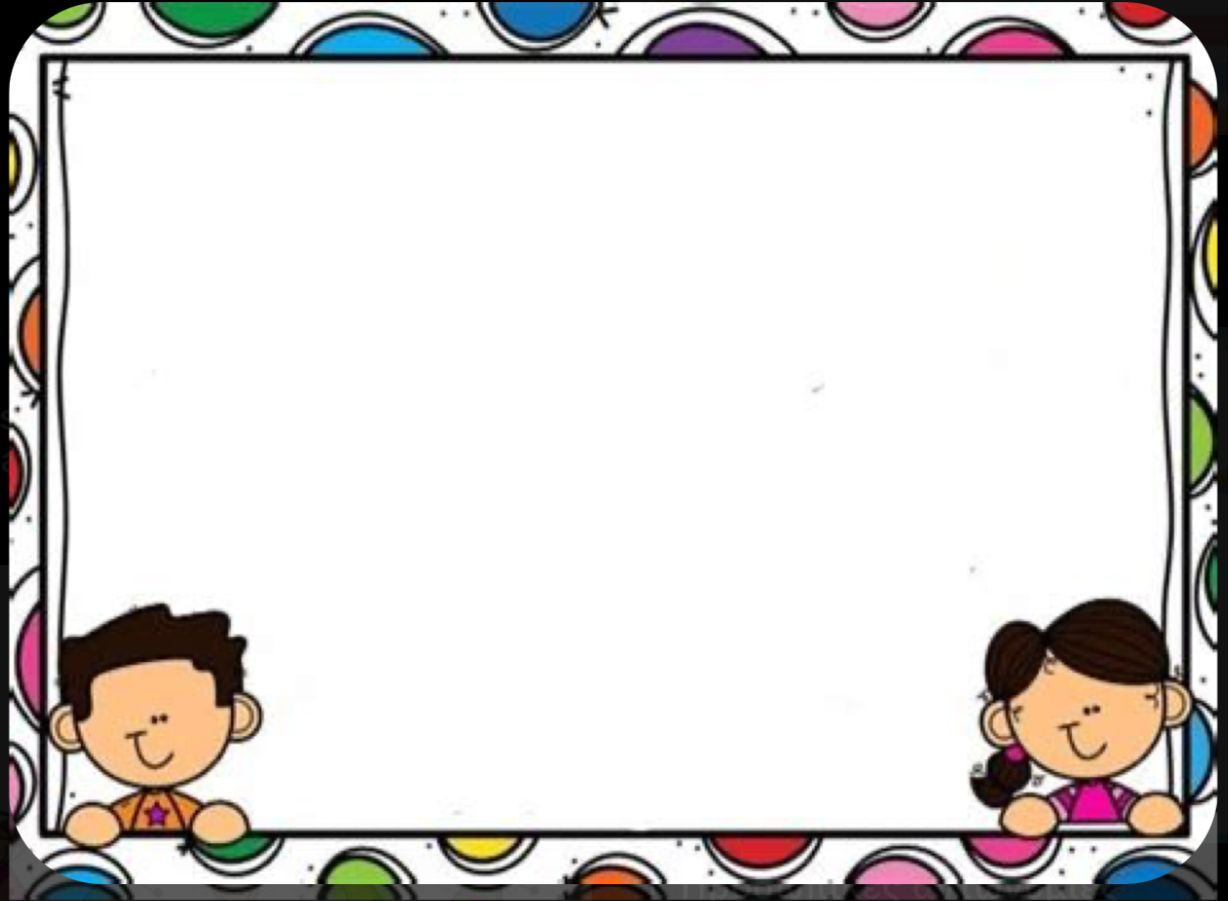 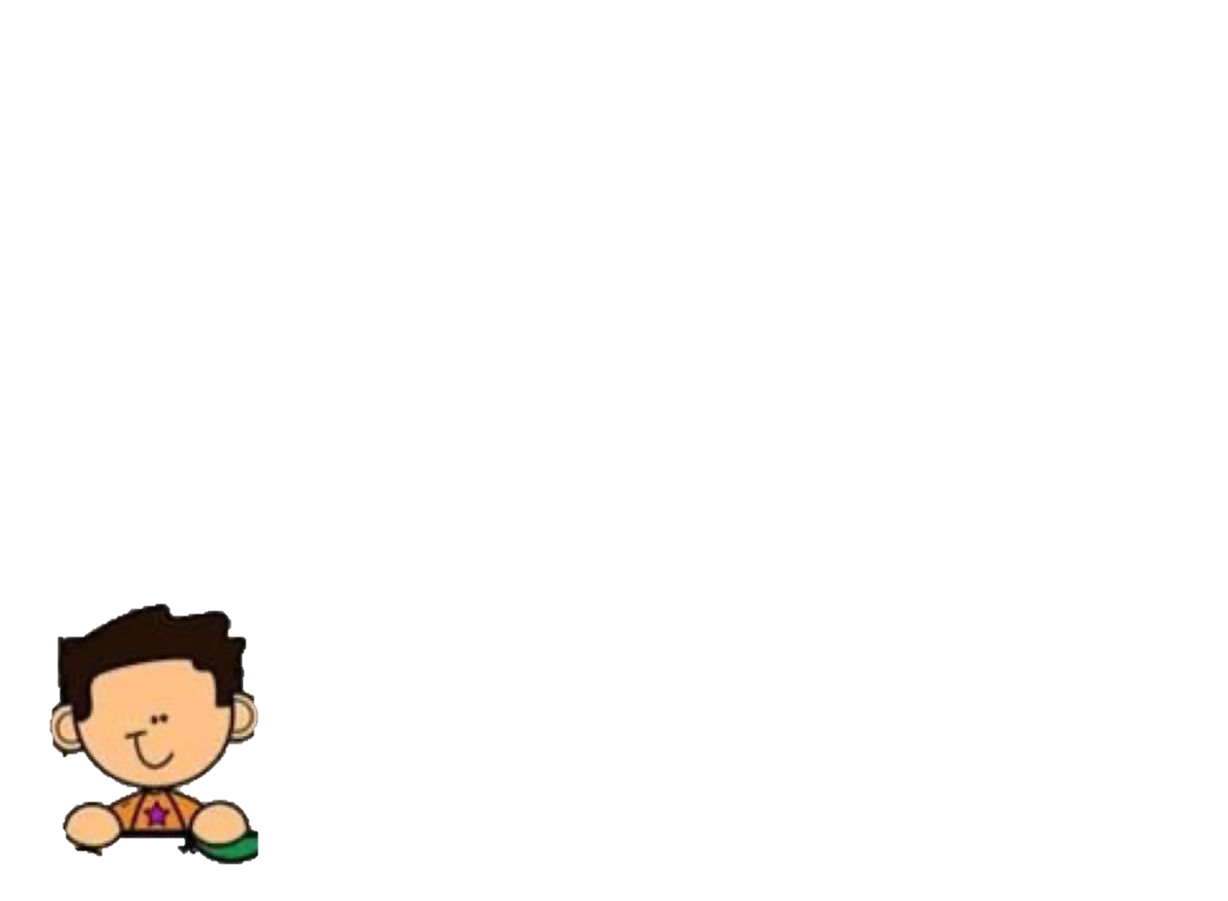 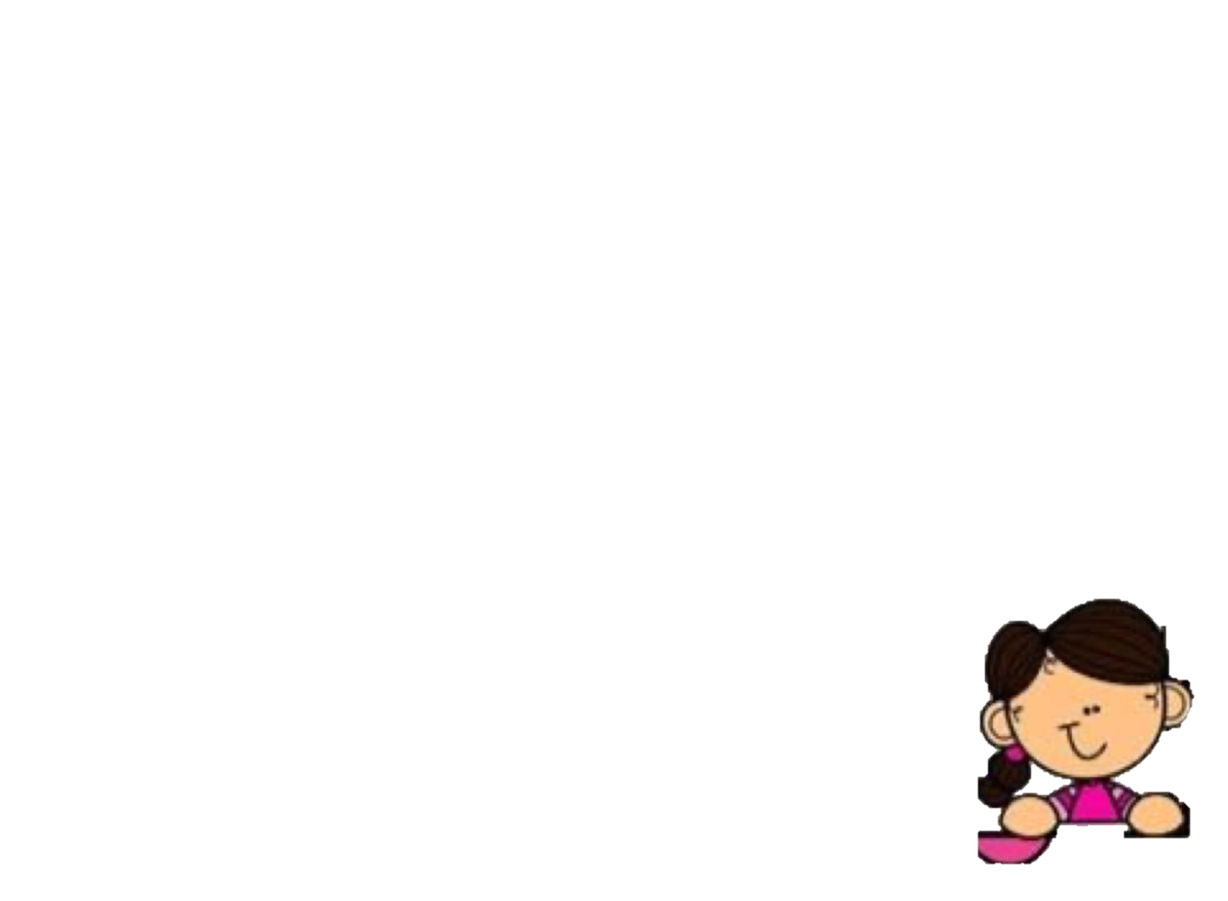 Es un niño poco participativo, algunas veces no está muy atento a la clase pero cuando le pregunto directamente me responde adecuadamente. Conoce las letras que conforman su nombre además de las vocales.
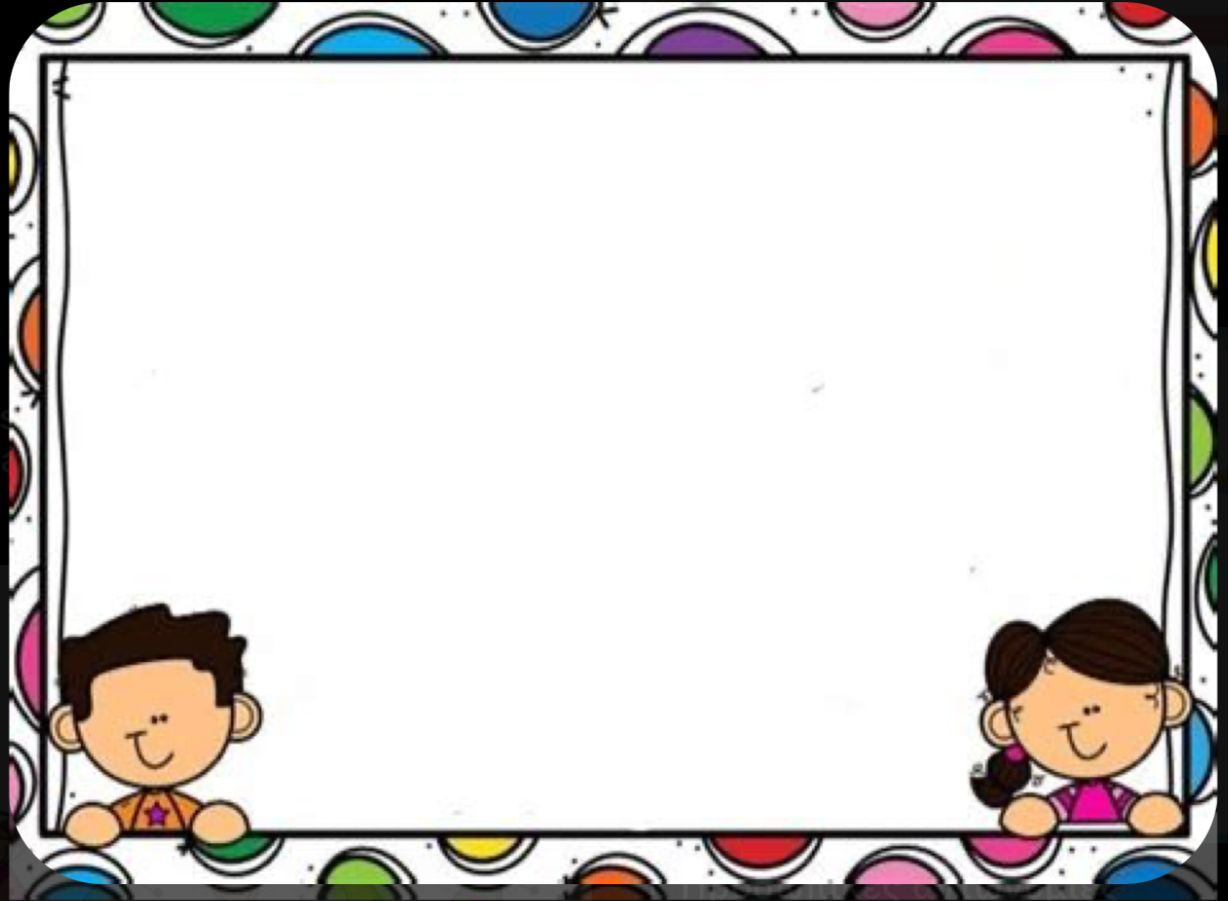 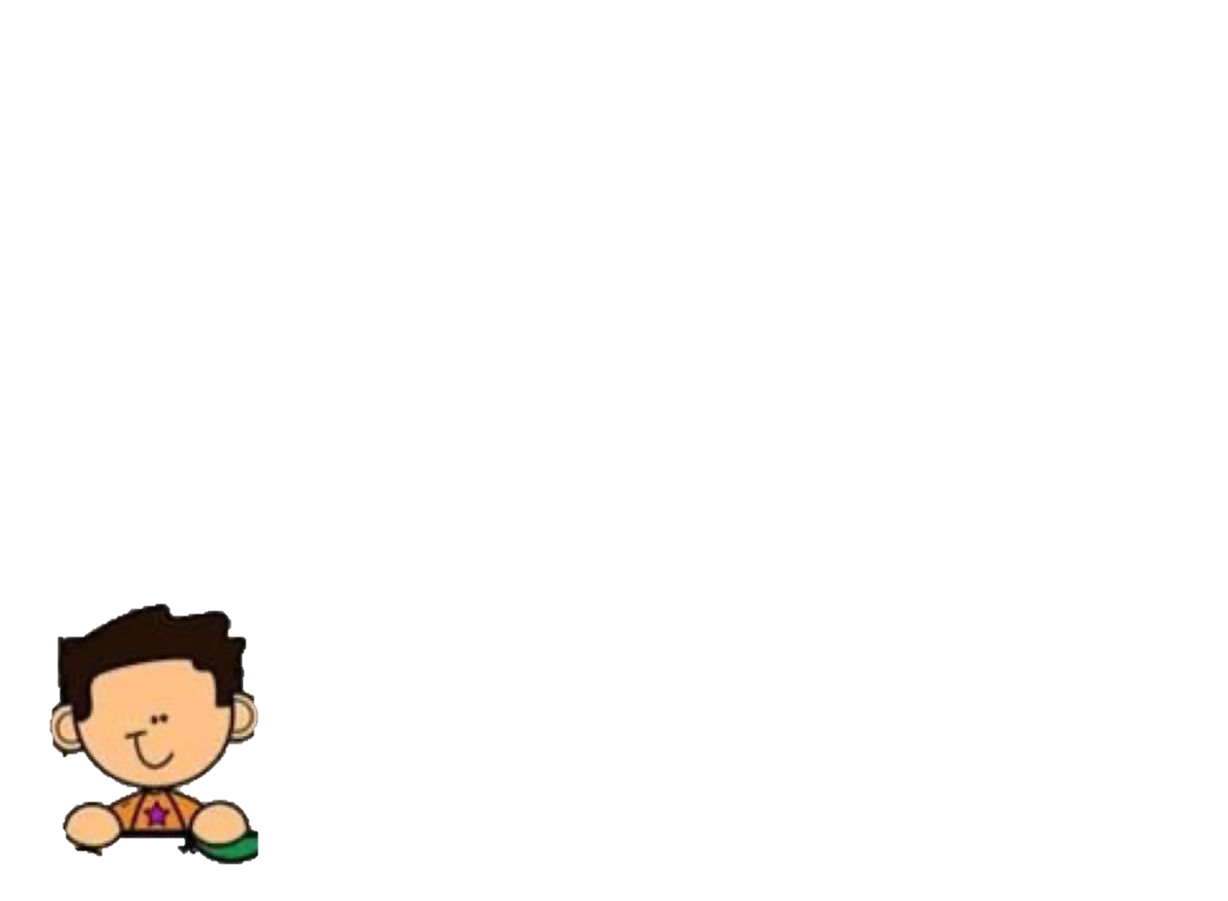 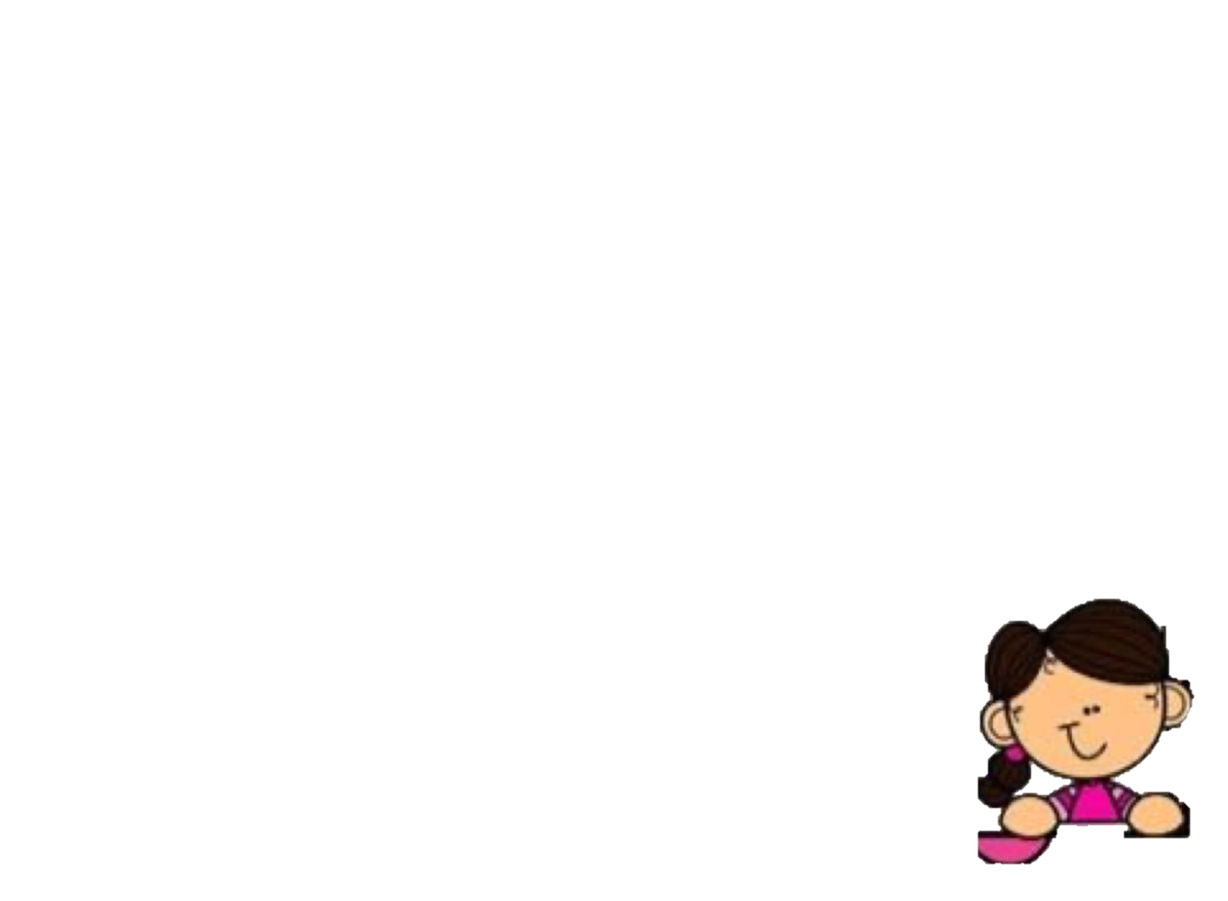 Identifica y menciona palabras que inician con letras consonantes tales como la s, la p y la t,  expresa ideas claras, es muy participativa, puntual y responsable.
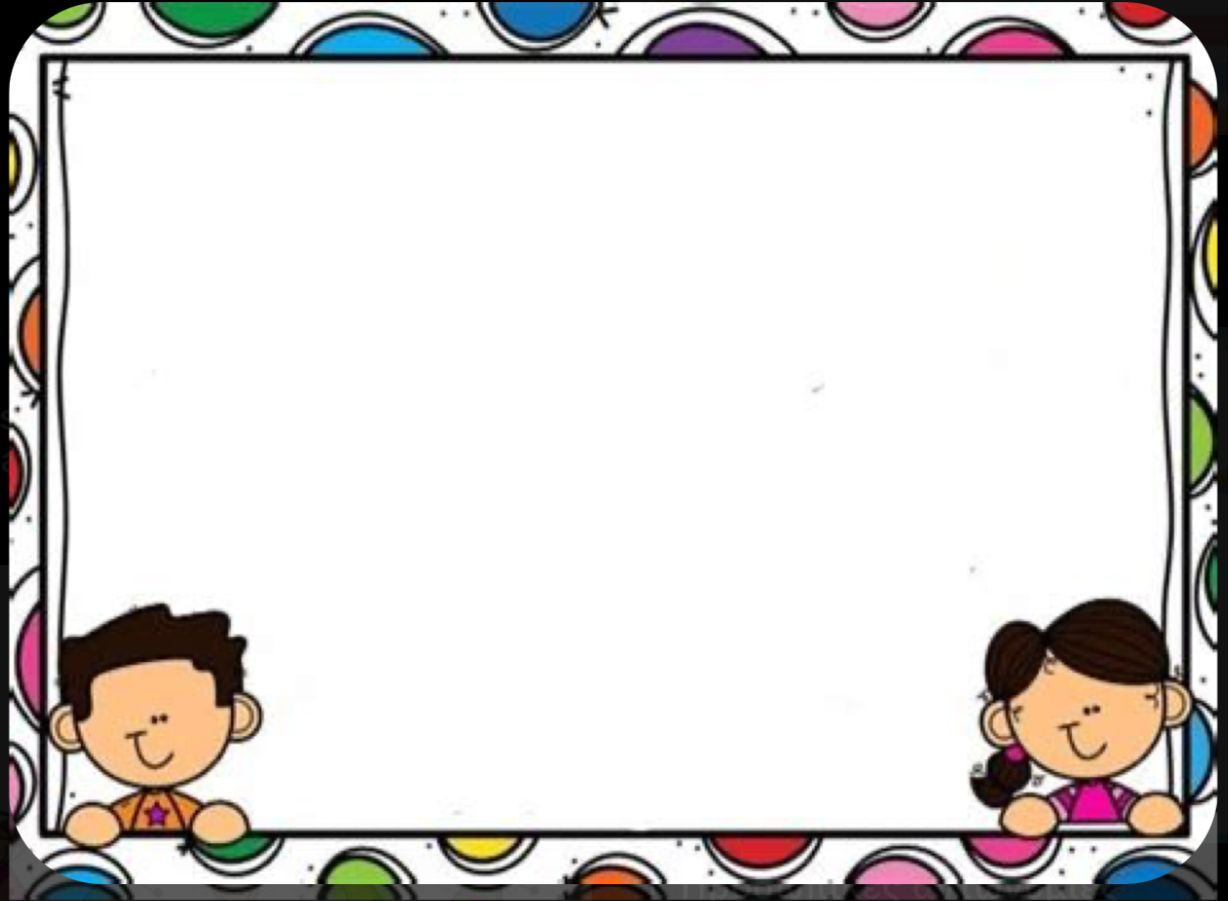 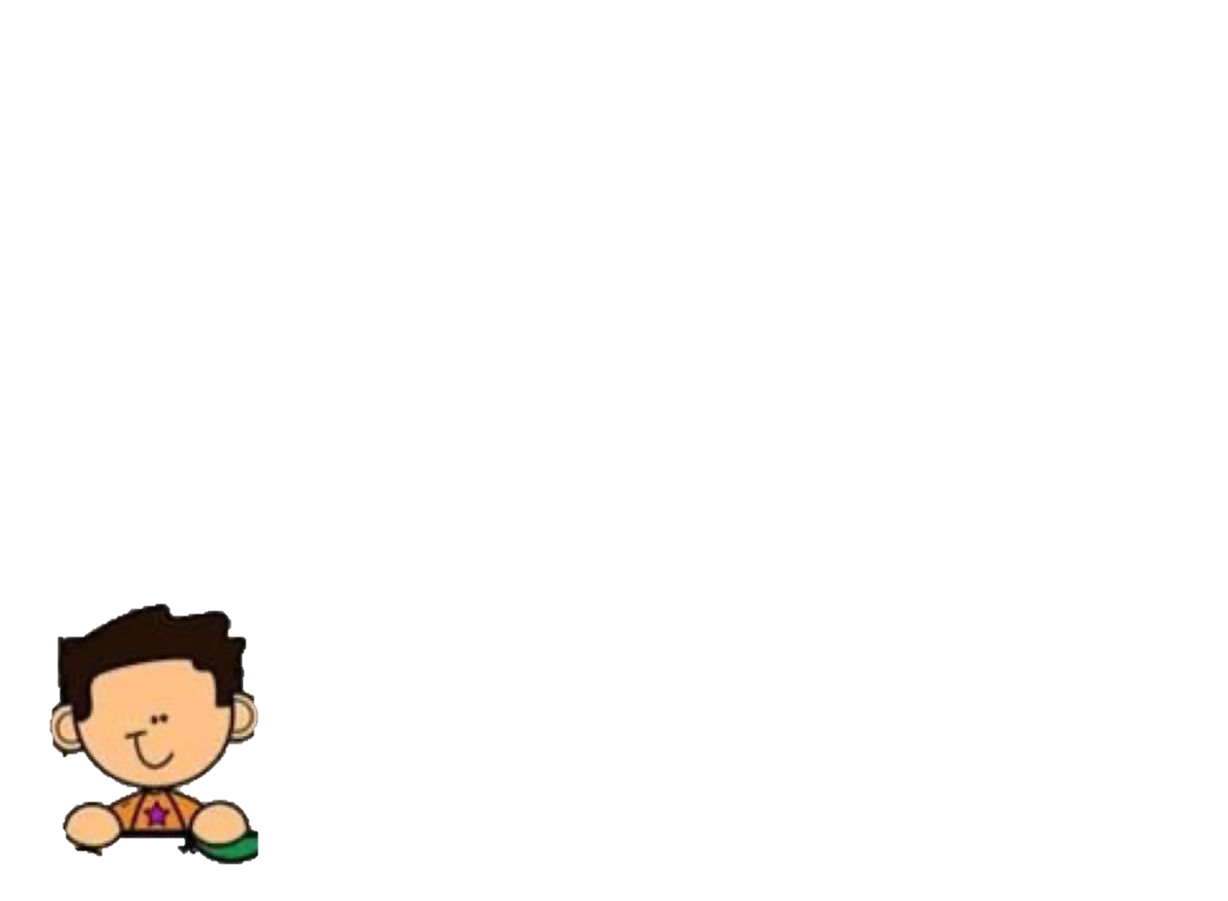 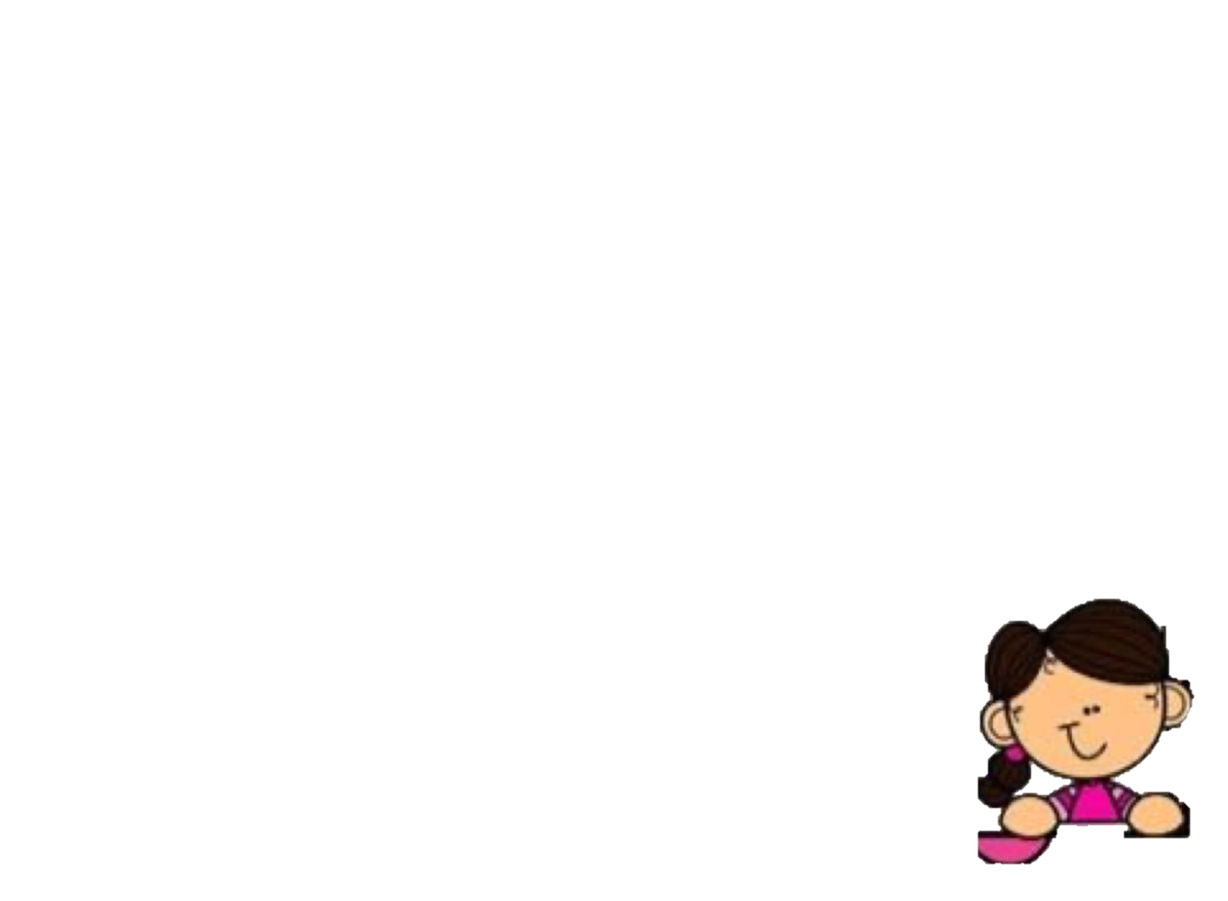 Es un niño introvertido, conoce el tema pero a menos que su hermano no participe el tampoco lo hace, conoce su nombre e identifica las vocales que se encuentran en el, aún no logra identificar las letras consonantes.
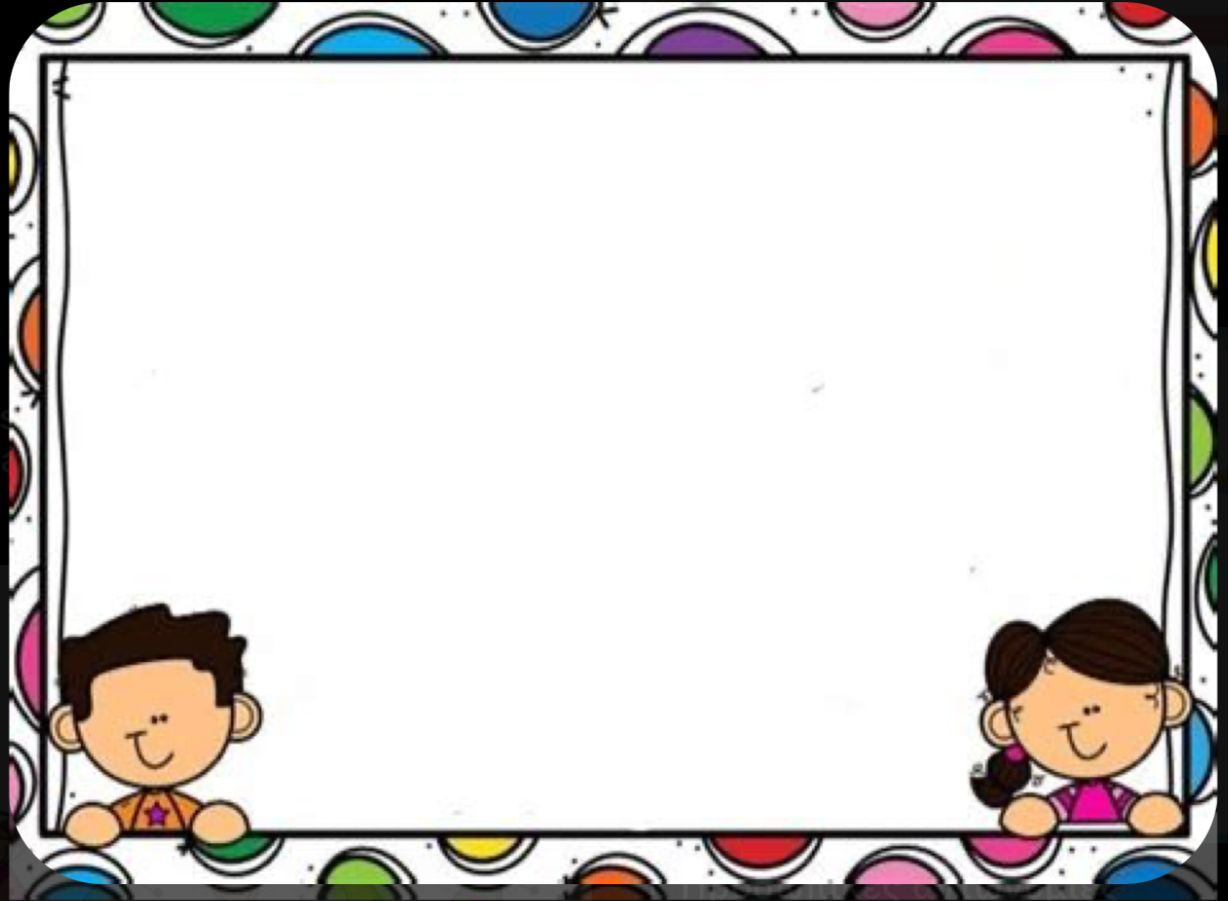 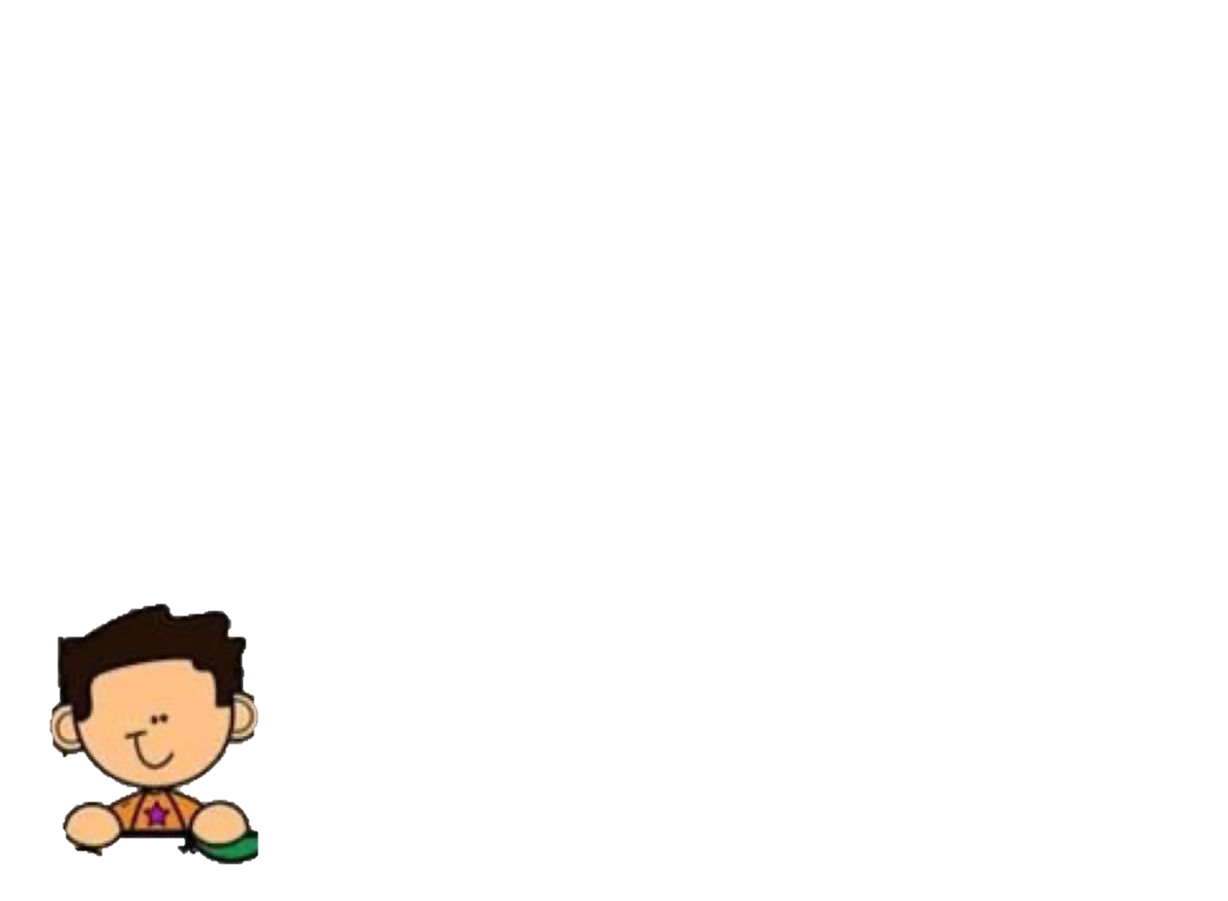 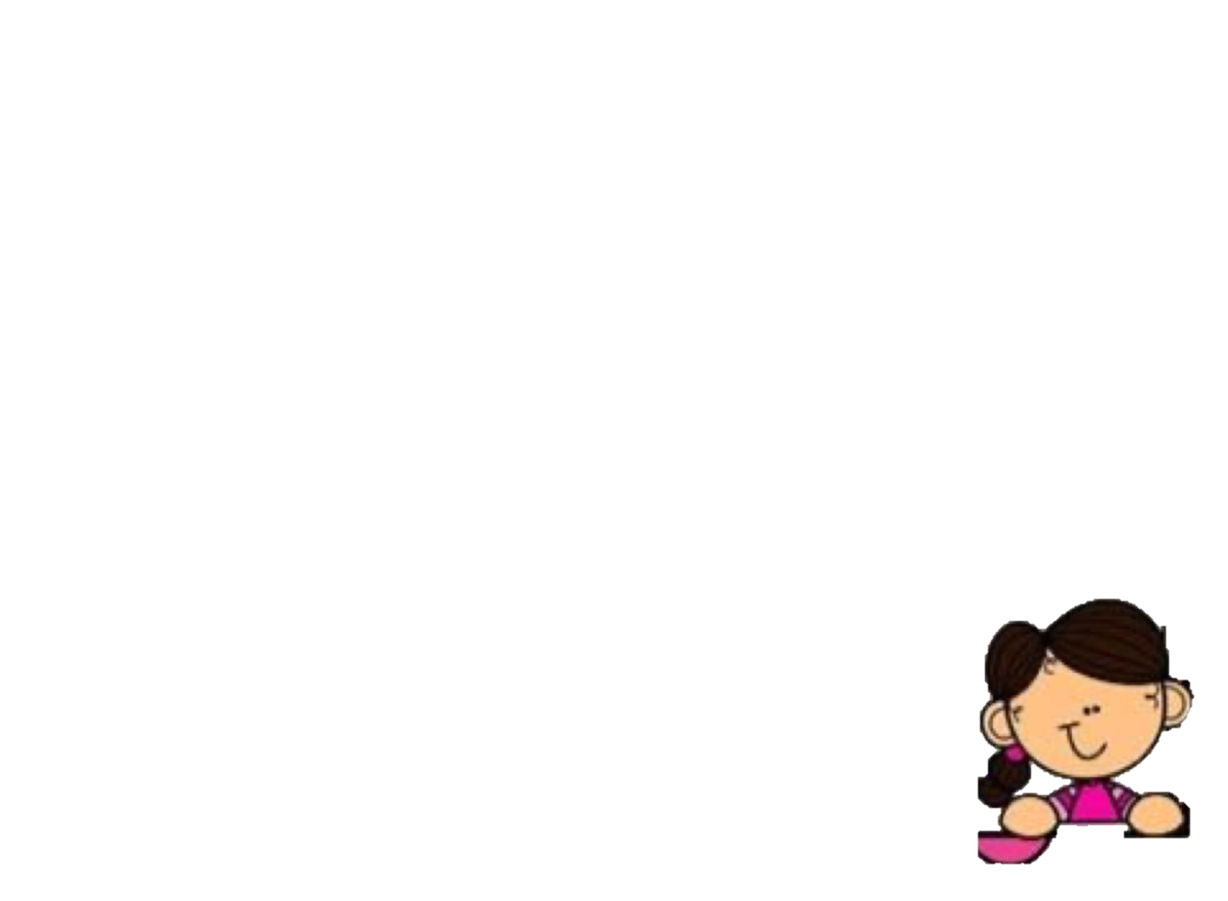 Es un niño extrovertido, le gusta participar, conoce el tema y expresa ideas claras ante sus compañeros. Expresa o que siente en diversas situaciones y cómo puede reaccionar ante ellas.
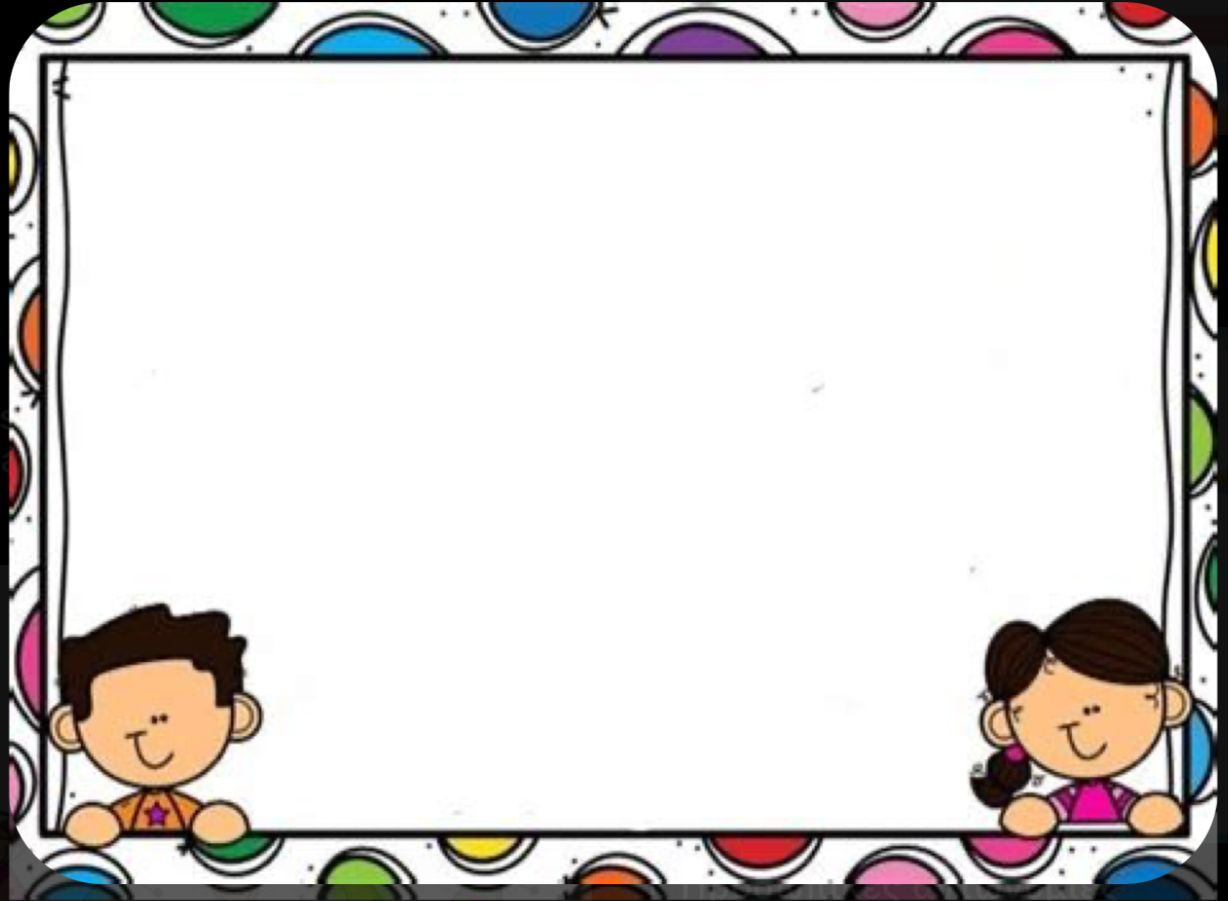 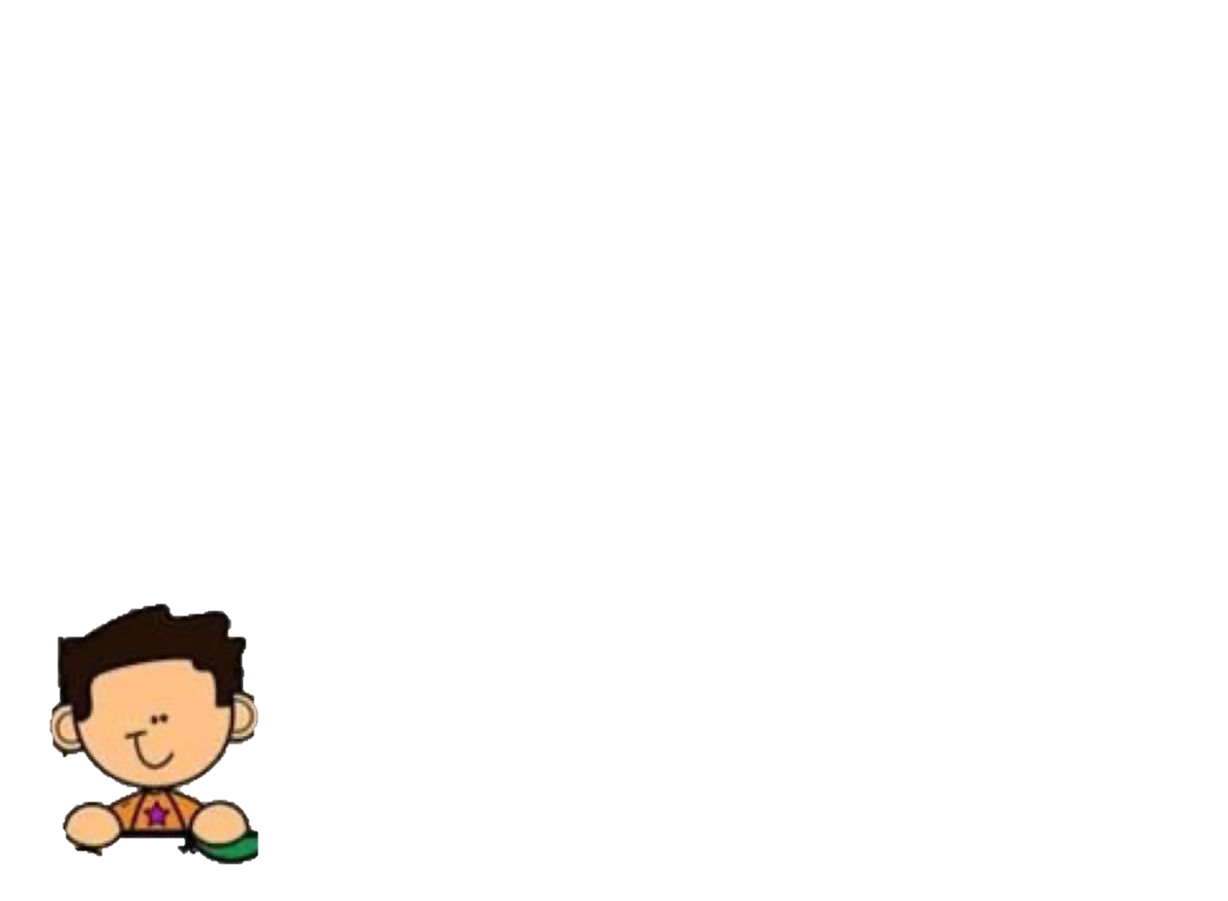 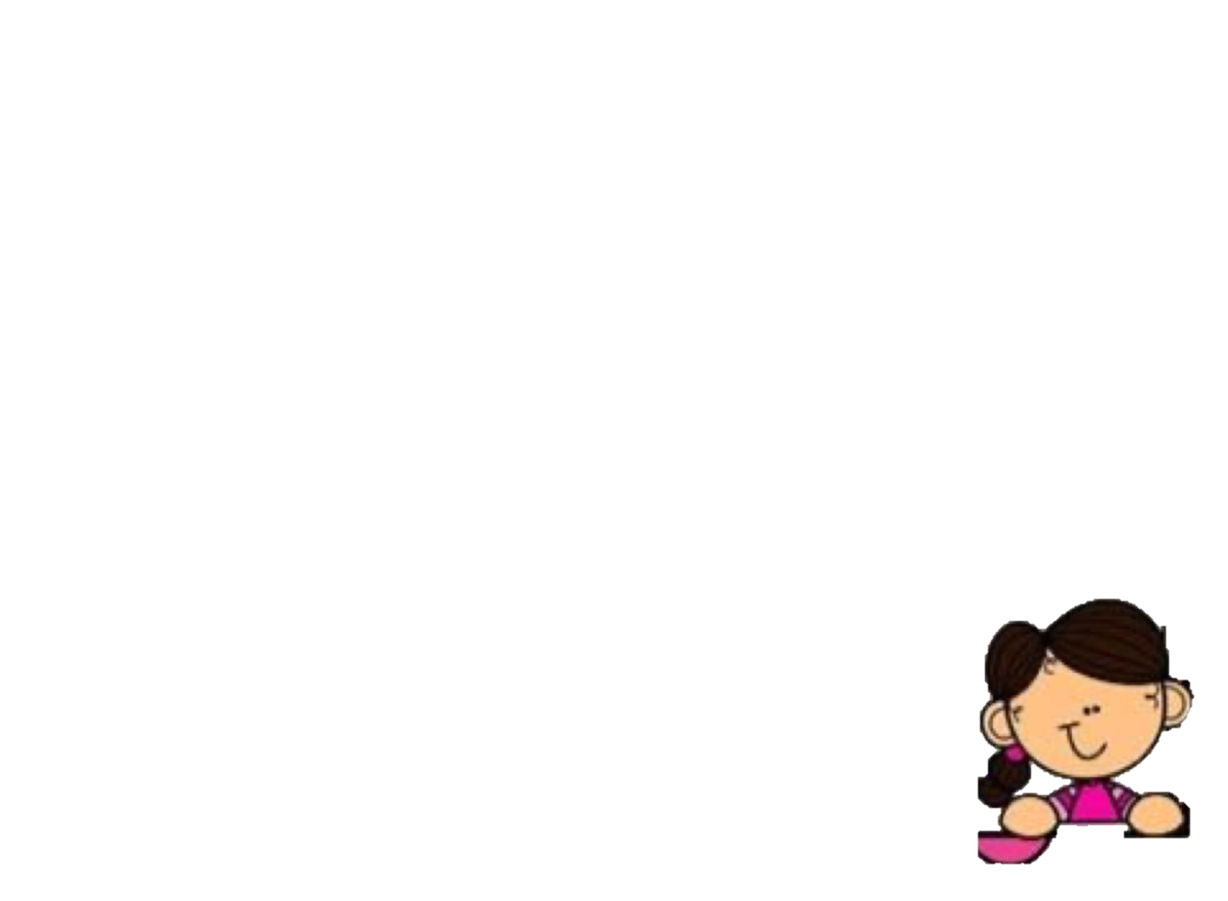 El día de hoy estuvo muy tranquilo, conoce las expresiones gestuales para representar cada emoción, cuando participa lo hace de manera clara y en la que sus compañeros lo pueden comprender.
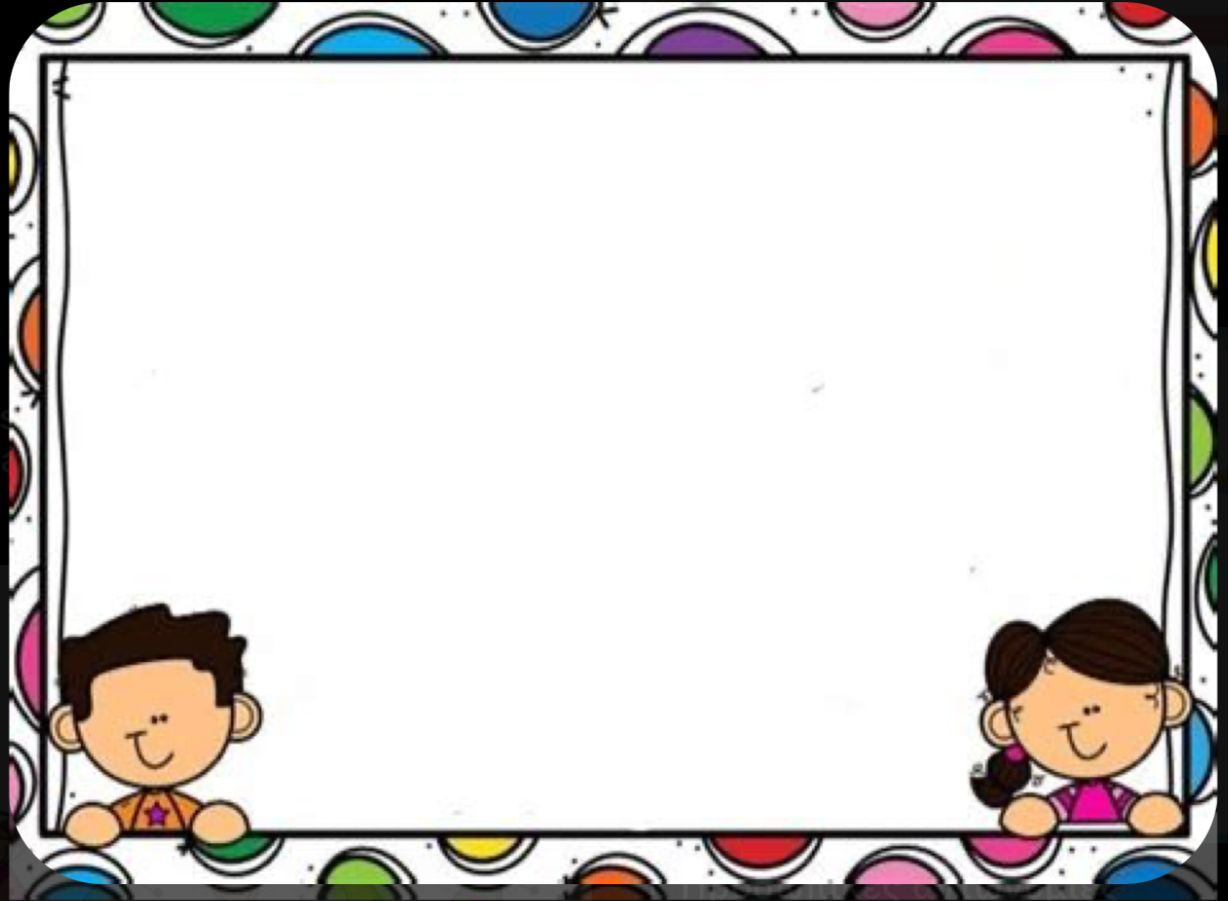 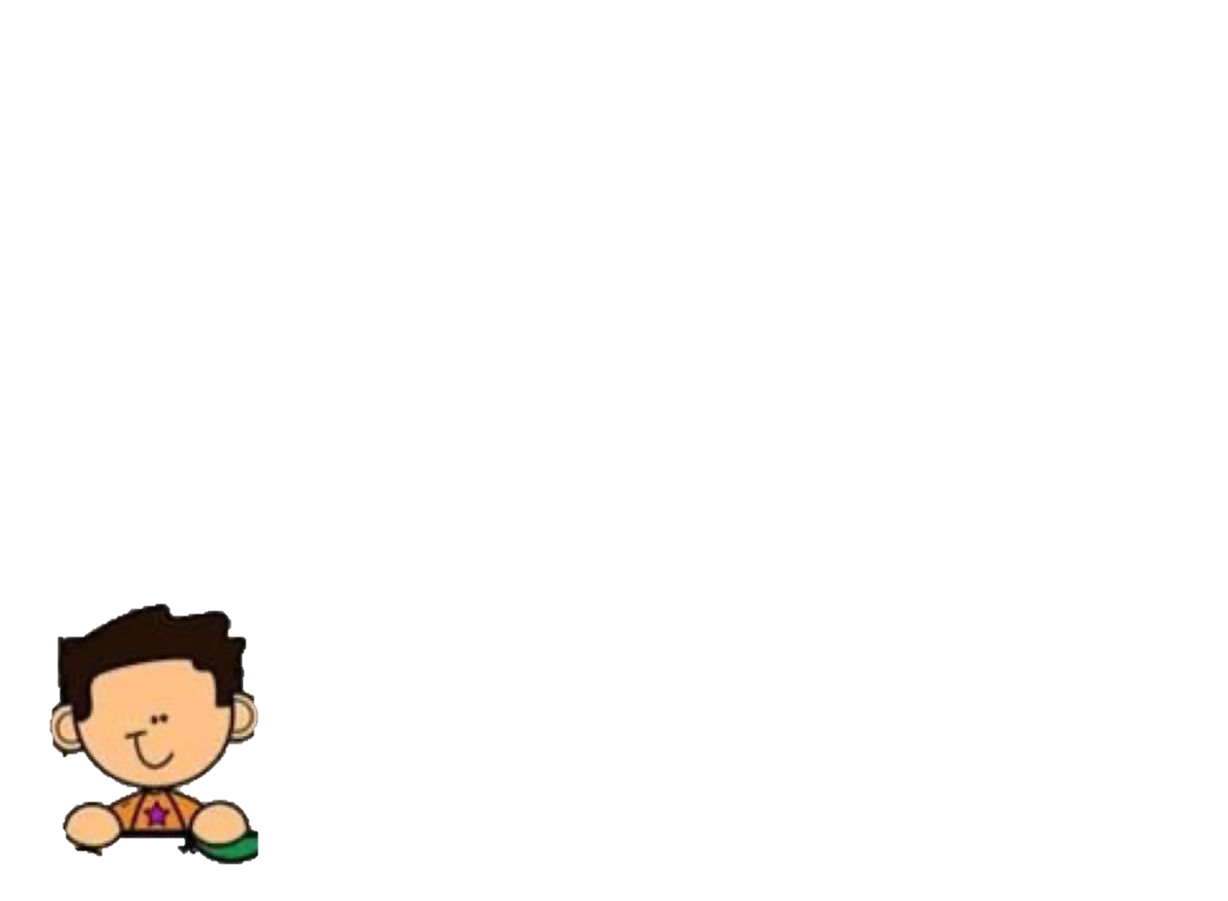 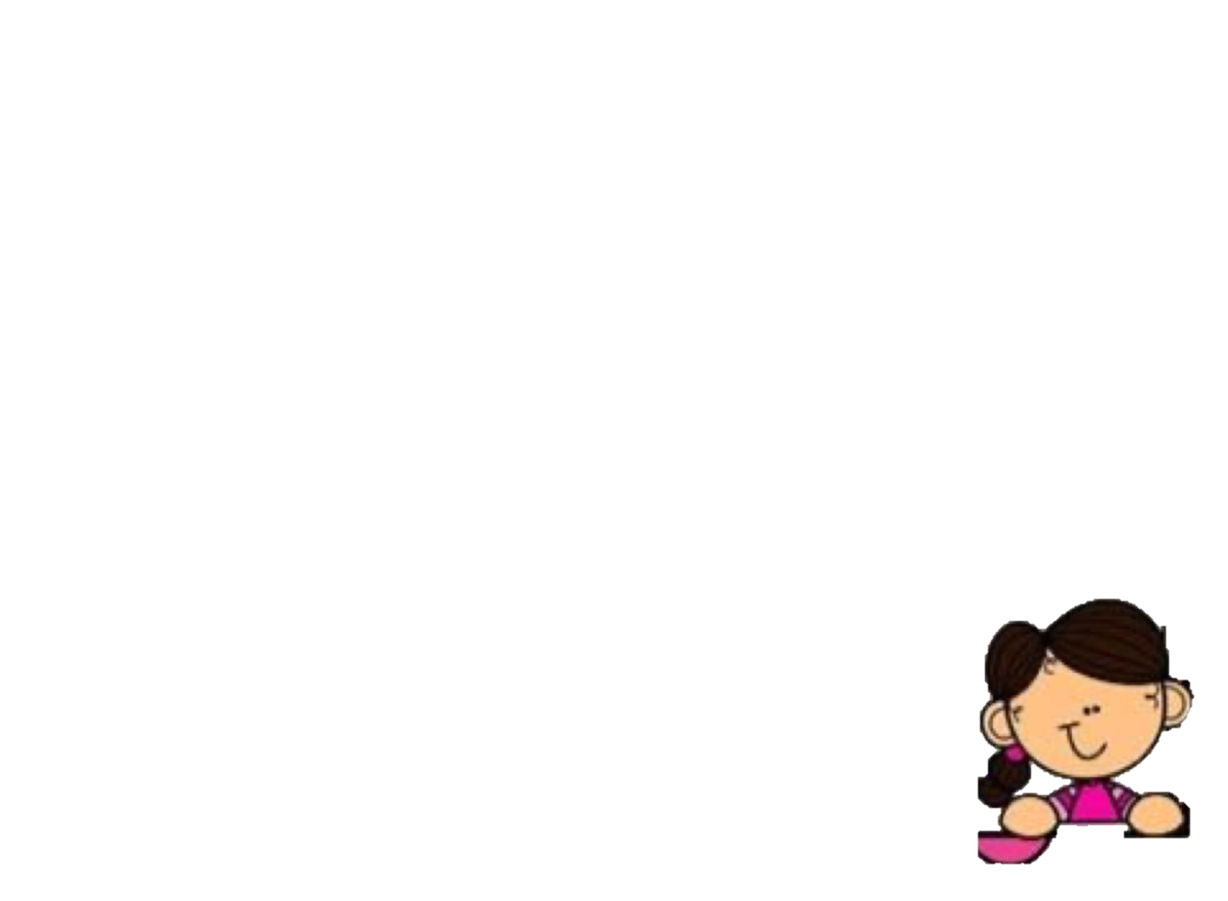 Es un niño muy serio, tranquilo, siempre está atento a la clase, conoce las vocales y las letras que conforman su nombre pero aún no logra distinguir las letras consonantes.
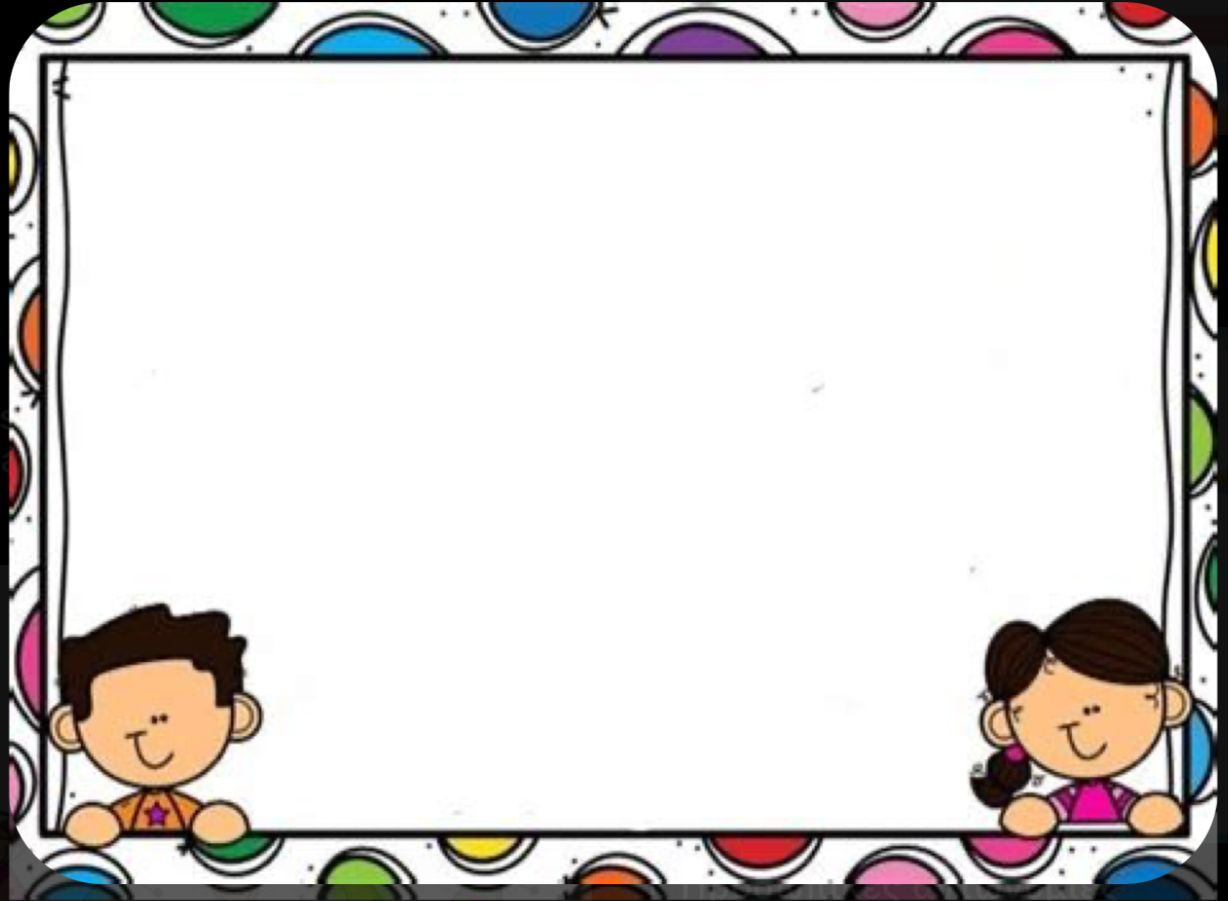 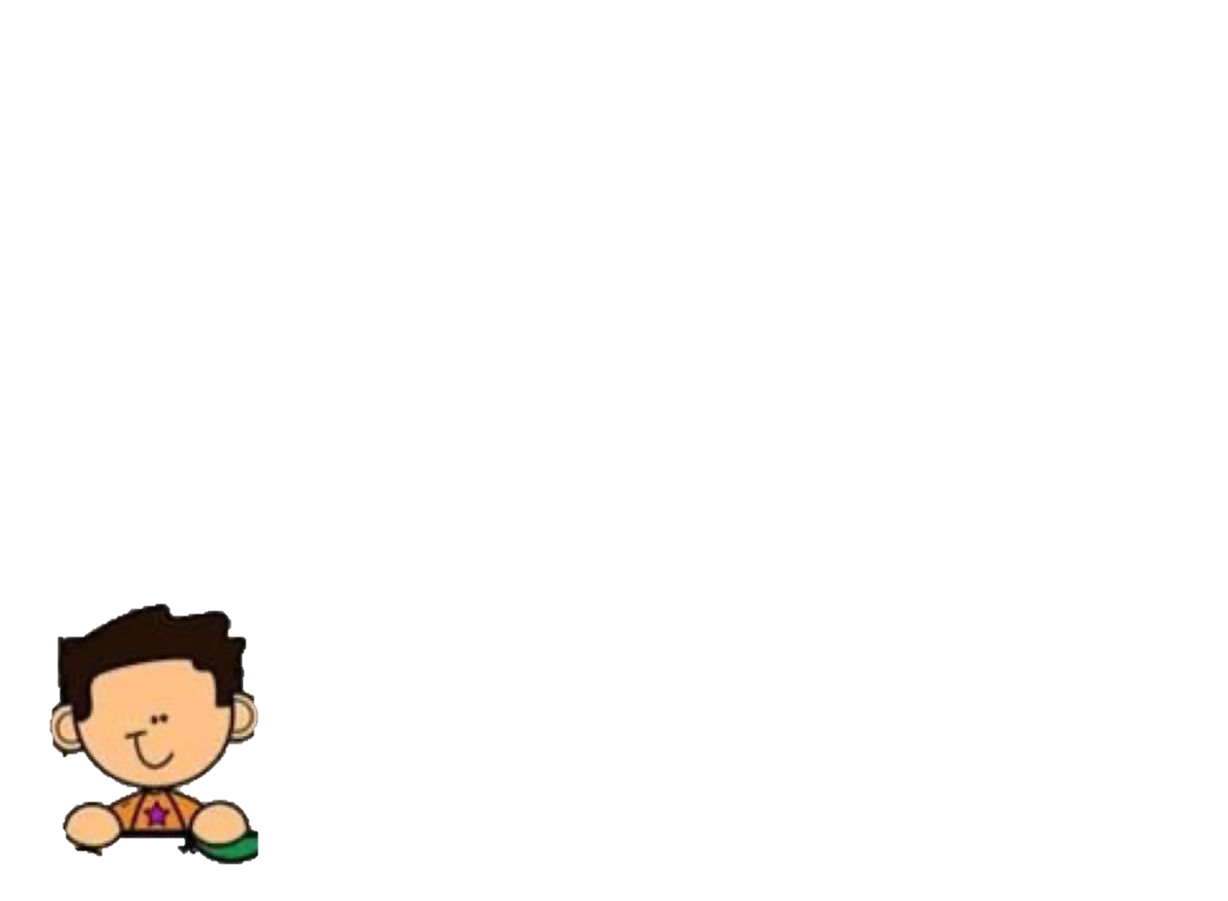 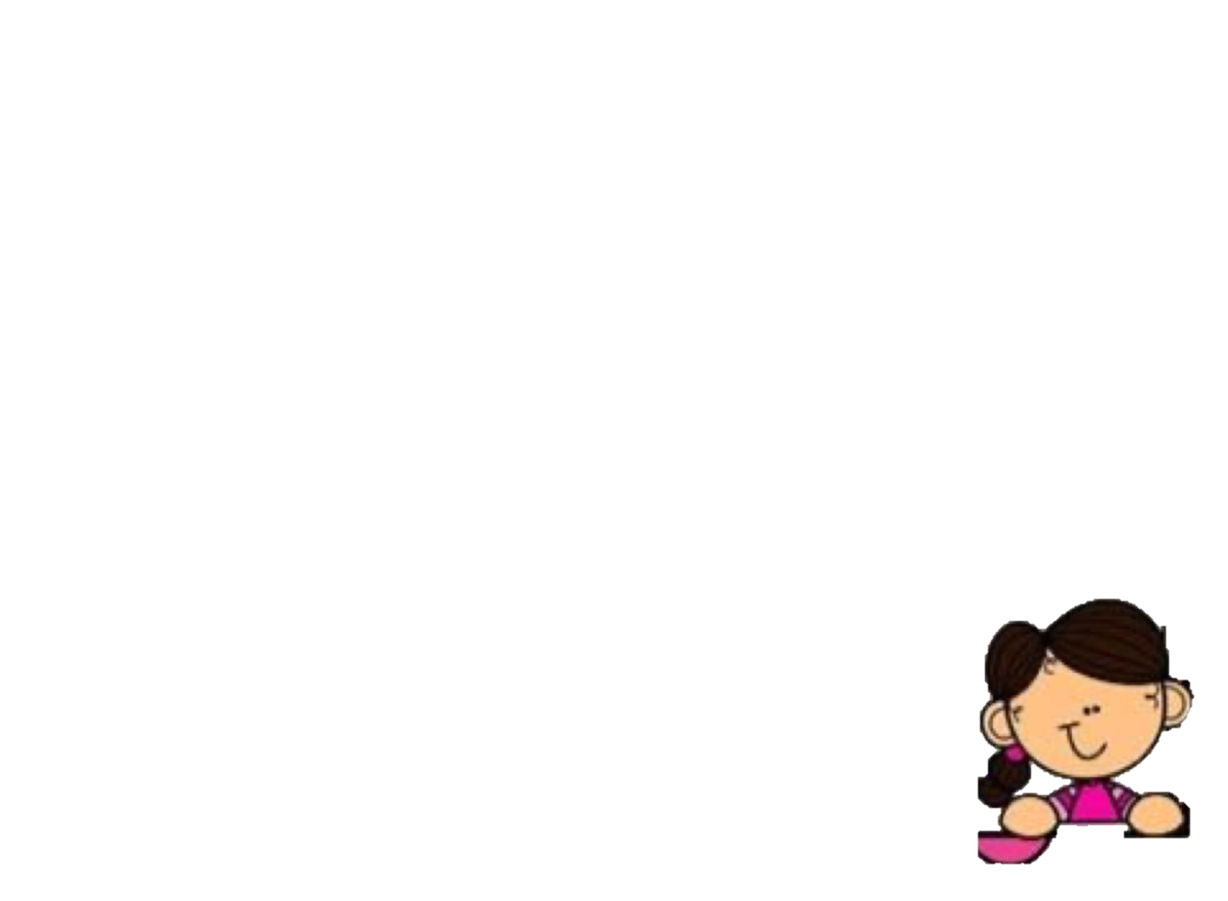 Es participativa, expresa lo que siente en diferentes situaciones y menciona acciones para controlar alguna emoción negativa, reconoce situaciones que le generan estas emociones y conoce letras consonantes pero no palabras que inicien con ellas.
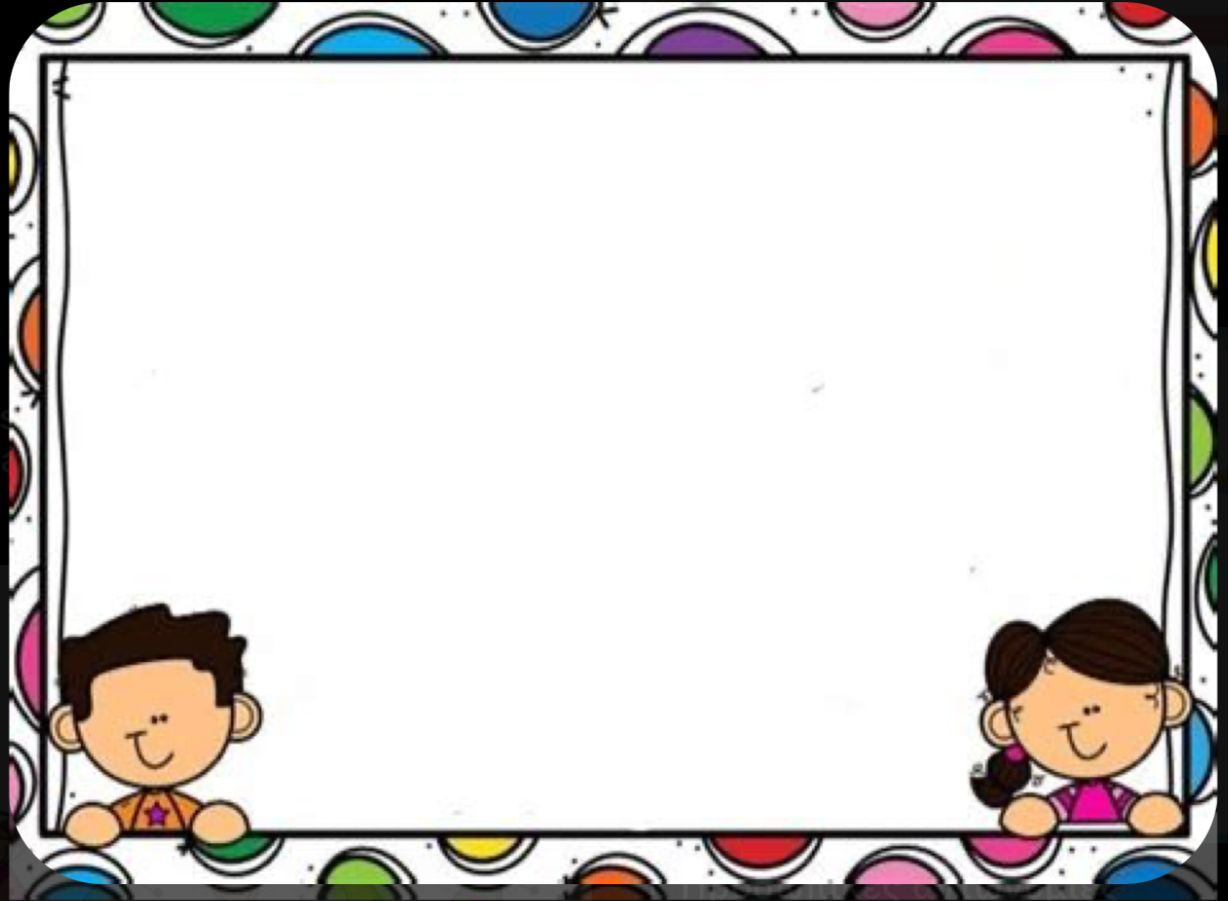 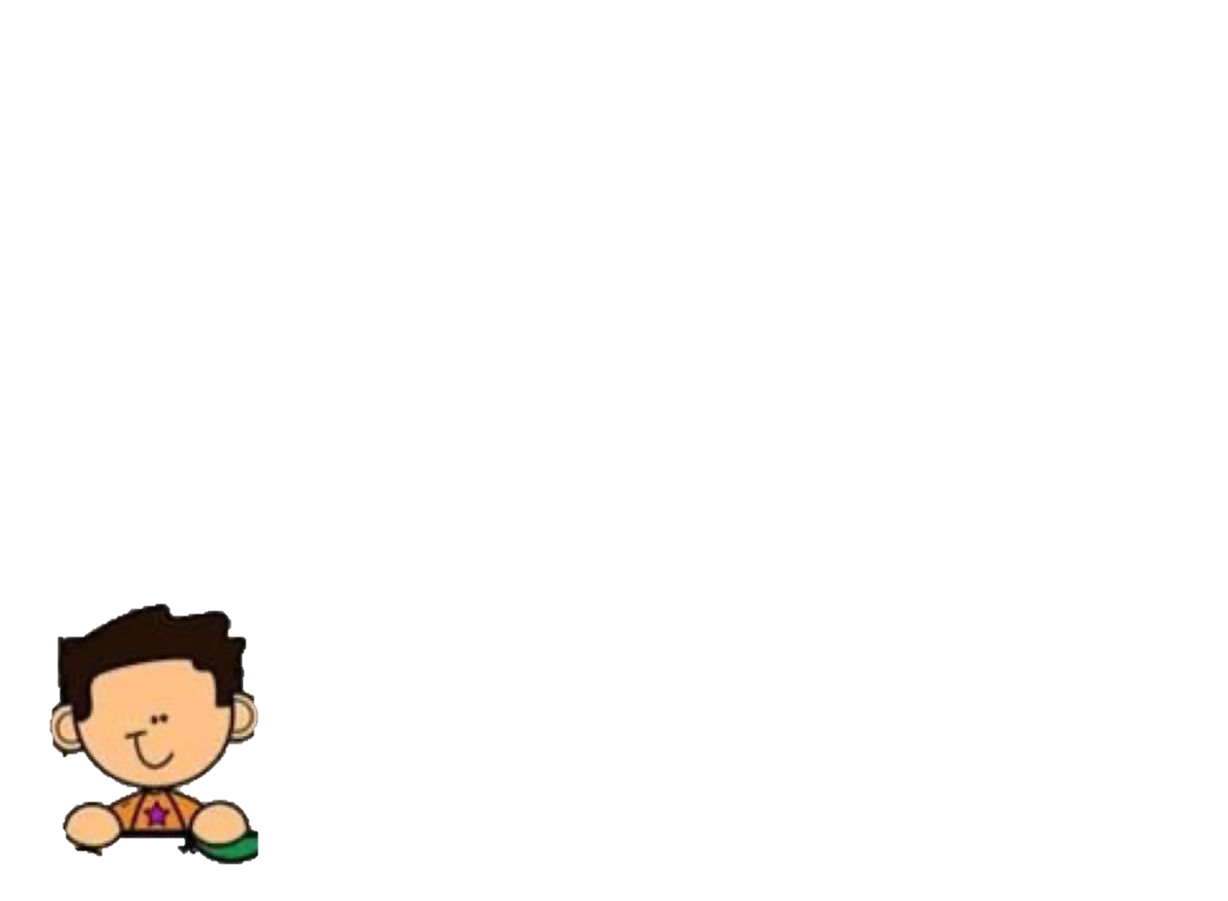 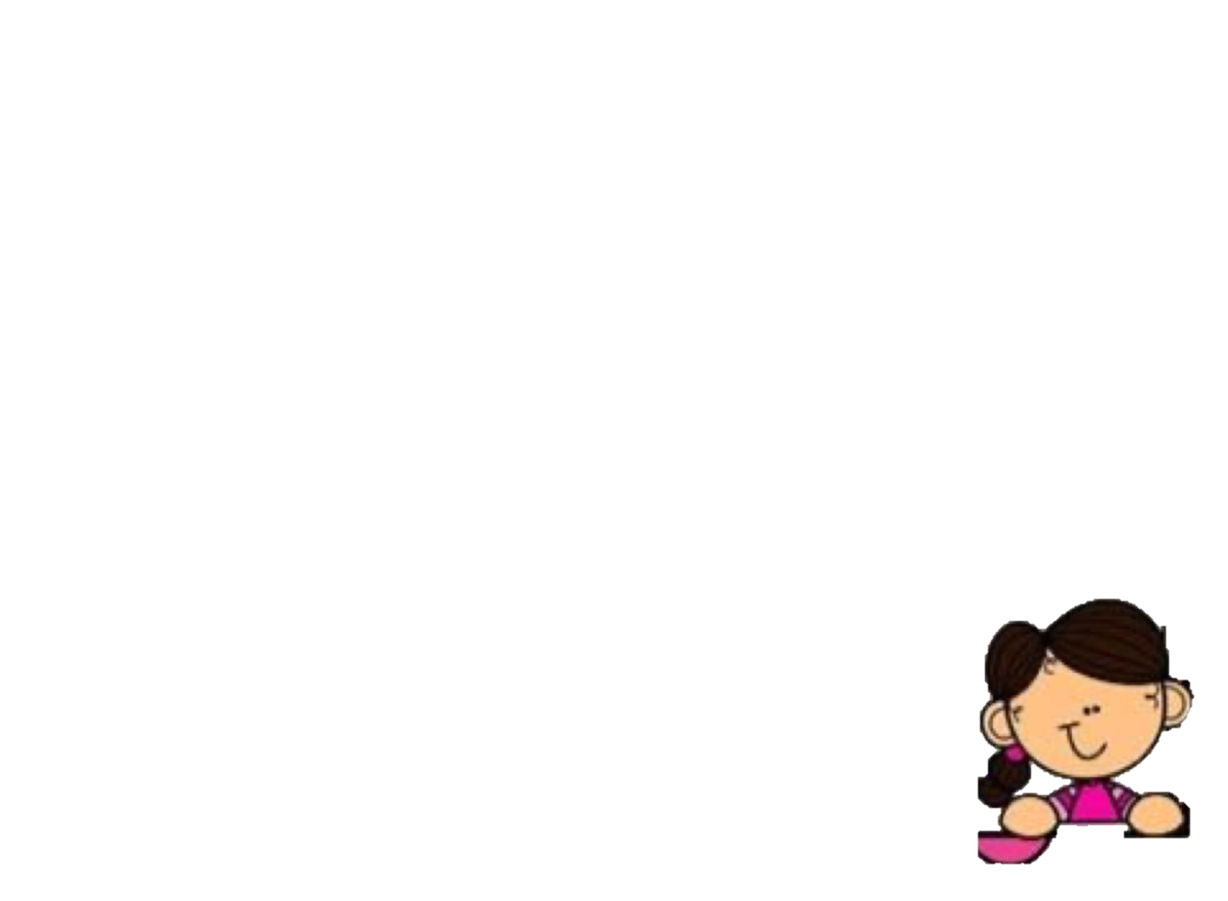 Cada vez la veo más segura de sí misma, más llena de energía para participar, interactúa con sus compañeros y conoce su nombre y diferentes situaciones que le generan emociones y expresa como se siente.
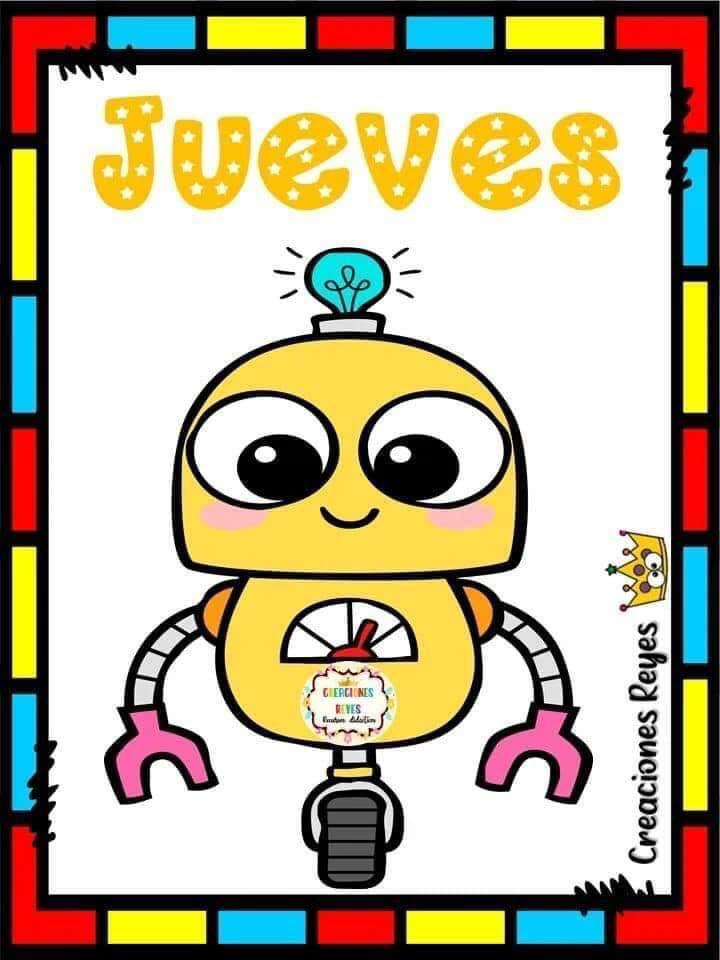 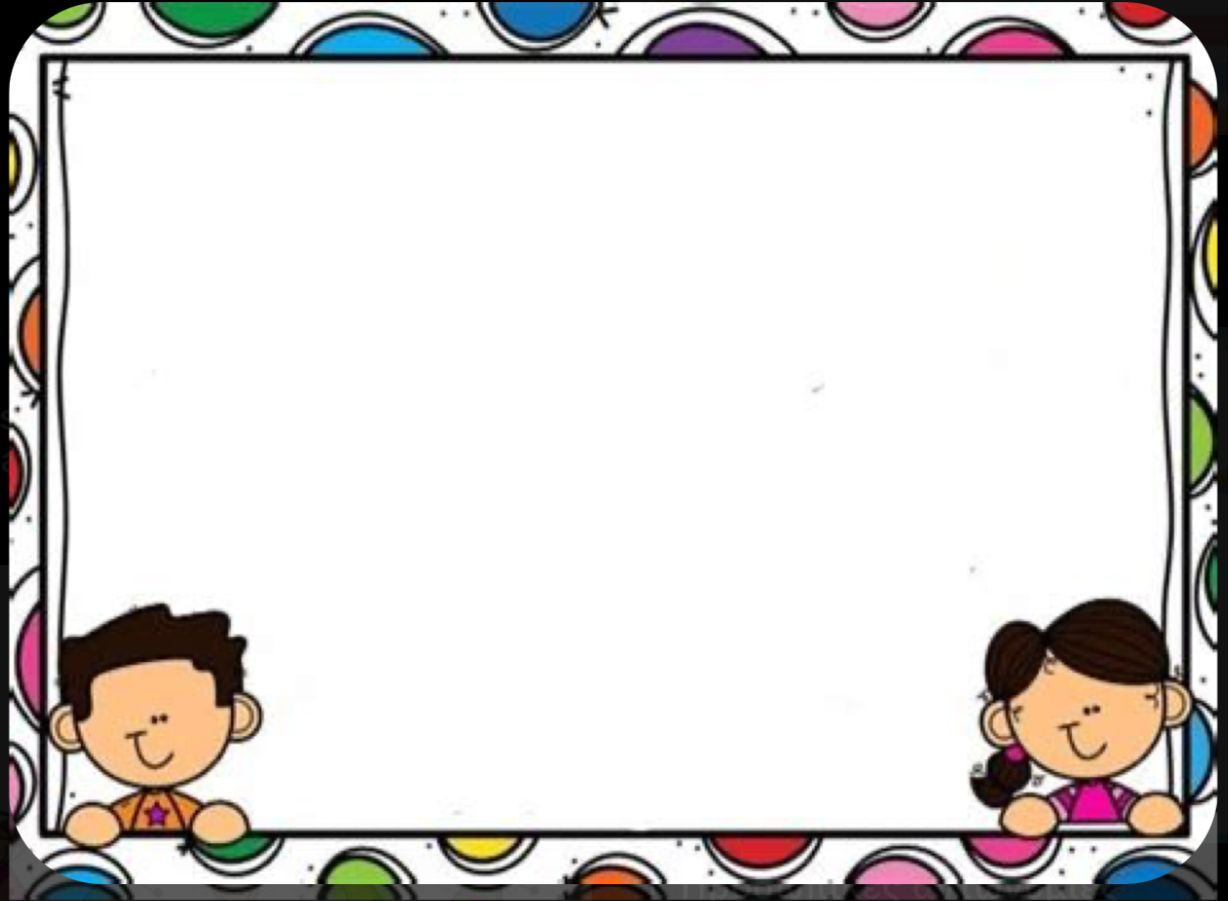 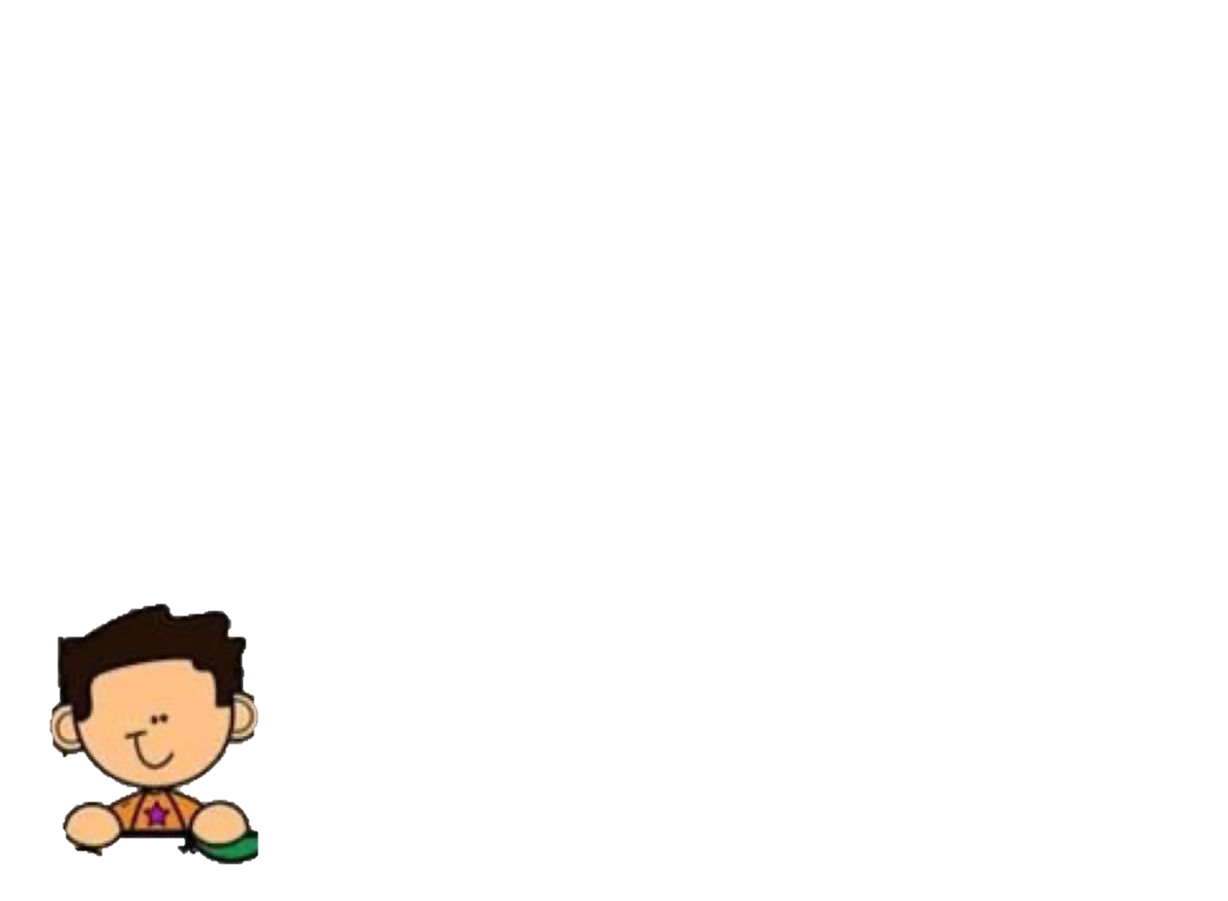 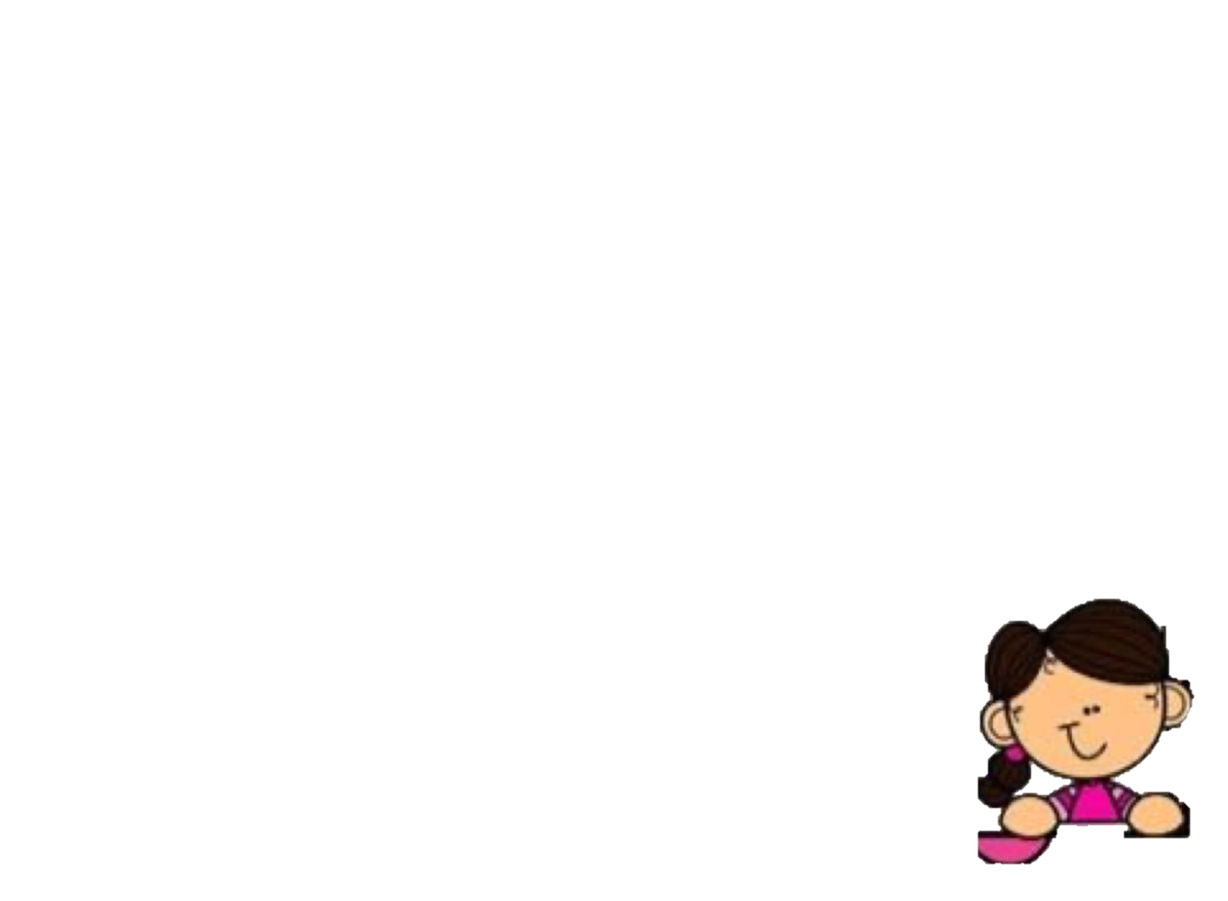 Es una alumna muy participativa, le gusta hablar mucho sobre los temas que se vean en clase y conoce palabras que inician con letras consonantes. Identifica su nombre y el de sus compañeros.
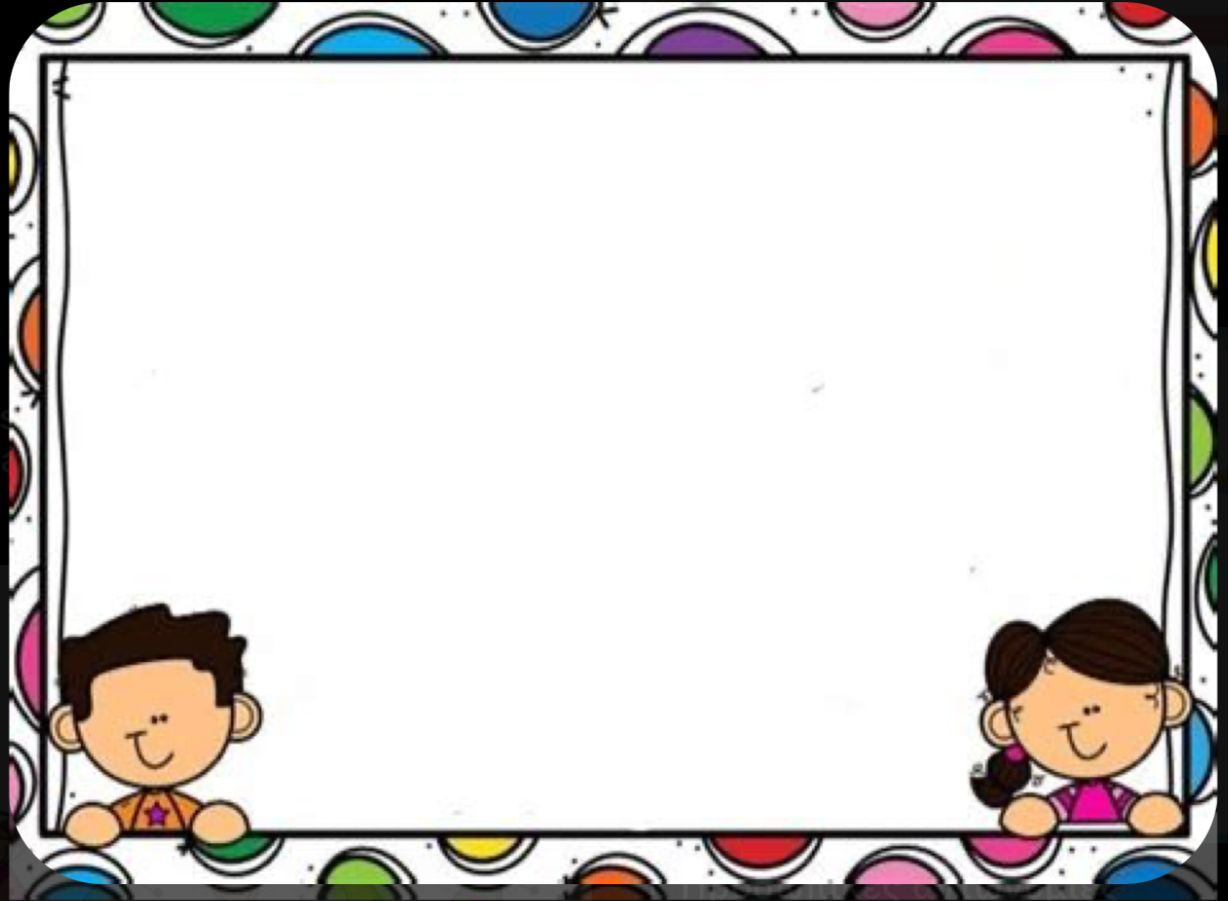 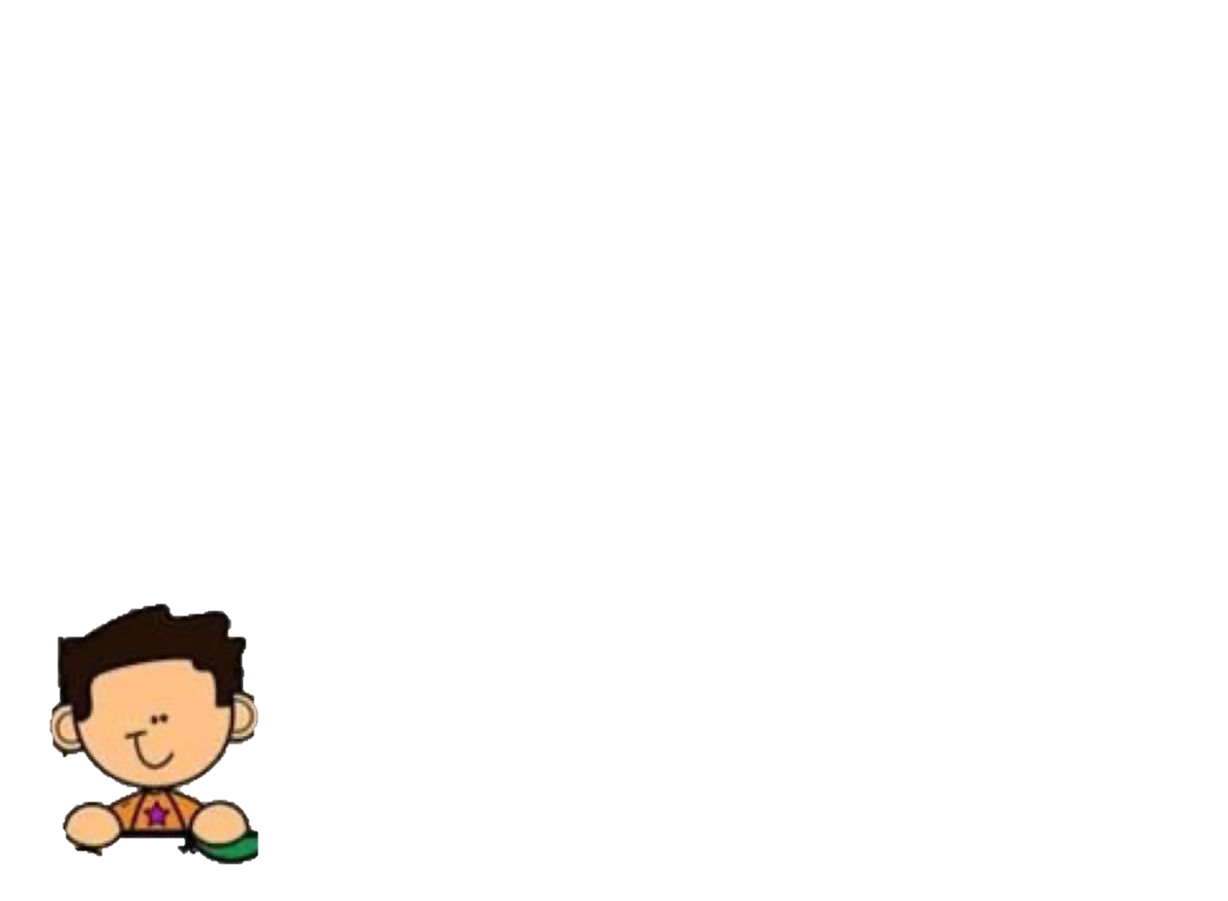 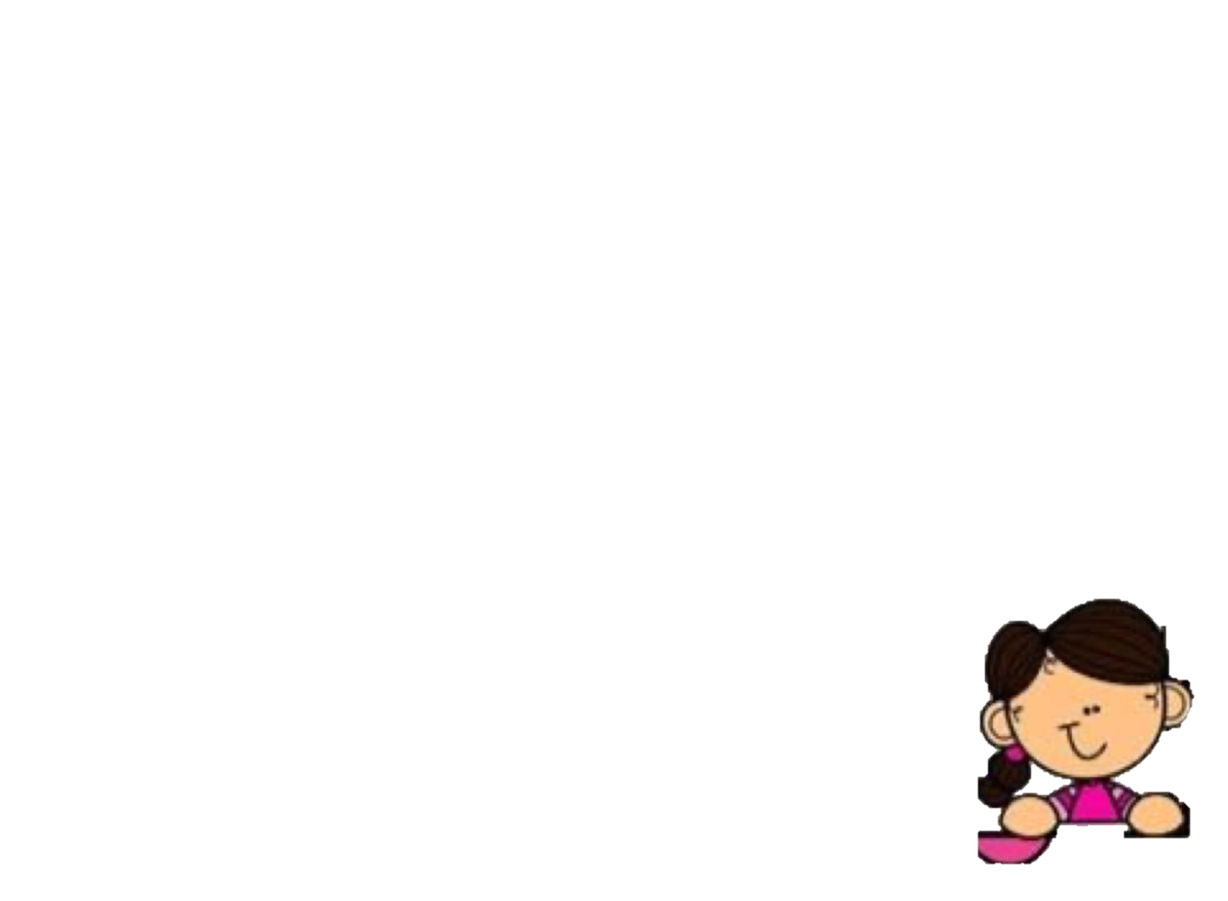 Es participativa, conoce acerca del tema, menciona palabras que inicien con consonantes, le gusta aprender y siempre quiere estar trabajando.
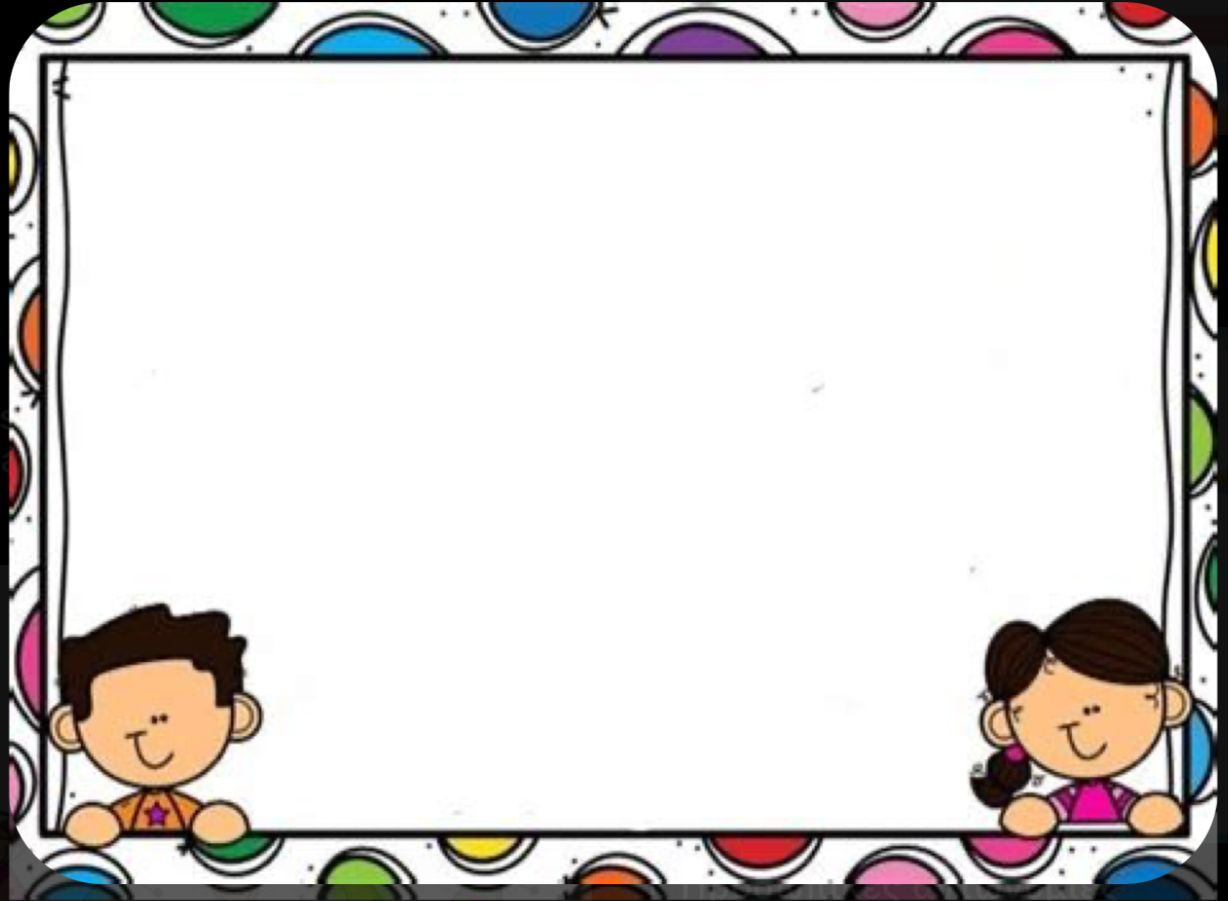 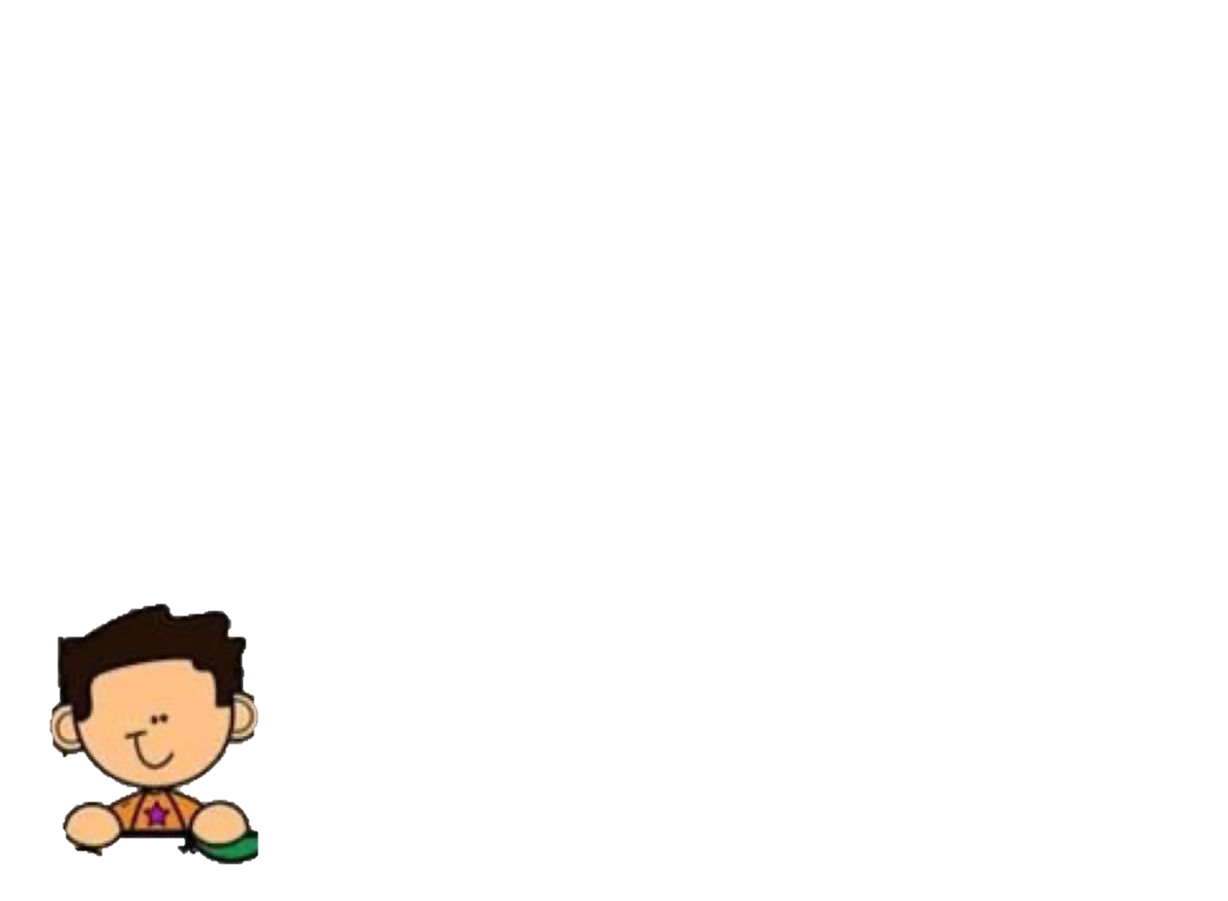 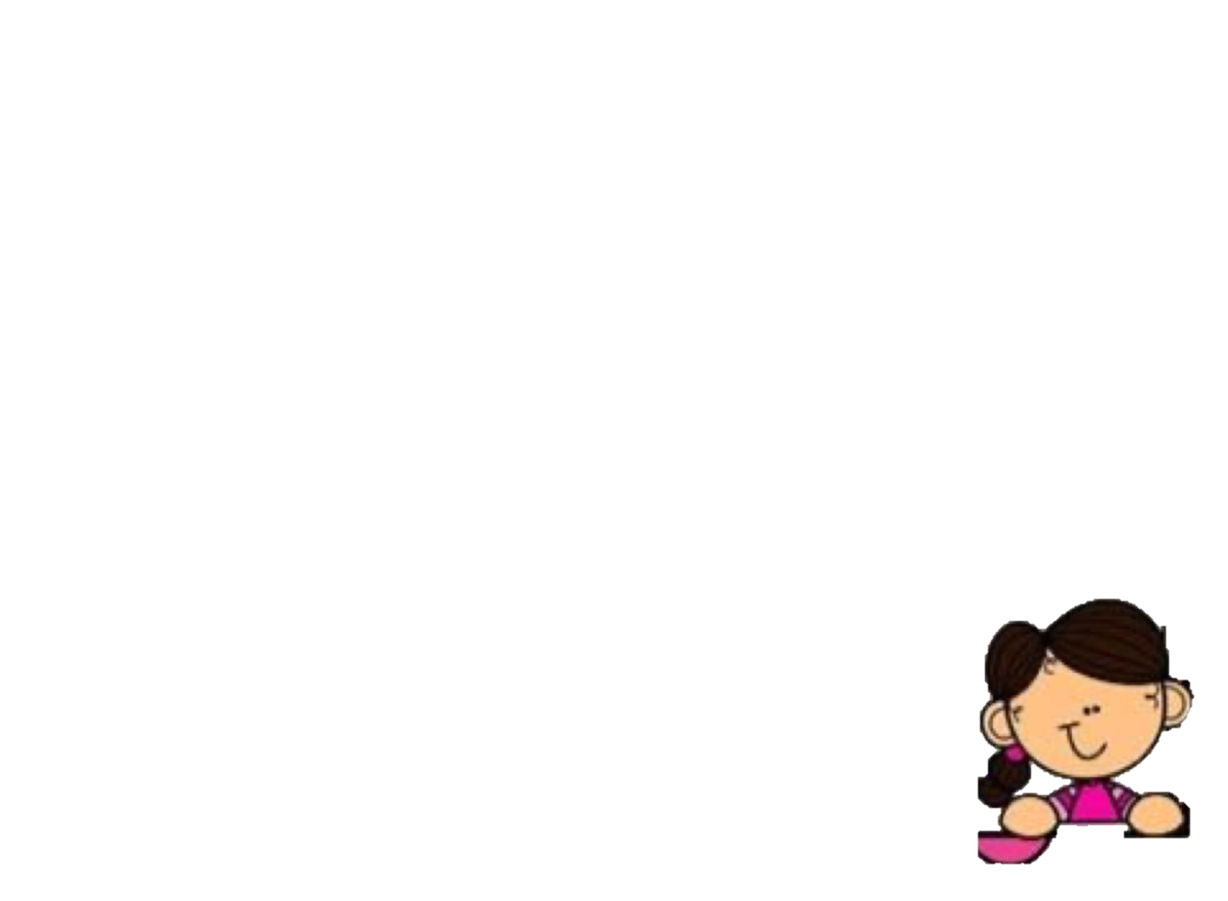 Realiza las actividades con éxito, tiene problemas de lenguaje oral ya que no pronuncia bien algunas letras como la R, conoce su nombre e identifica las vocales e incluso las letras consonantes.
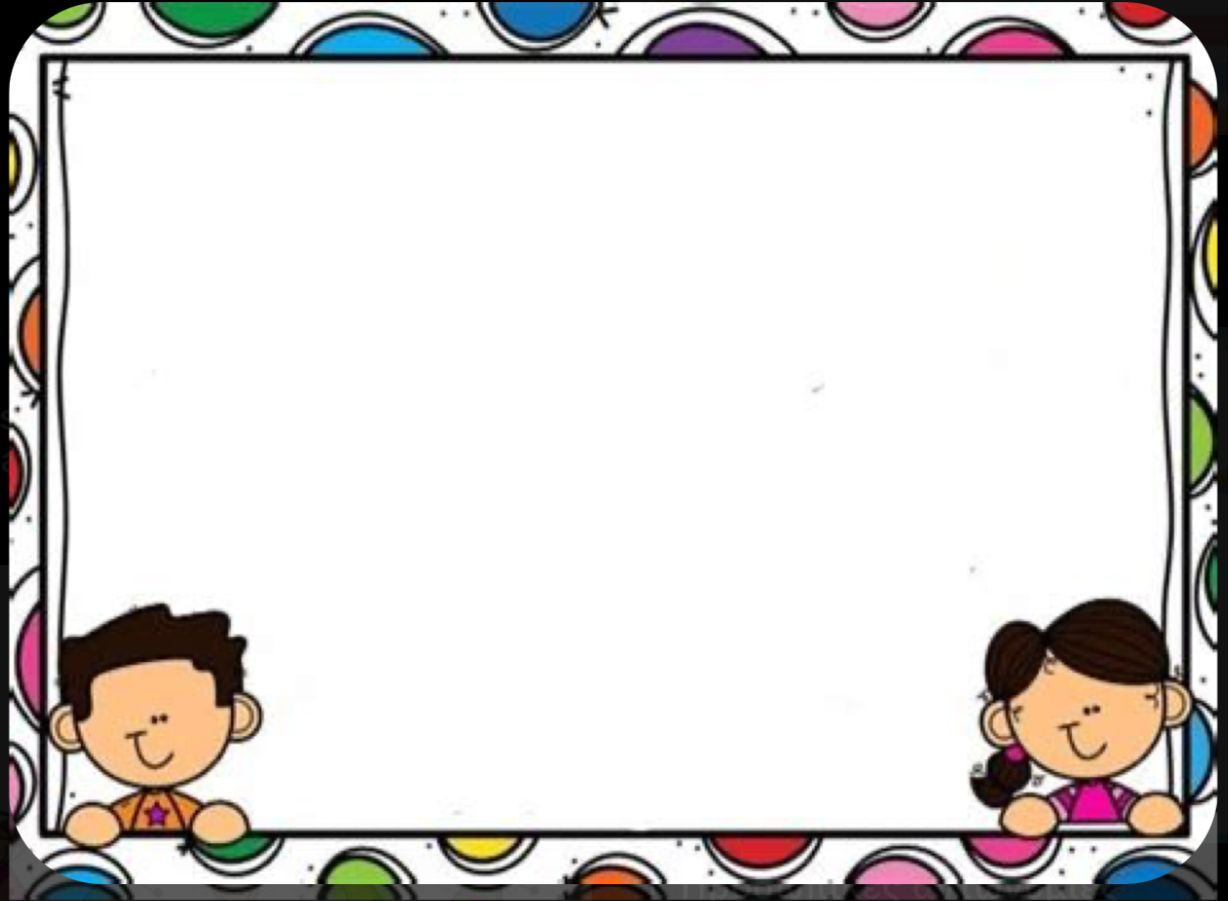 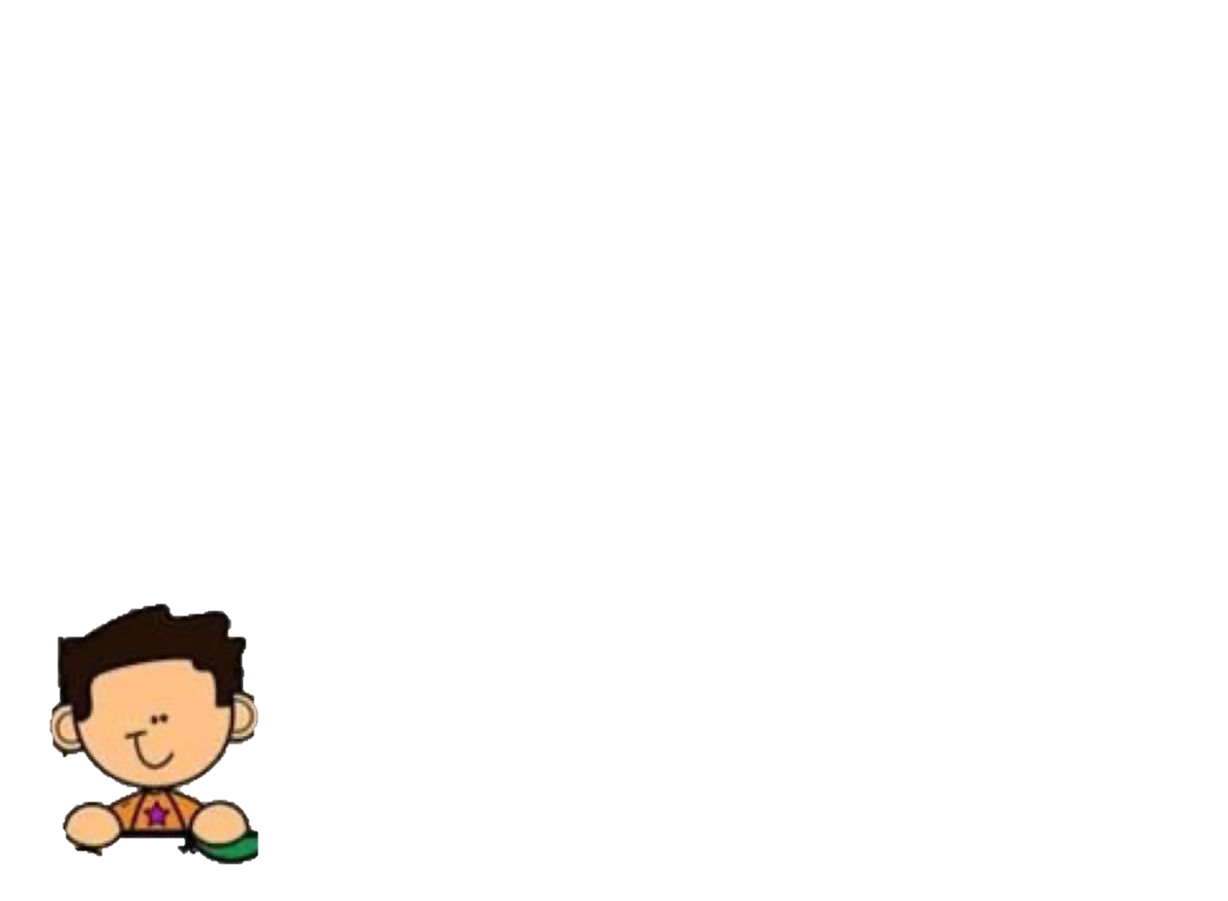 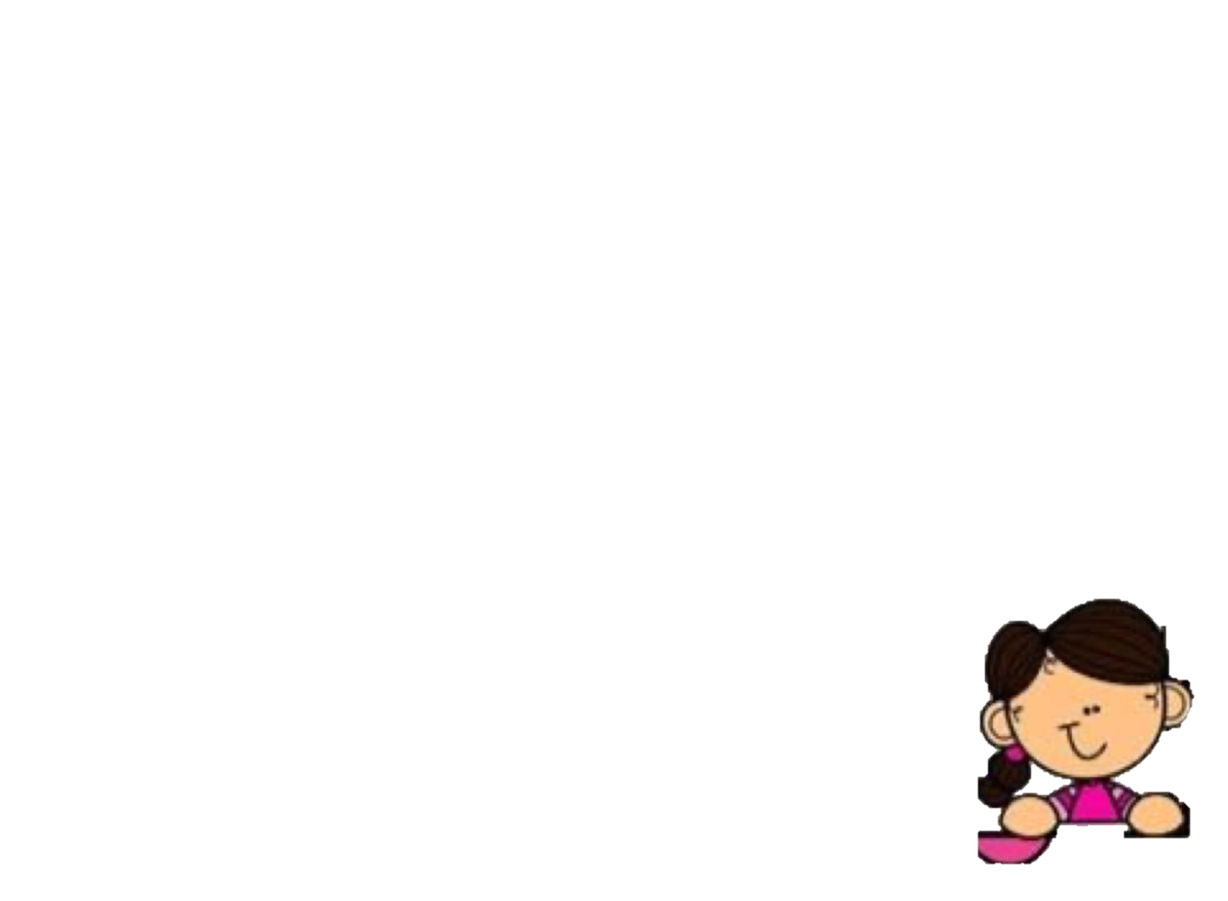 Le gusta participar, siempre está muy ordenado y requiere orden para poder trabajar. Conoce las consonantes, expresa ideas claras e interactúa con sus compañeros, identifica diversas situaciones y menciona cómo se siente con ello.
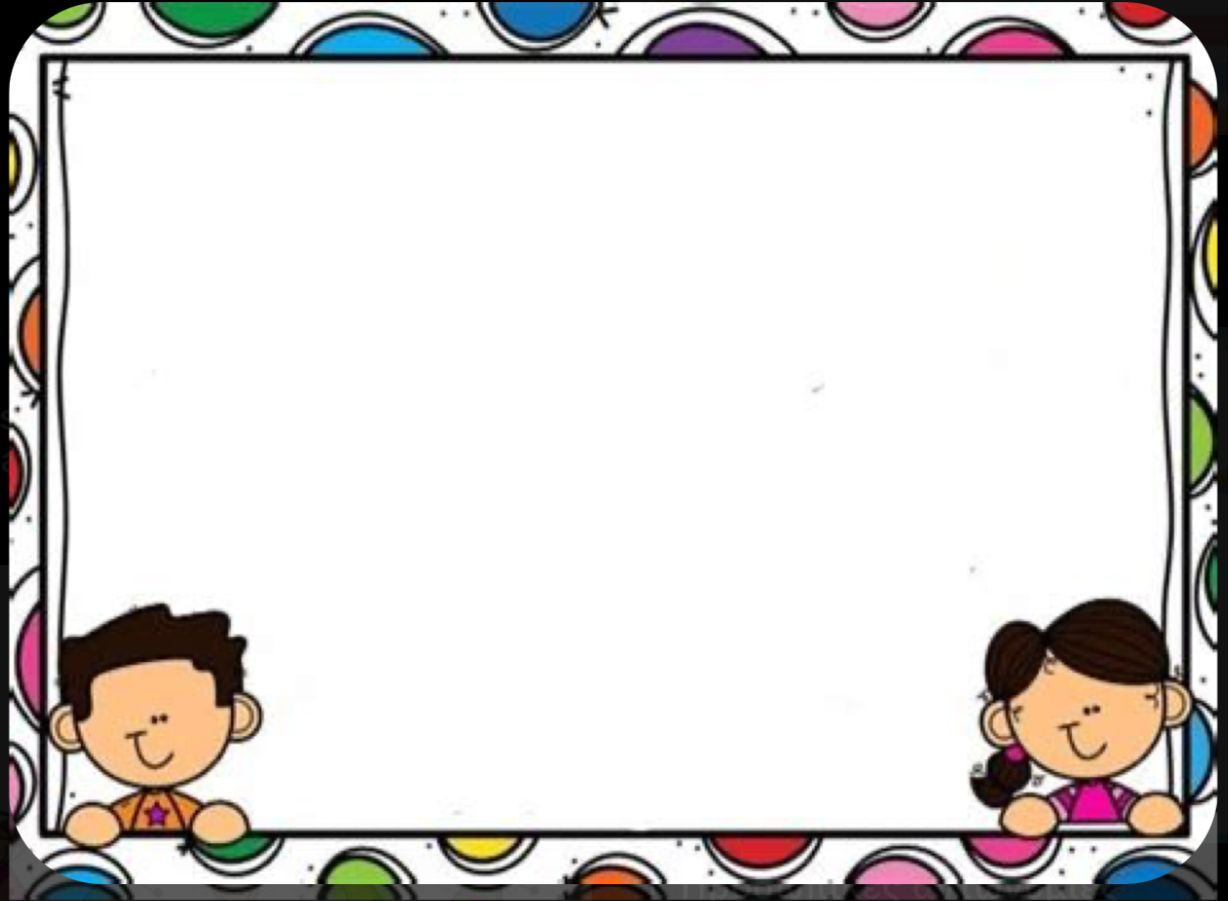 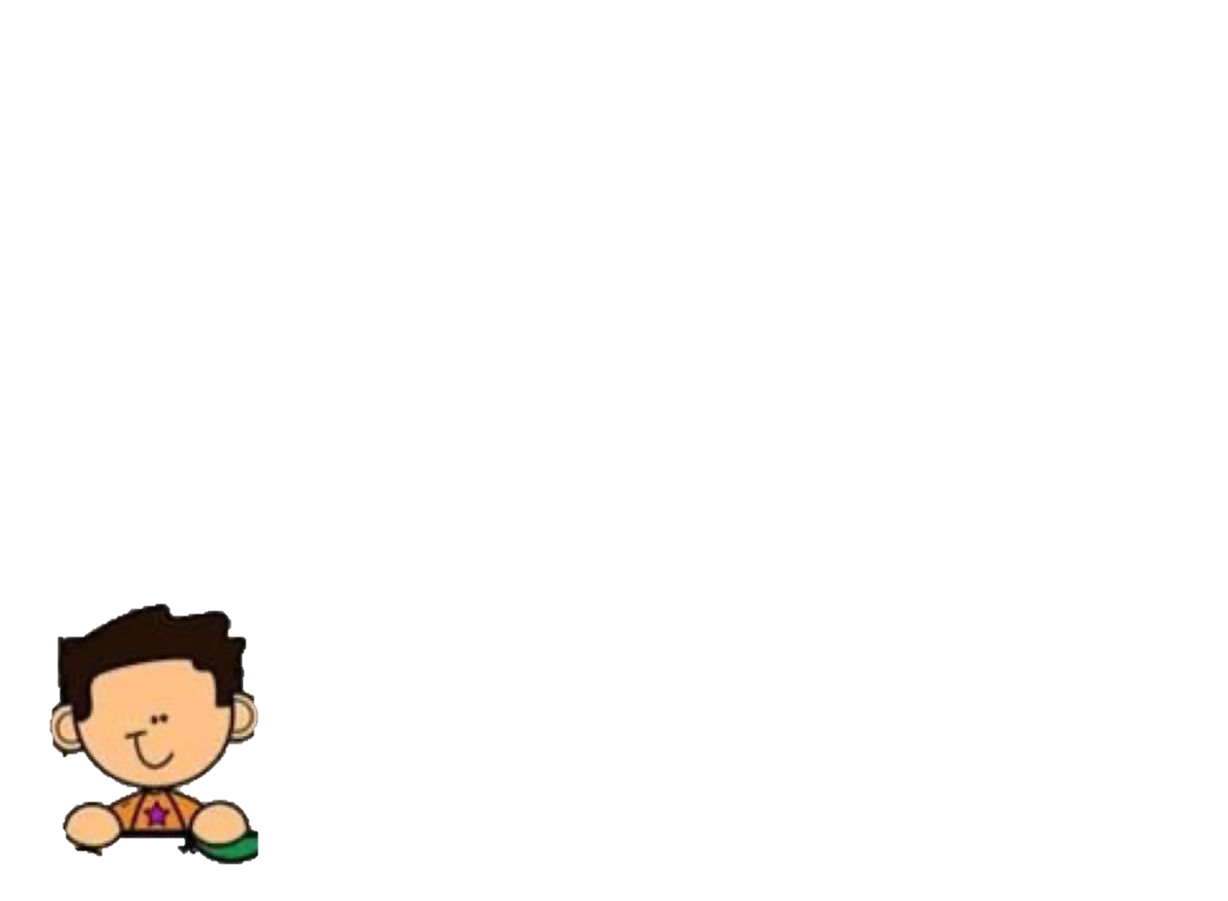 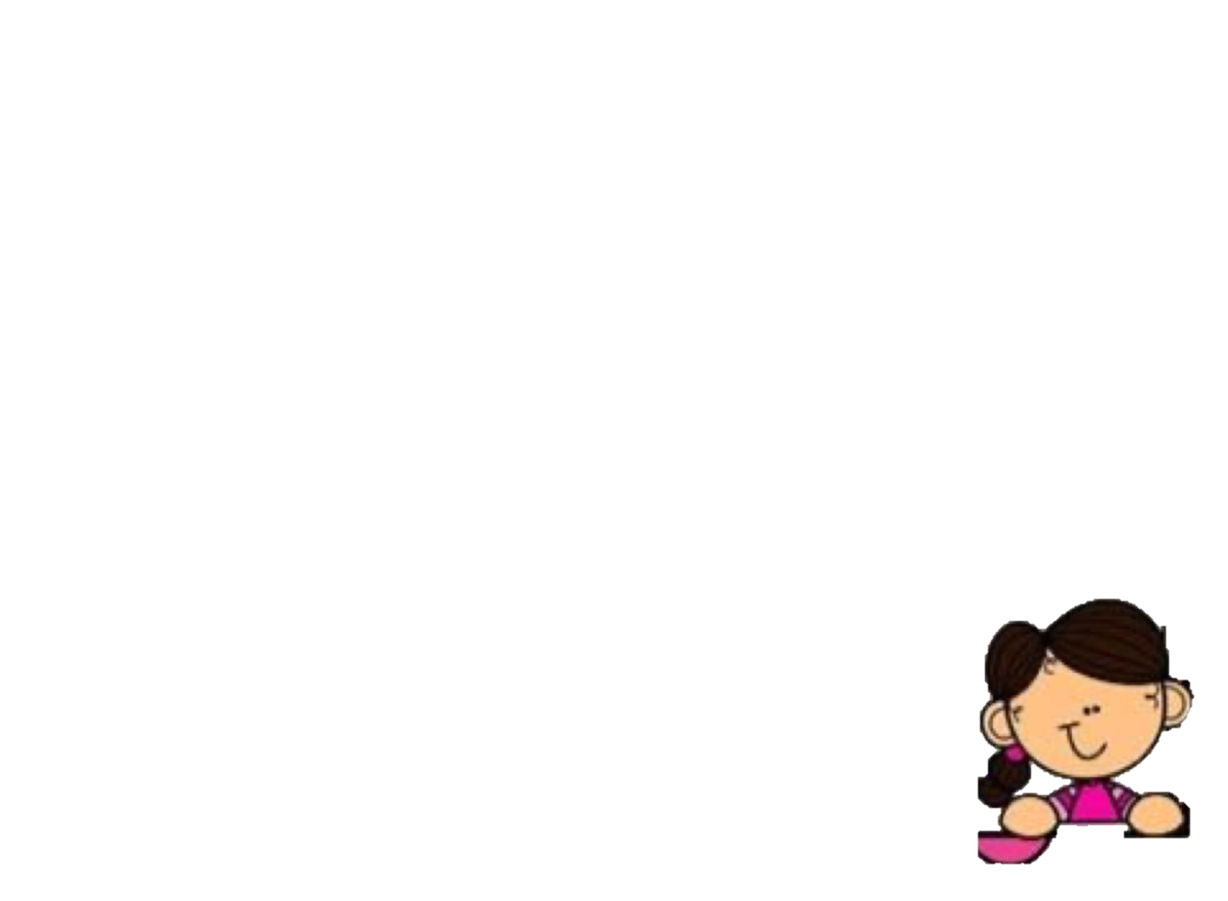 Es participativo, trae la tarea, es responsable, esta atento a las clases y le gusta que le haga cuestionamientos para responder.
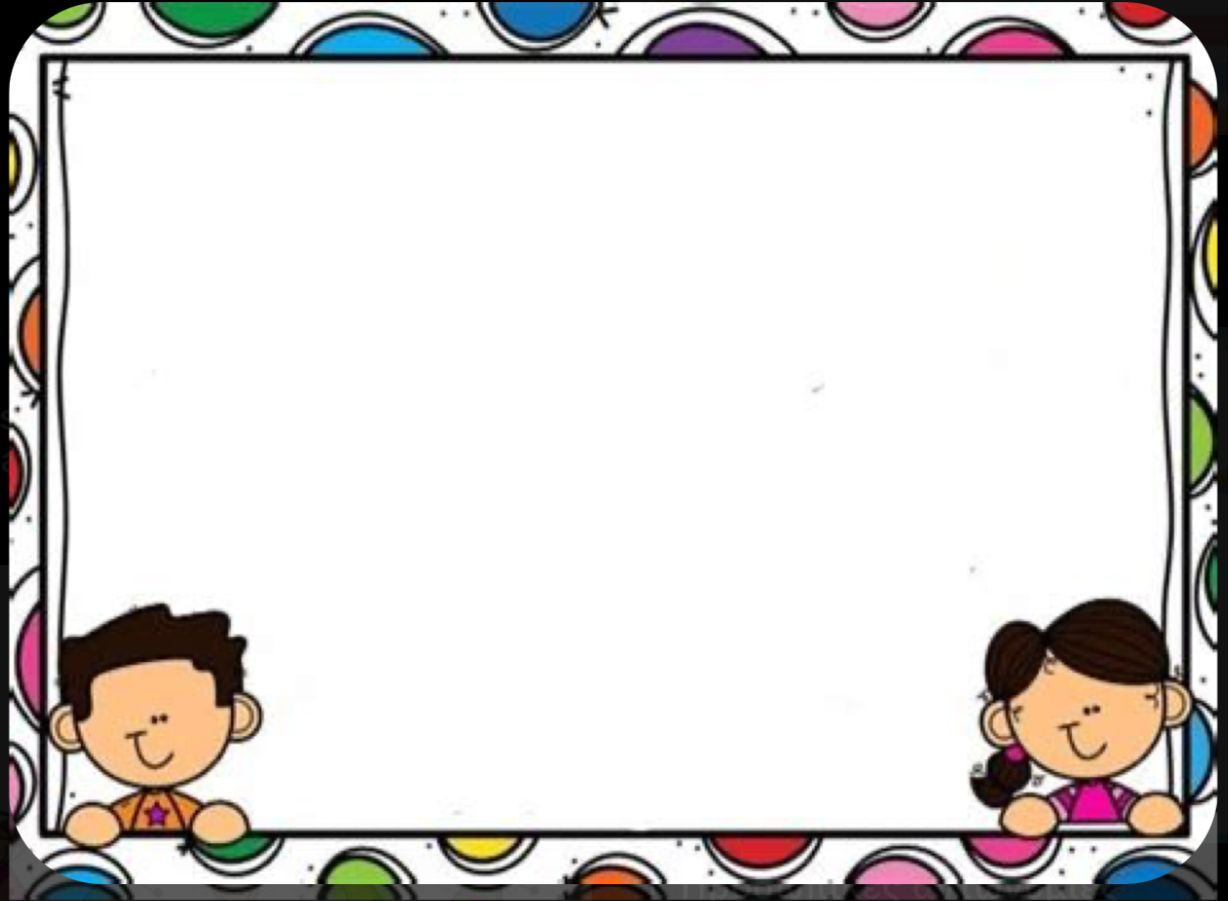 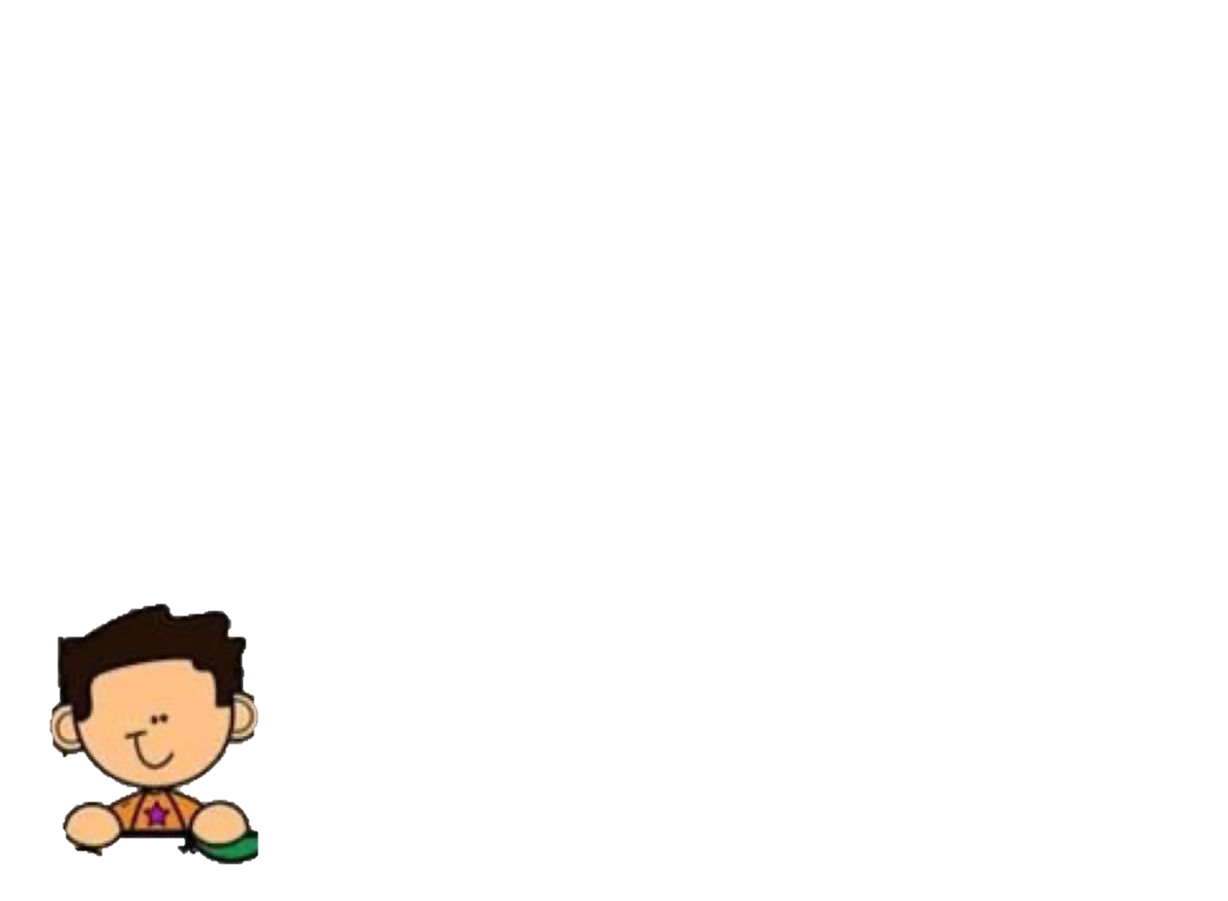 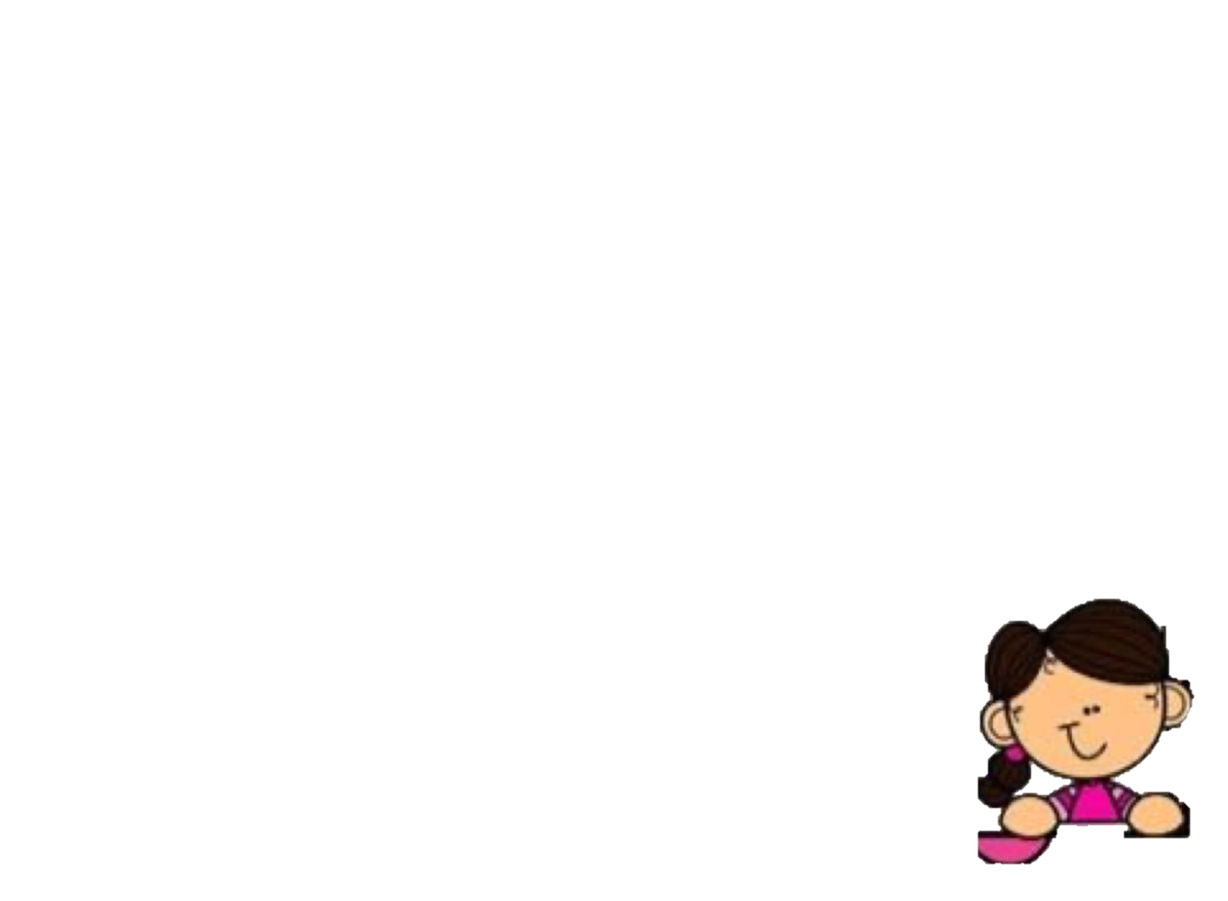 Es una alumna inquieta, siempre se esta moviendo, le gusta que la escuchen y habla de temas que no son referentes a la clase, identifica su nombre y letras y palabras que inician con consonantes como s, t y p.
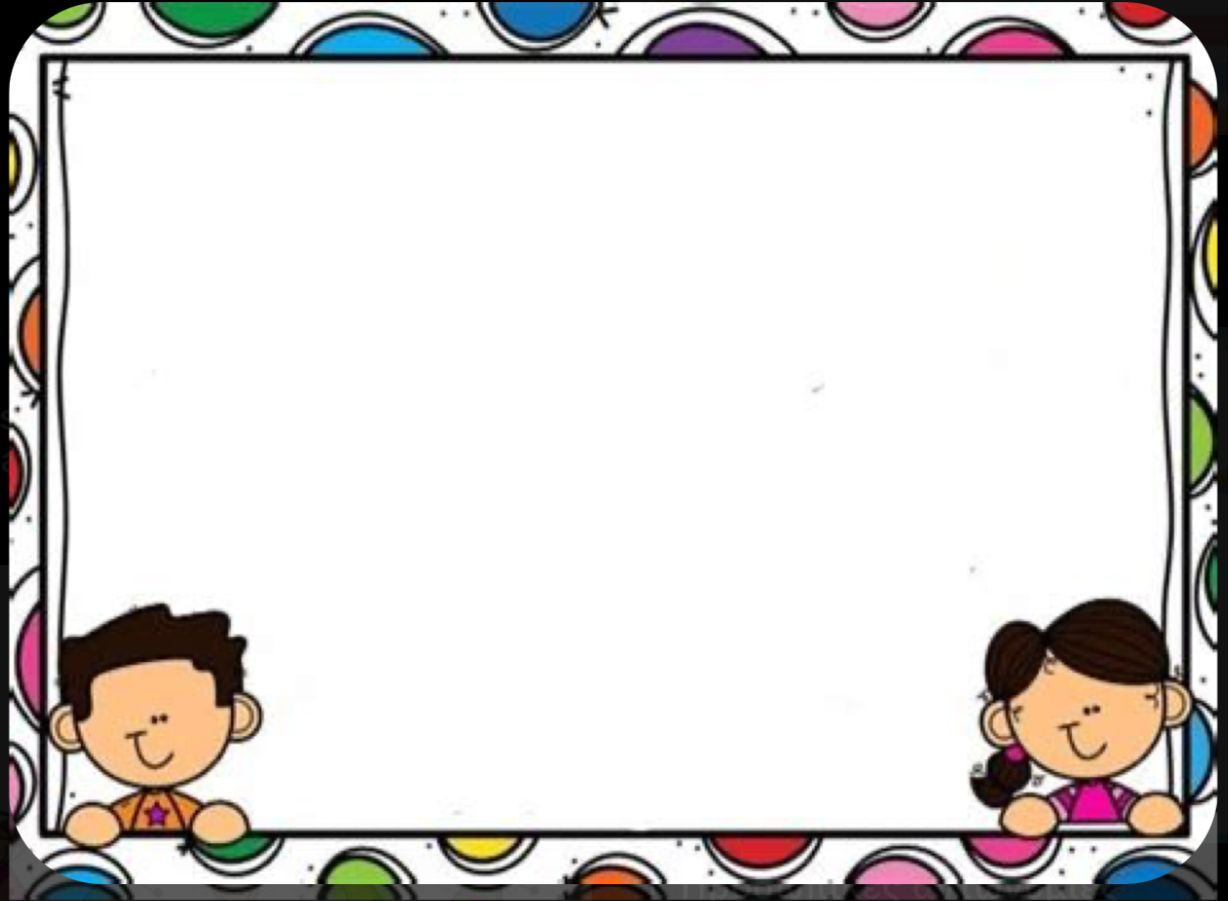 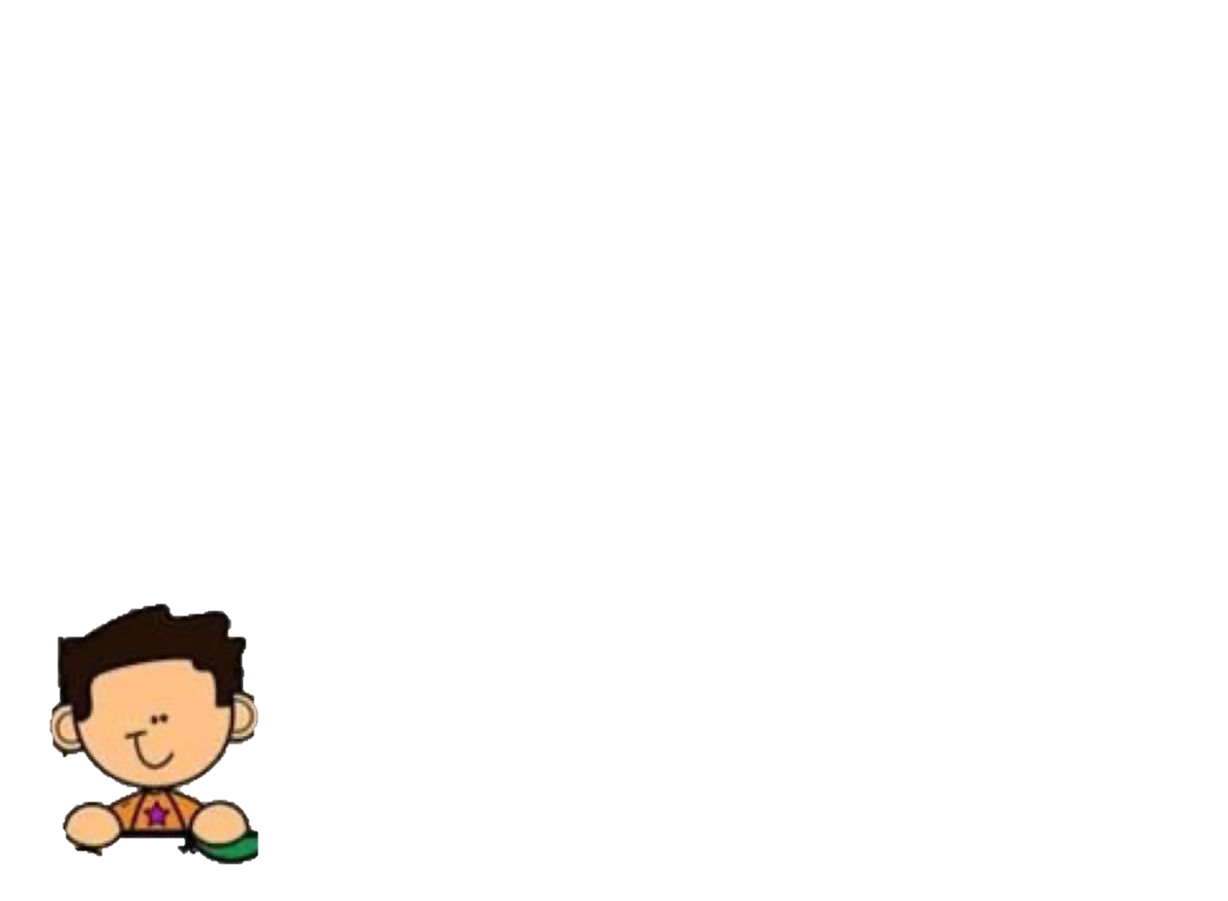 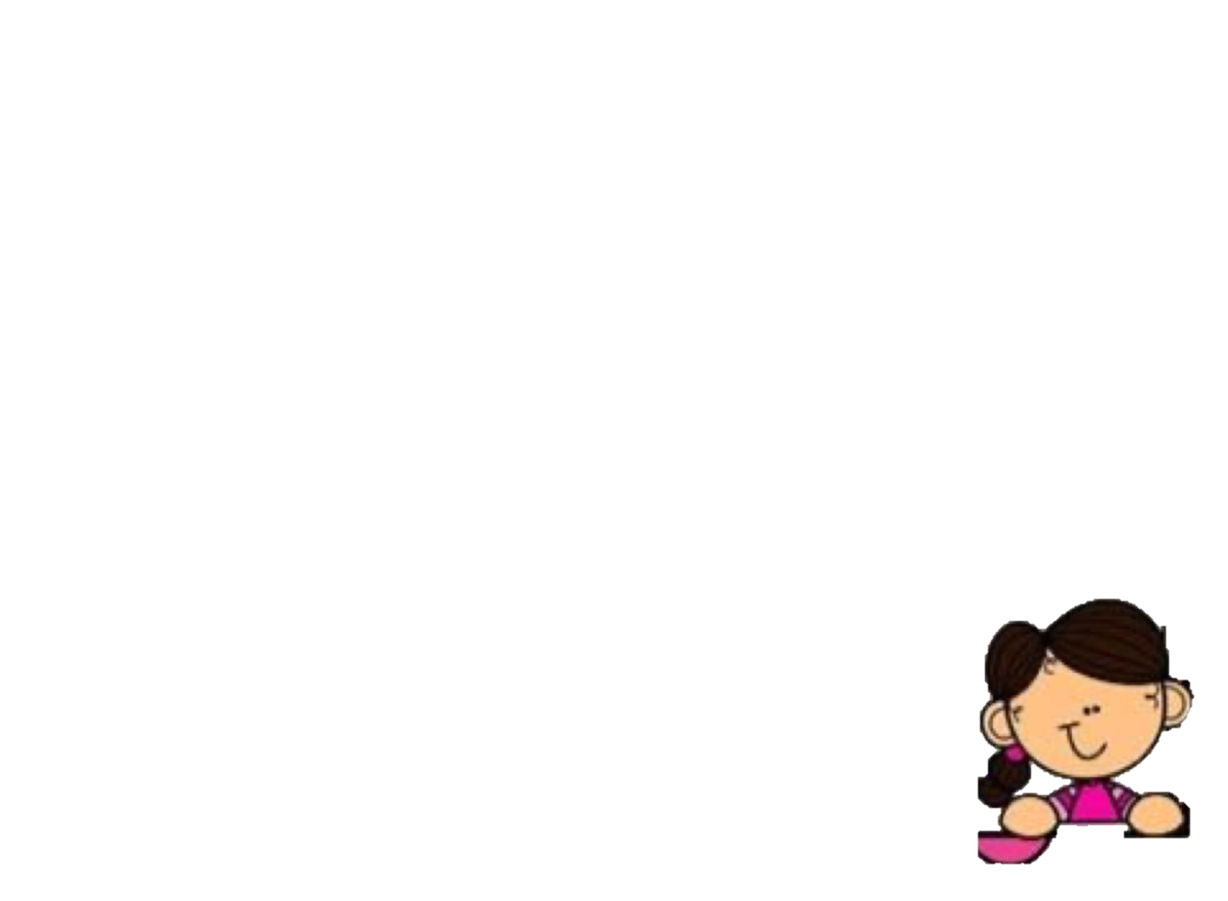 Es muy participativo, le gusta hablar acerca de los temas de la clase, enriquece esta con sus opiniones. Conoce las vocales, consonantes y menciona palabras que incian con ellas..
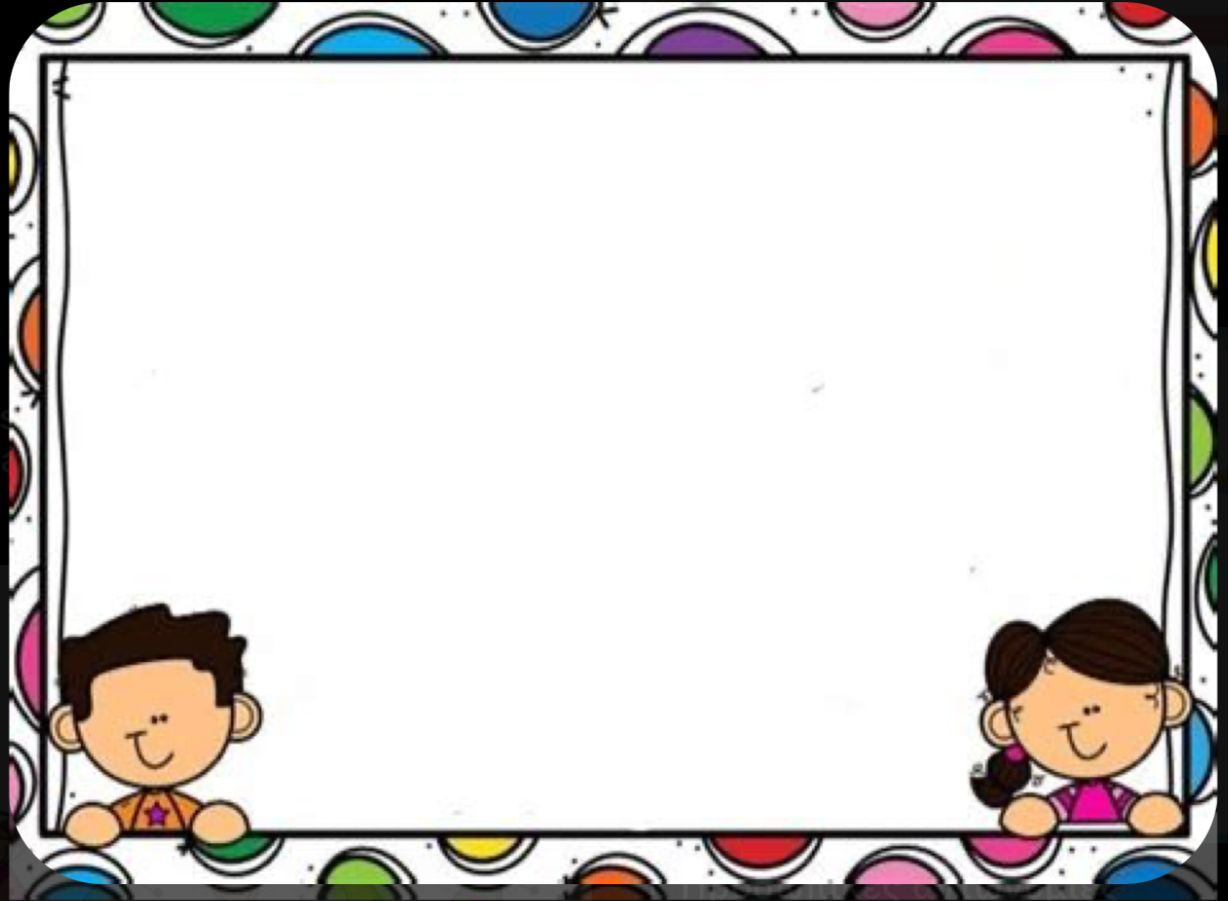 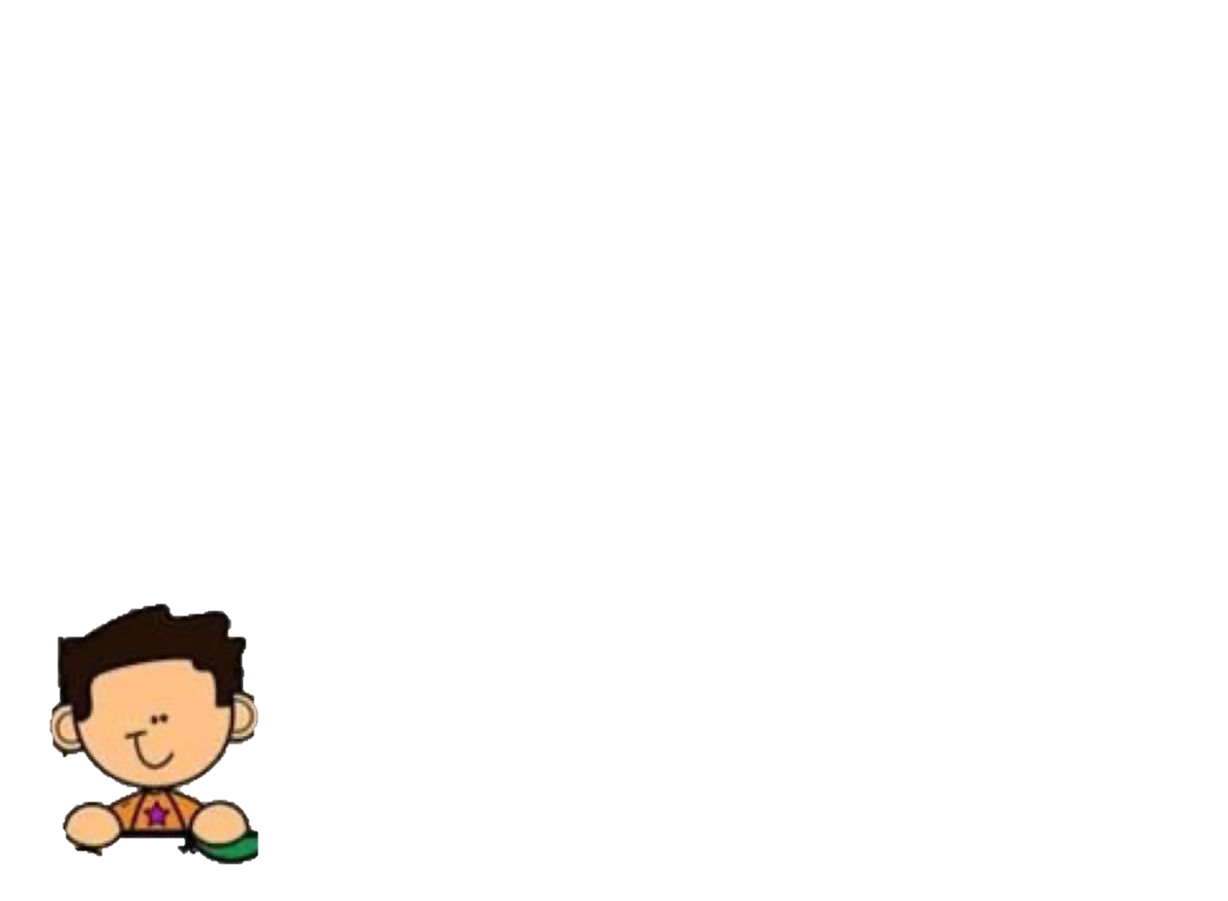 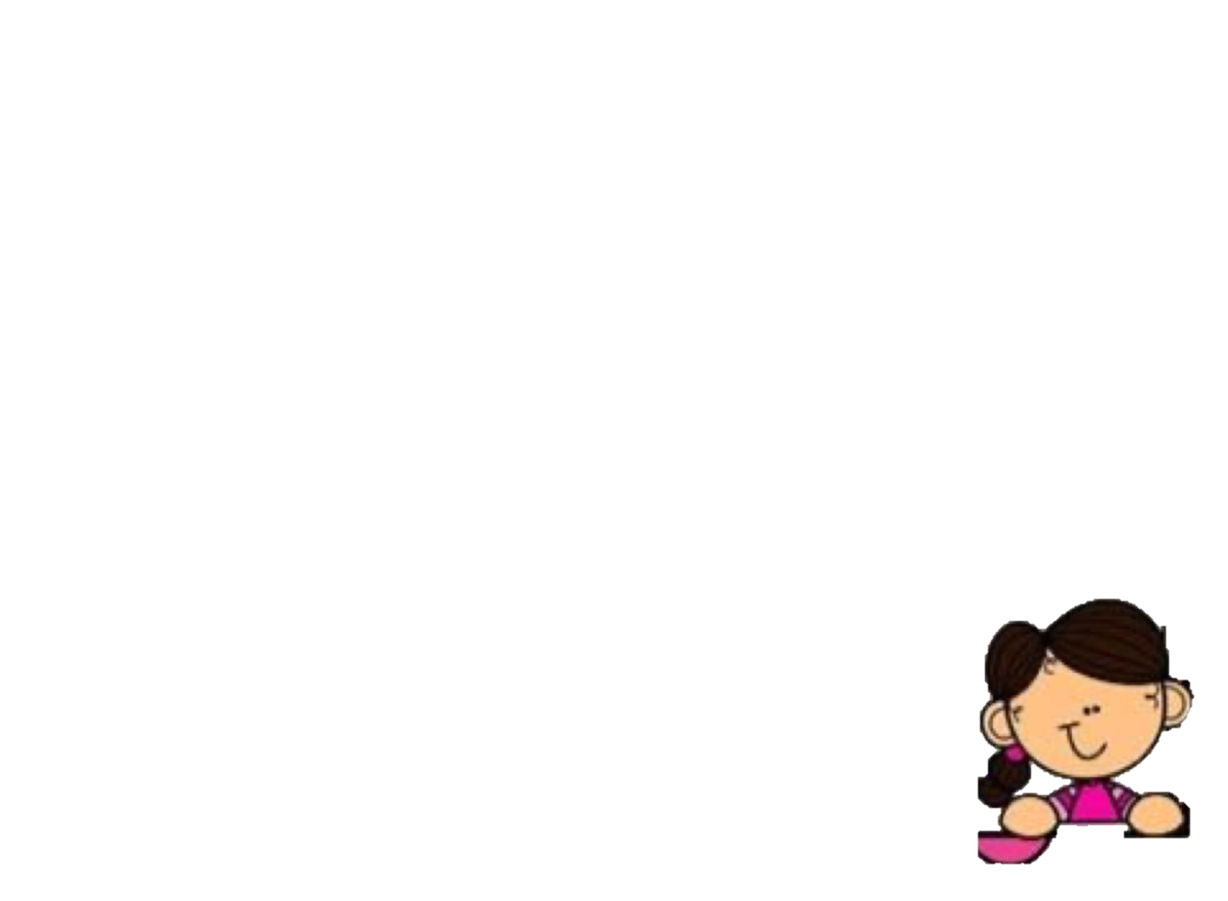 Es un niño muy tranquilo, le gusta estar atento a la clase, es introvertido y solo participa cuando le preguntas directamente. Conoce las vocales y las consonantes.
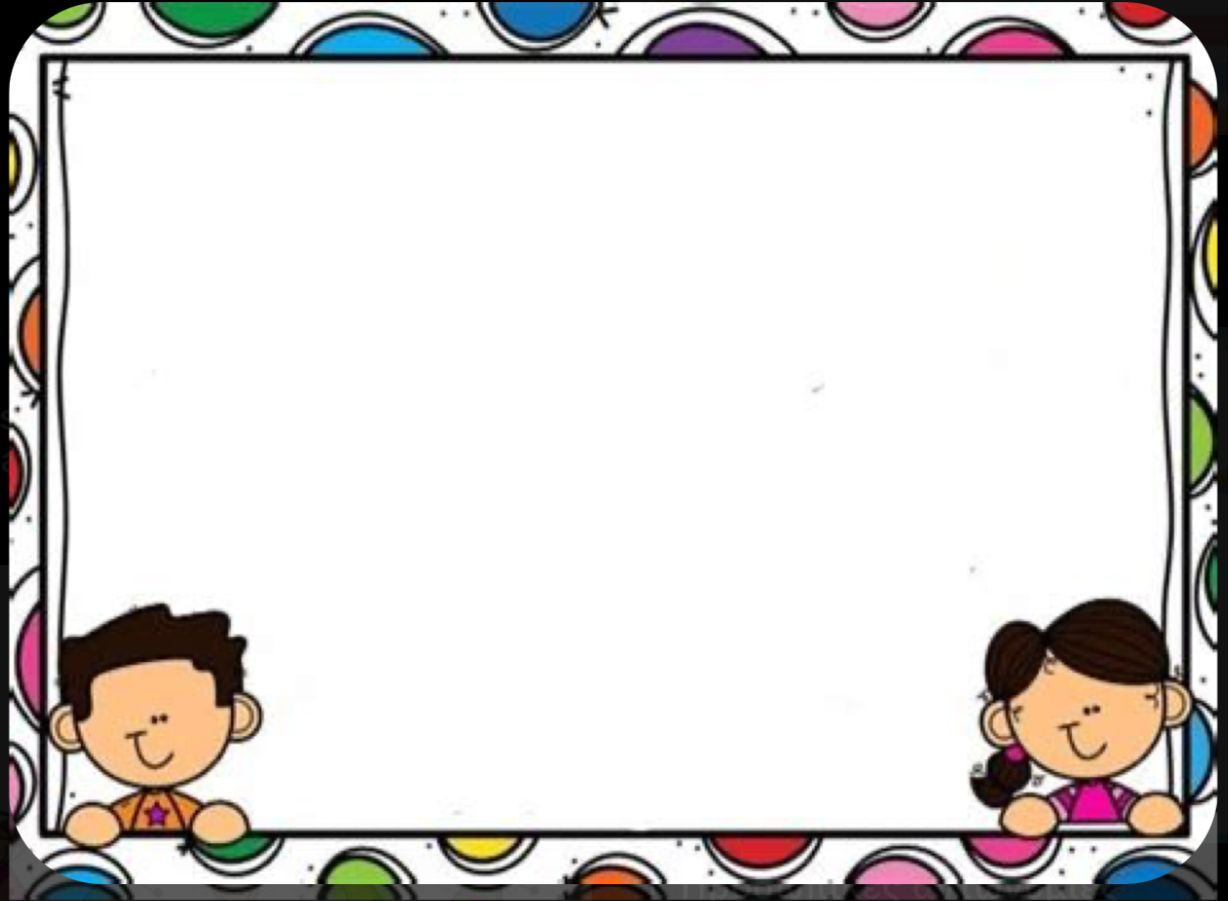 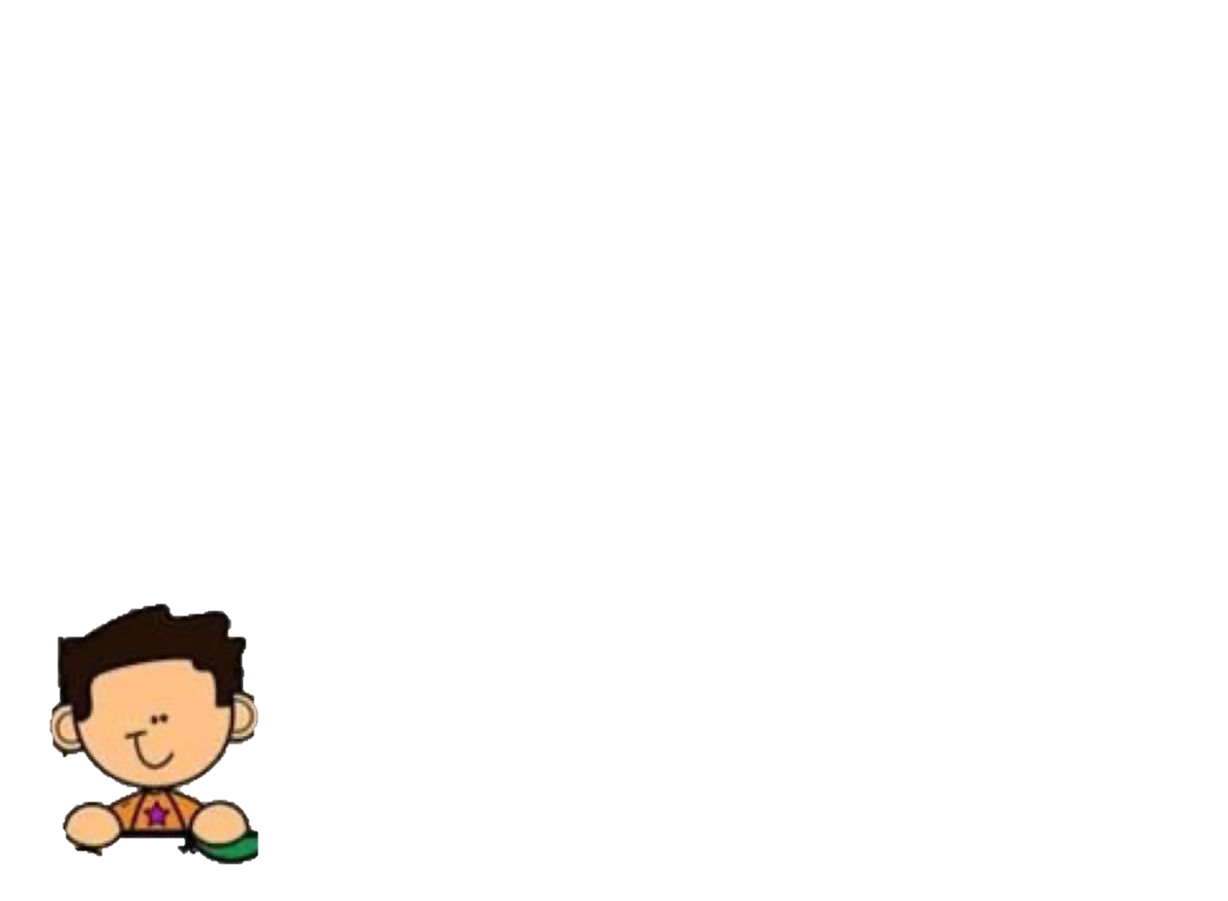 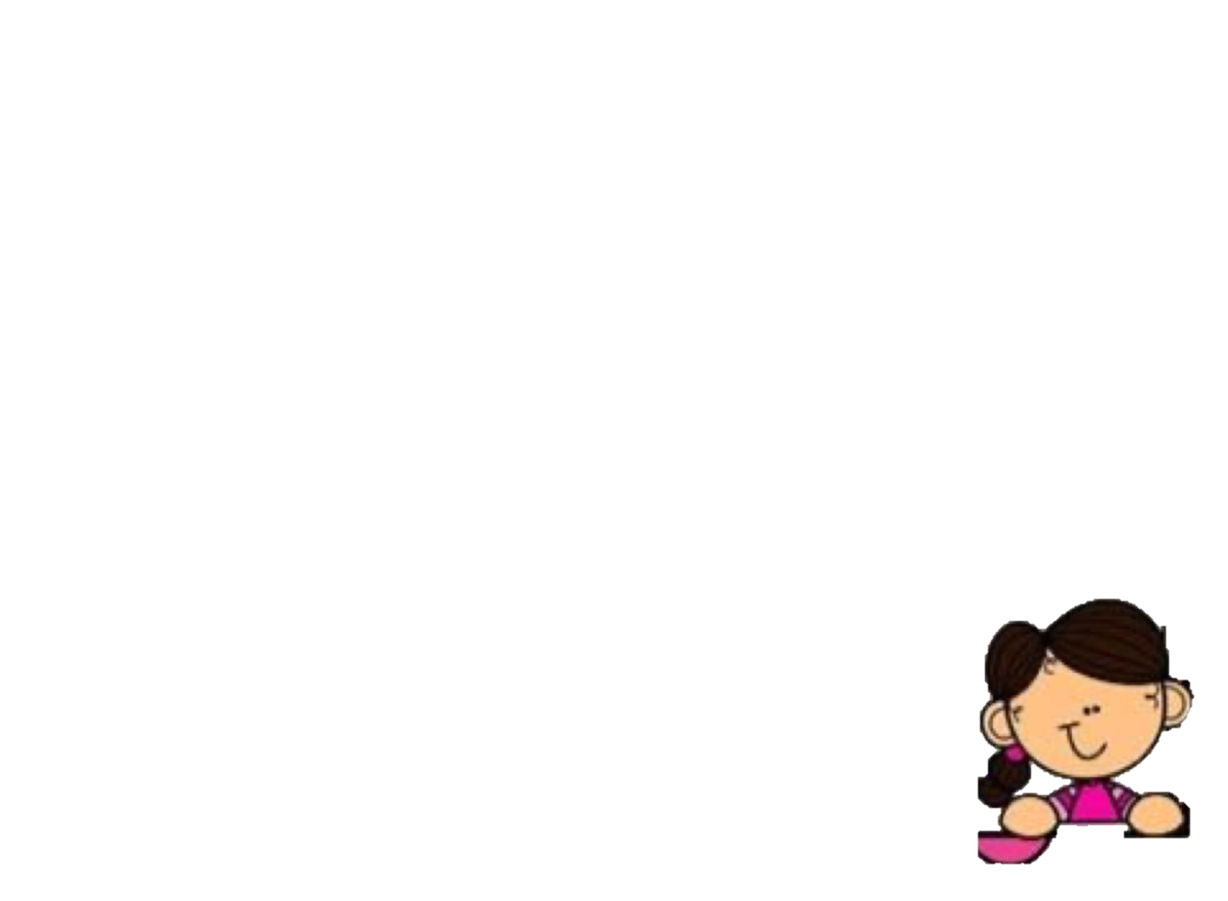 Le gusta participar, conoce las letras consonantes y las vocales, expresa como se siente en diversas situaciones y menciona estrategias de auto regulación.
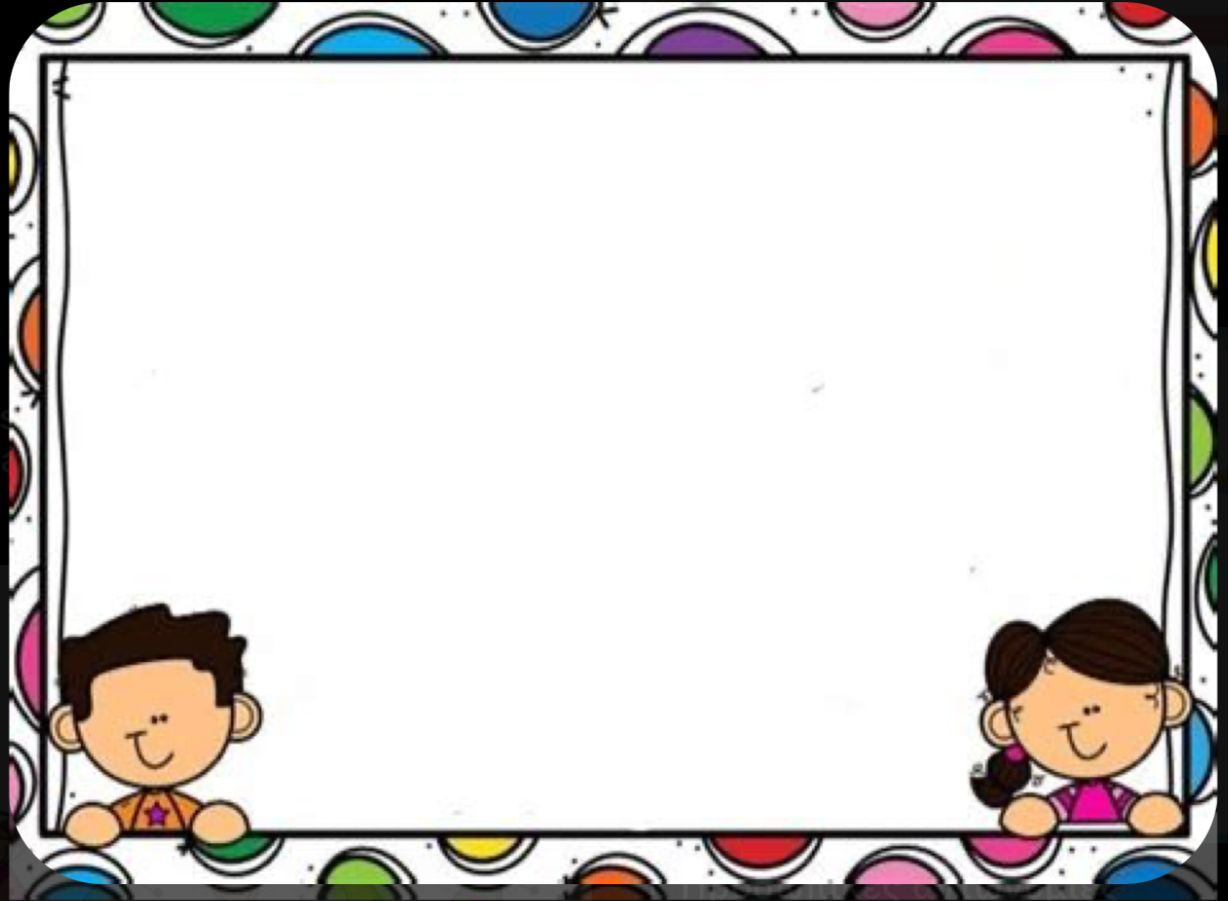 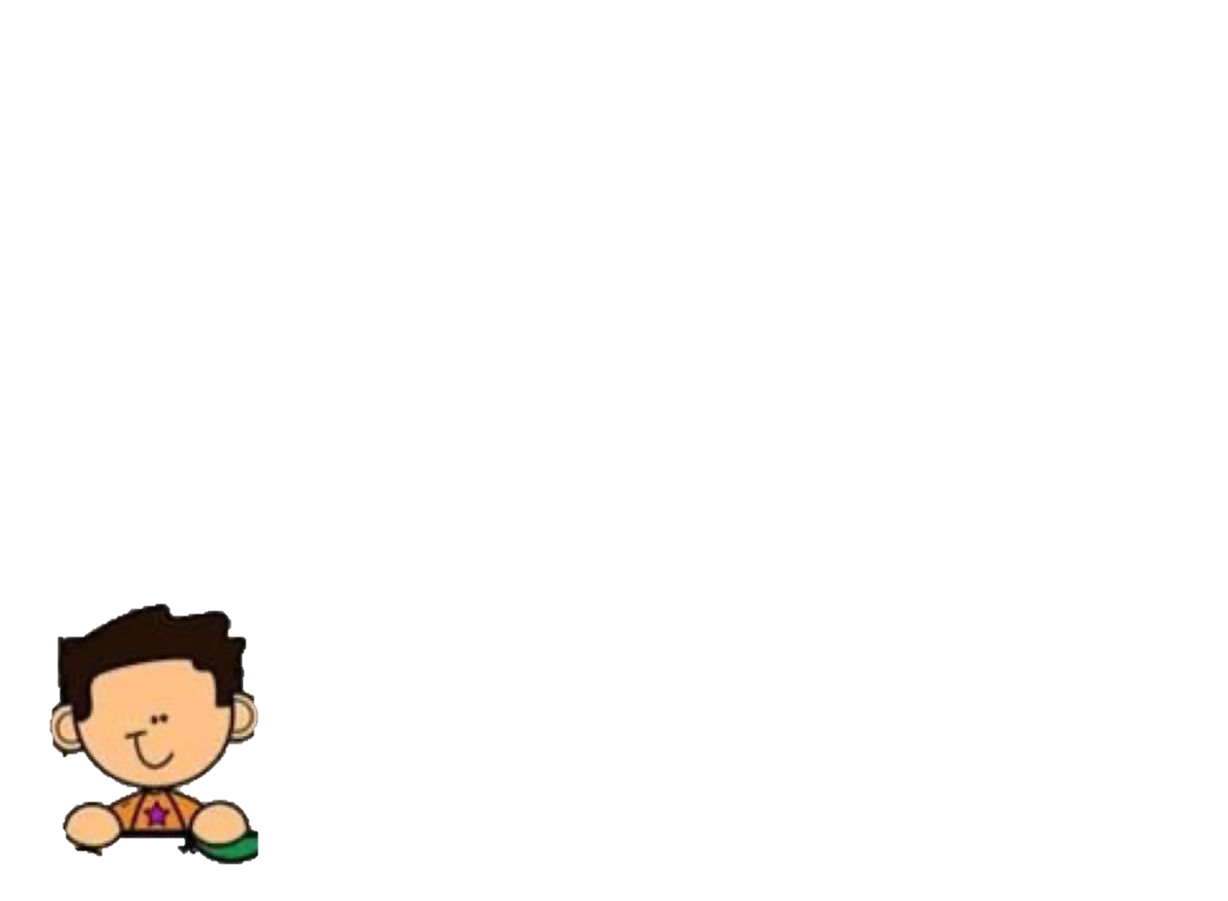 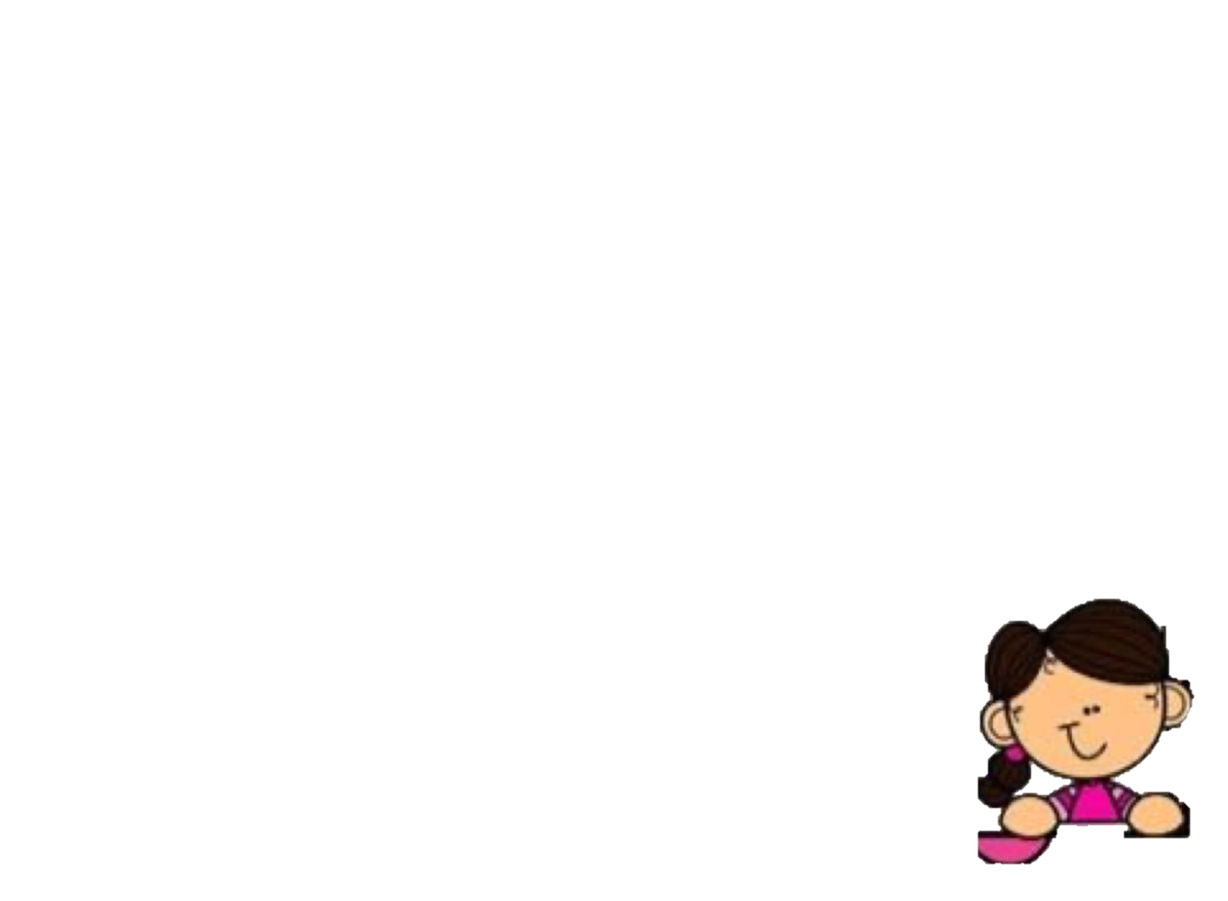 Expone ideas claras de lo que puede hacer en determinadas situaciones tratando de regular emociones. Conoce las letras de su nombre e identifica otras palabras que inicien con estas.
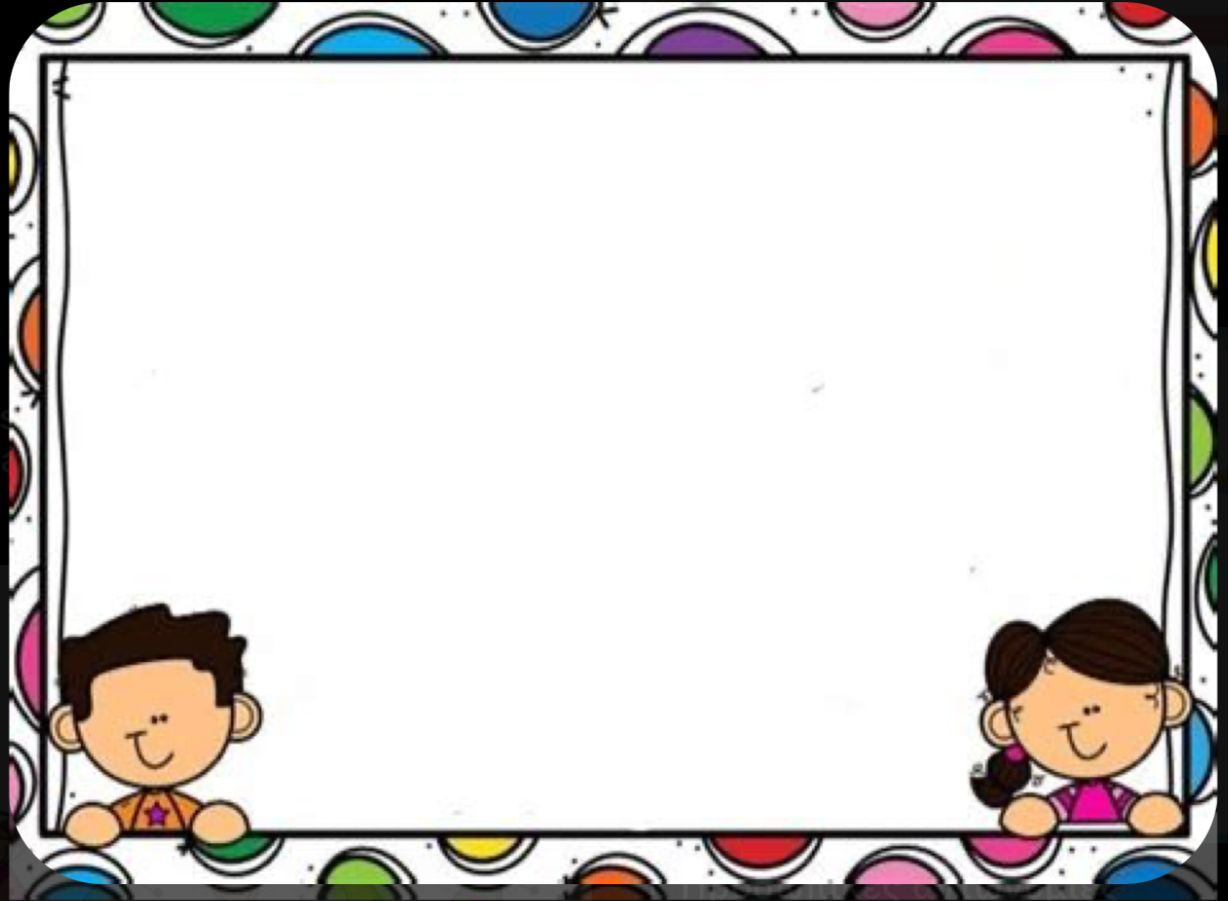 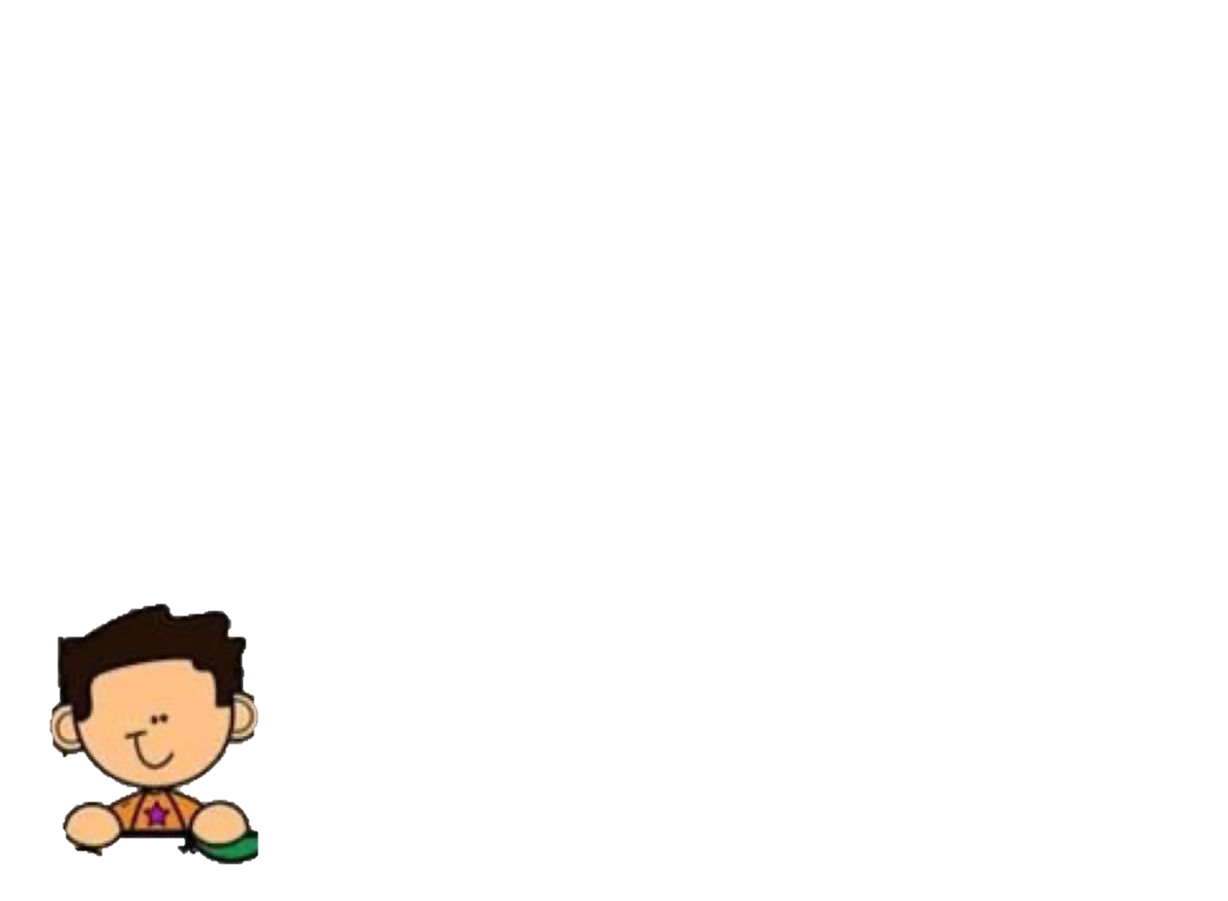 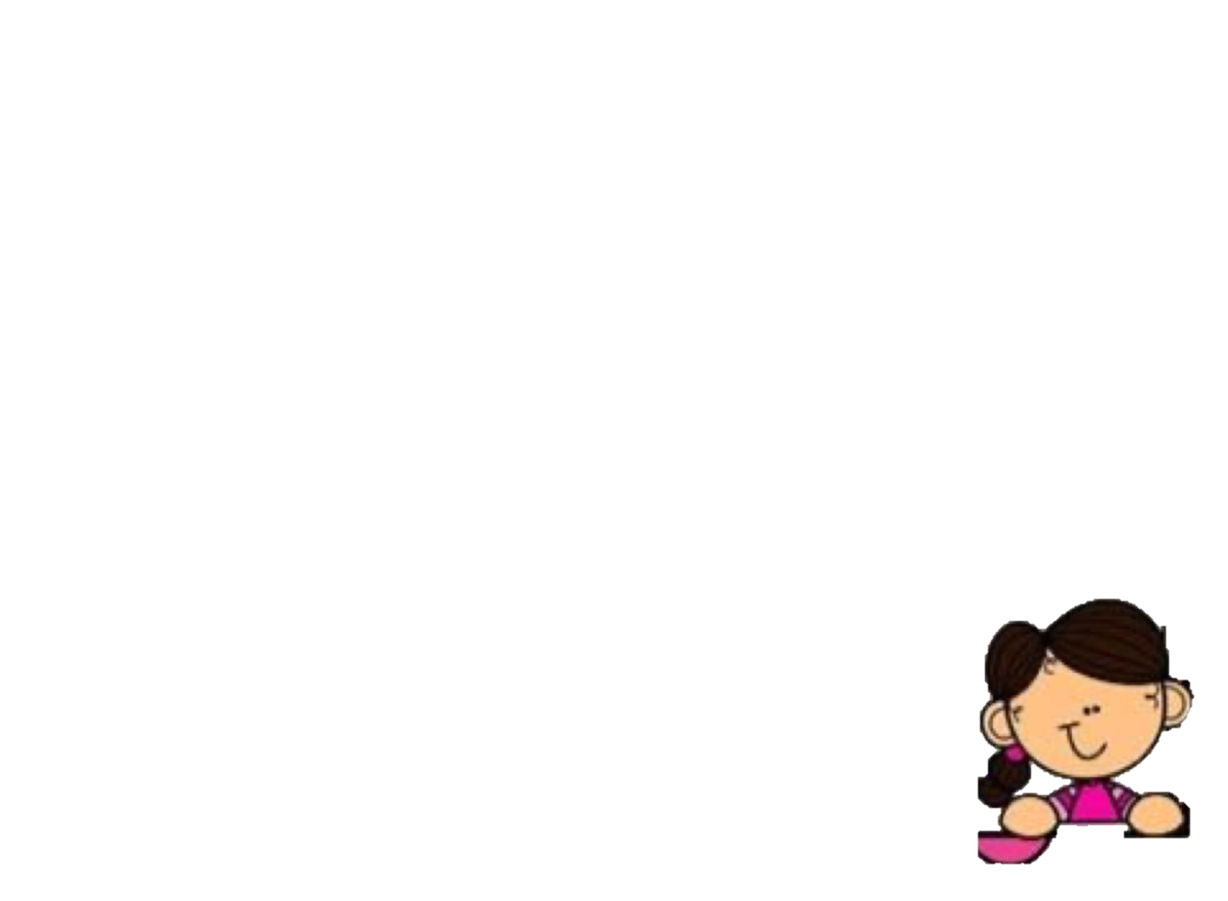 Responde cuestionamientos amenos que le pregunte directamente, conoce letras consonantes como la s, t y r y menciona palabras que inician con estas, además sabe cómo se pueden regular las emociones.
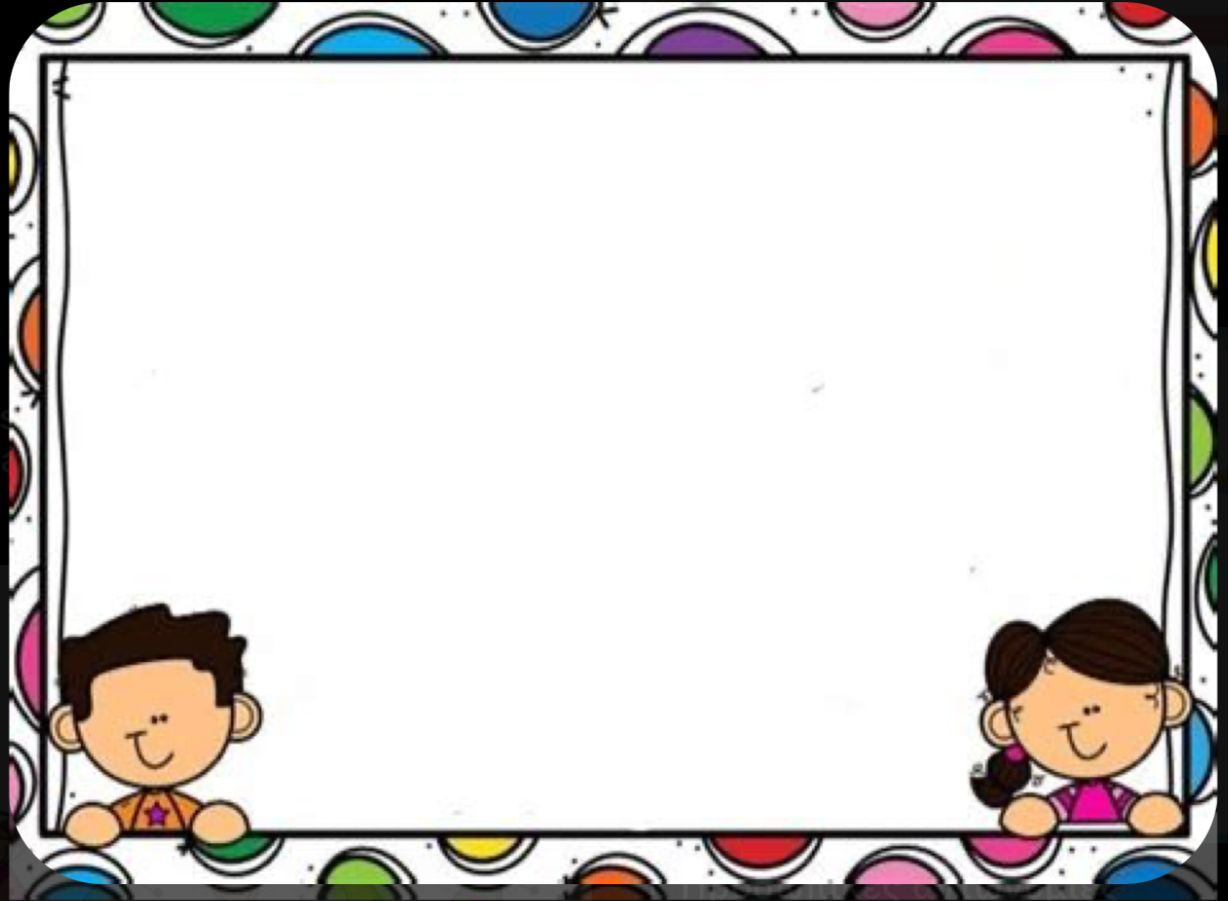 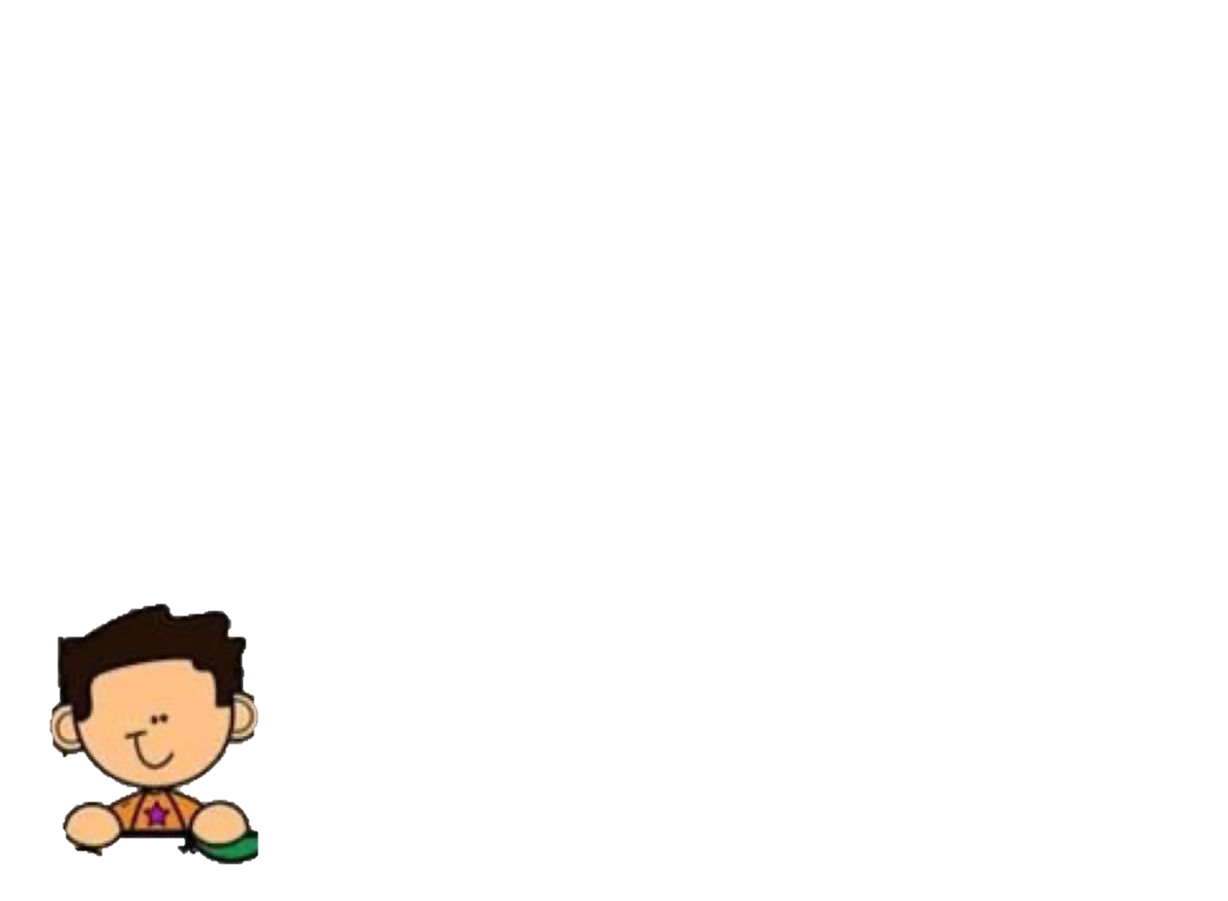 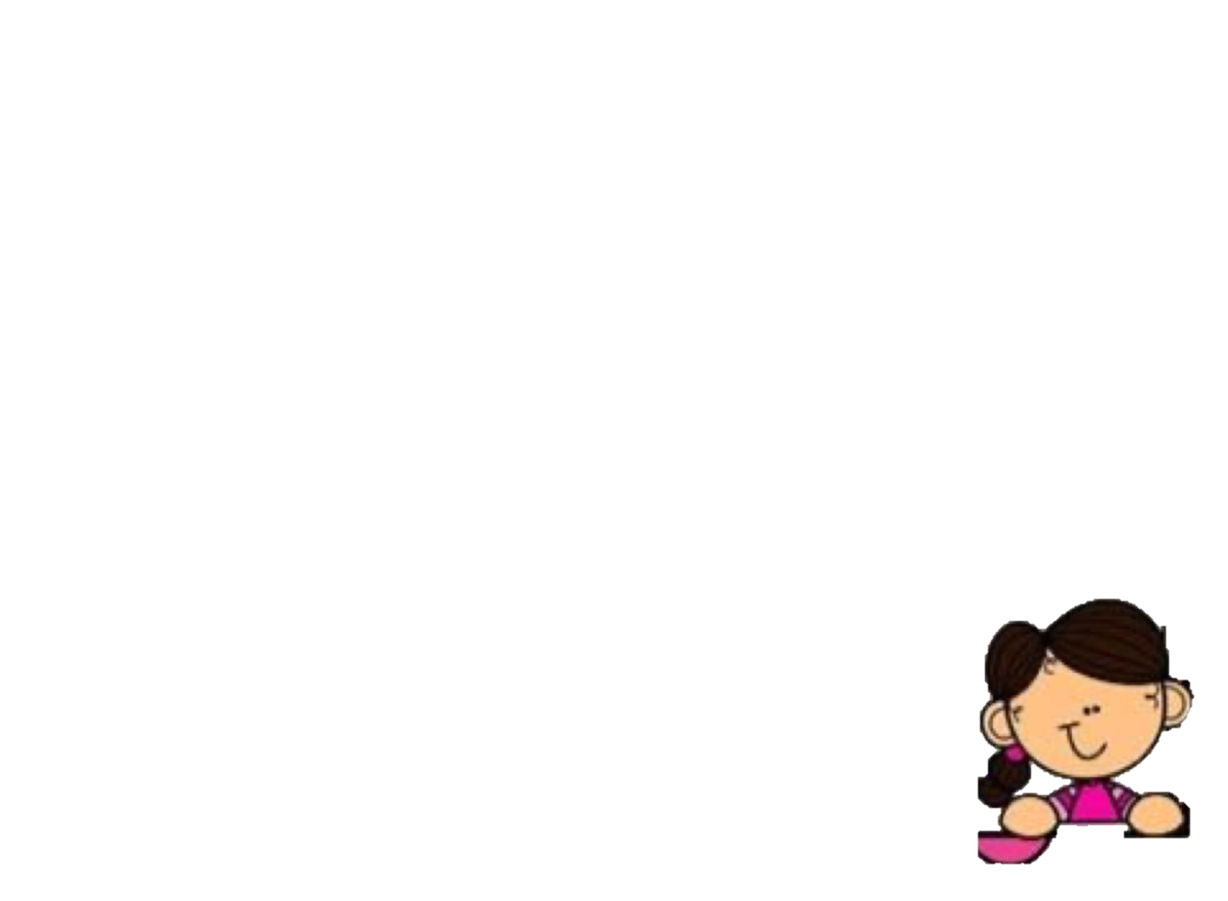 Alvin es un niño muy participativo, aporta ideas enriquecedoras a la clase, conoce las vocales e identifica otras letras como la s, t, p y r y menciona palabras que inician con estas.
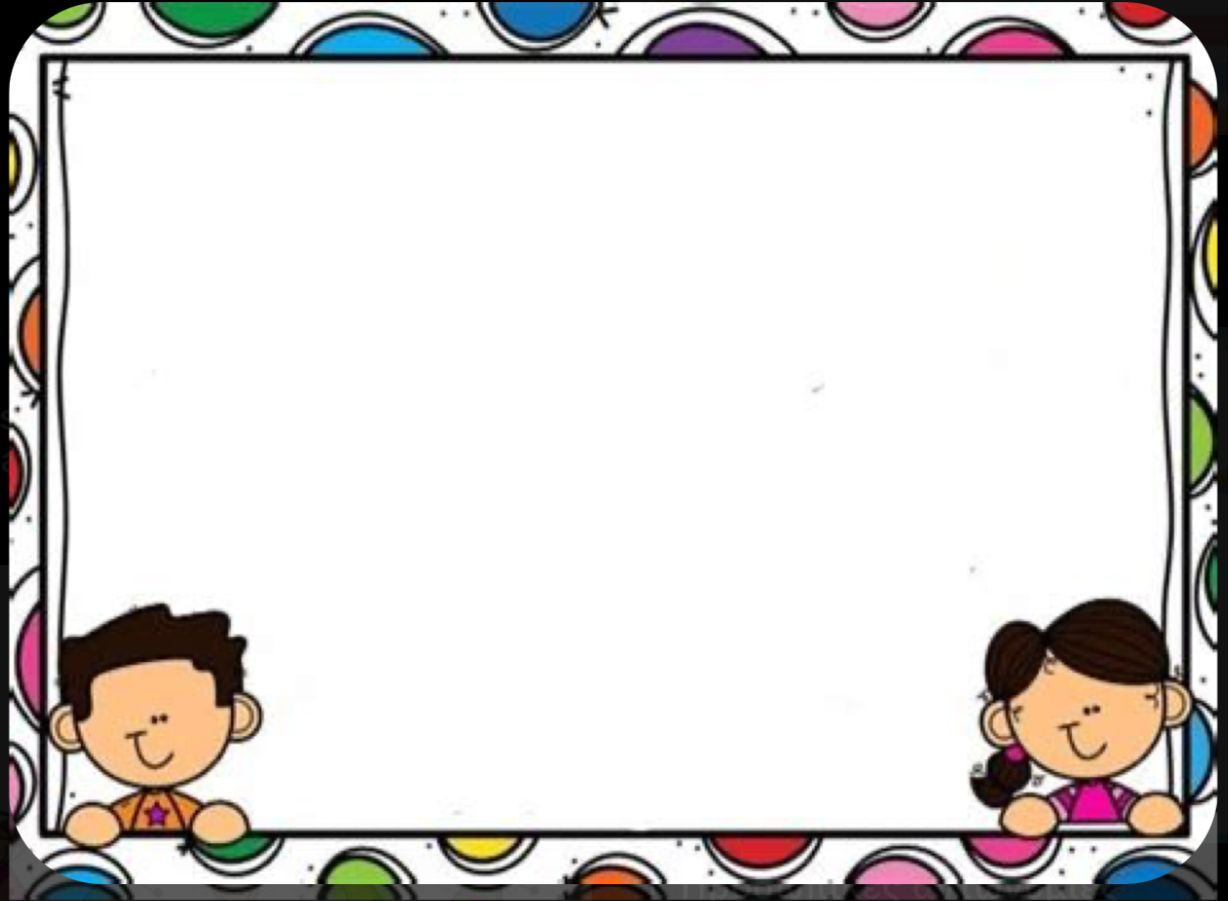 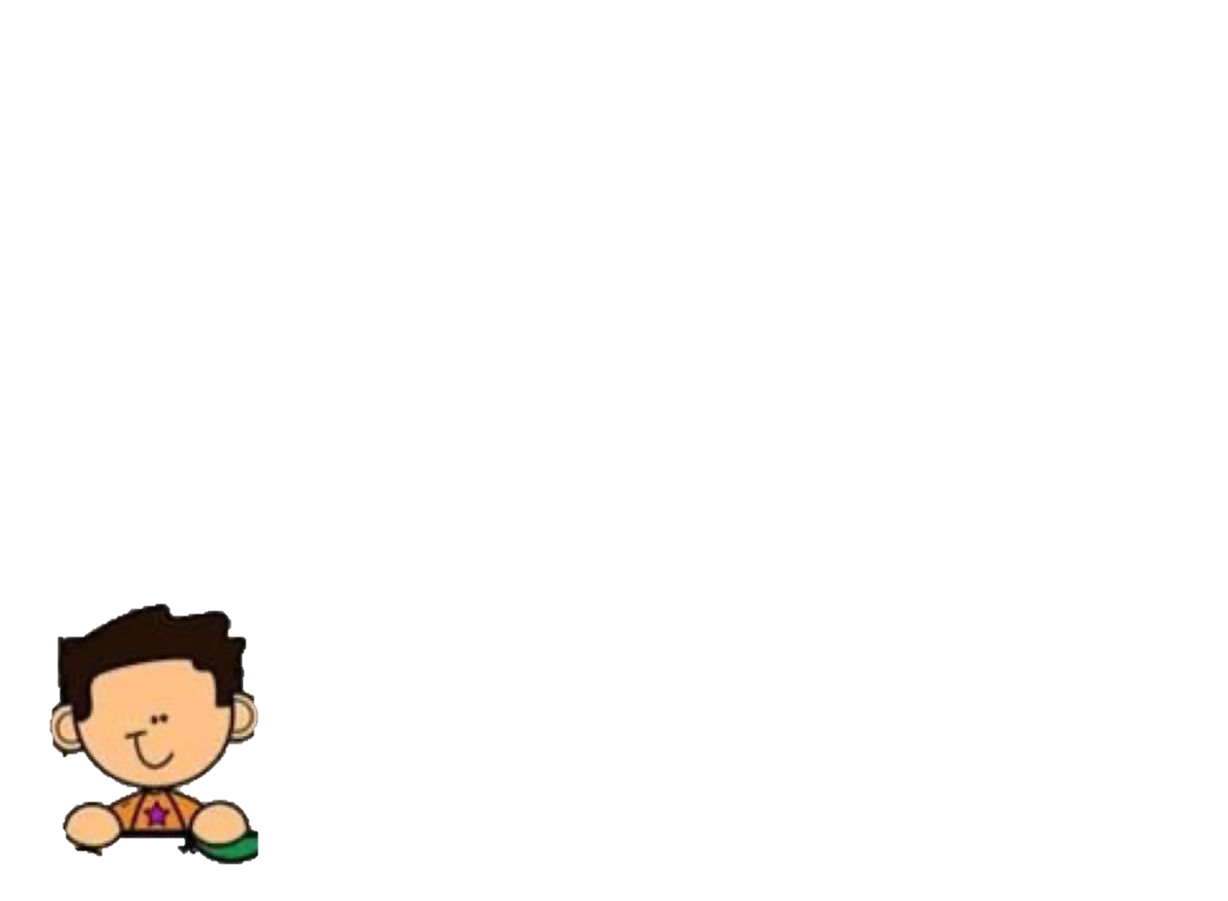 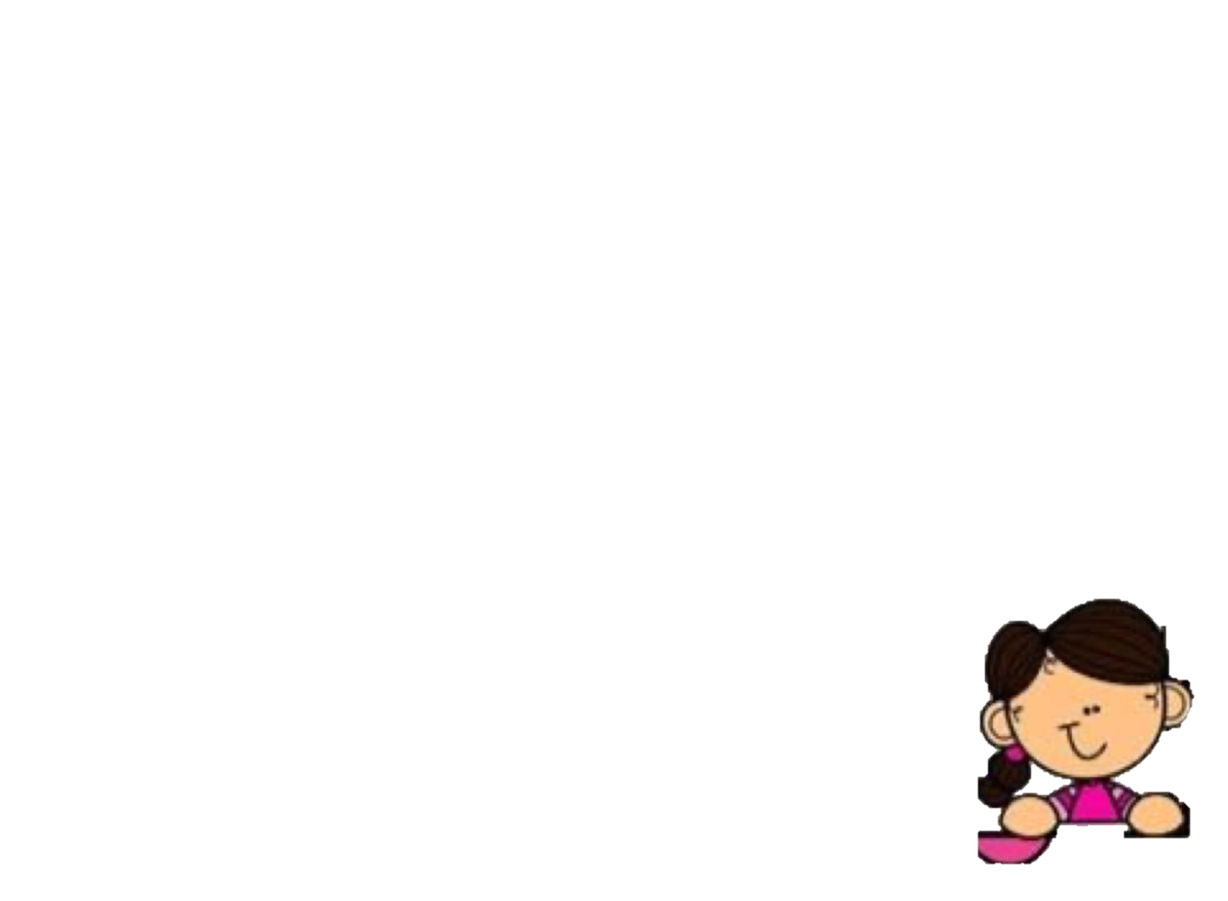 Responde como puede reaccionar ante diversas emociones que se le pueden presentar y expresa facialmente sus representaciones, conoce su nombre, es muy participativo, identifica las emociones básicas.
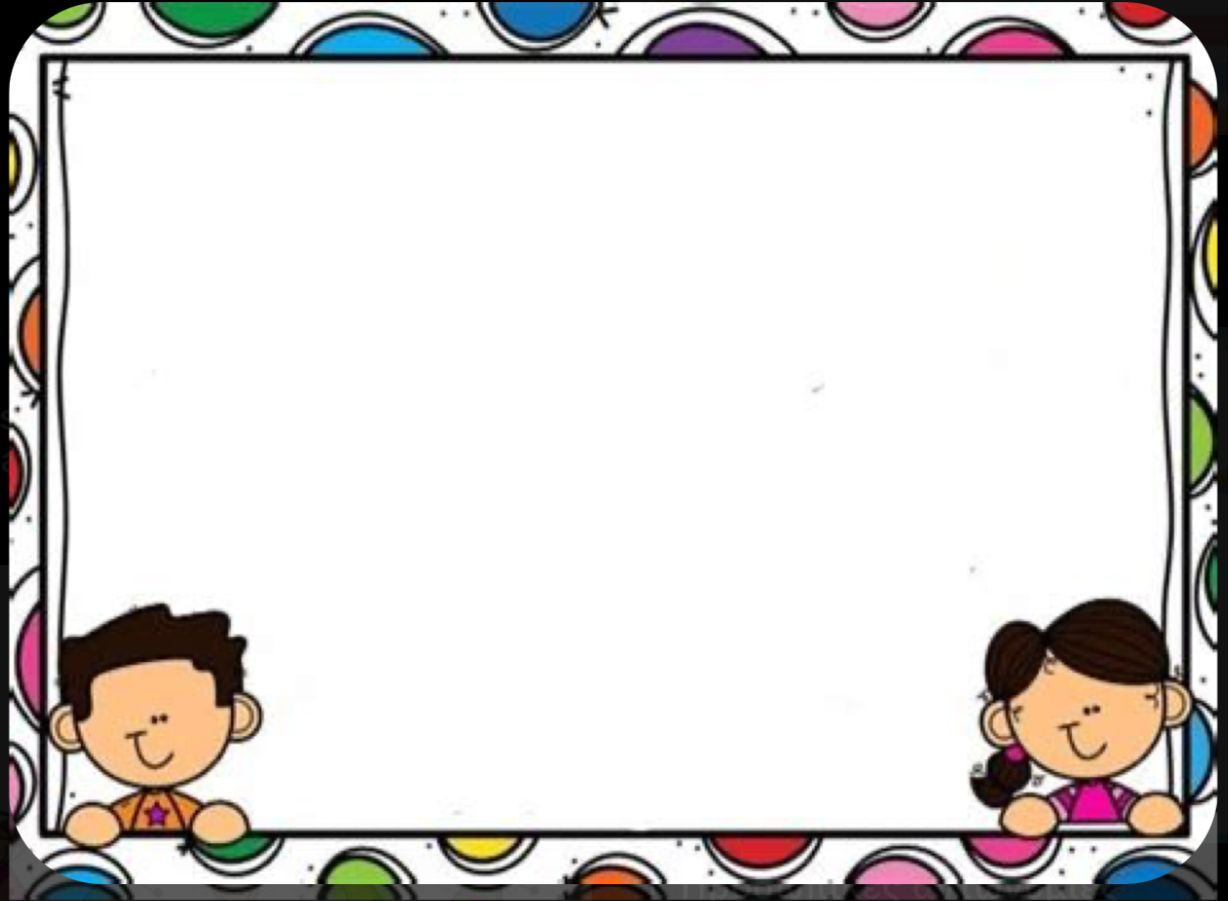 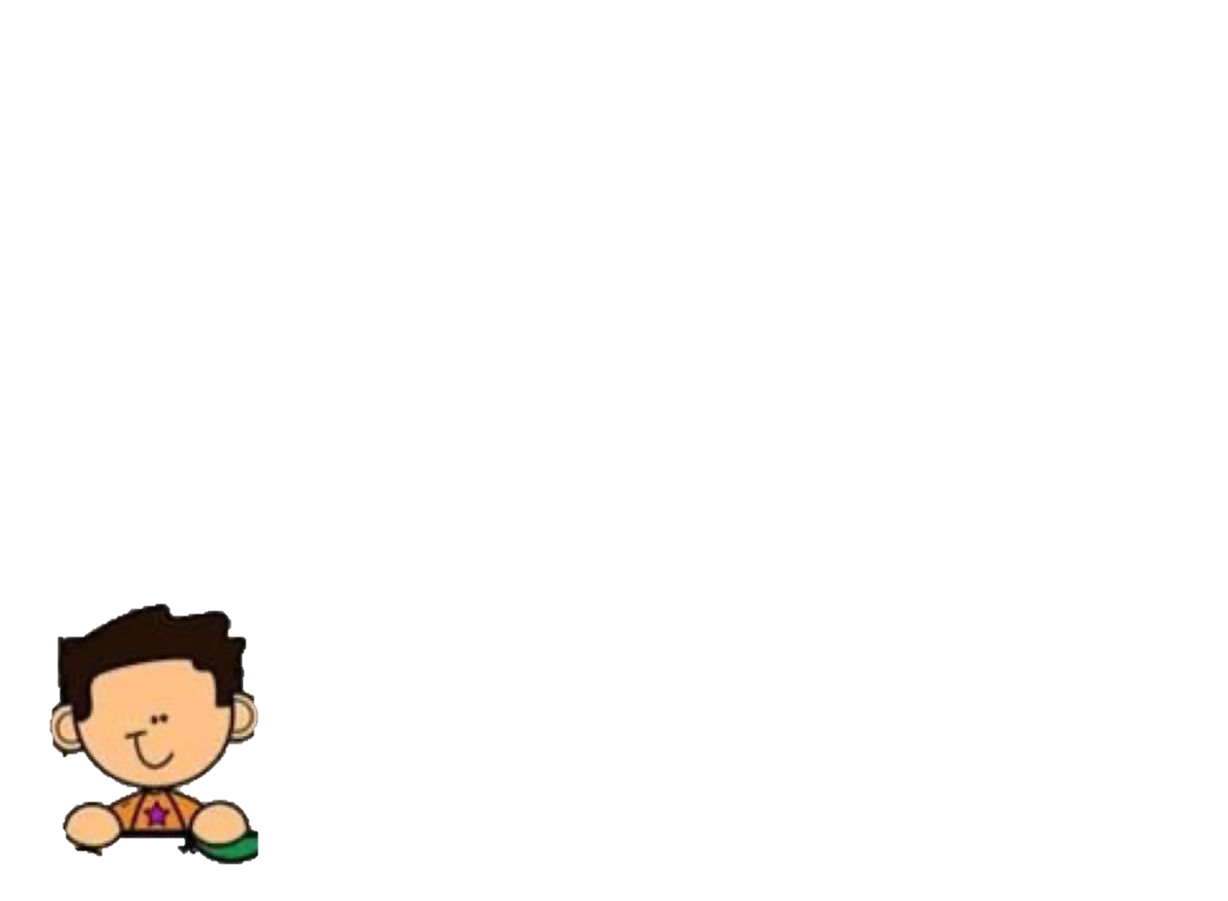 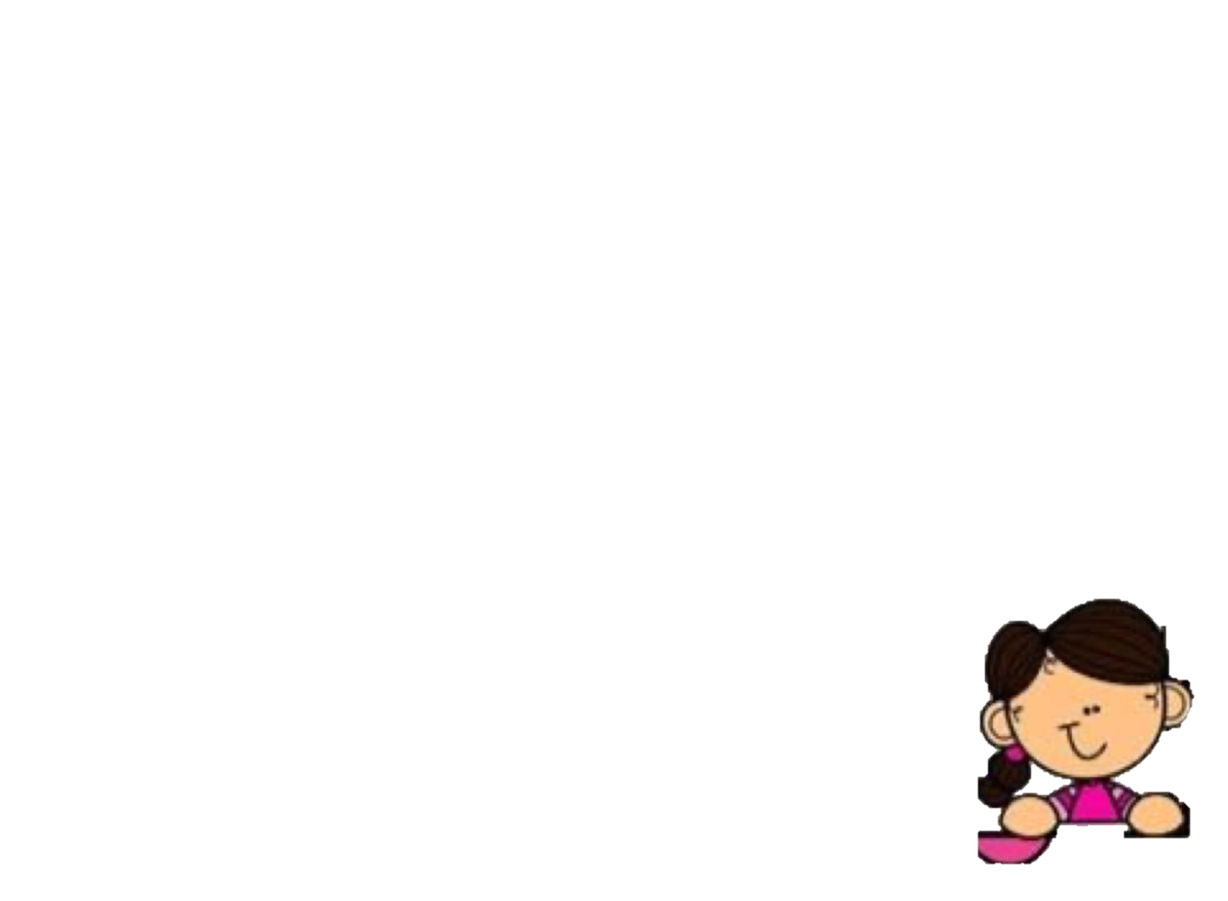 Es muy tímida, responde cuestionamientos a menos de que le preguntes directamente, es muy apegada a su hermana y toman clases juntas. Cuando participa sus ideas son claras y le gusta jugar al mismo tiempo que aprender.
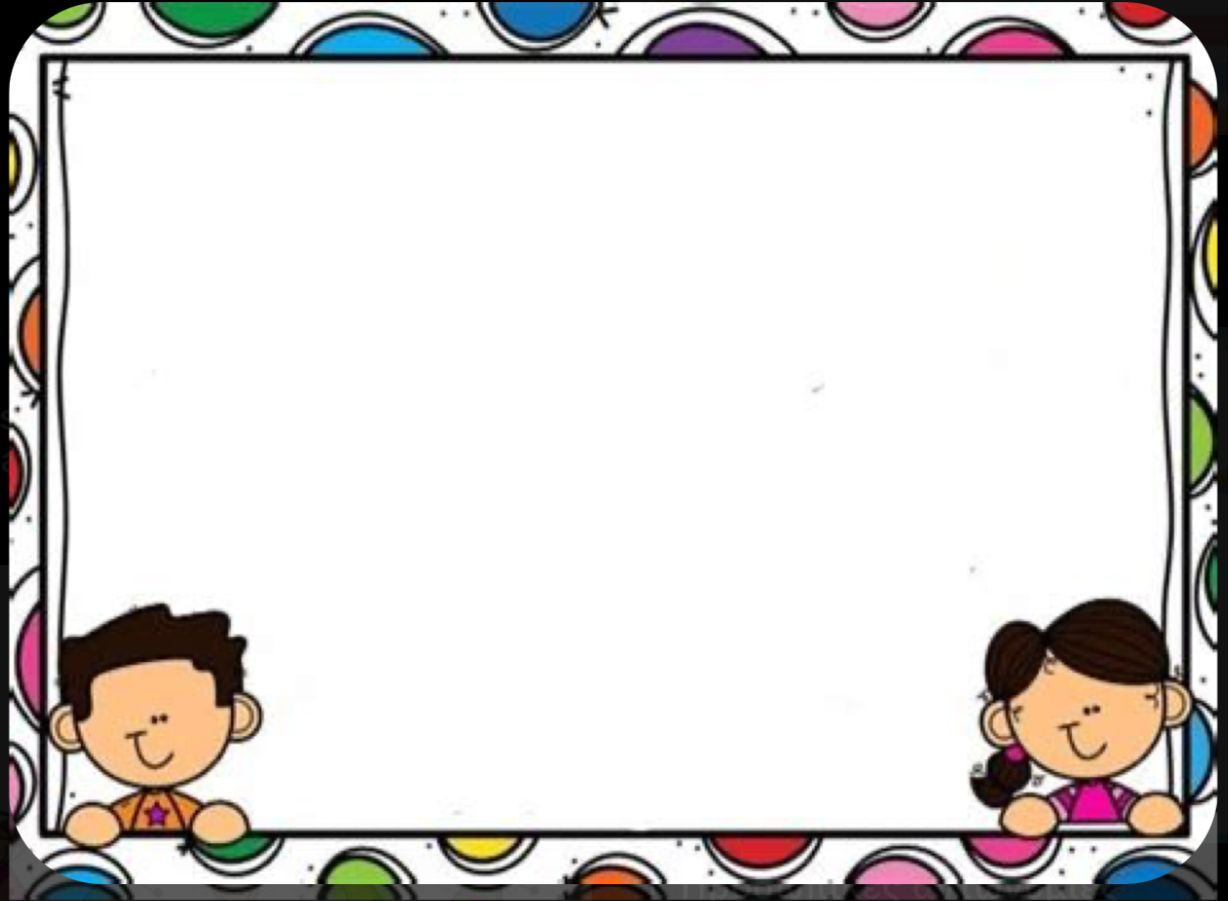 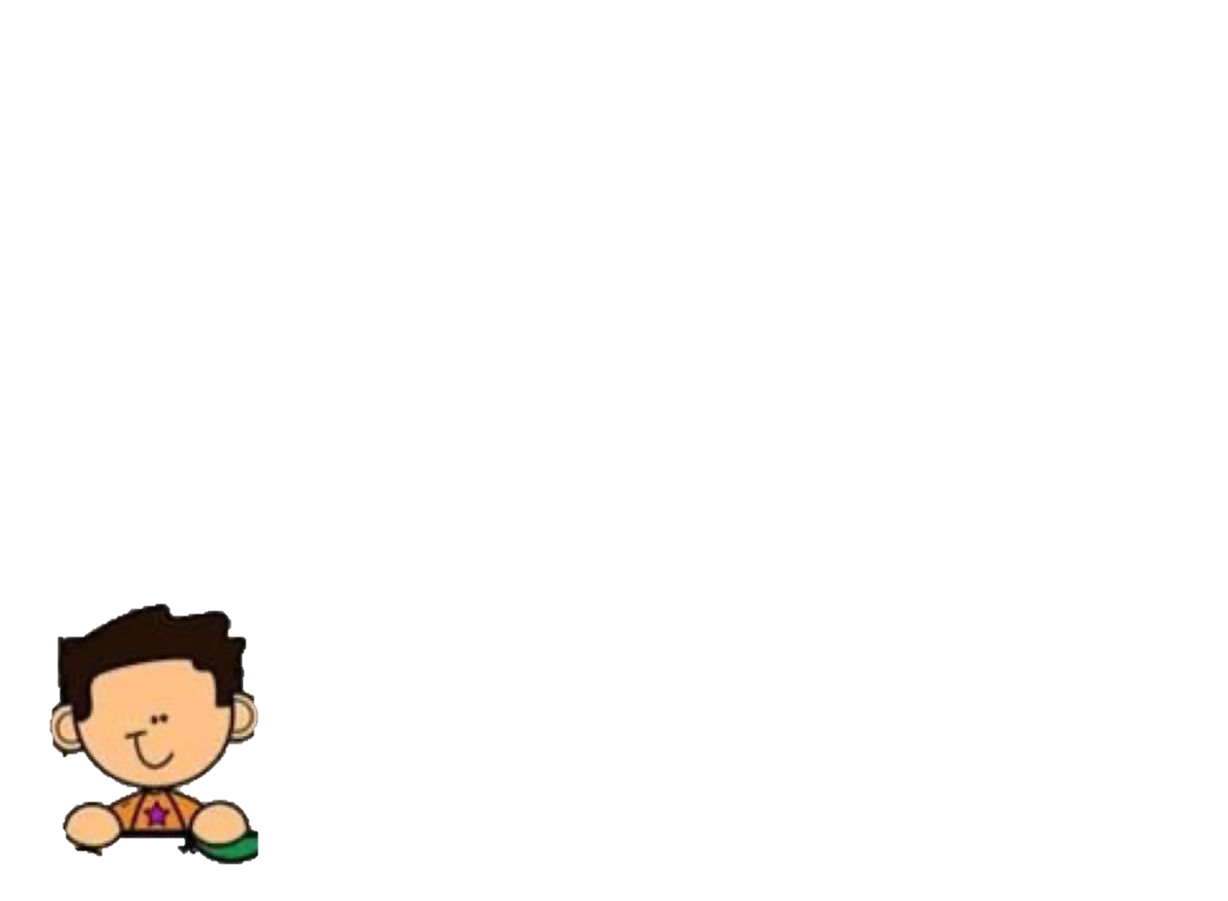 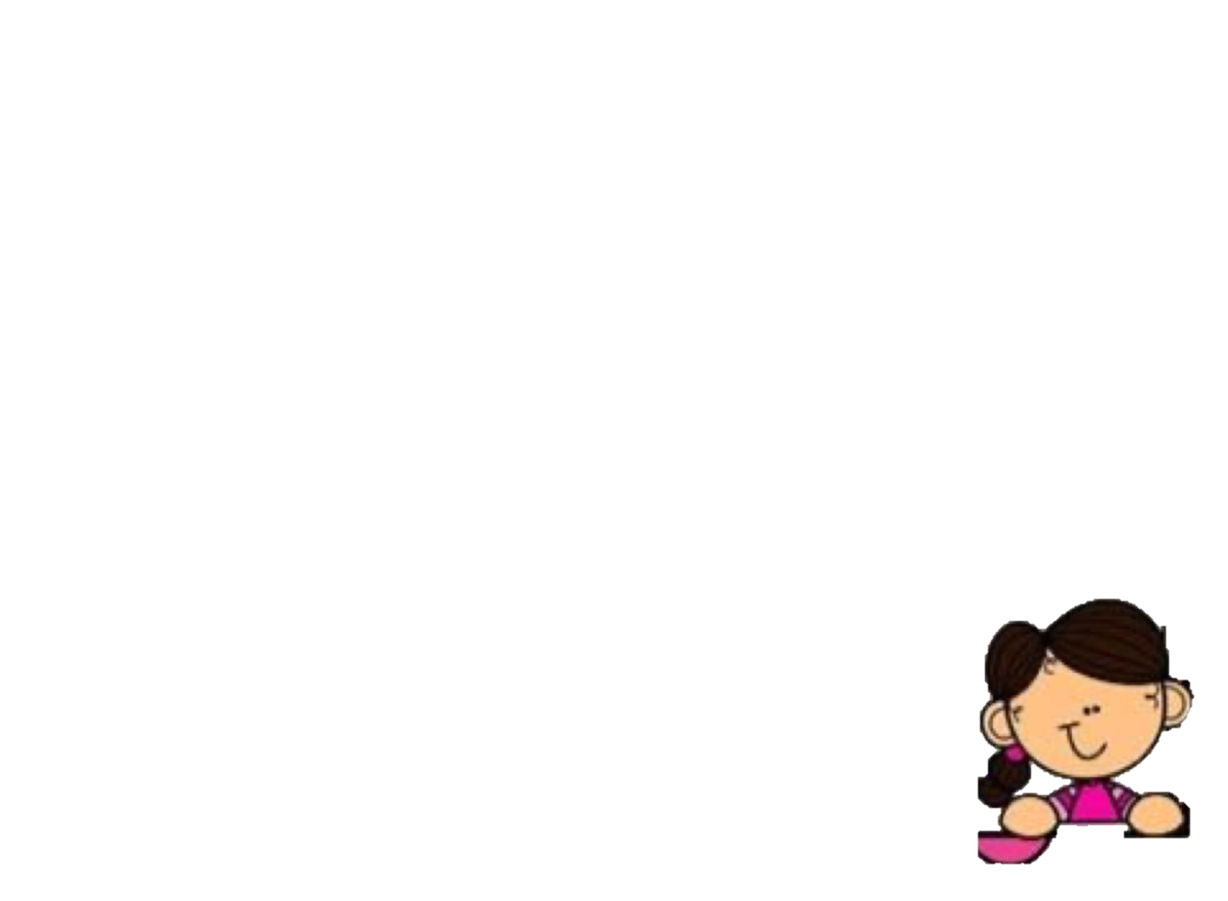 Conoce las vocales y palabras que inician con estas, también distingue sus emociones y expone estrategias claras para su auto regulación. Sabe del tema y aporta ideas enriquecedoras.
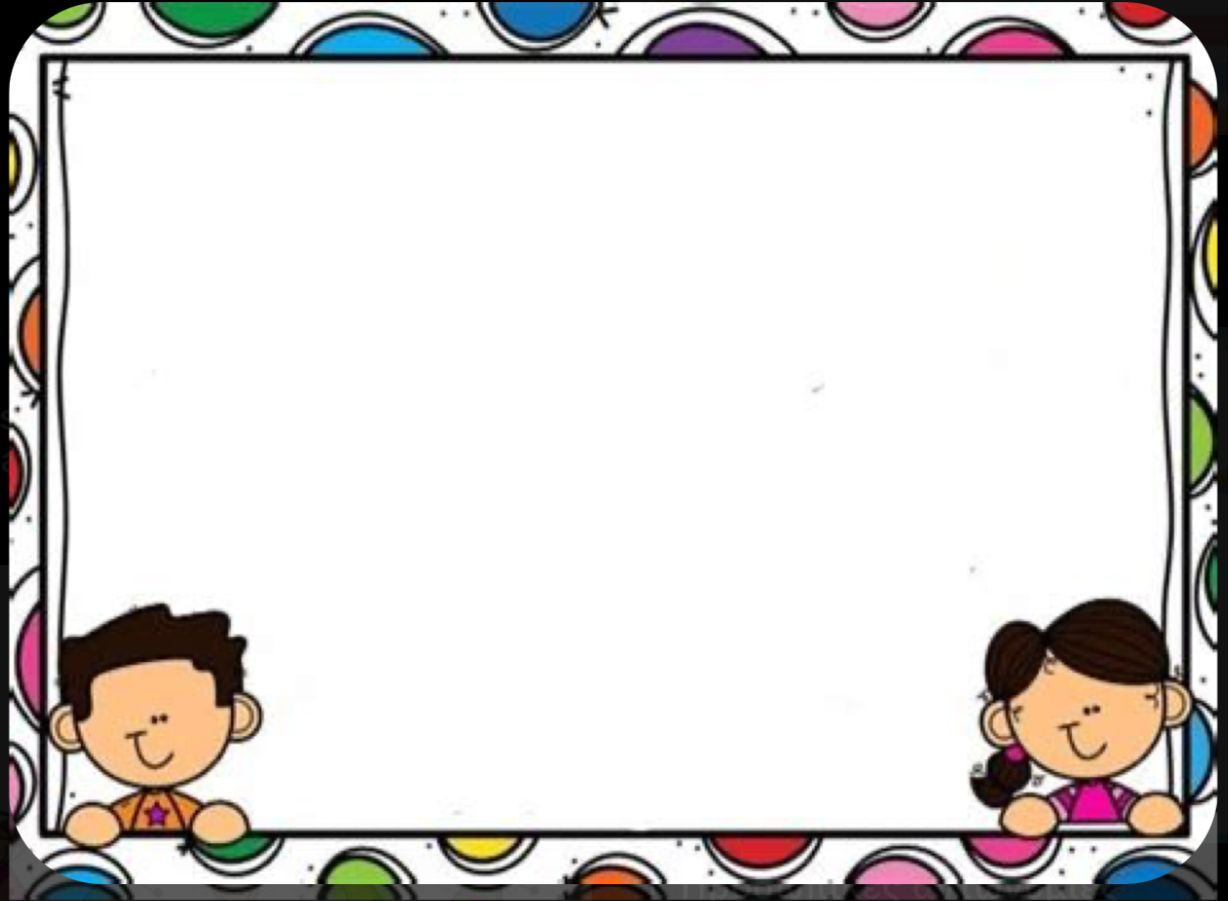 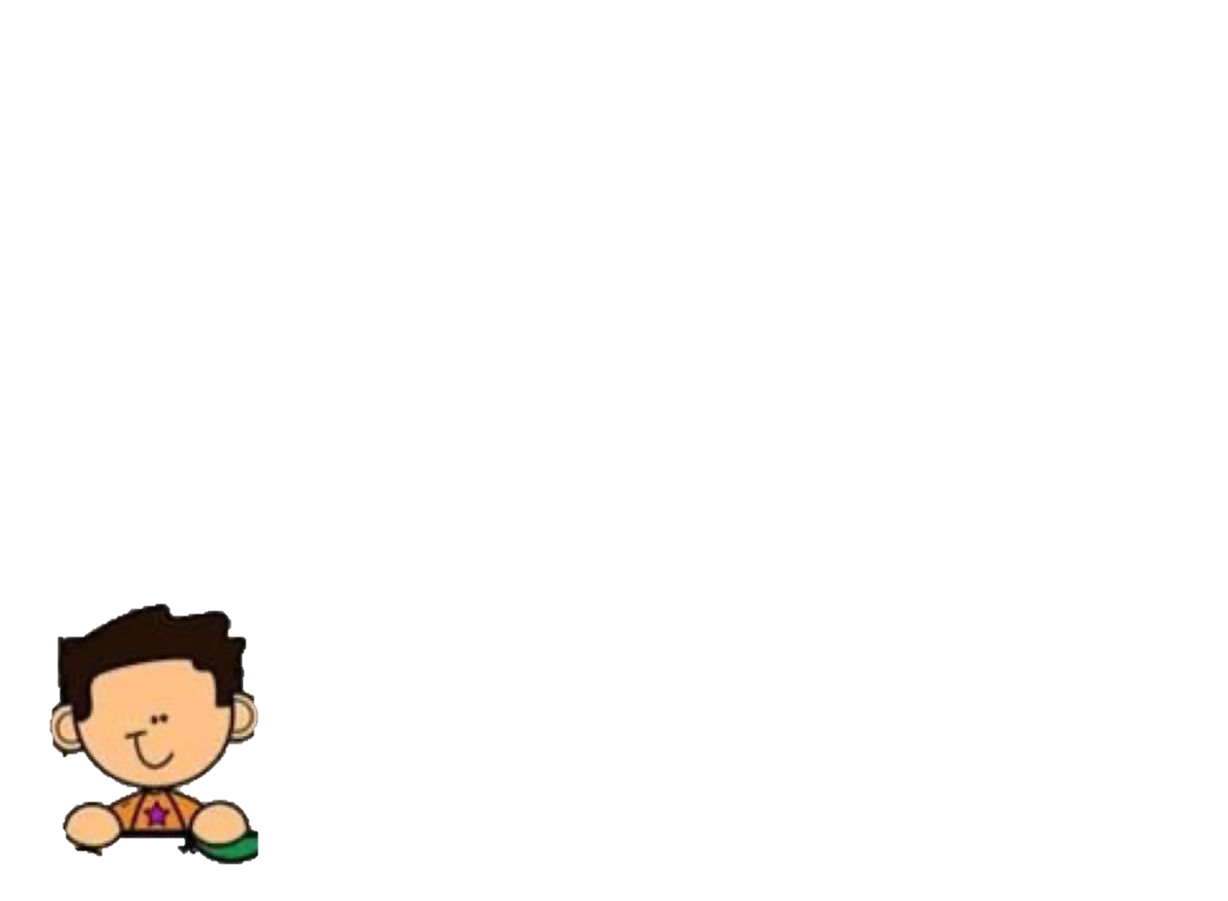 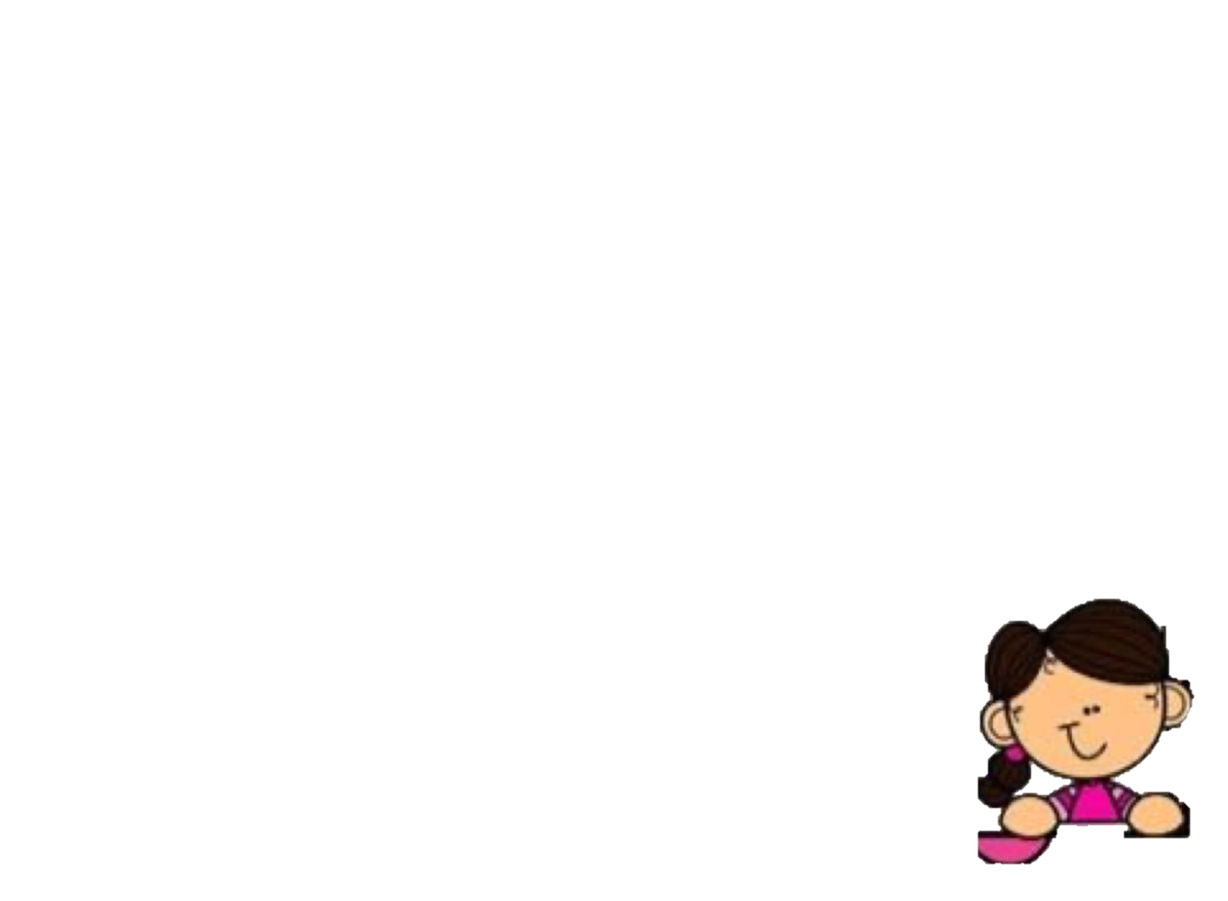 Es una alumna poco participativa, tiene problemas de lenguaje oral al no saber pronunciar algunas letras como la R, distingue sus emociones y cómo las puede controlar, también conoce las vocales y palabras que inician con estas.
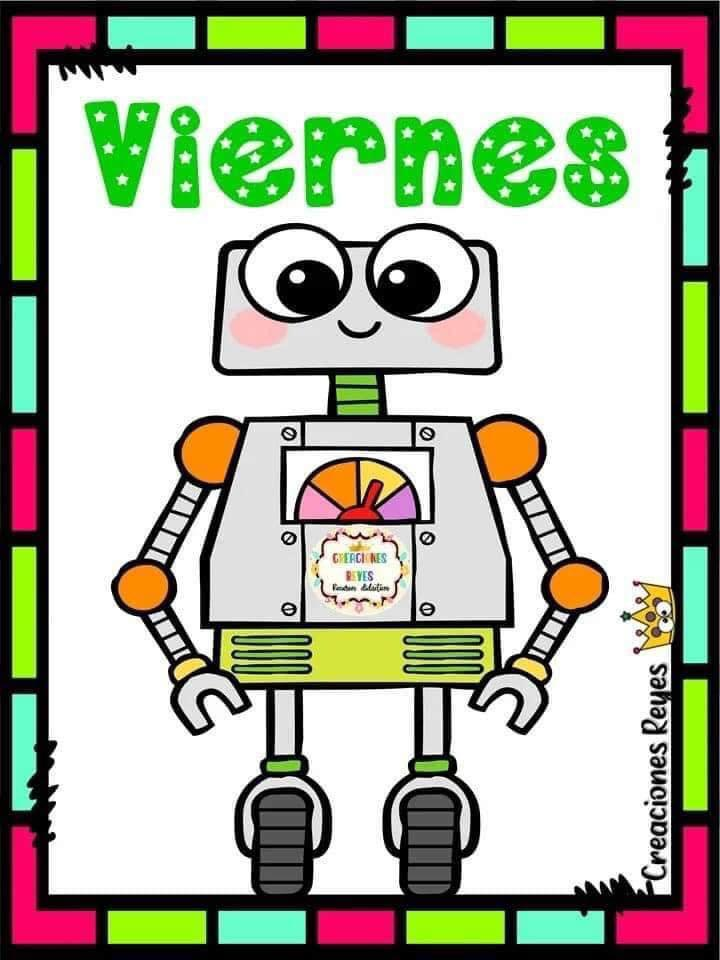 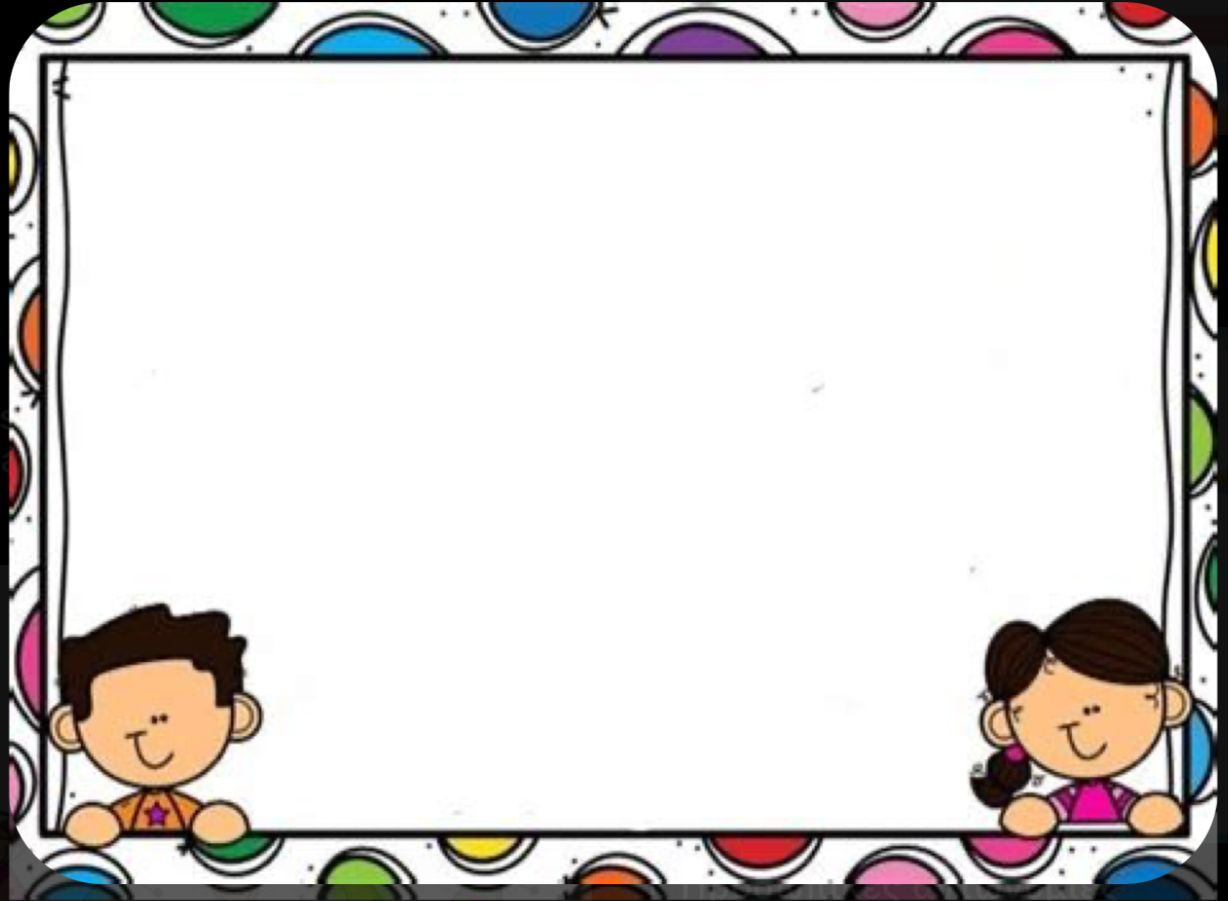 Este día se enviaron actividades a los alumnos a través del grupo de WhatsApp favoreciendo actividades de lenguaje y comunicación y educación socioemocional, puesto que los viernes tienen clase de educación artística, además que al inicio de las clase se acordaron determinados días para las clases virtuales sin interferir en clases como educación física y artes.
La actividades enviadas aún no cuentan con evaluación ya que se envían y evalúan el fin de semana acorde a la organización con la educadora titular y los padres de familia.
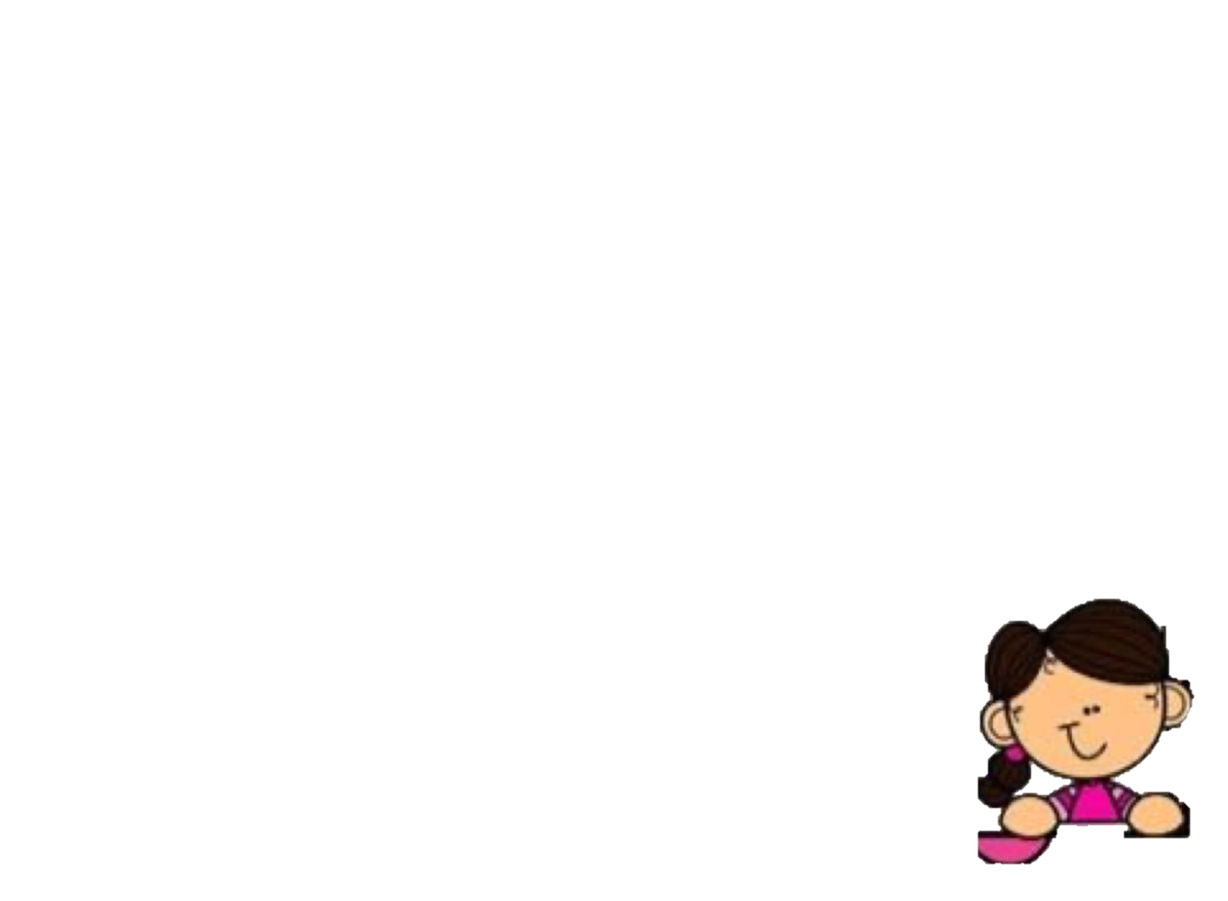 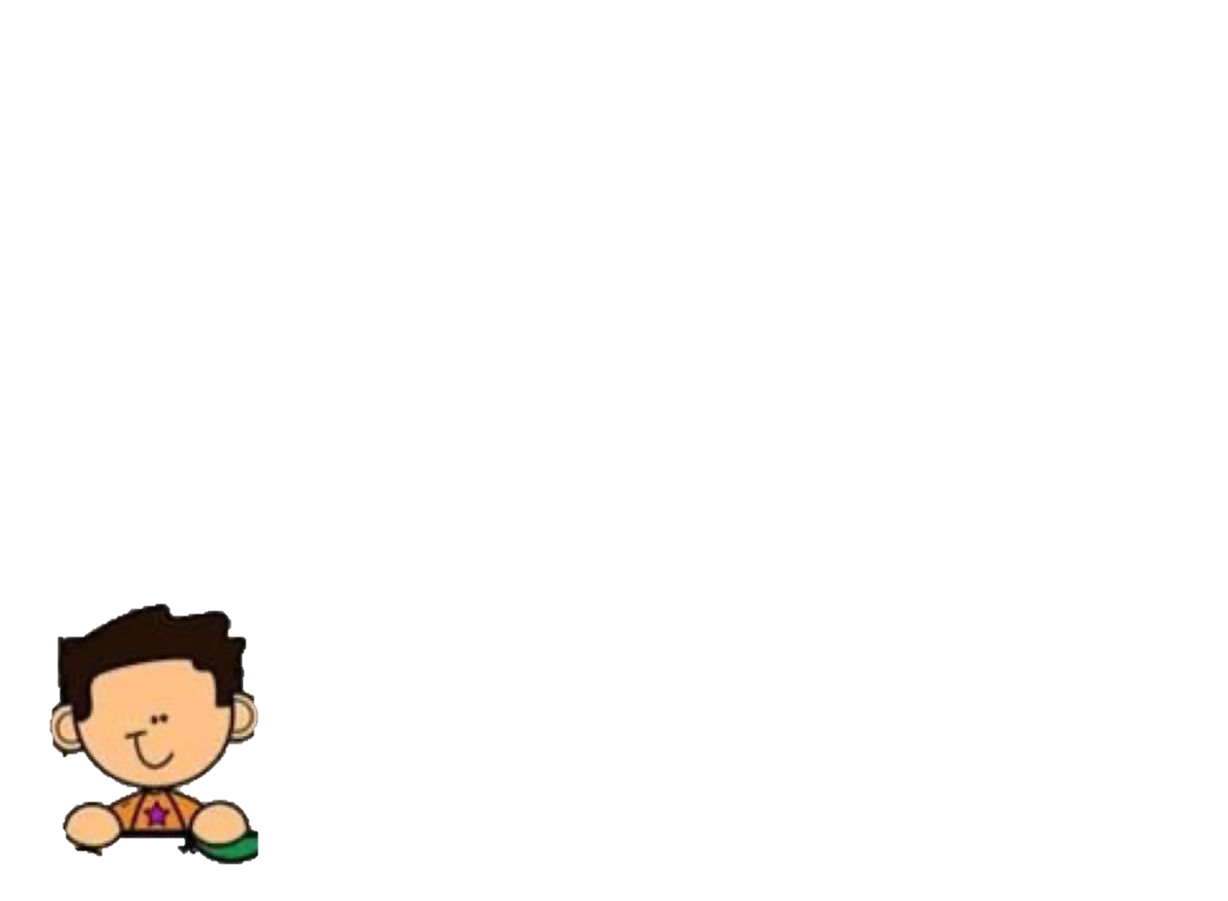